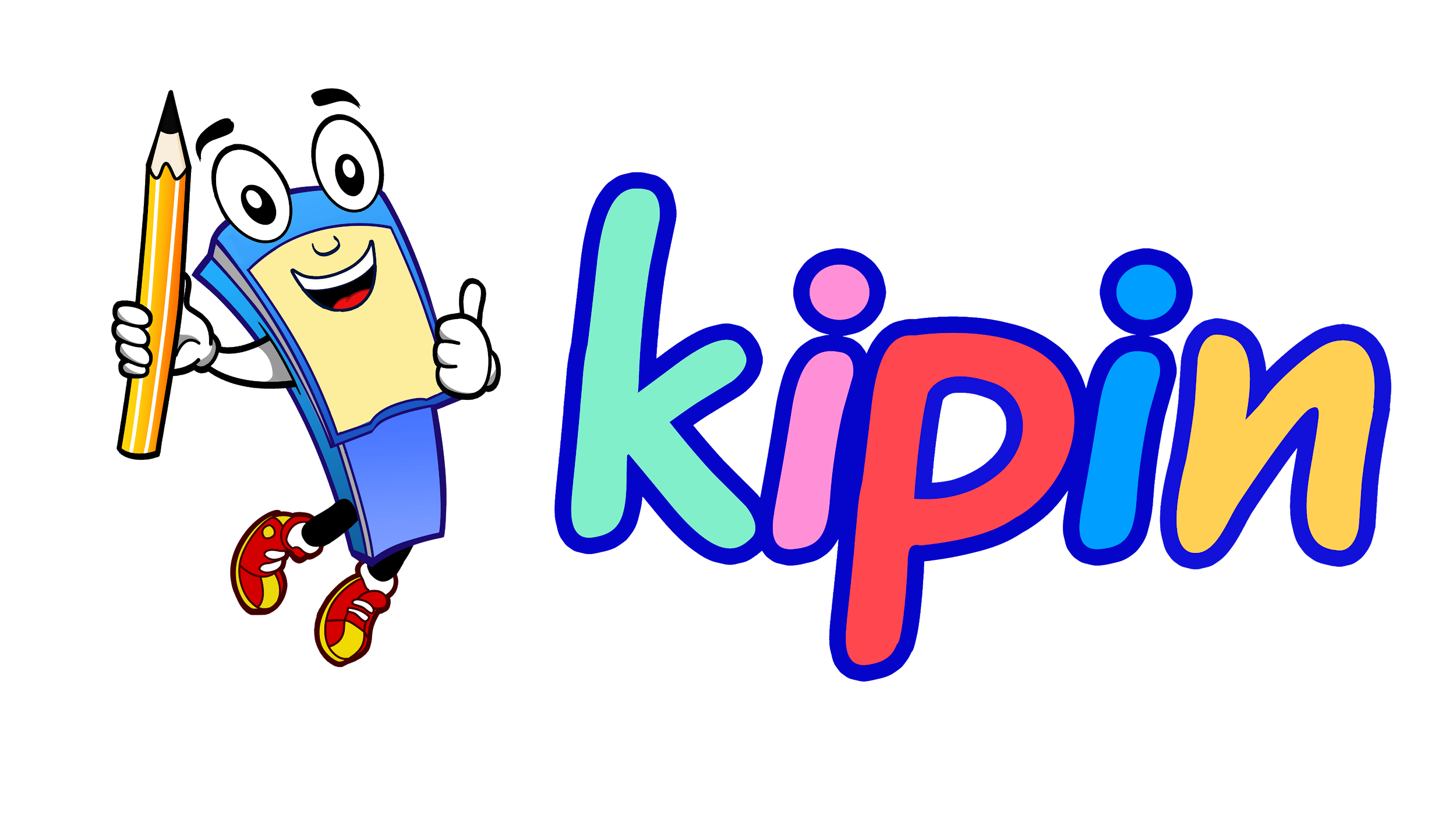 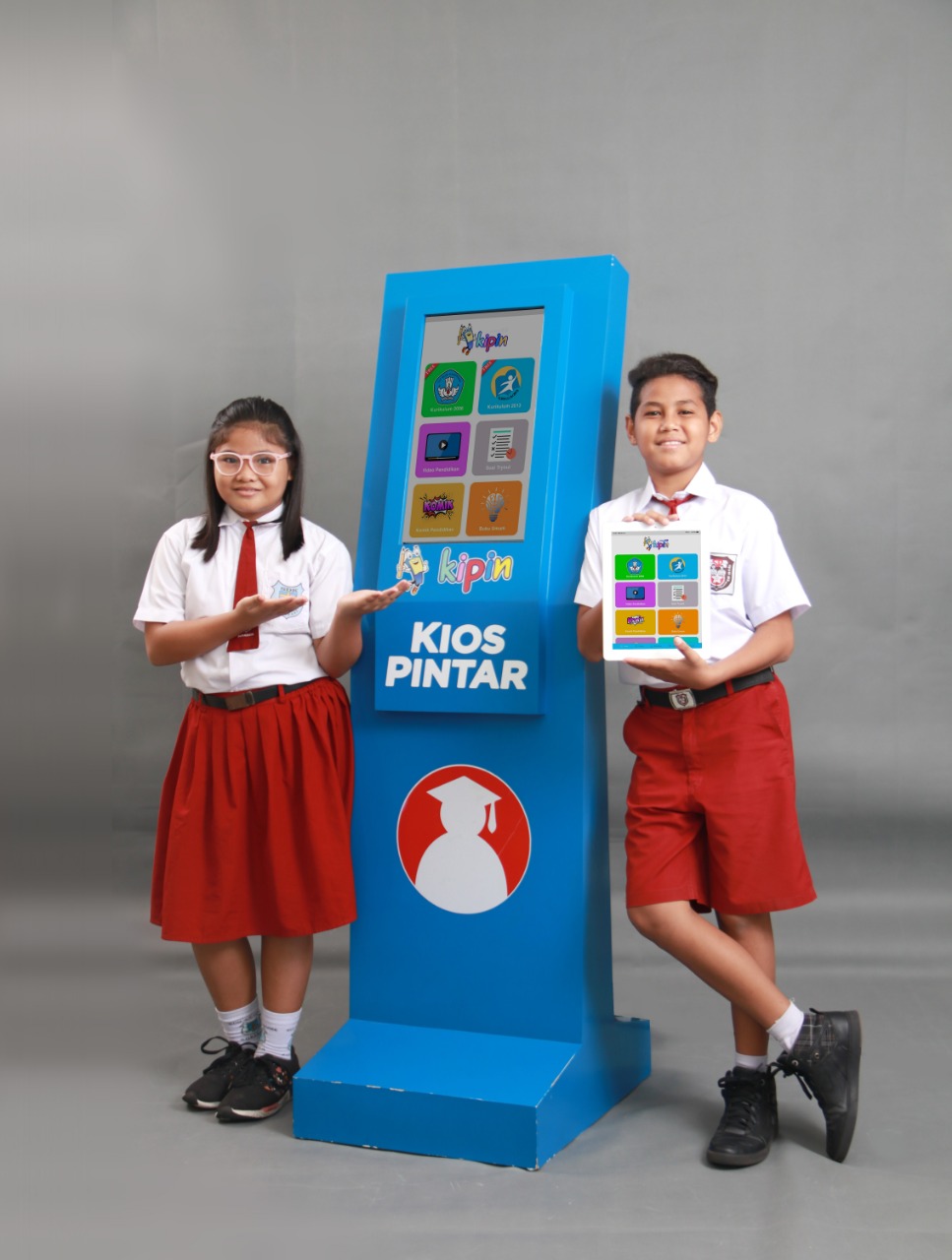 Solusi Pemerataan Pendidikan untuk Anak Sekolah di 17.000 Pulau di Seluruh Indonesia
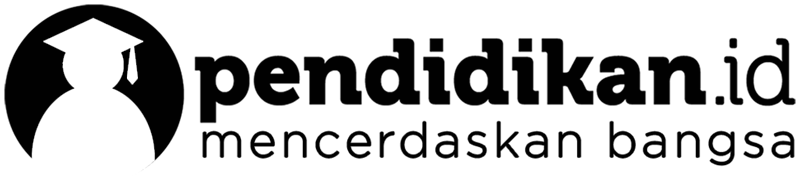 PERUBAHAN ZAMAN
- Zaman terus  berkembang dan berubah. JANGAN menghindari atau melawan perkembangan zaman.
- JANGAN bertahan pada pilihan konvensional yang justru membuat kita semakin terlindas oleh zaman.
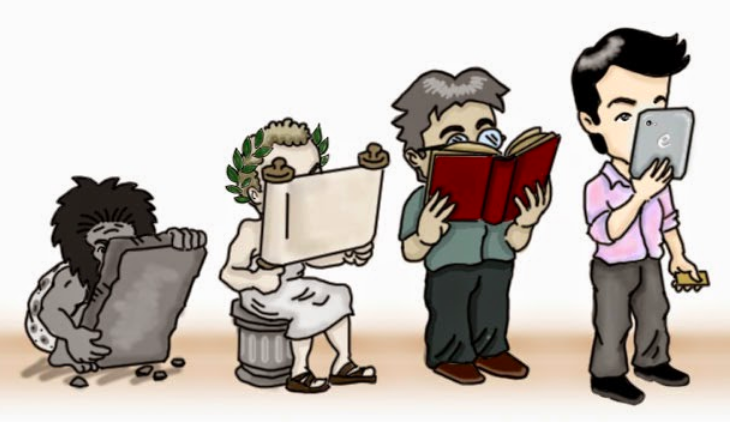 UNTUK MENGHADAPI PERUBAHAN ZAMAN YANG SEMAKIN CEPAT, SALAH SATUNYA YAITU MEMANFAATKAN DAN MENGADOPSI TEKNOLOGI UNTUK DUNIA PENDIDIKAN INDONESIA AGAR TIDAK  TERTINGGAL !
PERNYATAAN PRESIDEN
JOKOWI : ”Perubahan Digital Sudah Tak Bisa Dilawan, Harus Dirangkul”
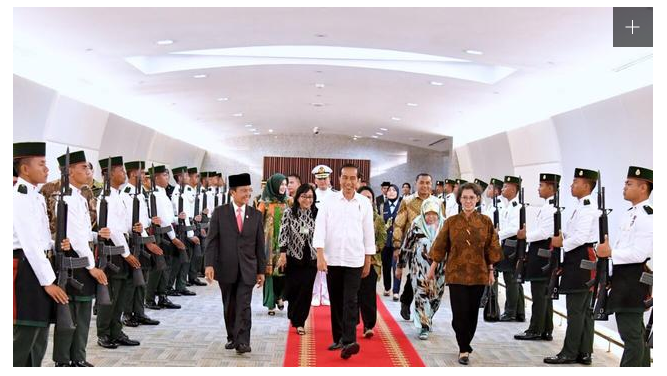 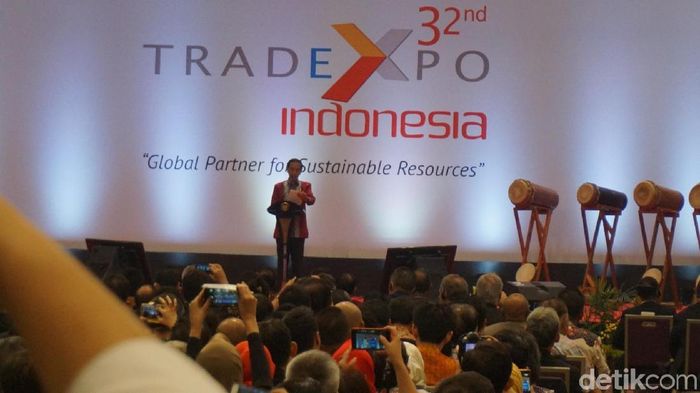 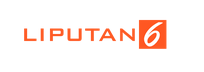 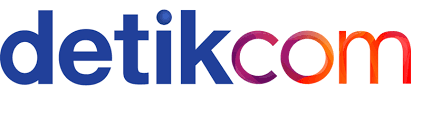 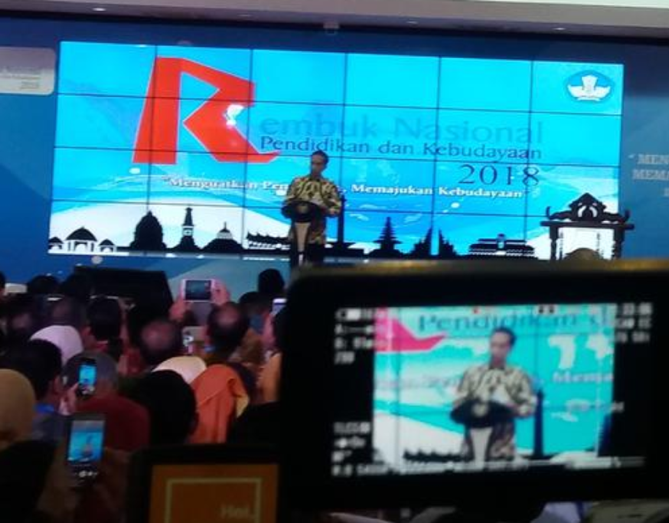 BREAKING NEWS,  6 Februari 2018
Jokowi :  “Bertahun-Tahun Pendidikan  Kita Tanpa Inovasi Besar”
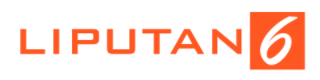 “Saya ingin mengajak kita semuanya untuk tidak terjebak pada rutinitas. Sudah bertahun-tahun kita berjalan rutin tanpa ada sebuah pembaruan, tanpa ada sebuah inovasi besar di dalam dunia pendidikan dan kebudayaan kita. Keberanian kita untuk membuat terobosan karena sekali lagi perubahan dunia sekarang ini sangat berjalan begitu cepatnya. Begitu sangat cepatnya” kata Jokowi
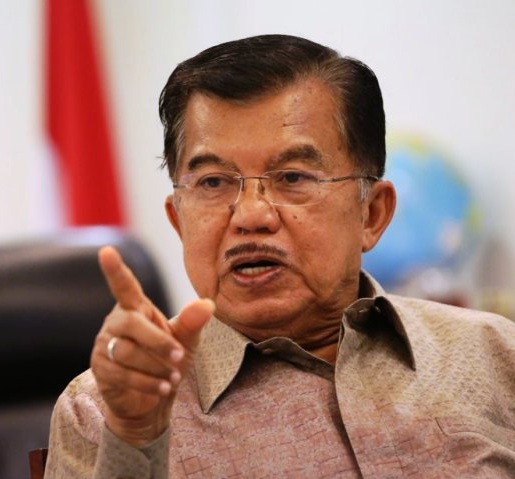 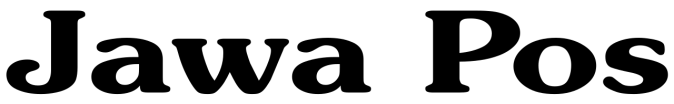 WAPRES RI : JUSUF KALLA, Jawa Pos, 7 Feb 2018
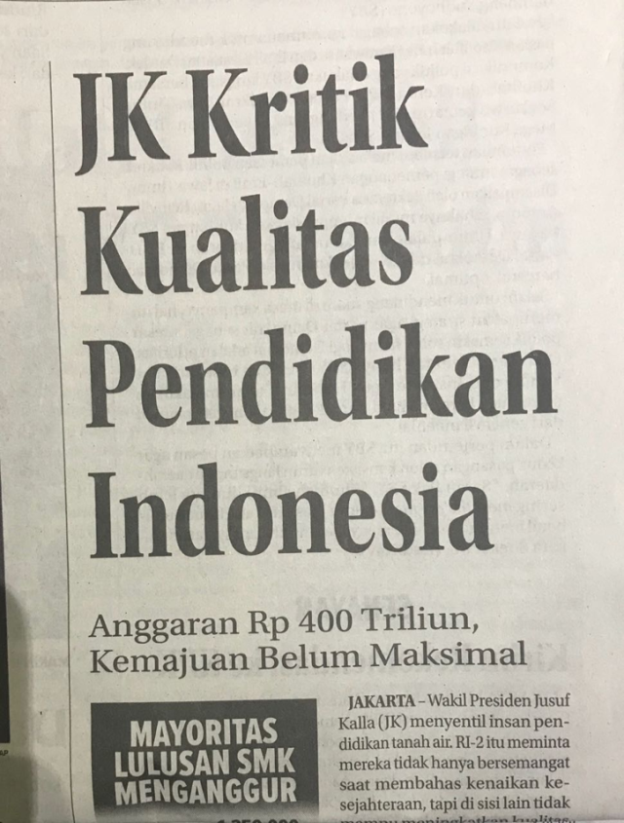 JK Kritik Kualitas Pendidikan Indonesia :
“Anggaran  Rp 400 Triliun,
Kemajuan Belum Maksimal”
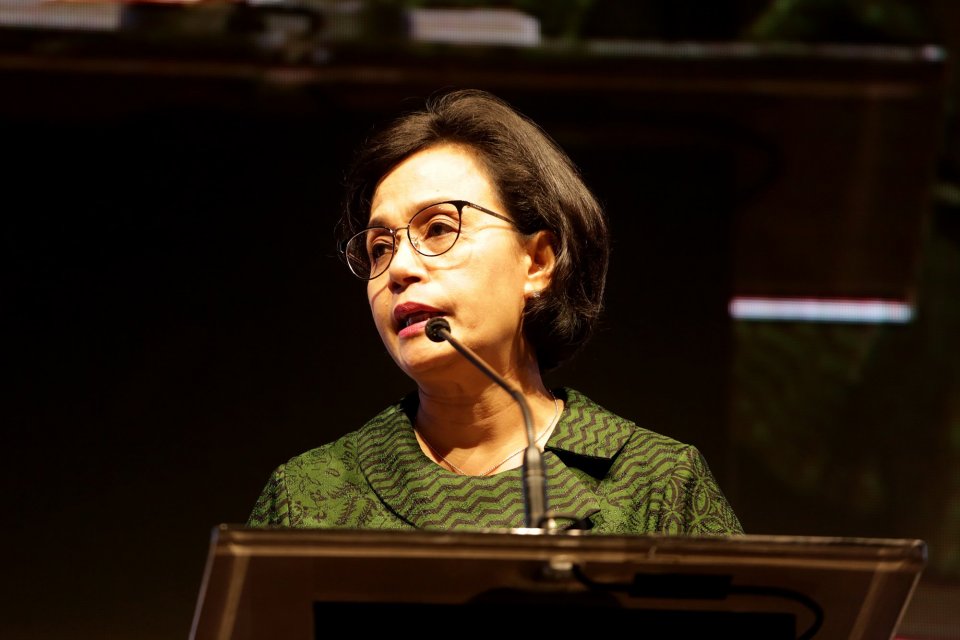 Menteri Keuangan Berkomentar :
Menteri Keuangan Sri Mulyani (12 maret 2019):
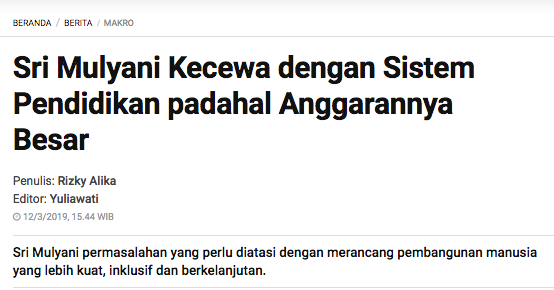 Sri Mulyani : “sistem pendidikan di Indonesia masih belum memadai. Padahal, pemerintah telah menganggarkan anggaran pendidikan sebesar Rp 492,55 triliun atau 20% dari Anggaran Pendapatan dan Belanja Negara (APBN)”
"Negara ini tersebar dari Sabang sampai Merauke di 17.000 pulau, 514 kabupaten/kota dengan level yang berbeda-beda tingkat kualitas pendidikannya sehingga bagaimana ini bisa disamakan, distandarkan, penyamaan kualitas pendidikan itu dapat terwujud apabila kurikulum diterapkan menggunakan teknologi”
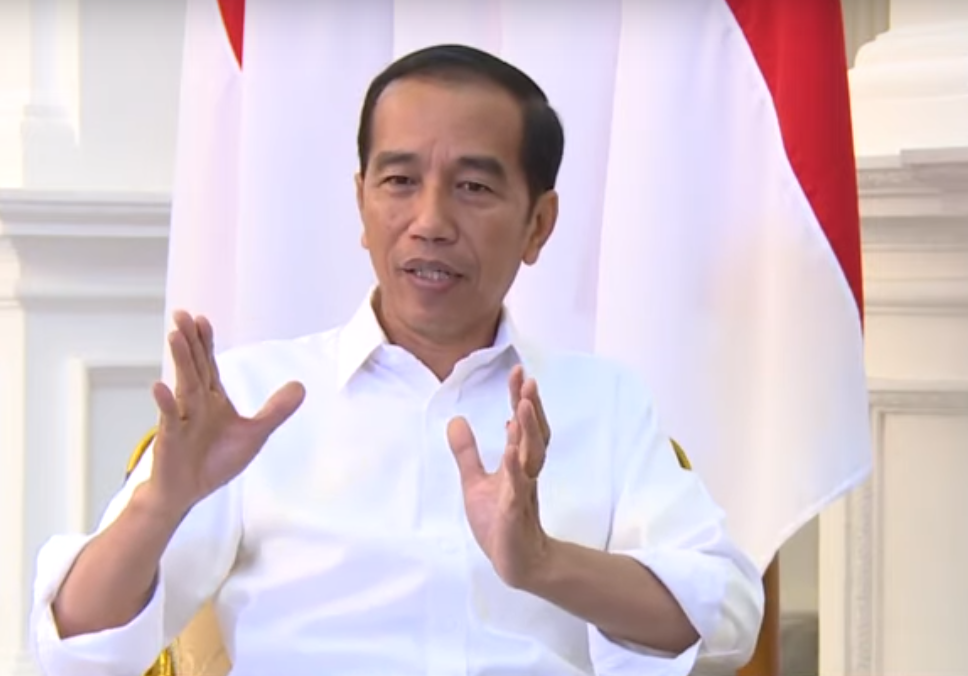 Kompas 22 Agustus 2019Jokowi Mengangkat Tema “Bagaimana Menyamakan  Kualitas Pendidikan di Seluruh Indonesia? “
100 TAHUN LEBIH …
Dunia Pendidikan Indonesia menggunakan buku cetak sebagai sumber materi pelajaran untuk siswa.
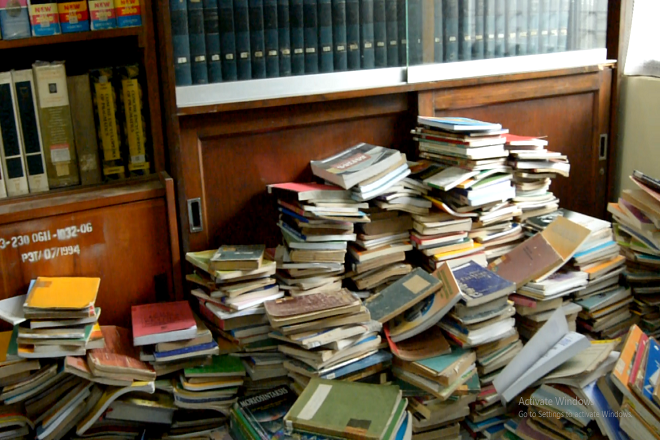 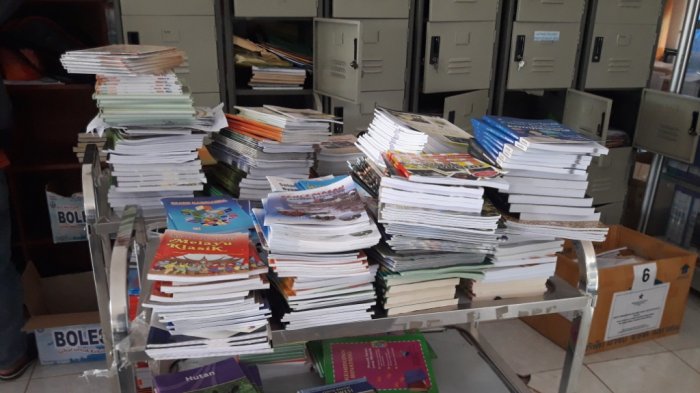 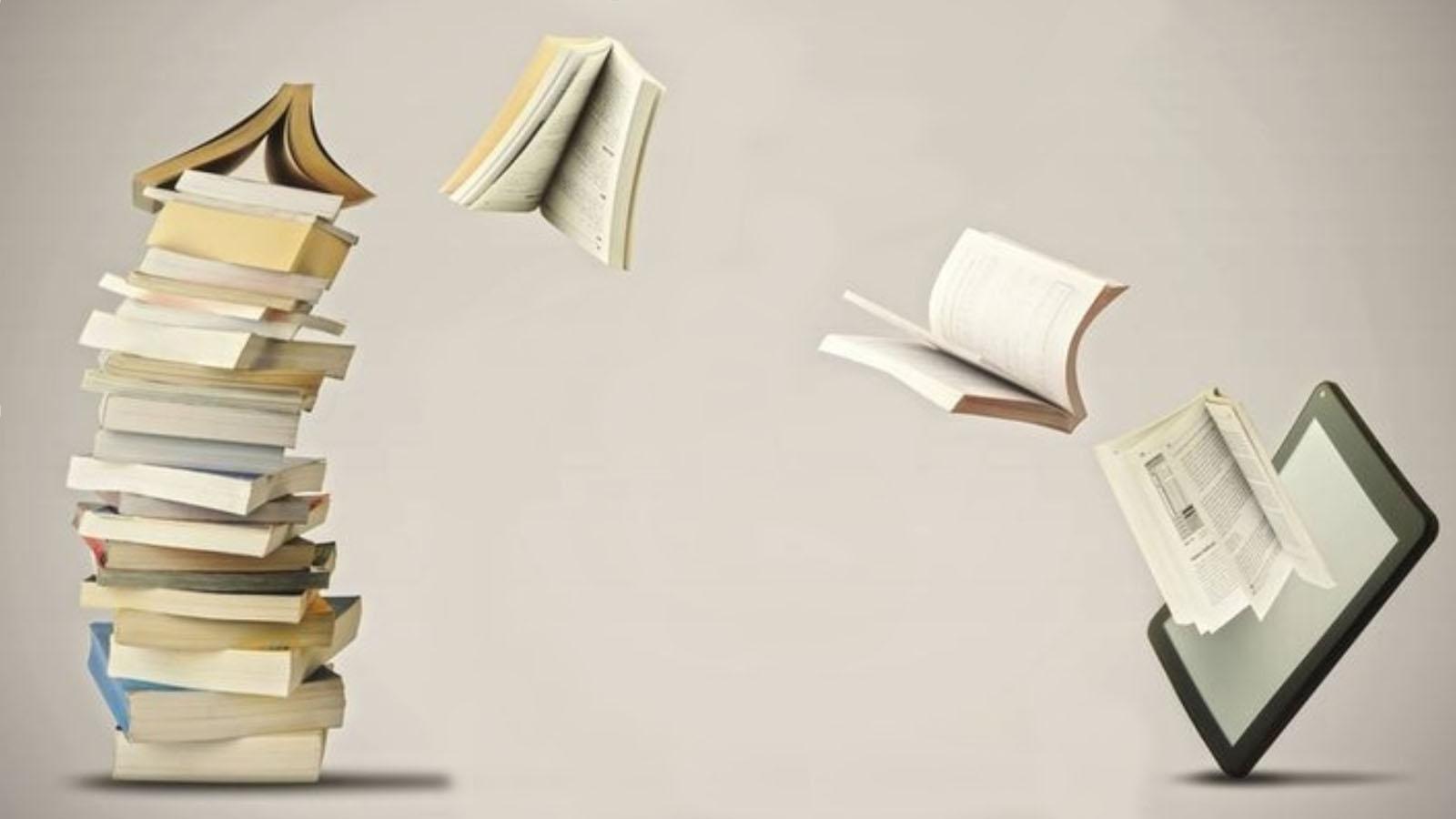 ERA DIGITAL SUDAH TIBA …
Buku Sekolah (cetak)
sudah tergantikan dengan 
Gadget Digital yang
modern dan jauh lebih canggih
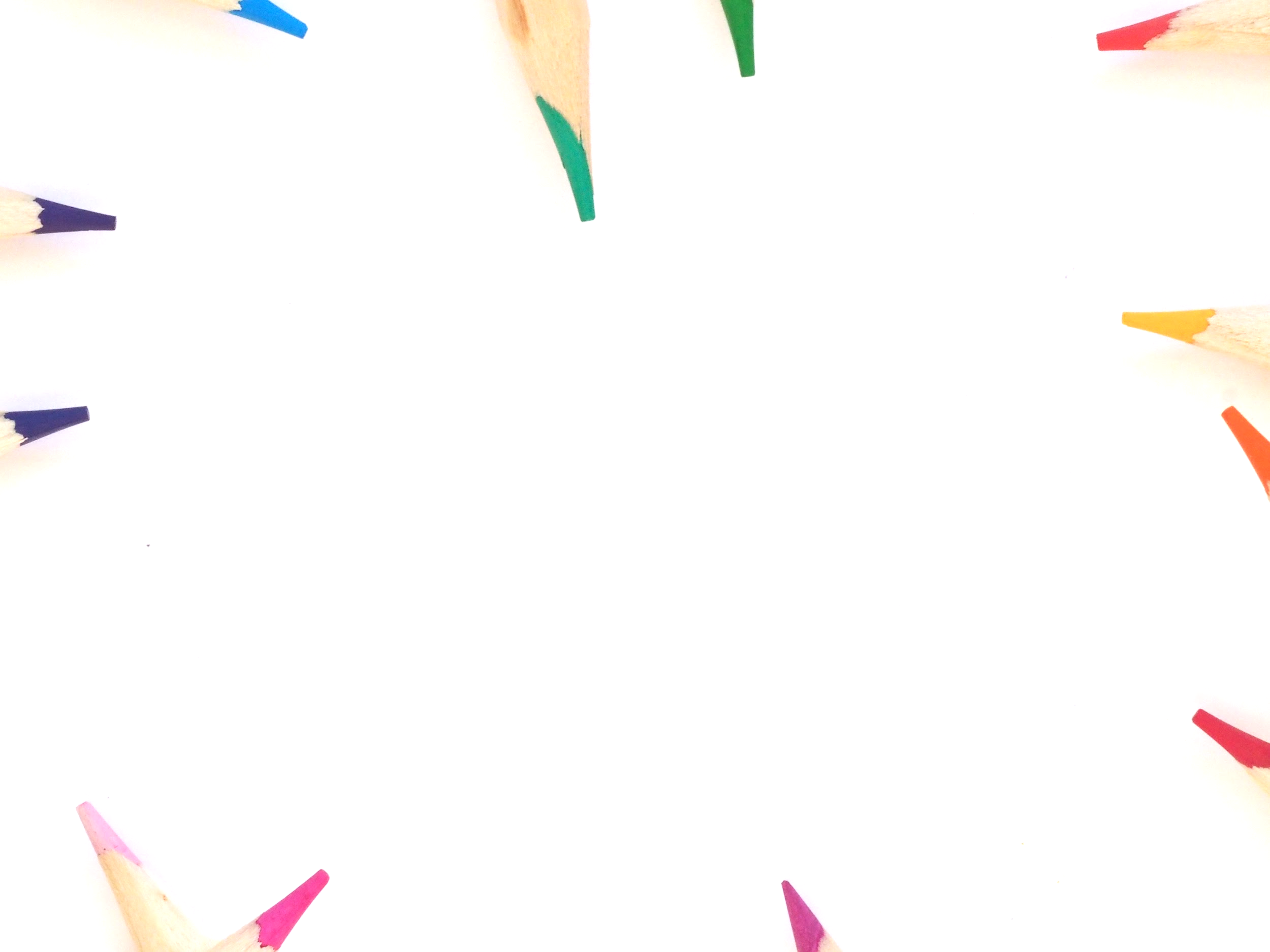 Memperkenalkan :
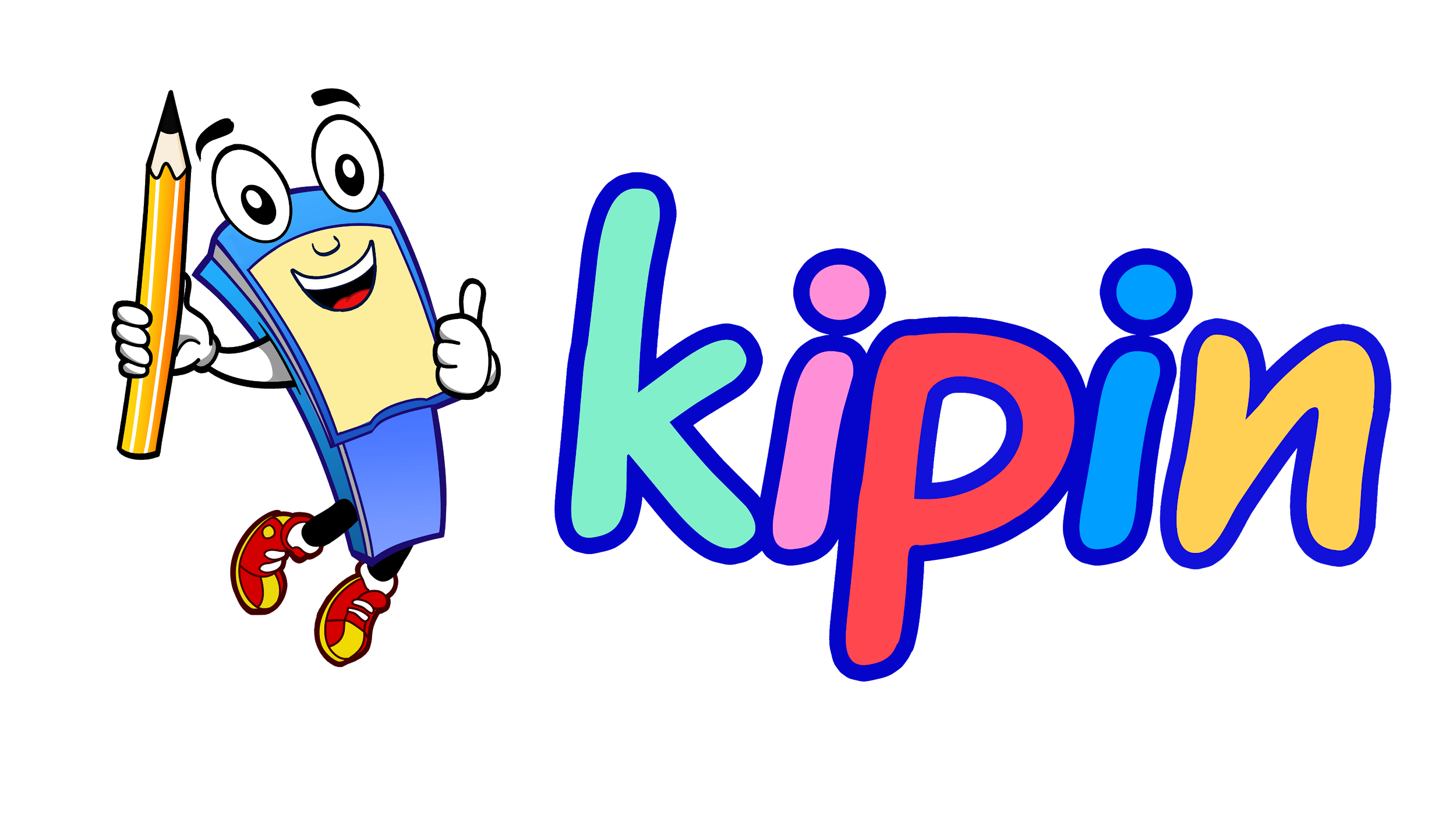 Solusi Penyebaran Materi Pendidikan Secara Lengkap dan Gratis ke Seluruh Indonesia
Hanya Ada di KIPIN
KIPIN ATM   |  Kios  Pintar  |  Assistant Teaching Machine
Selama 7 tahun KIPIN ATM dirancang dan dikembangkan untuk menjawab keperluan pemerataan pendidikan di Indonesia
Kipin ATM adalah sebuah Teknologi digital yang memungkinkan para siswa mendapatkan materi pelajaran LENGKAP dan GRATIS
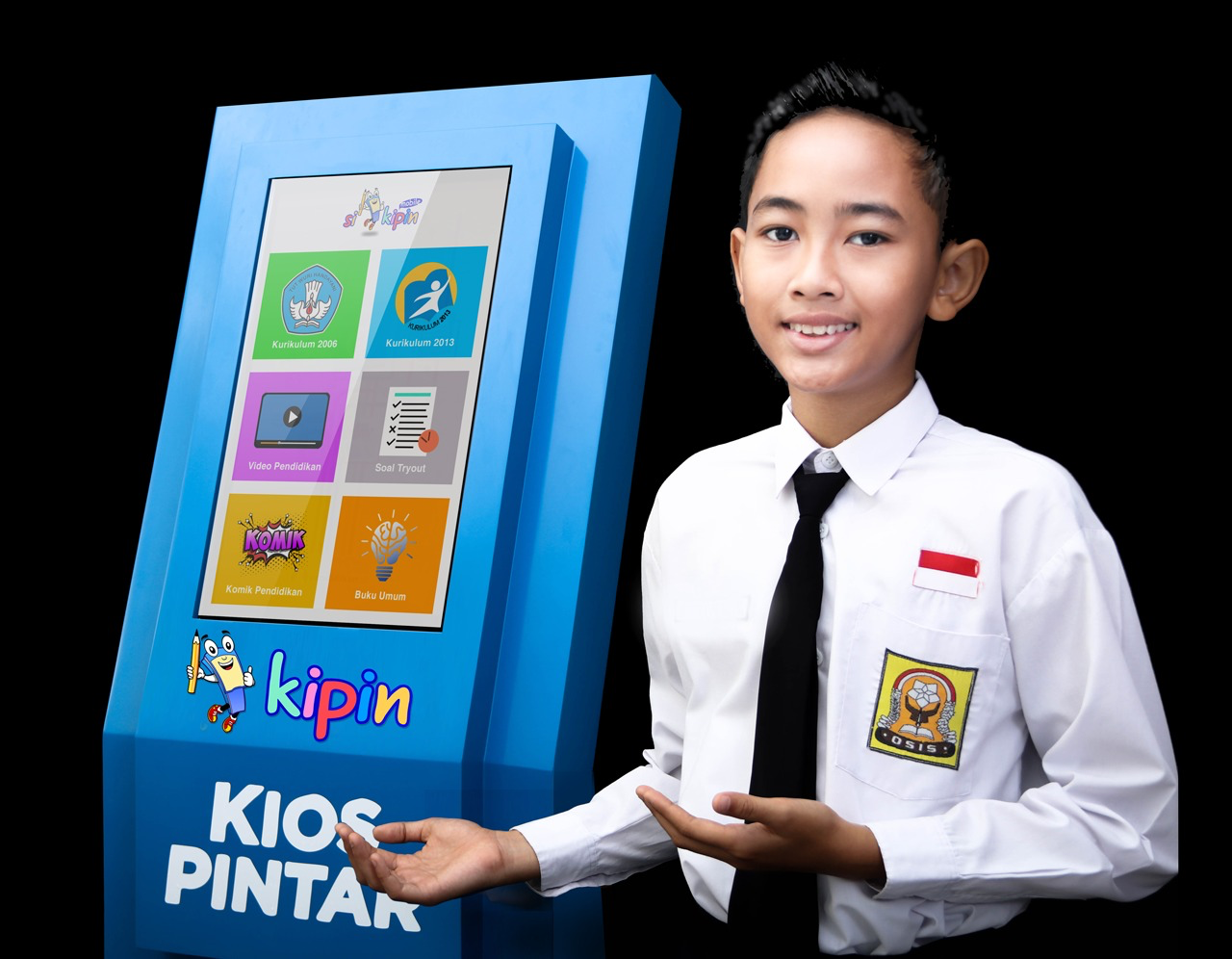 Berisi Lebih dari 60,000 Digital Konten
Buku Pelajaran - Video Pendidikan - Tryout - Komik Literasi
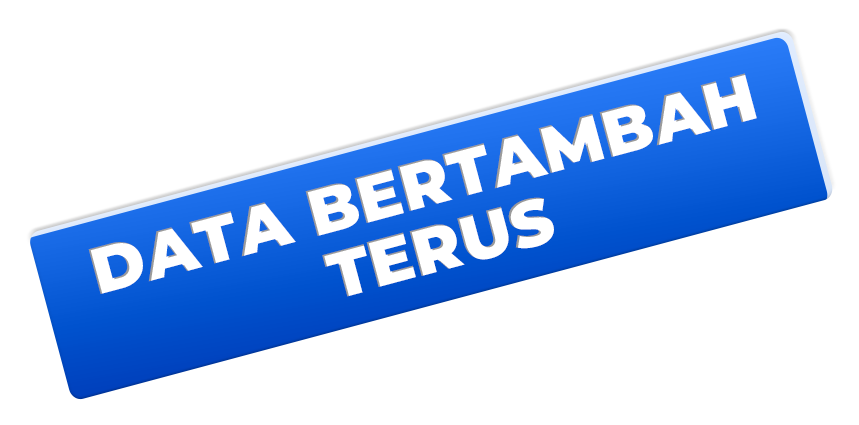 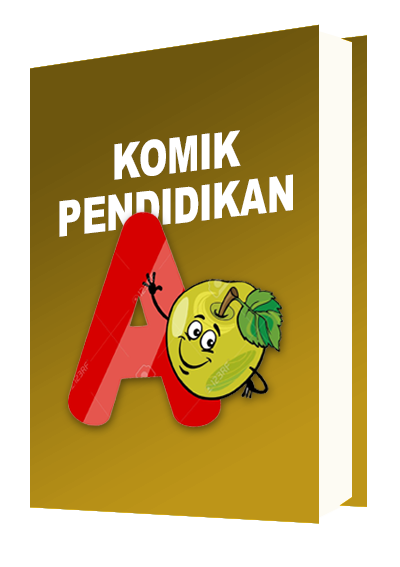 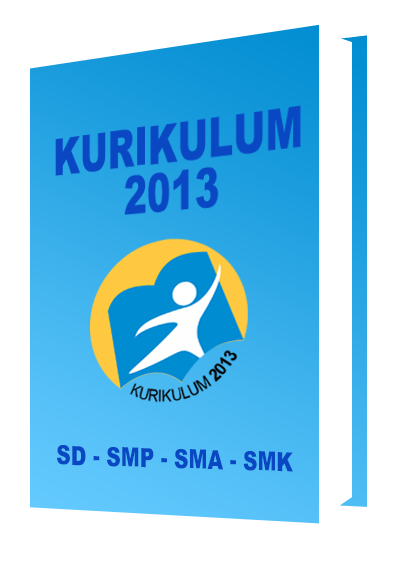 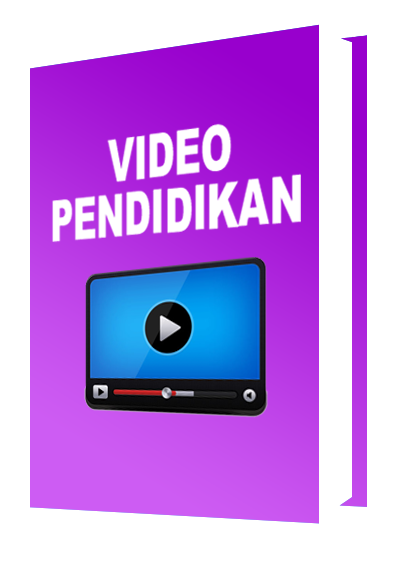 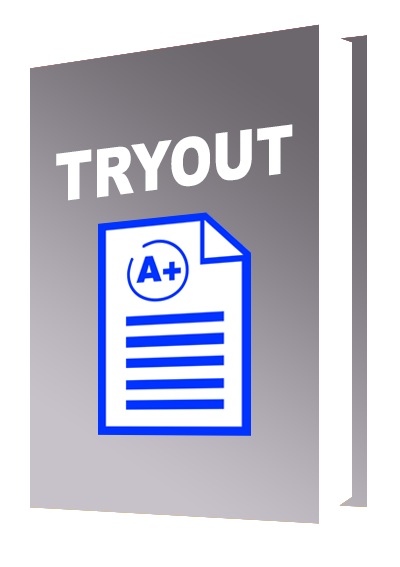 3000+  Buku Sekolah Digital berbasis Kurikulum 2006 dan 2013
Untuk siswa SD, SMP, SMA dan SMK
50,000+ Latihan soal berbasis kurikulum 2013 untuk siswa SD, SMP dan SMA.
Hasil  dapat dilihat langsung pada layar.
400+ Komik Literasi Pendidikan
Dengan tema Moral Budi Pekerti, Kesehatan, Pengetahuan Umum dan Sejarah.
2000+ Video Pengajaran Kelas, bekerjasama dengan GURU dan berbasis kurikulum 2013 untuk siswa SD, SMP dan SMA.
Gratis !
Gratis !
Gratis !
Gratis !
Inside Kipin: 2,500+ Buku Kurikulum Kemendikbud
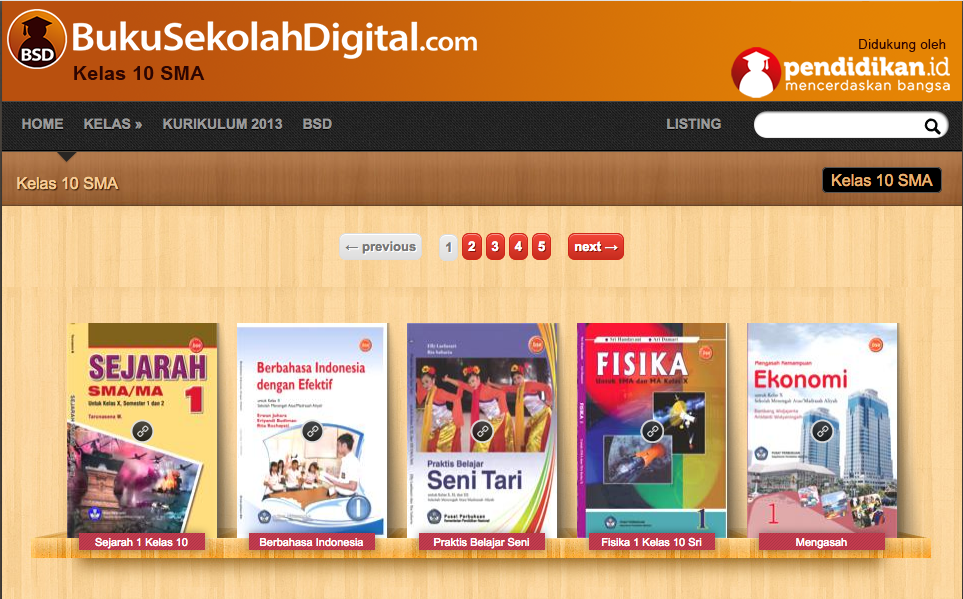 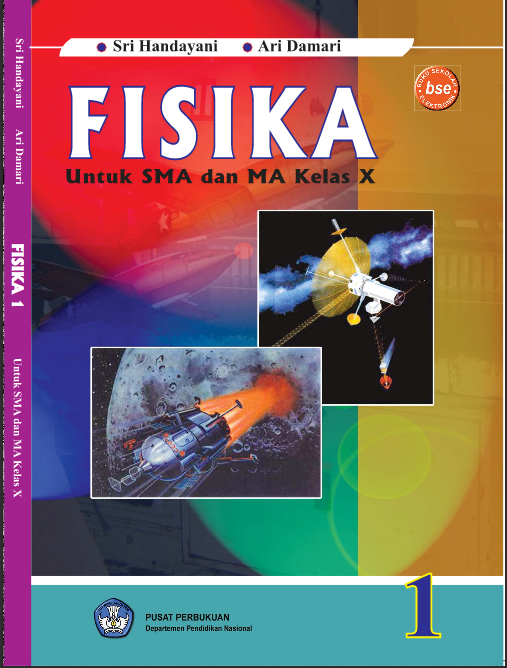 Official government curriculum
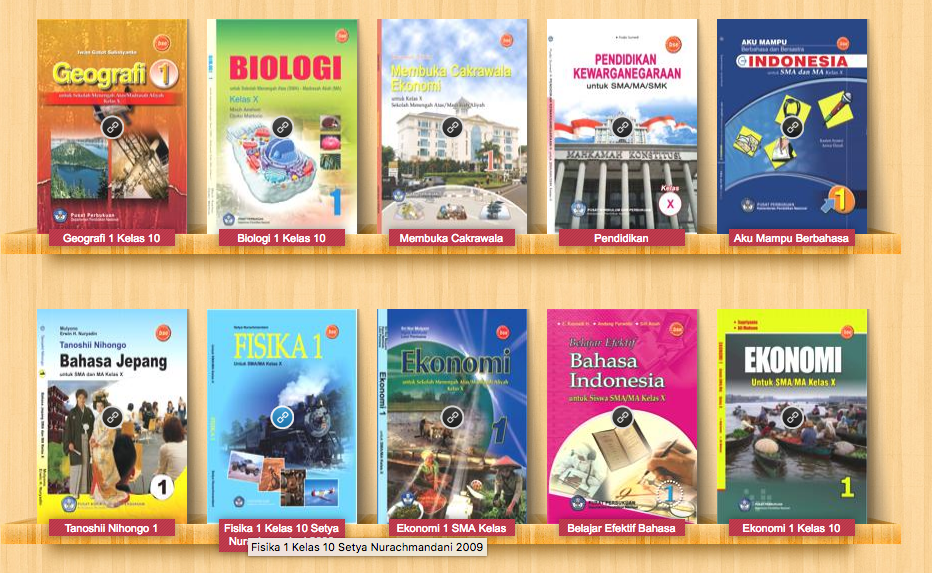 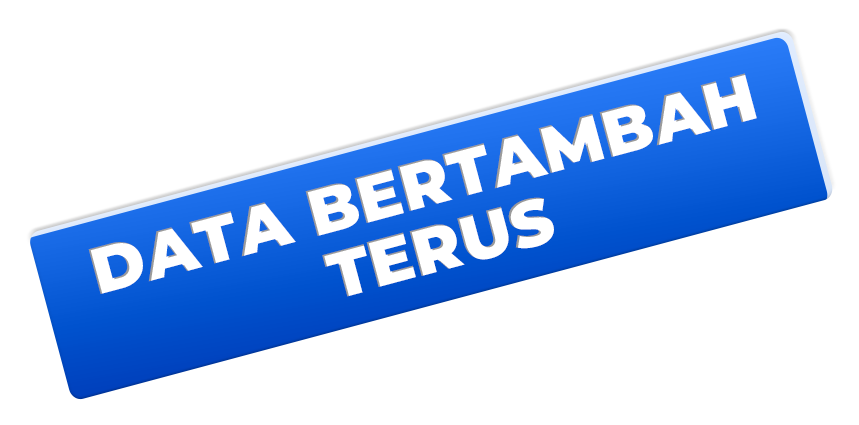 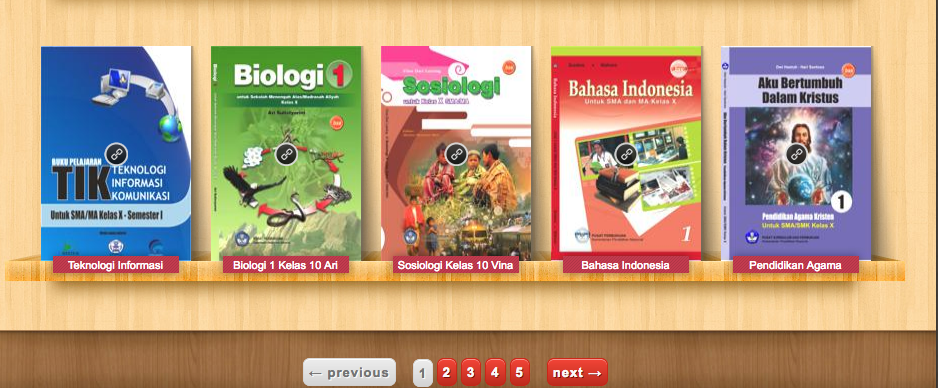 Inside Kipin: 1750+ Real Classroom & Studio Videos
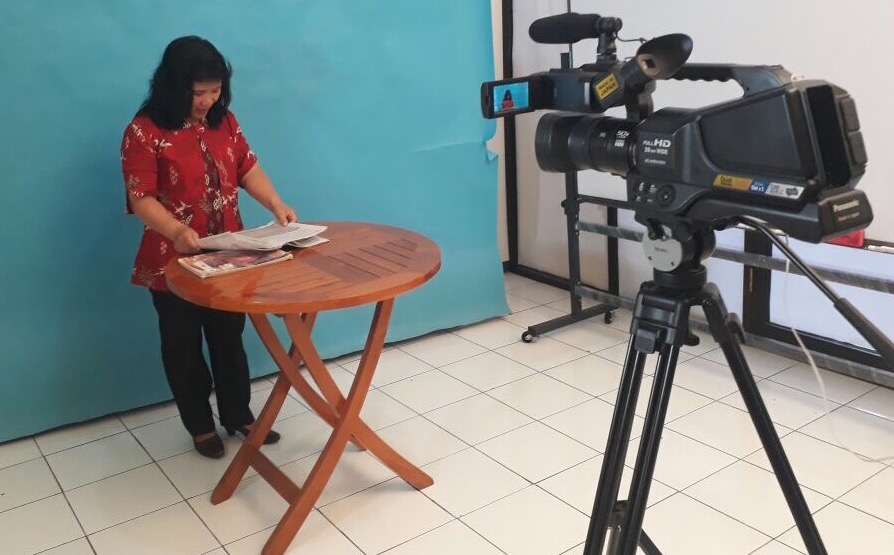 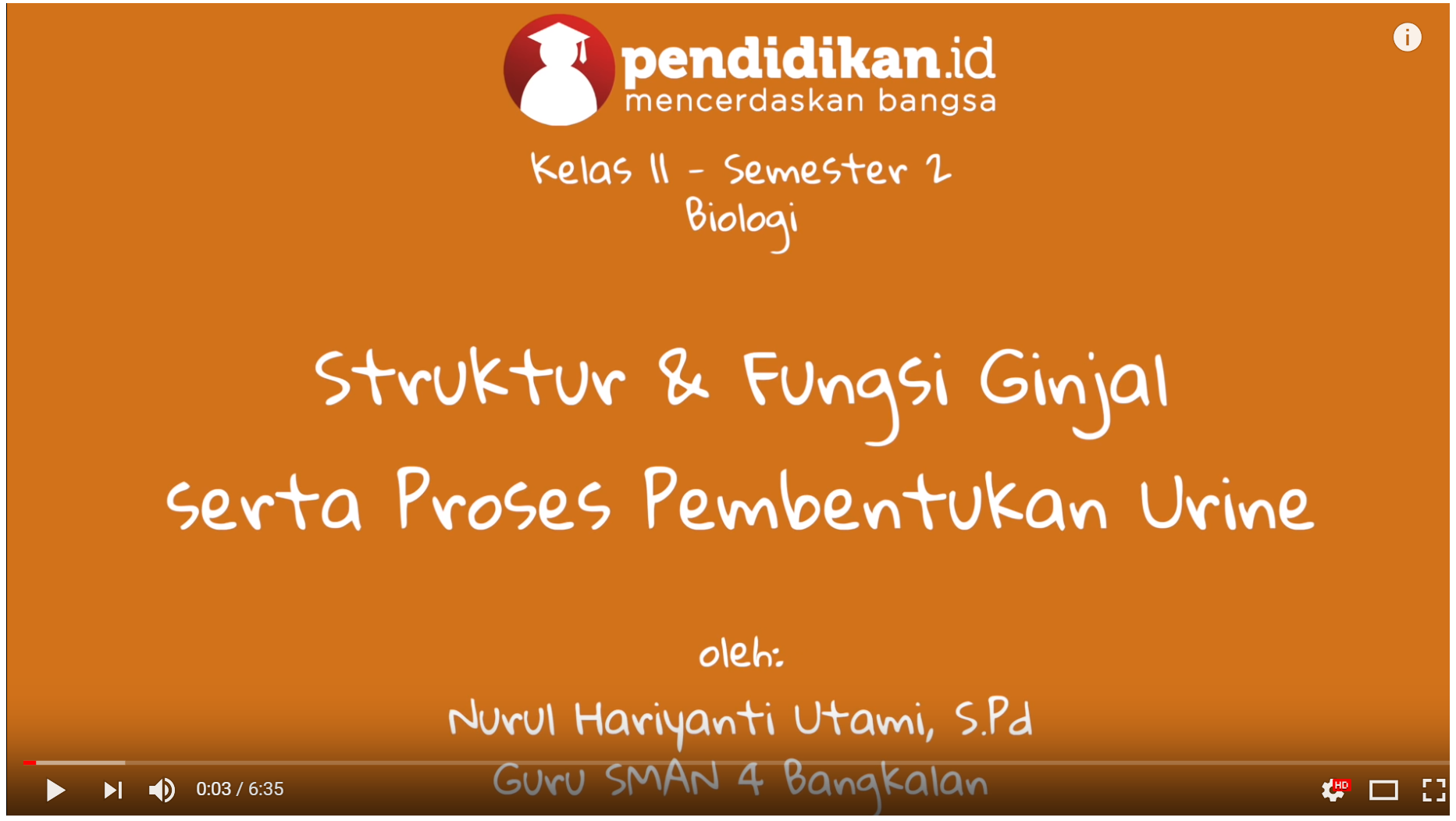 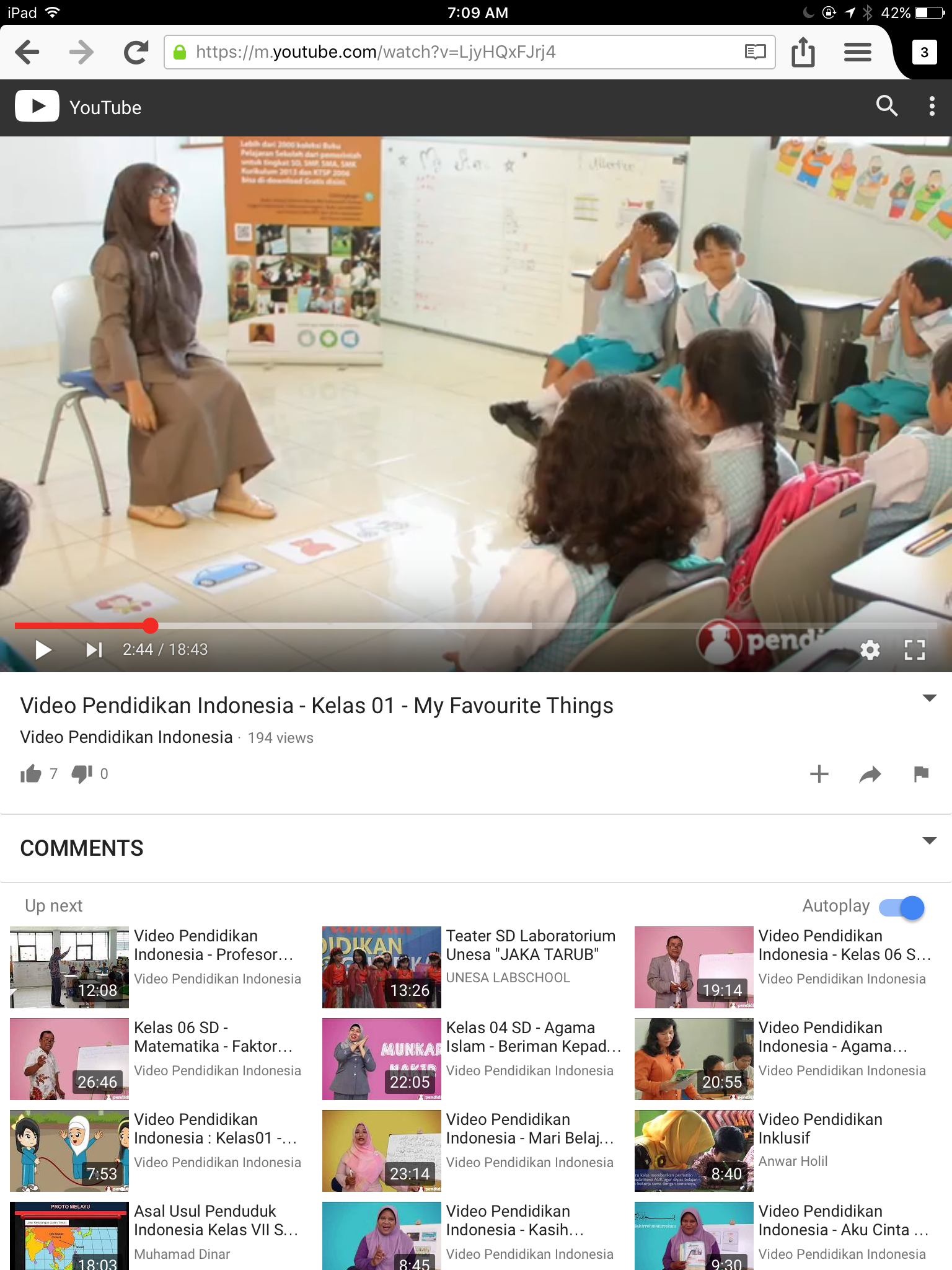 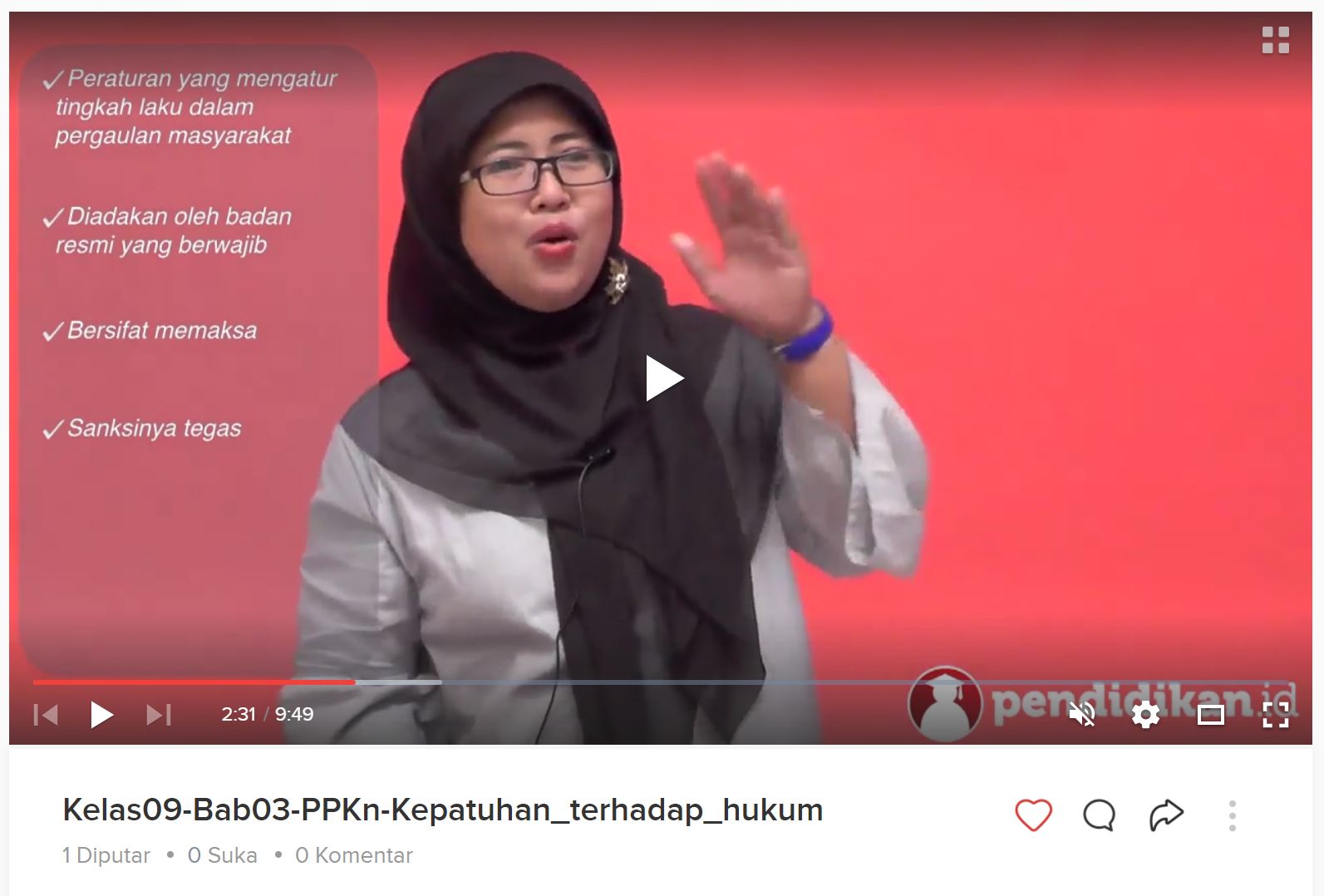 Curriculum based school videos
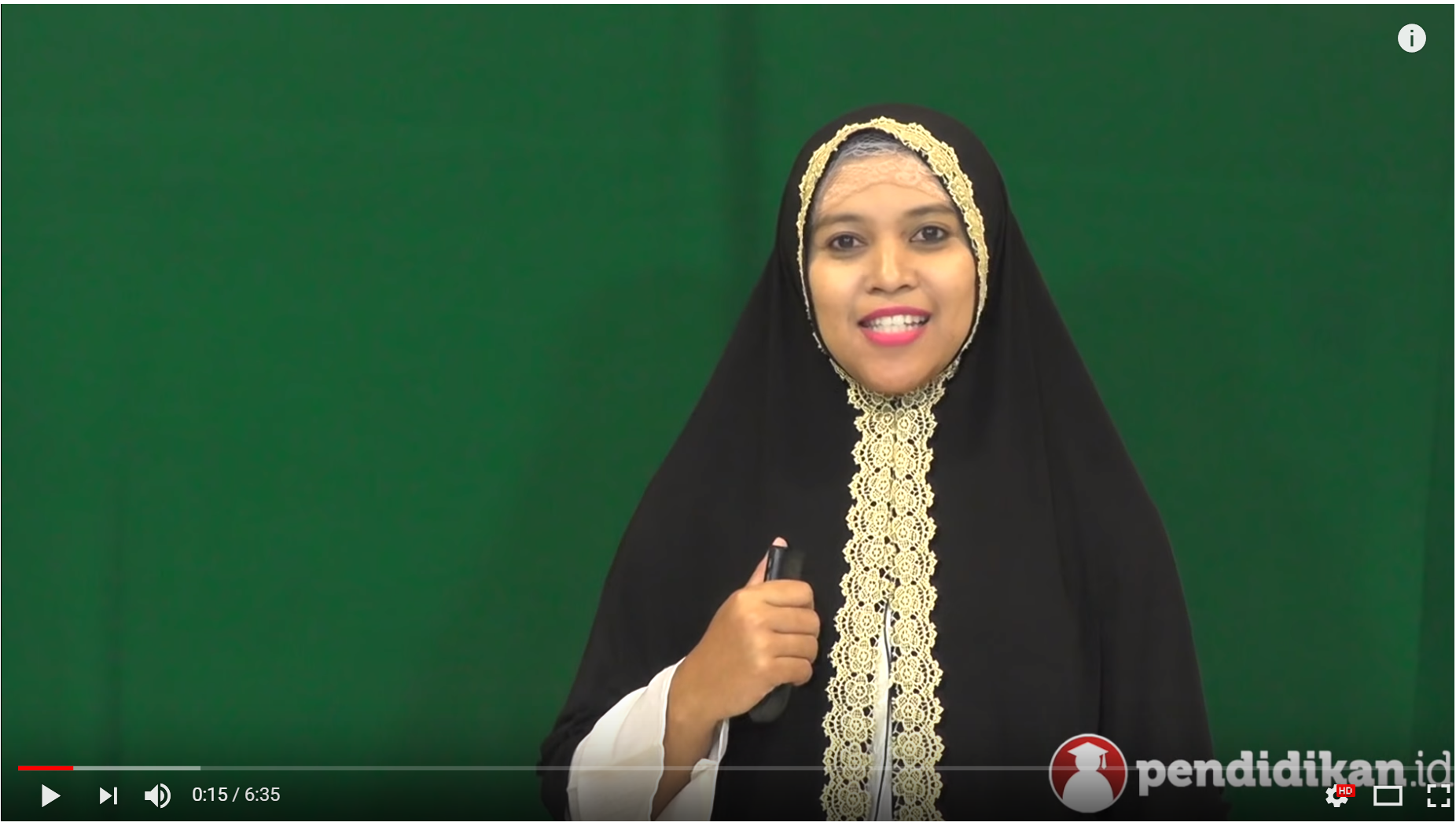 Indoor and Outdoor videos
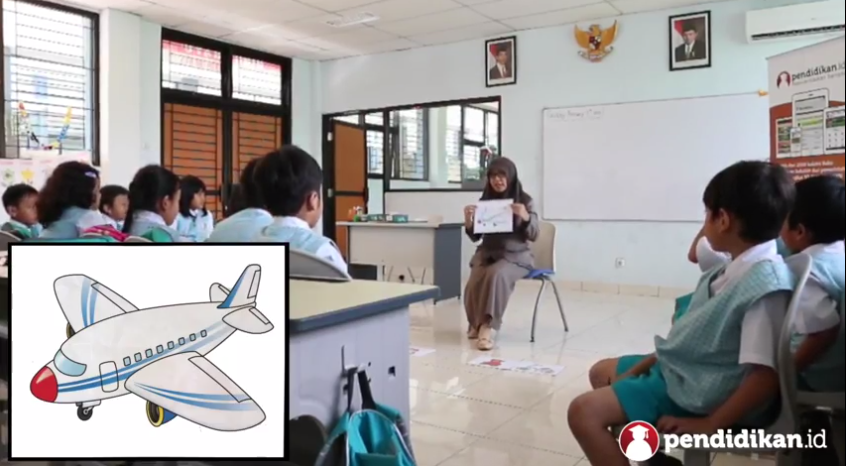 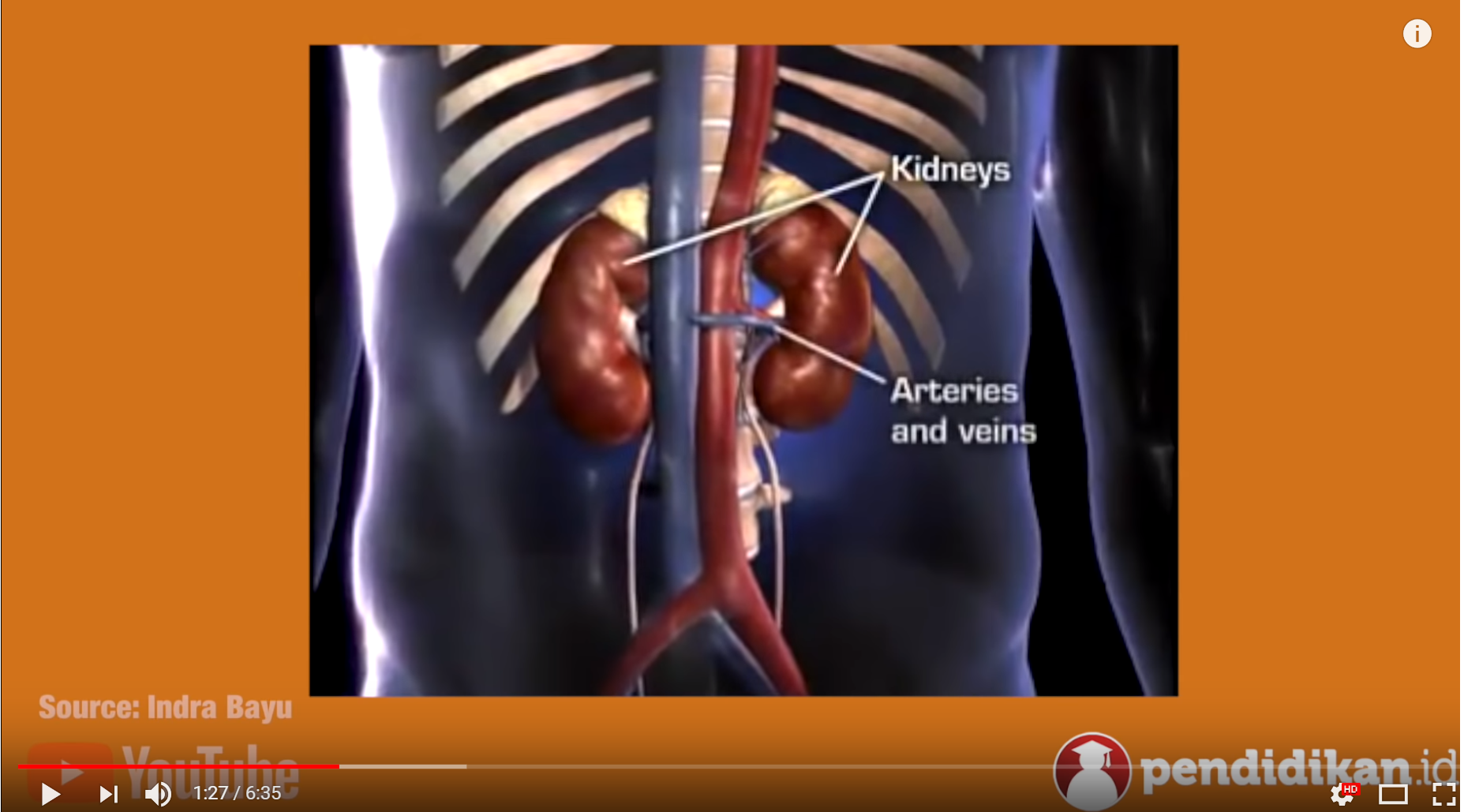 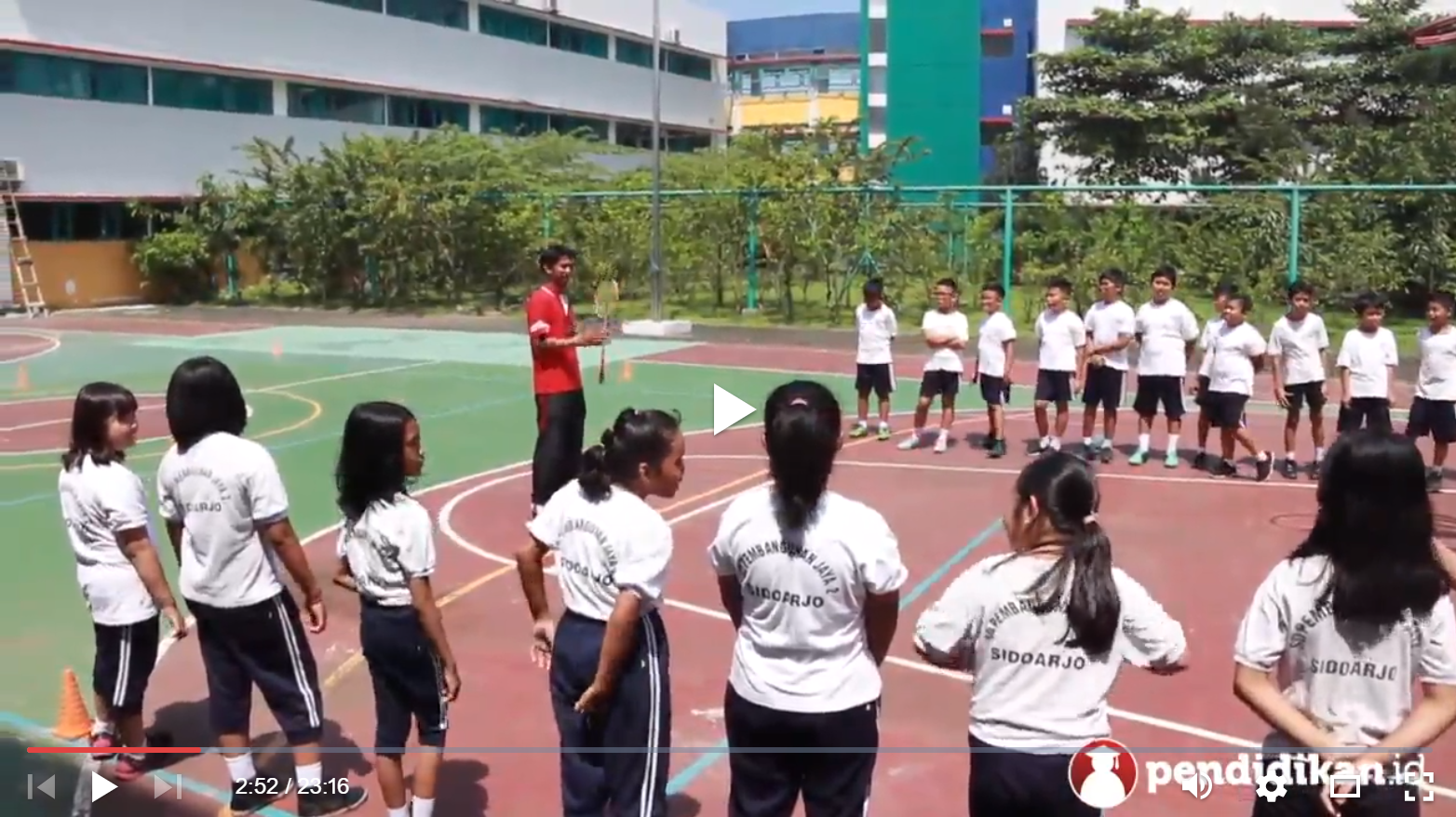 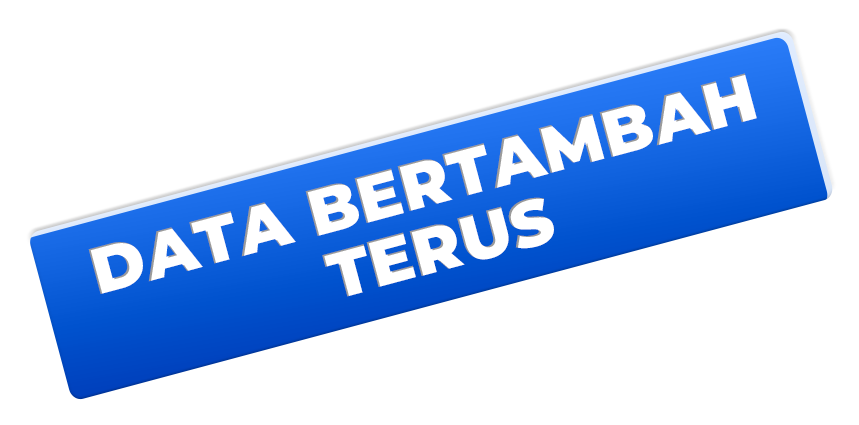 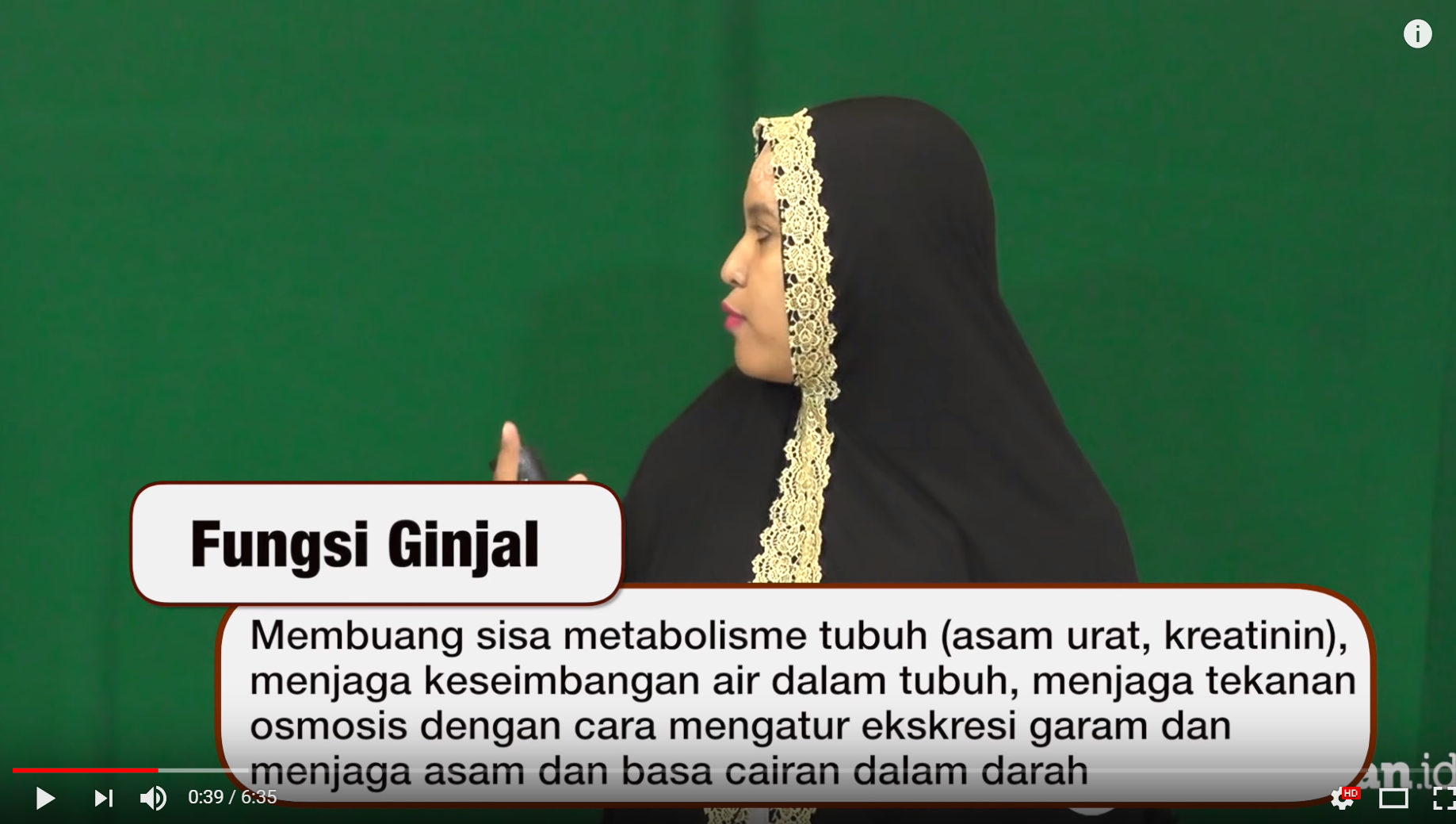 Pengajar Video KIPIN adalah GURU!
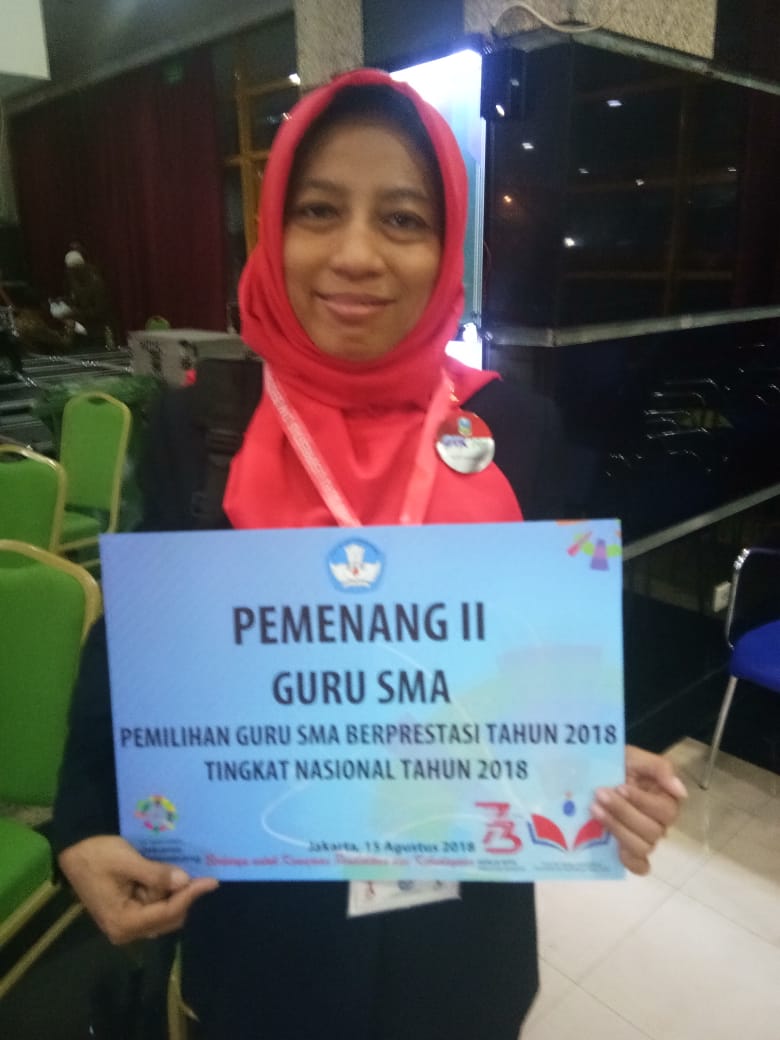 Ibu Alif adalah salah satu pengajar di video KIPIN, dan beliau adalah pemenang GURU TERBAIK Indonesia, Agustus 2018.

Jakarta, Agustus 13, 2018, Kemendikbud --- Sebanyak 1.296 orang mengikuti Pemilihan Guru dan Tenaga Kependidikan Berprestasi dan Berdedikasi Tingkat Nasional Tahun 2018. Mereka terdiri dari guru, kepala sekolah, pengawas sekolah, laboran, tenaga perpustakaan, dan kepala administrasi dari jenjang PAUD, SD, SMP, SMA, dan SMK.
Selected and qualified Teachers!
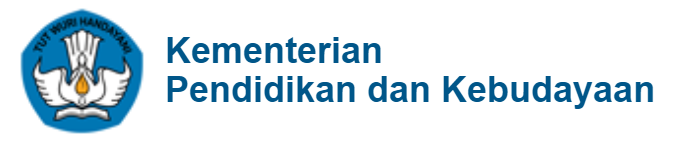 Inside Kipin: 50,000+ Tryout Sistem Latihan Soal
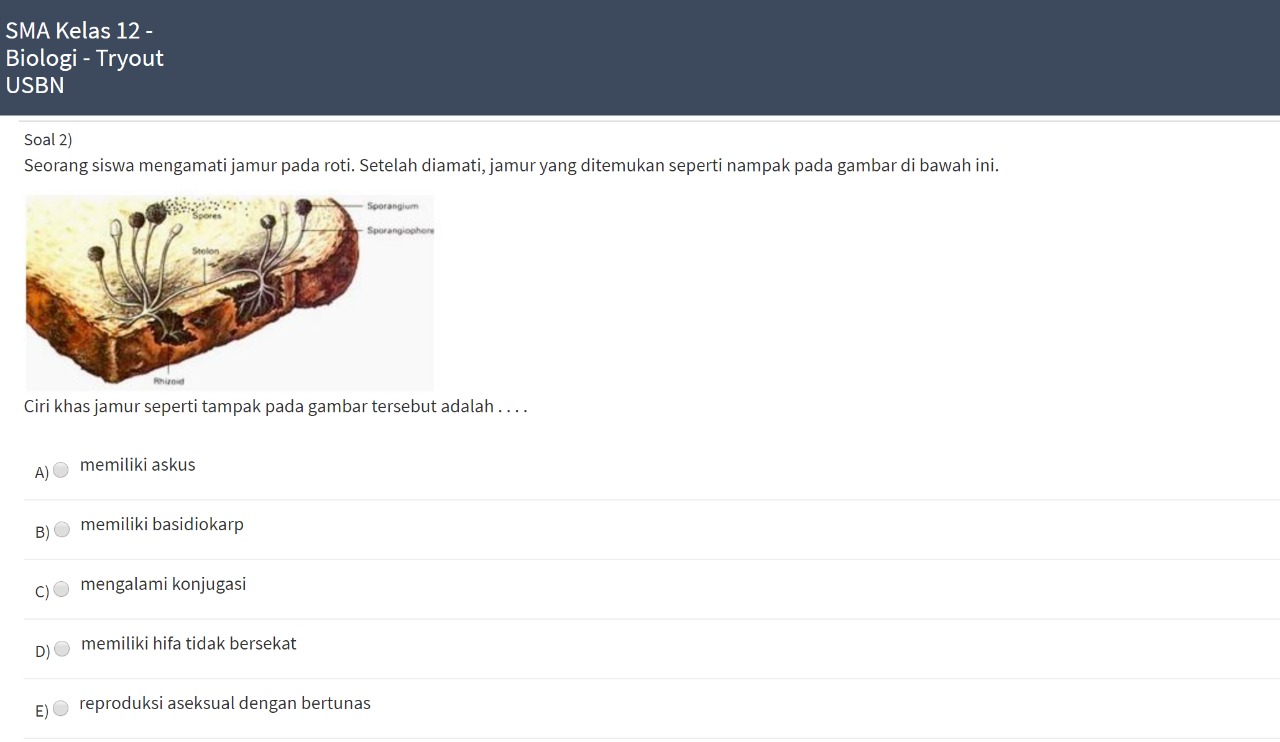 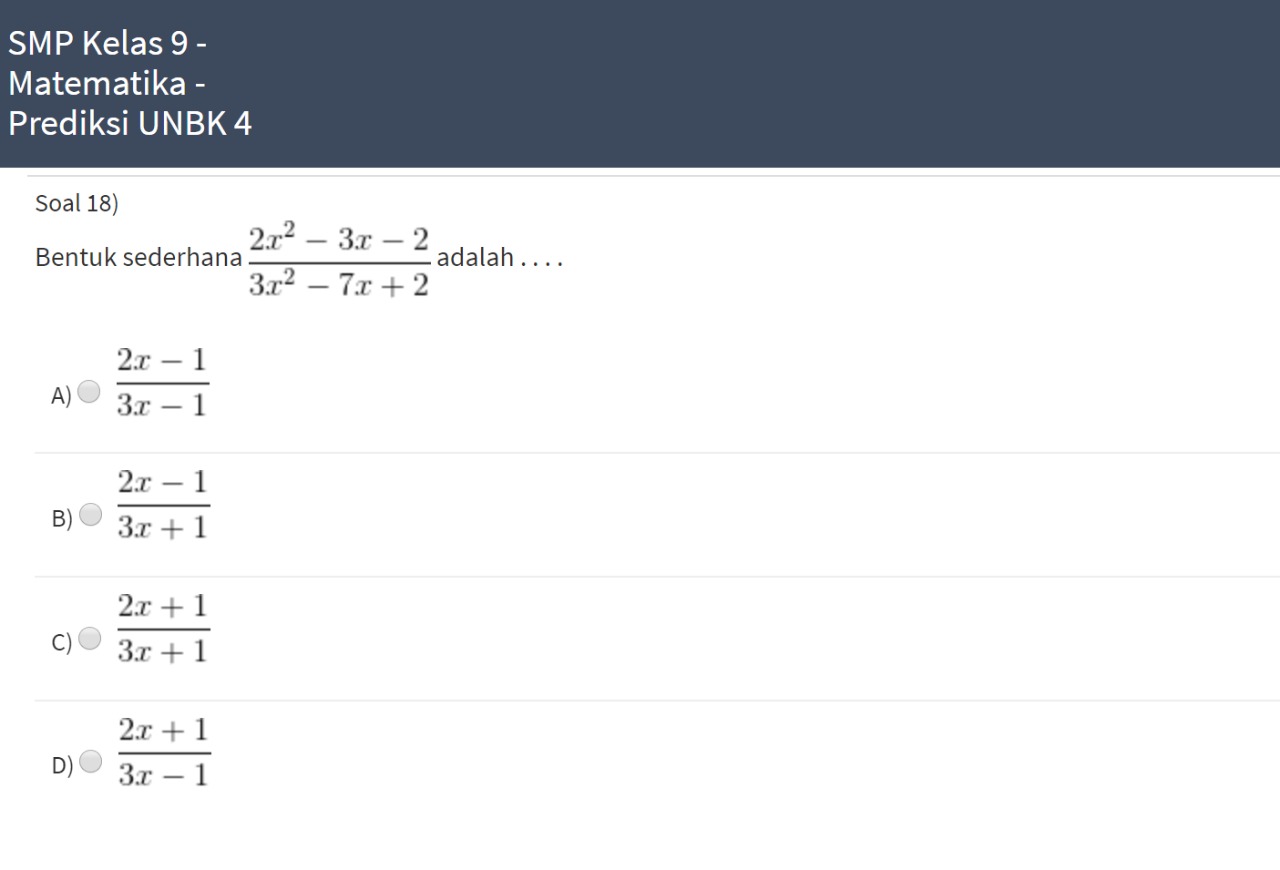 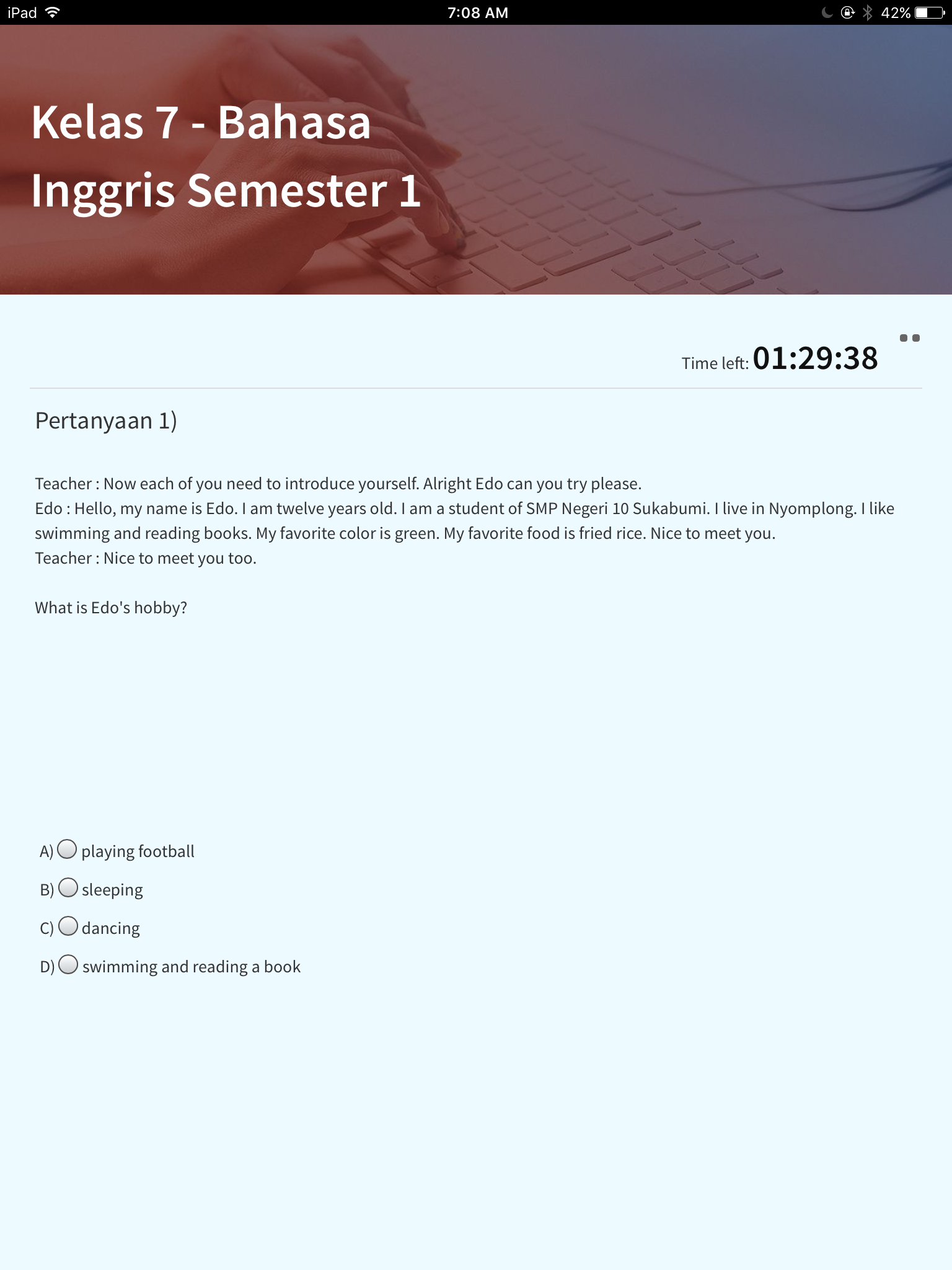 Practice makes perfect
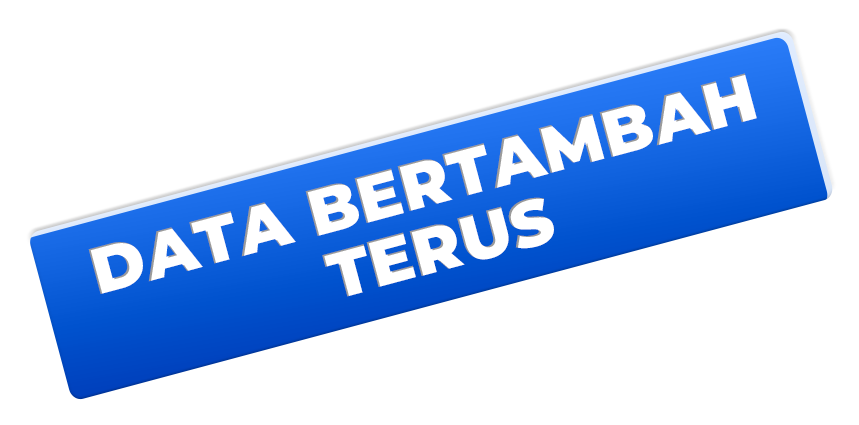 Inside Kipin: Largest Educational Comics for Children in Indonesia to Promote Literacy
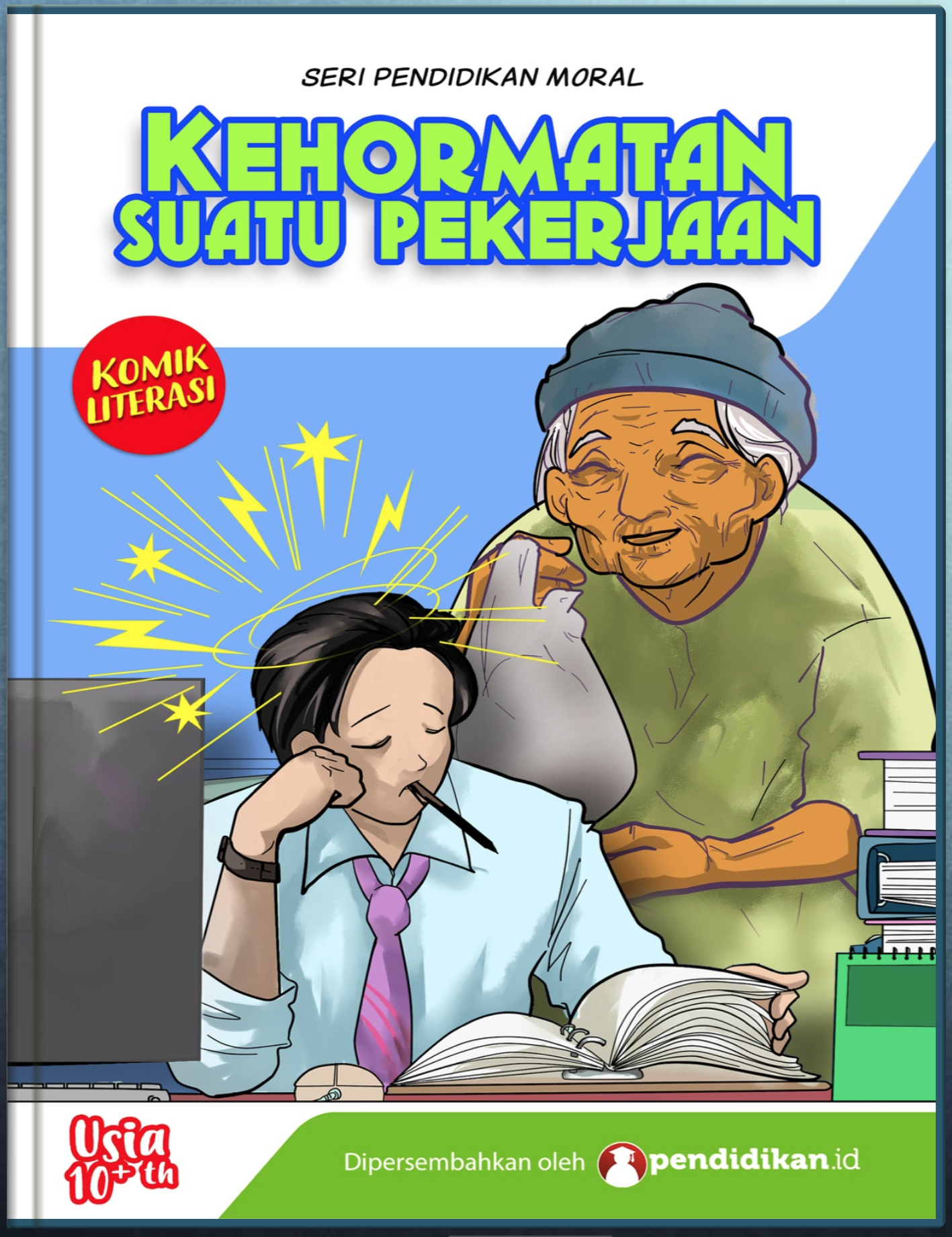 Literacy comic |  Moral  |  Budi Pekerti  |  Kesehatan |  Sejarah
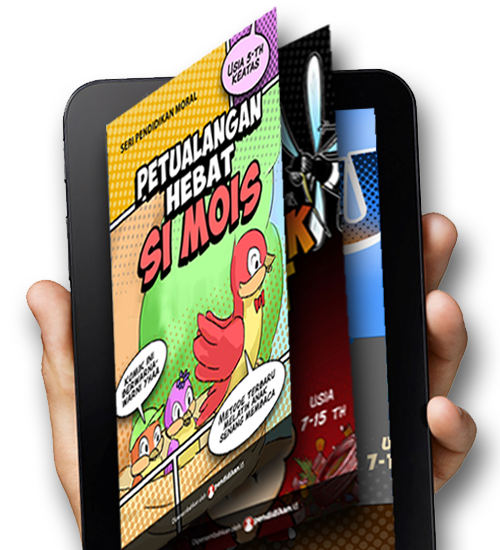 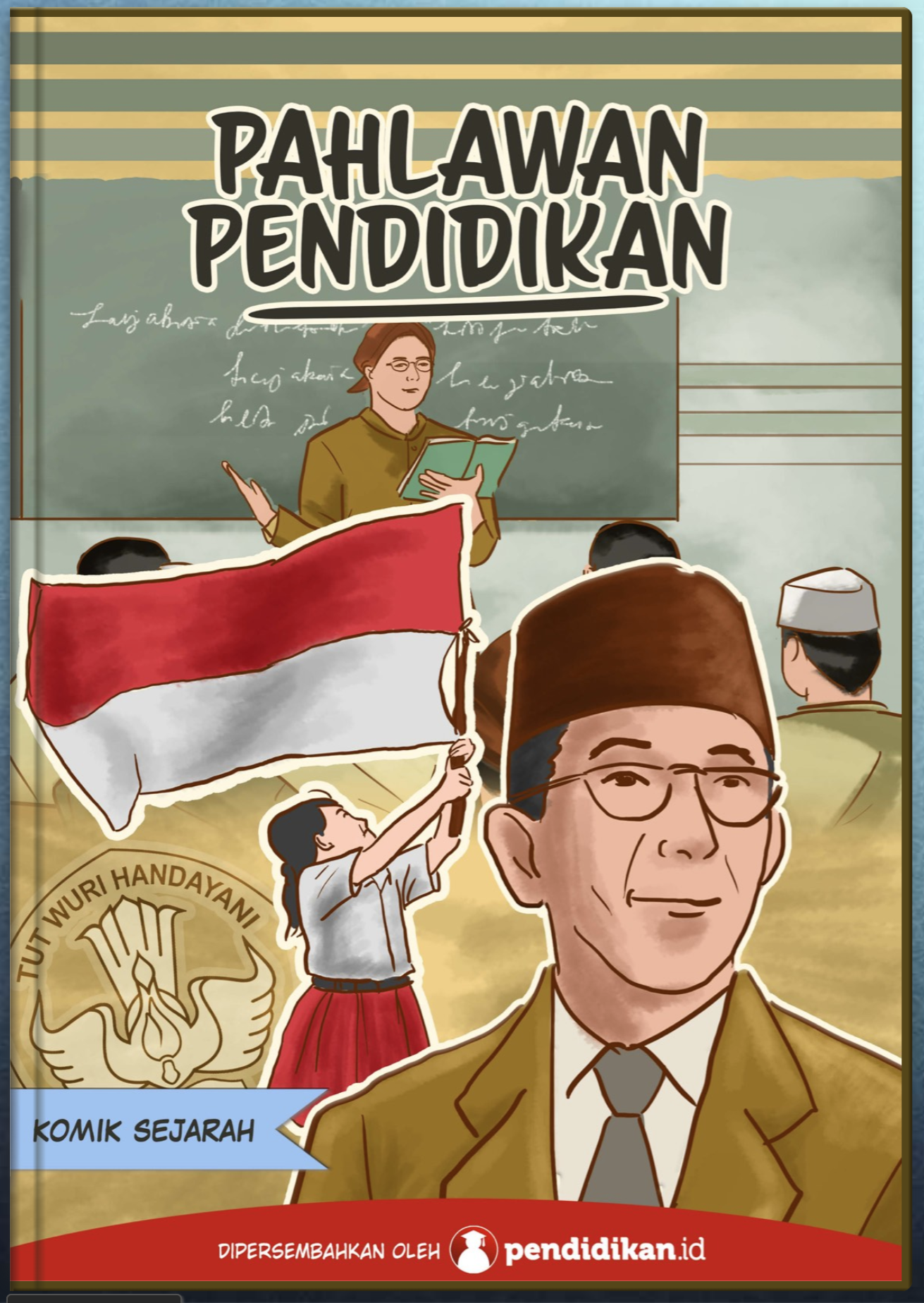 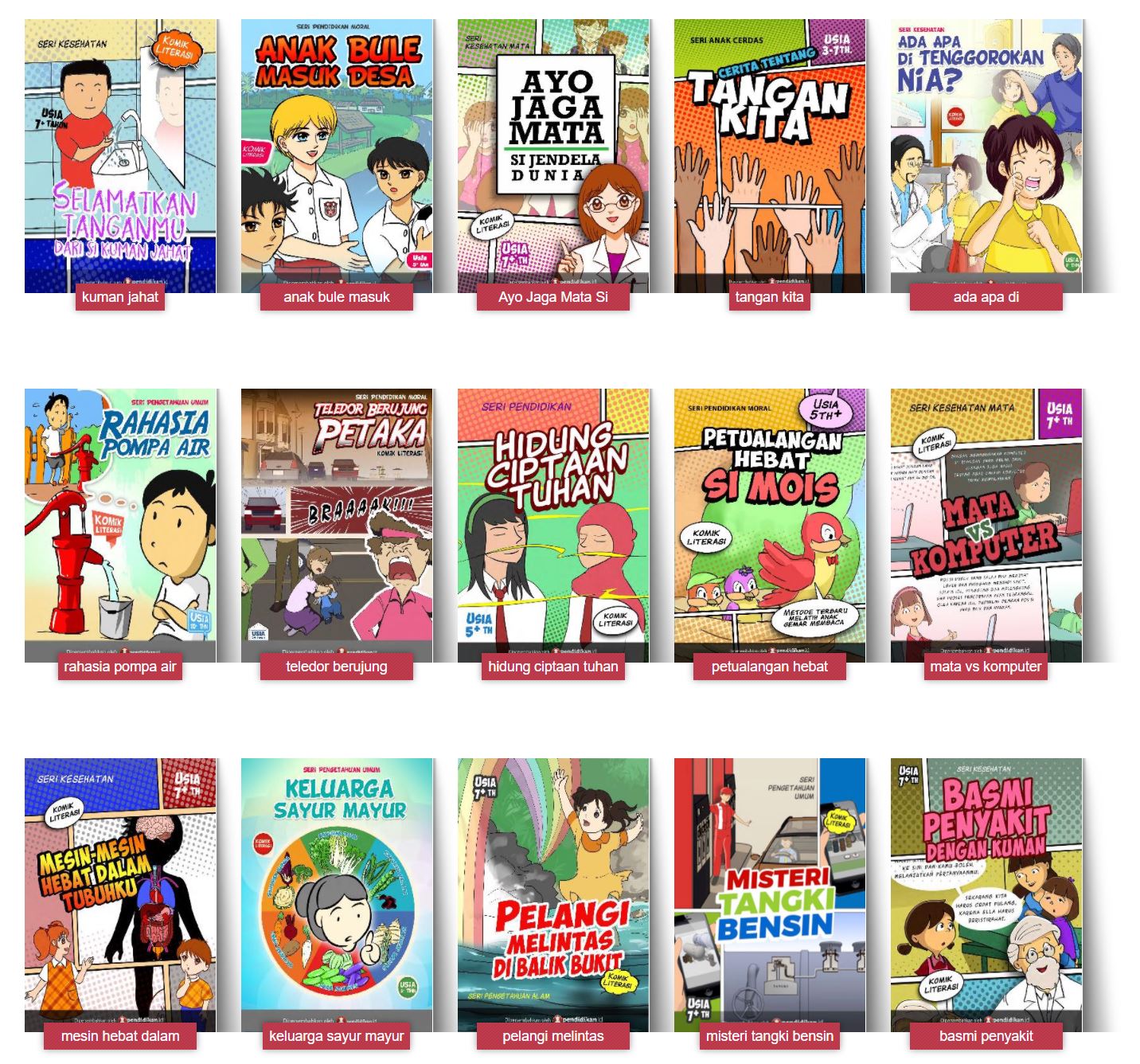 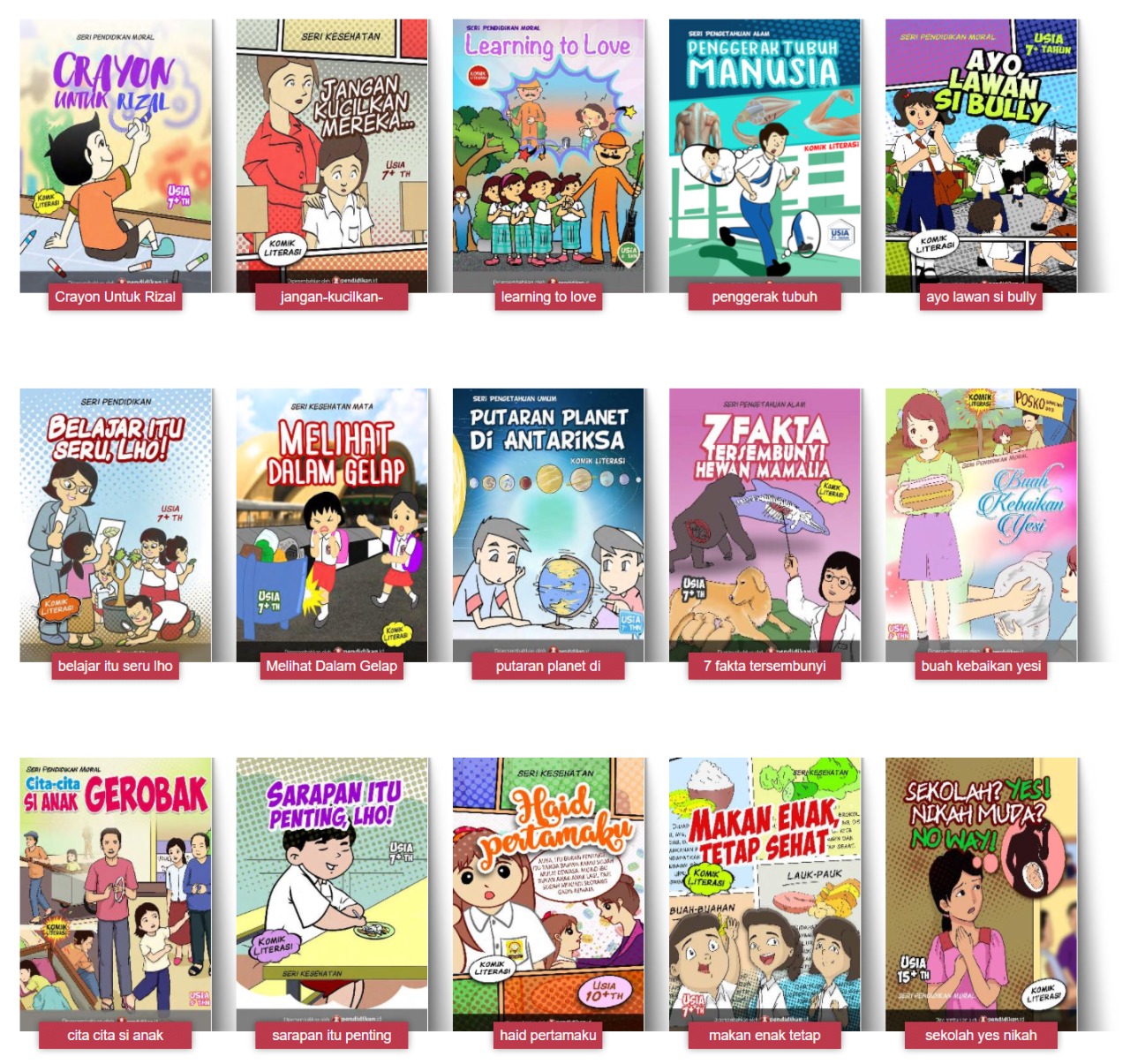 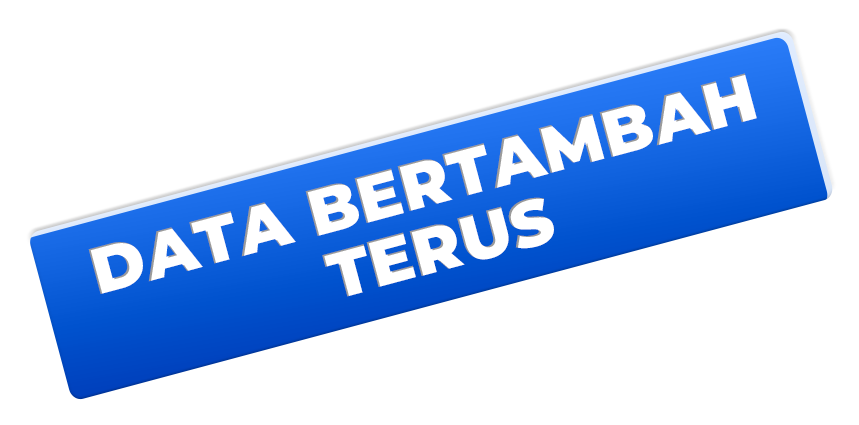 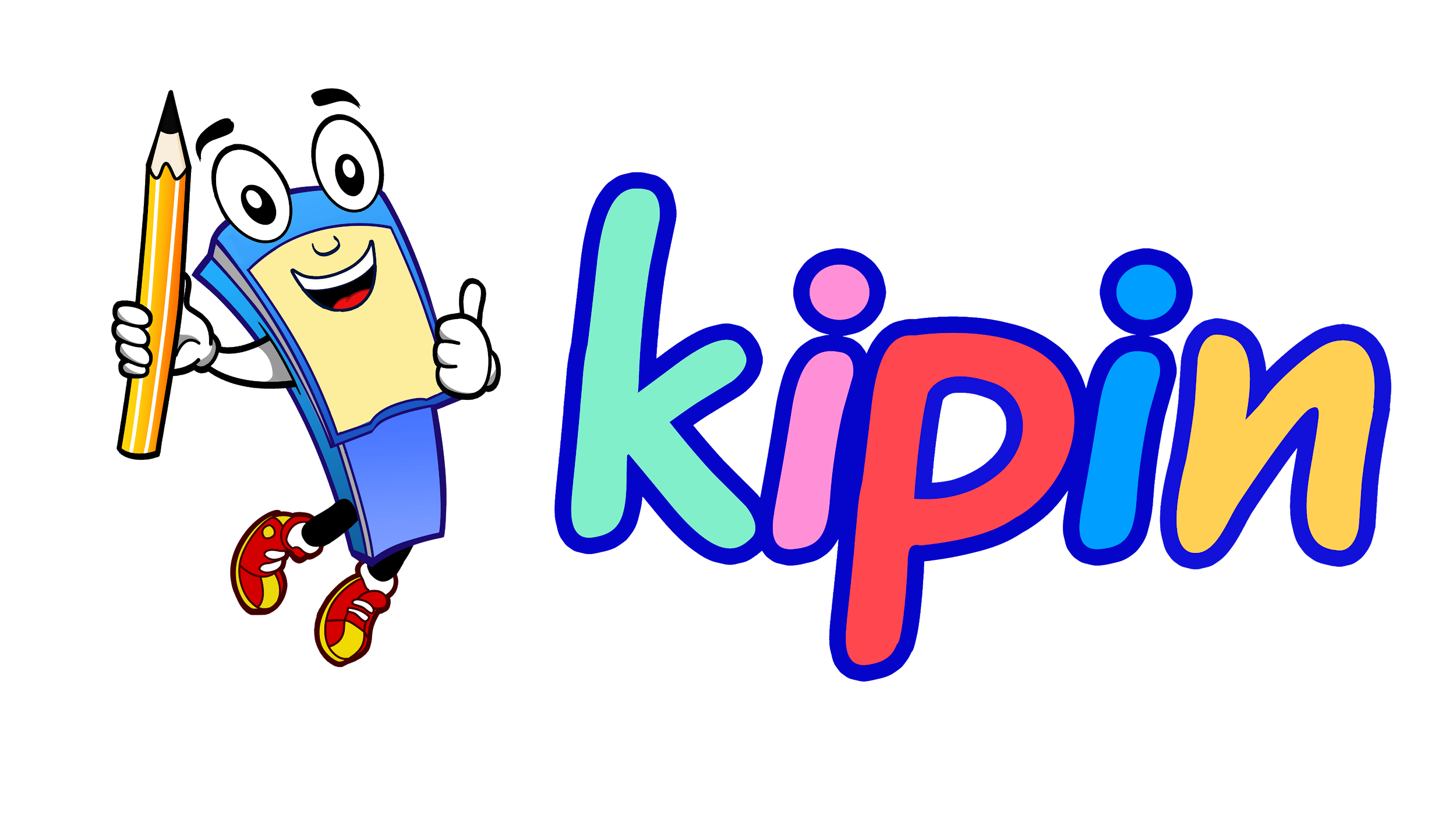 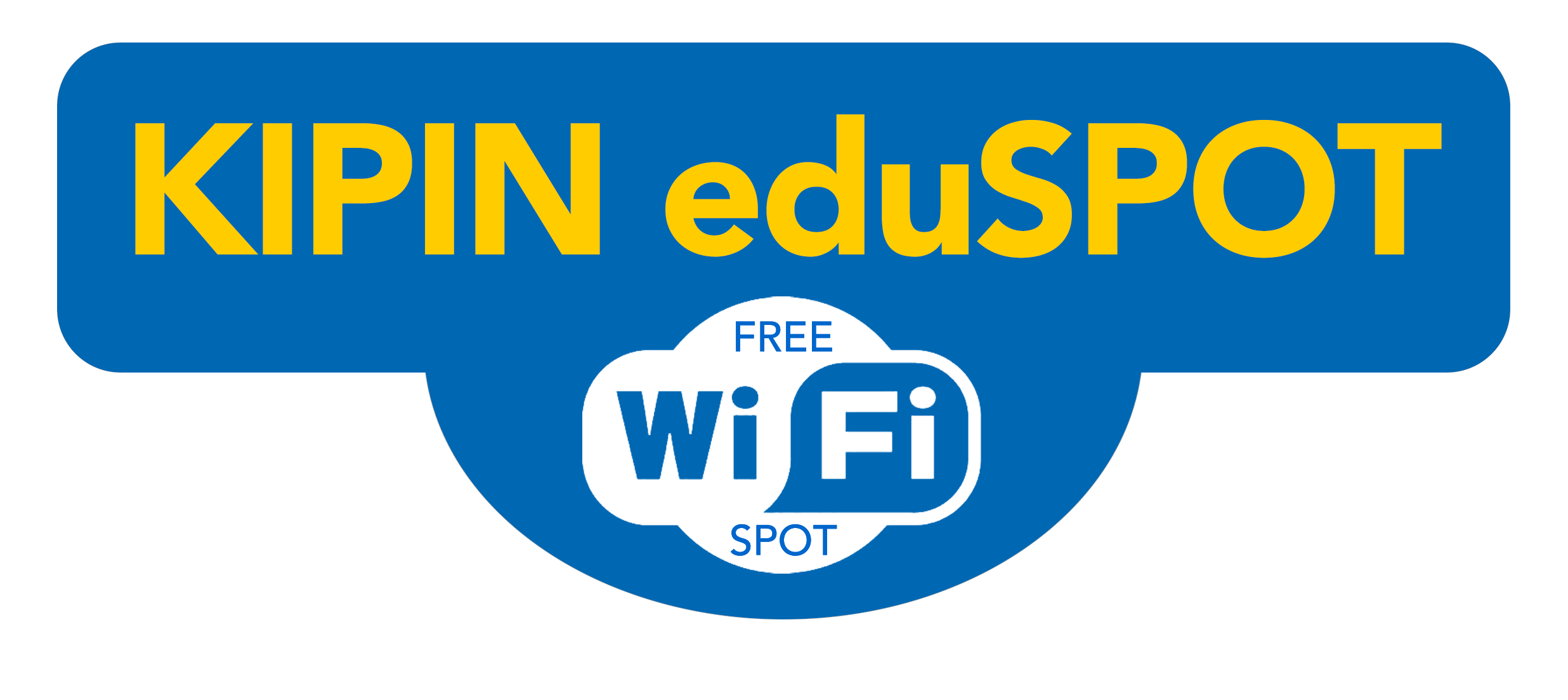 Teknologi Eksklusif dari KIPIN ATM: eduSPOT
KIPIN ‘eduSPOT’ Difference
KIPIN ATM sudah dilengkapi dengan jaringan WIFI yang dinamakan ‘eduSPOT’ dimana semua data yang ada di dalam KIPIN ATM bisa diunduh ke ribuan device pengguna tanpa membutuhkan pulsa / kuota internet ( GRATIS 100% )
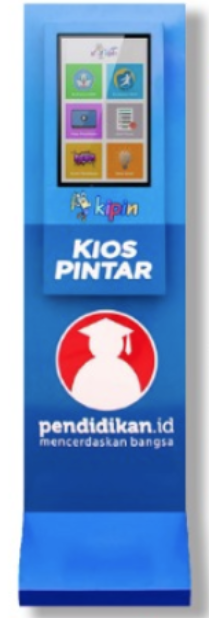 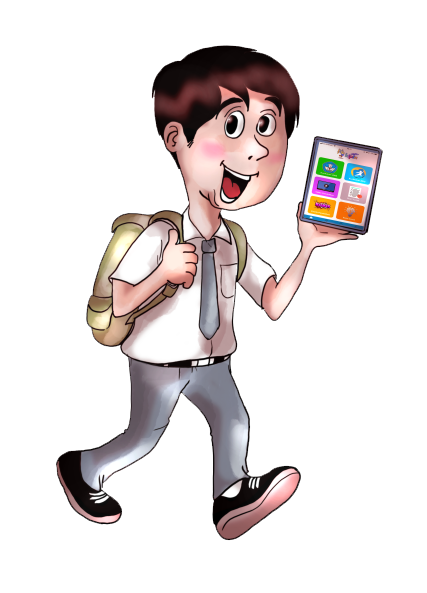 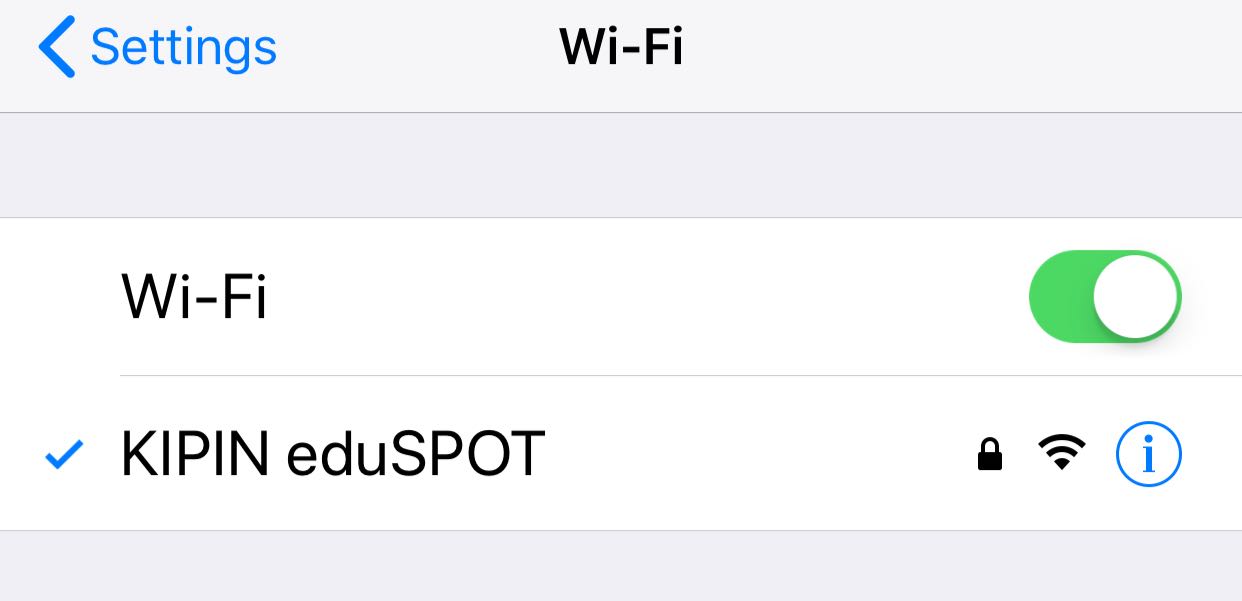 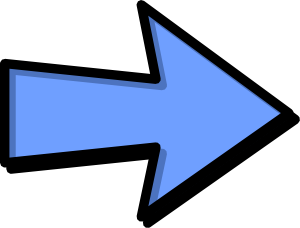 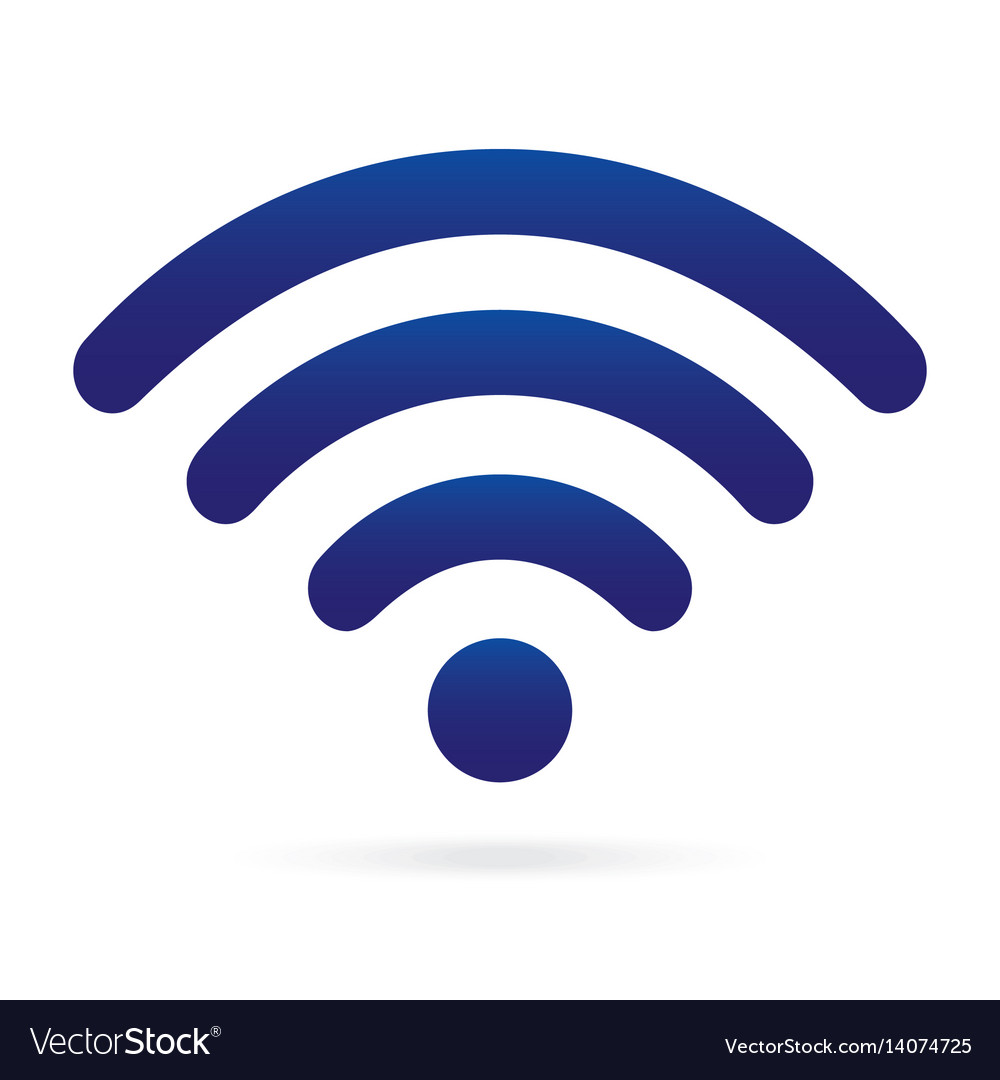 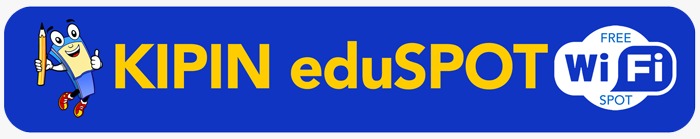 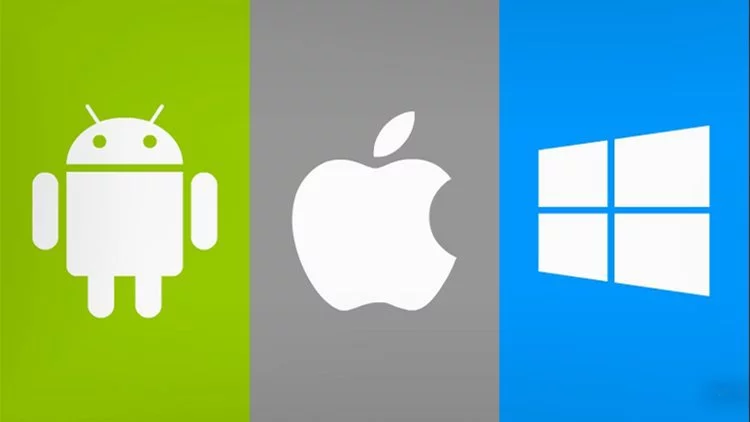 Teknologi Sharing: eduSPOT - Siswa Tidak perlu Antri -
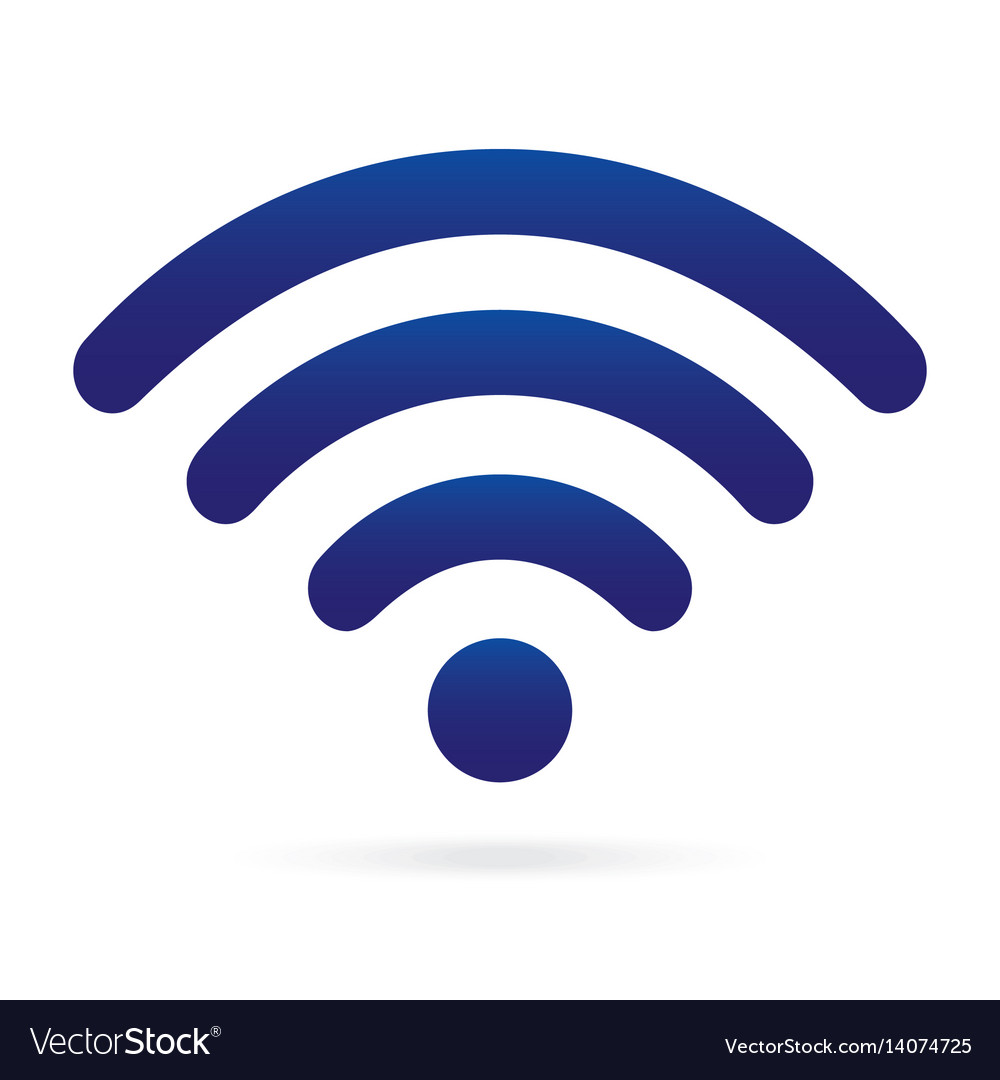 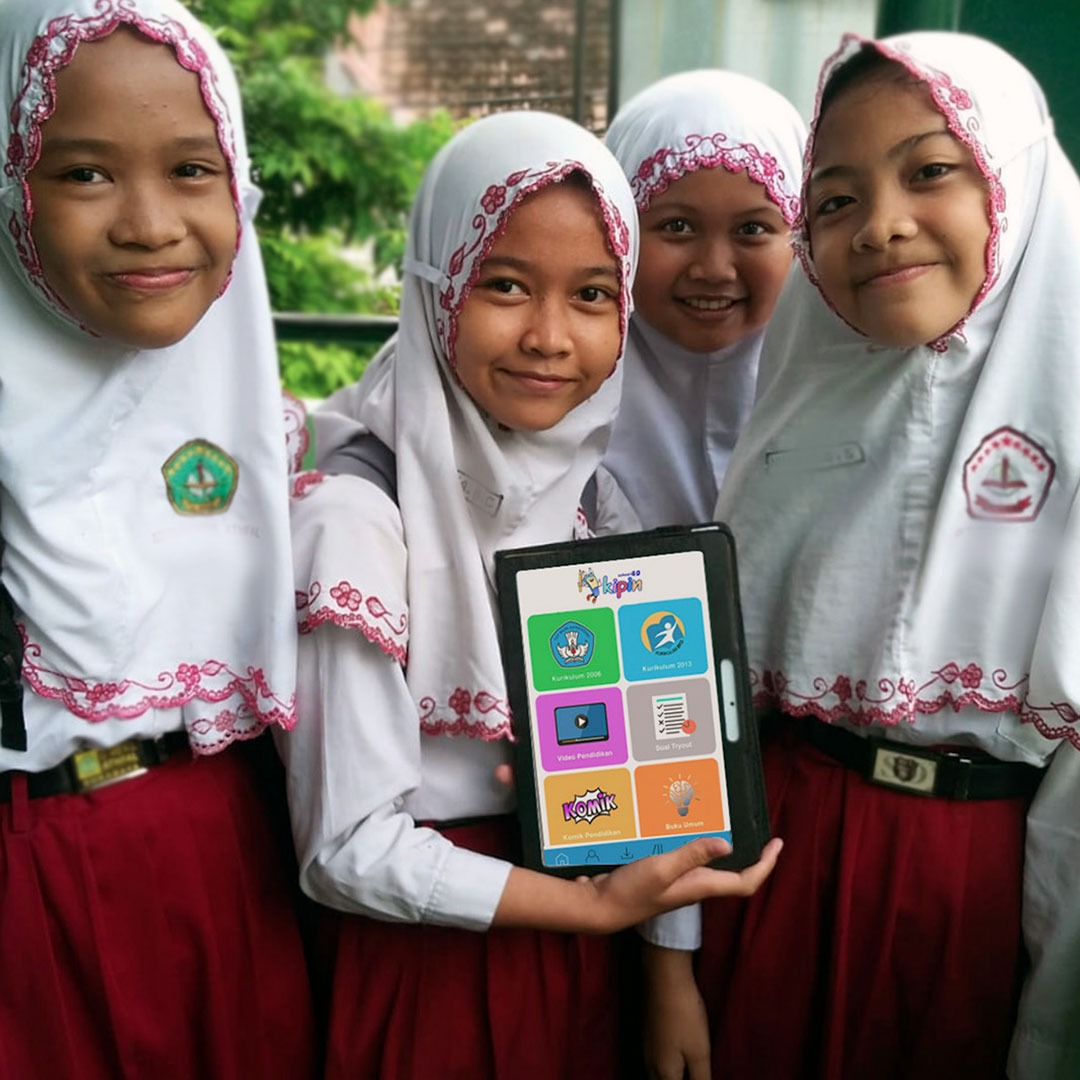 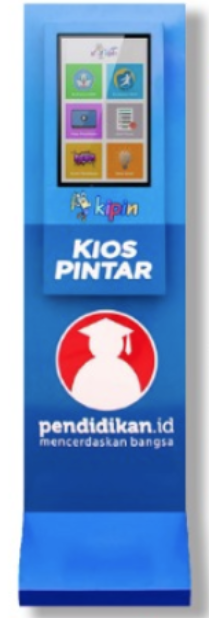 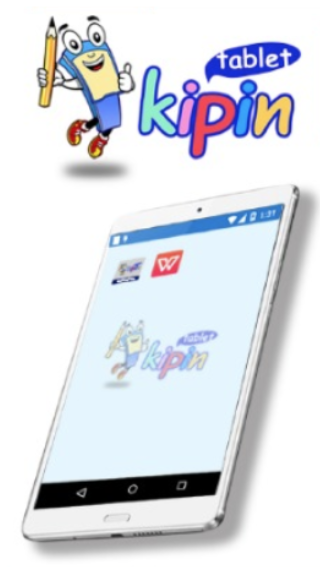 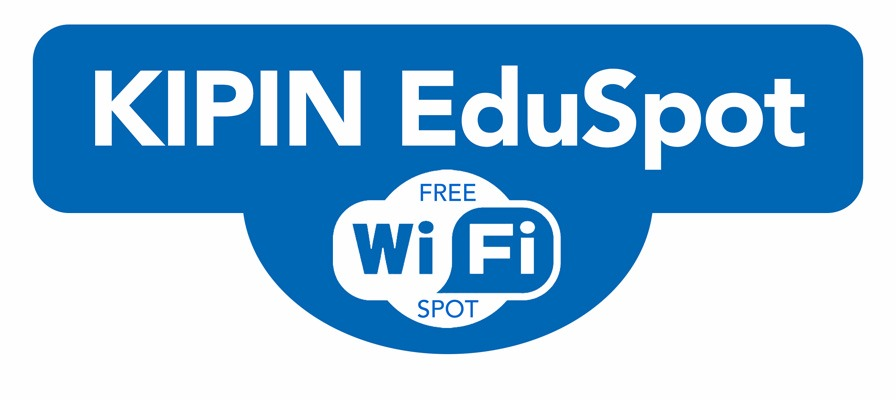 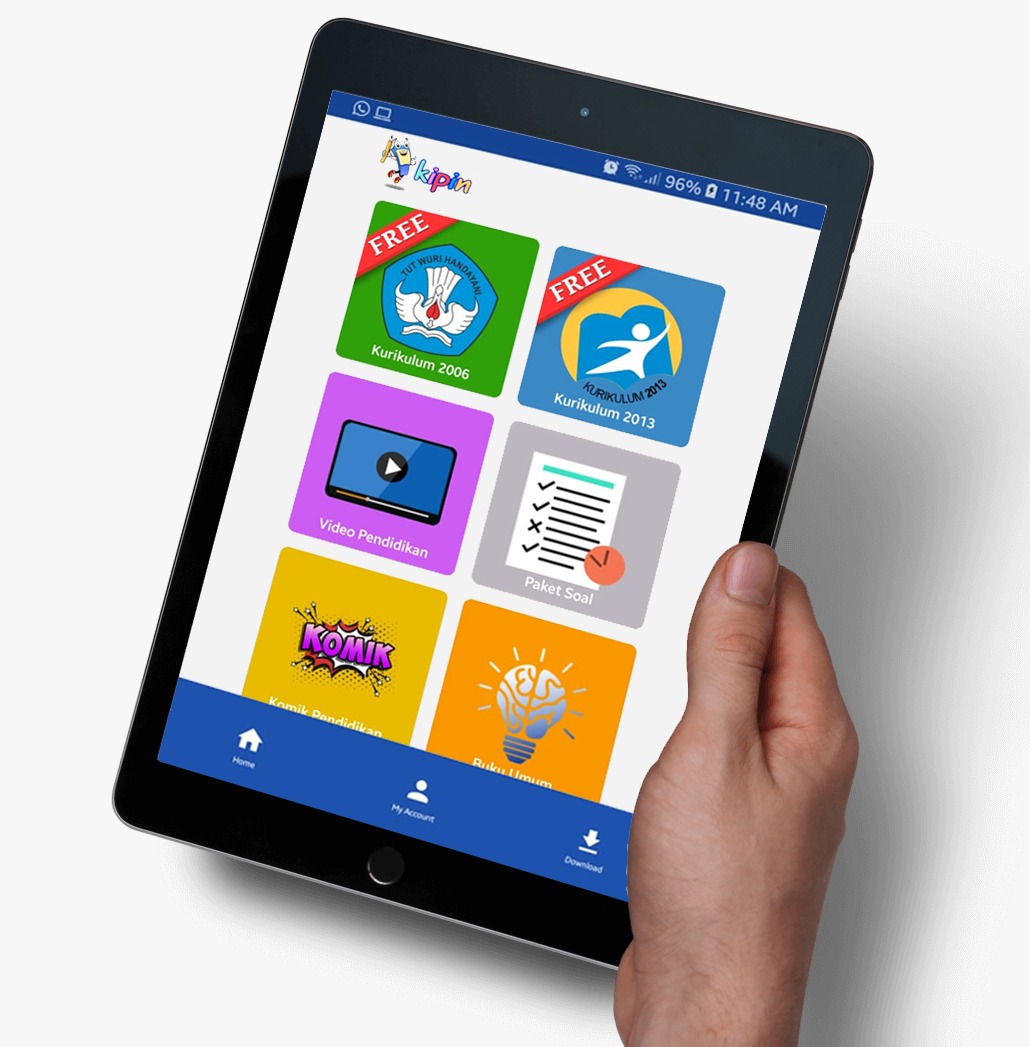 - Tidak perlu internet;- 1 Kipin ATM bisa dipakai bersamaan 15 tablet, handphone atau notebook- “Download and Go” gratis!
- Siswa bisa belajar dirumah
- Menghemat biaya bimbel dan materi belajar
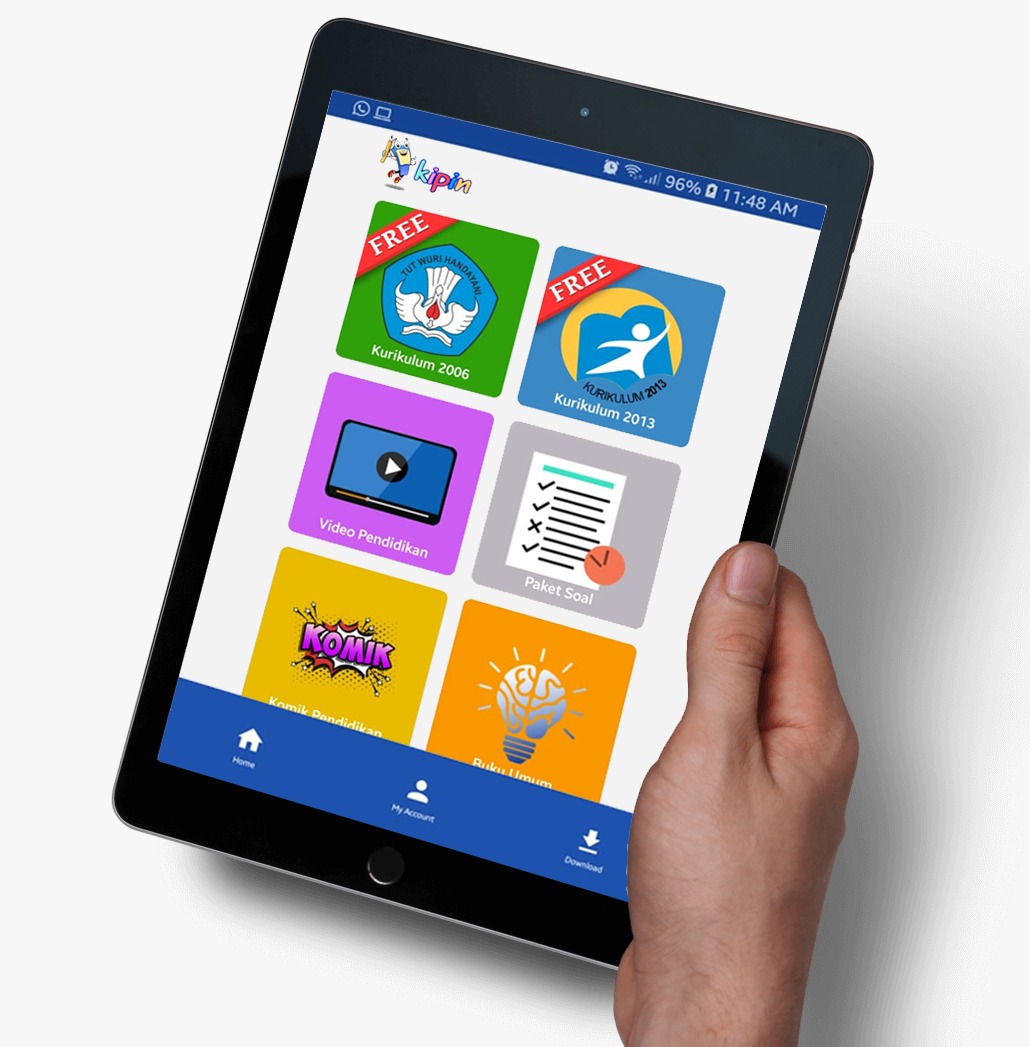 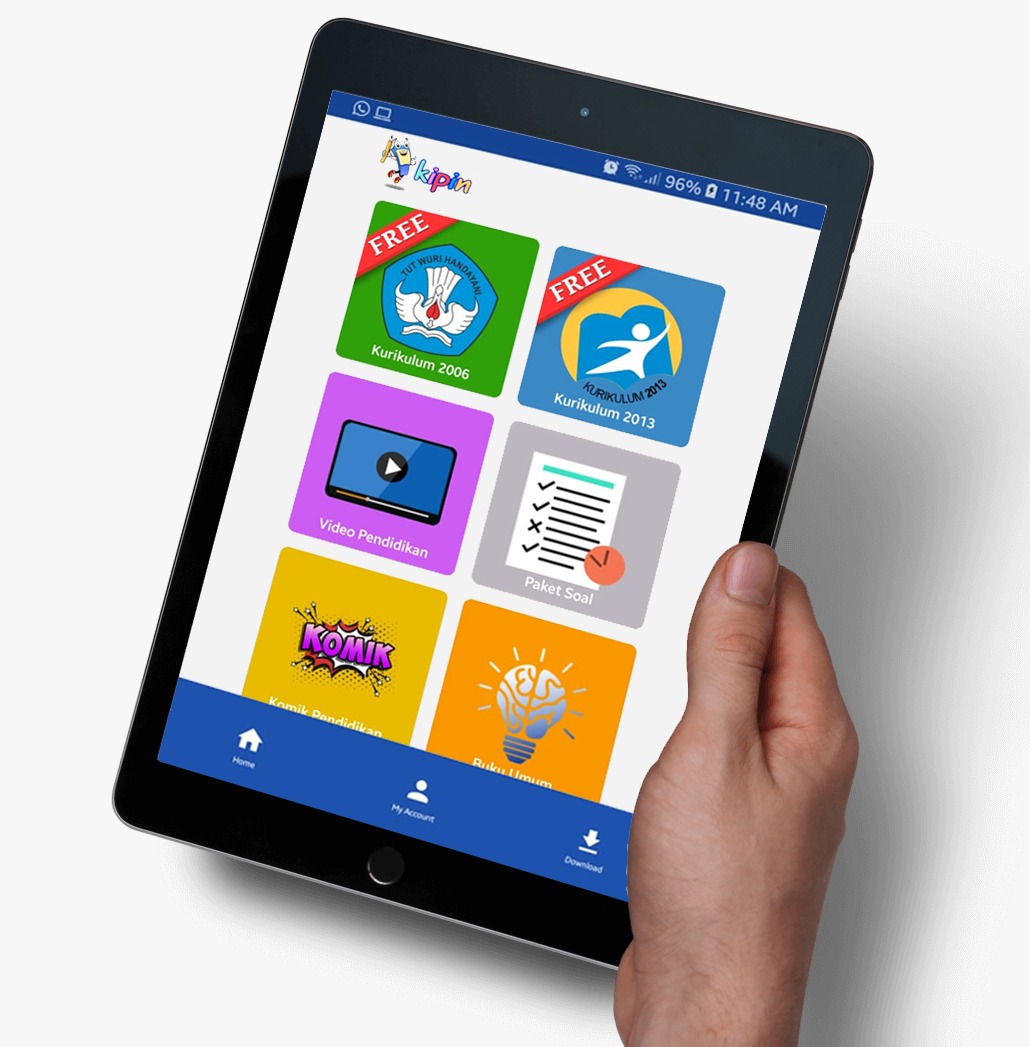 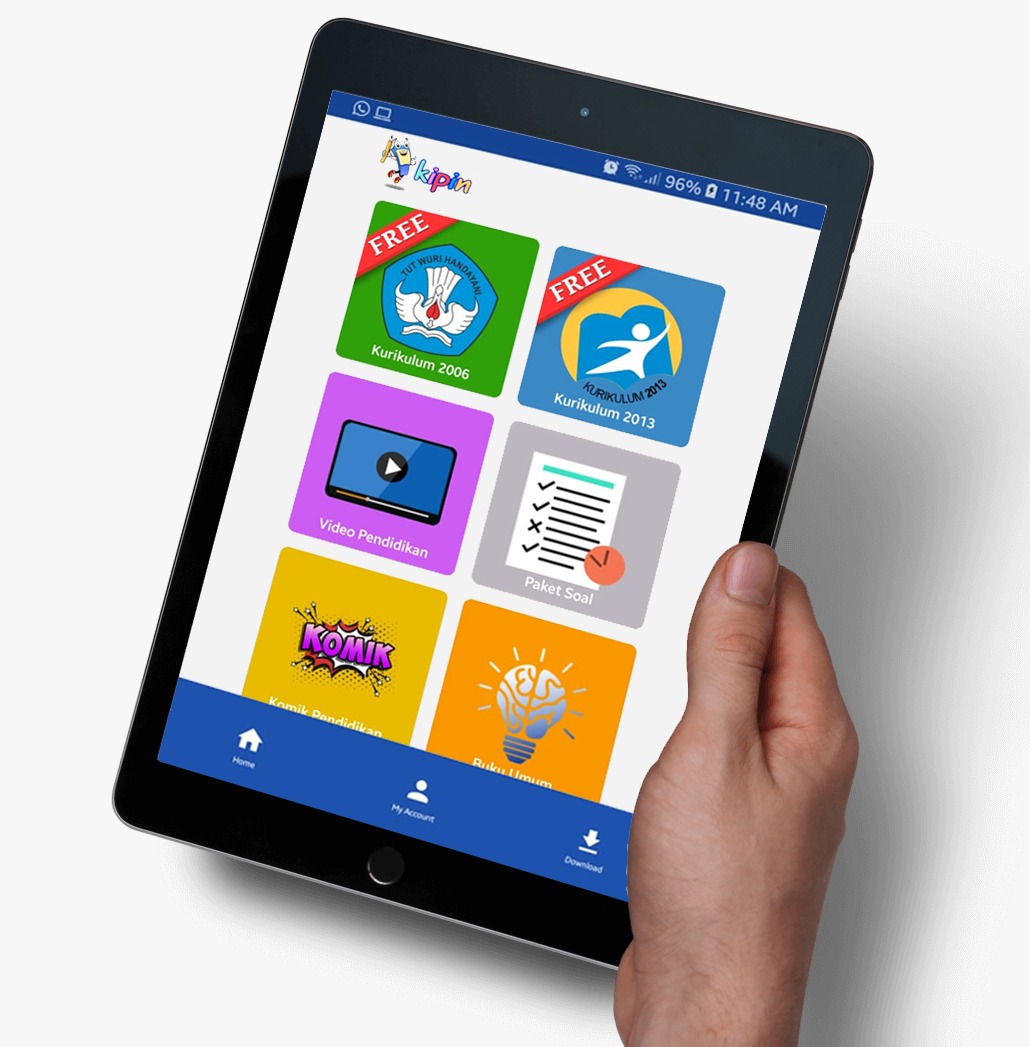 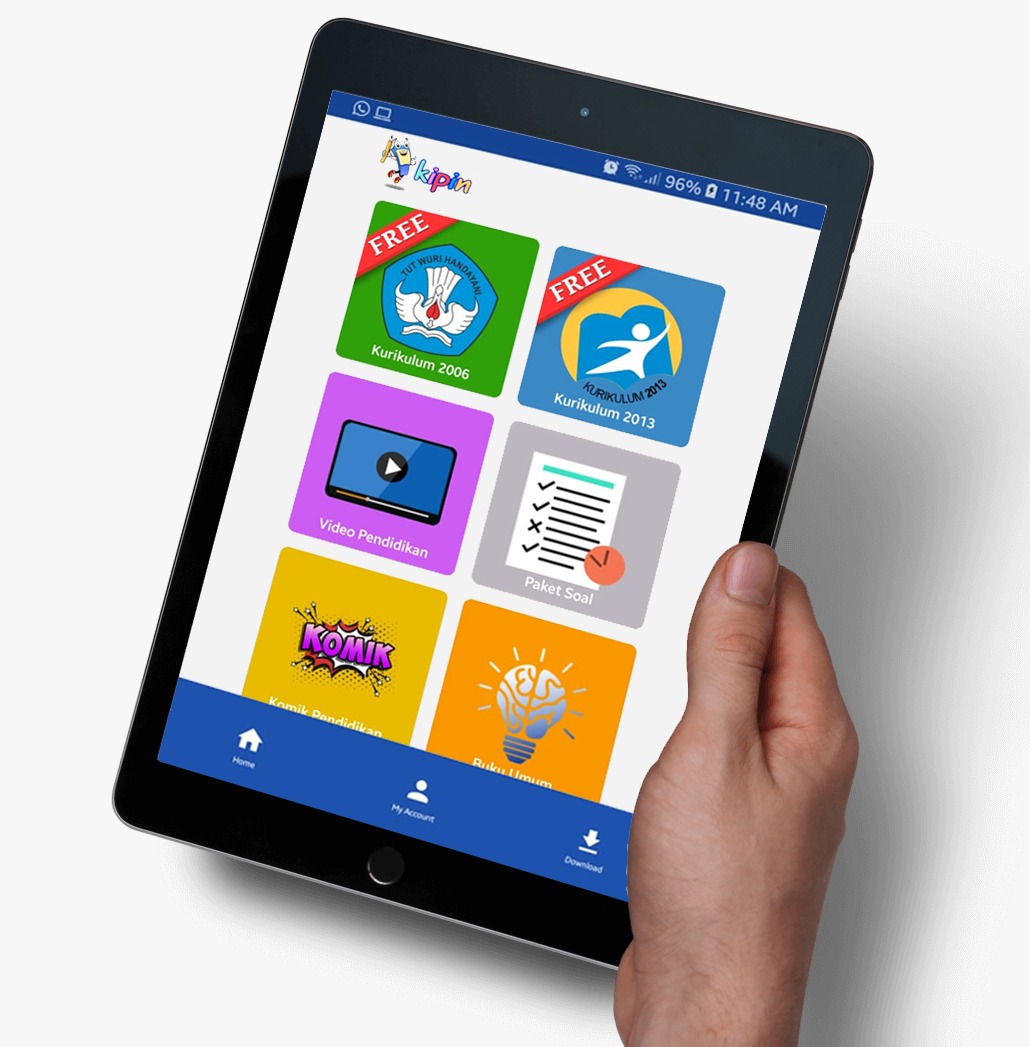 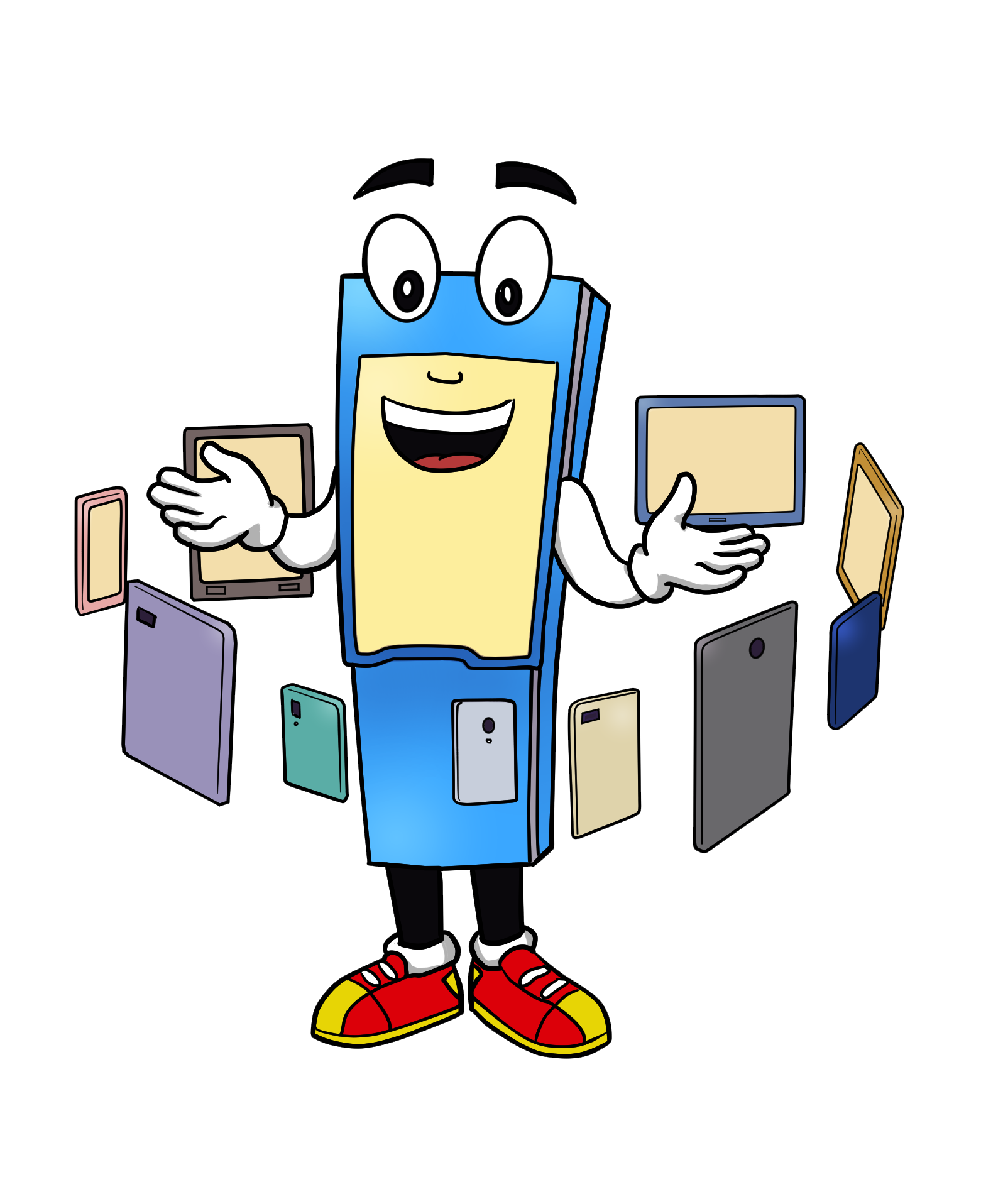 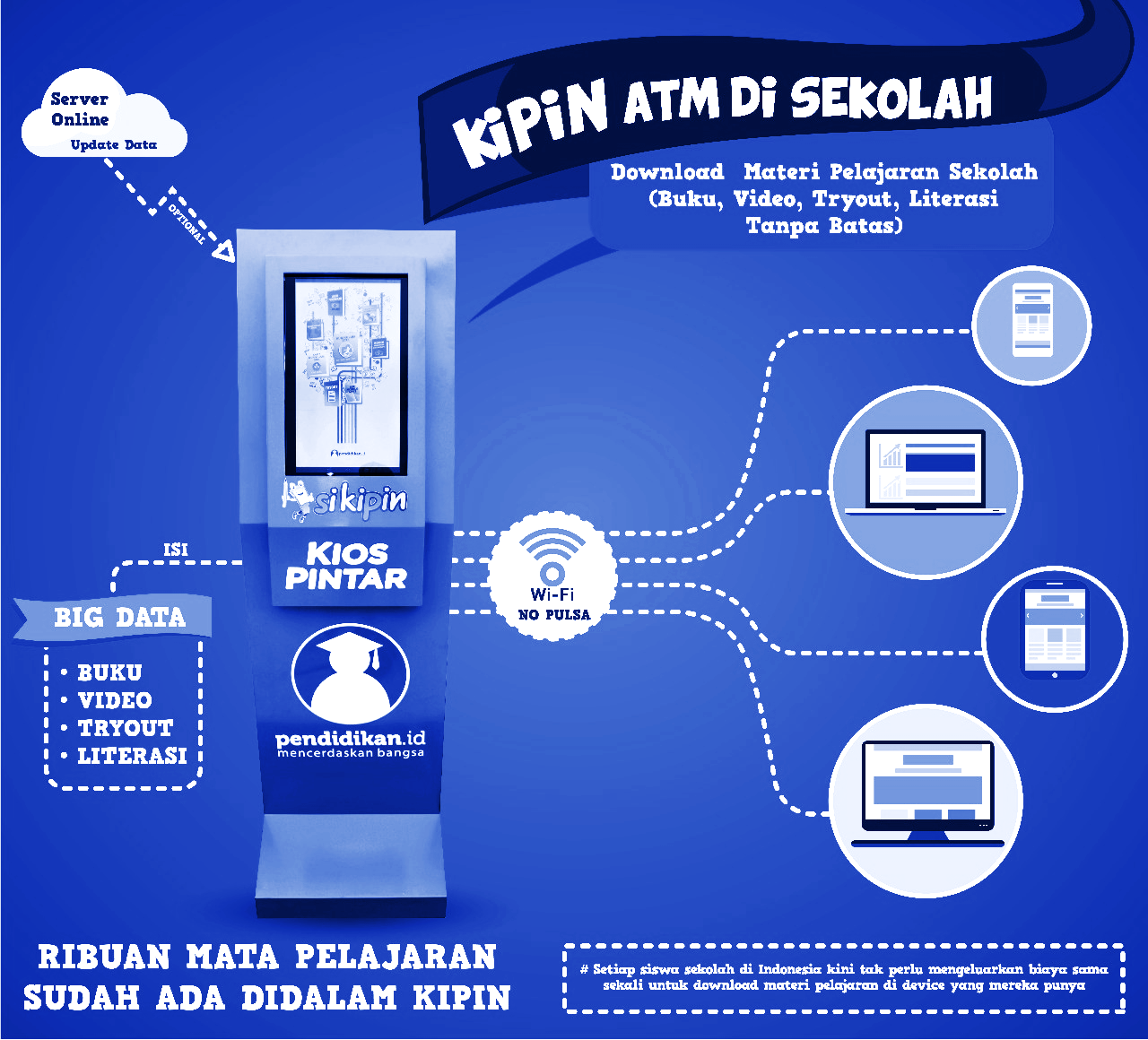 Untuk belajar dirumah
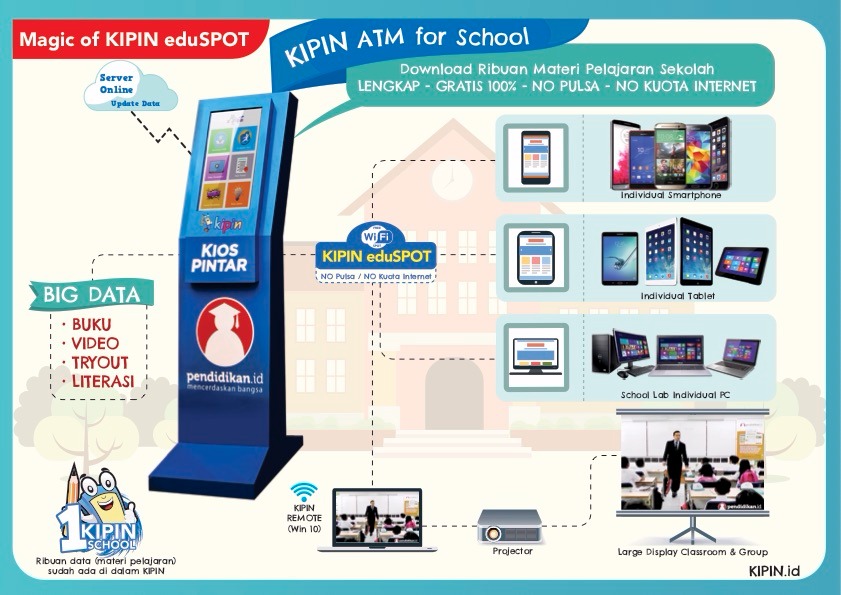 KIPIN EDUSPOT wifi
Download ke SMARTPHONE
Download ke TABLET
Download ke LAPTOP/PC*
KONEKSI KE PROYEKTOR*
Untuk di Kelas
Pemanfaatan KIPIN ATM cocok dimana?
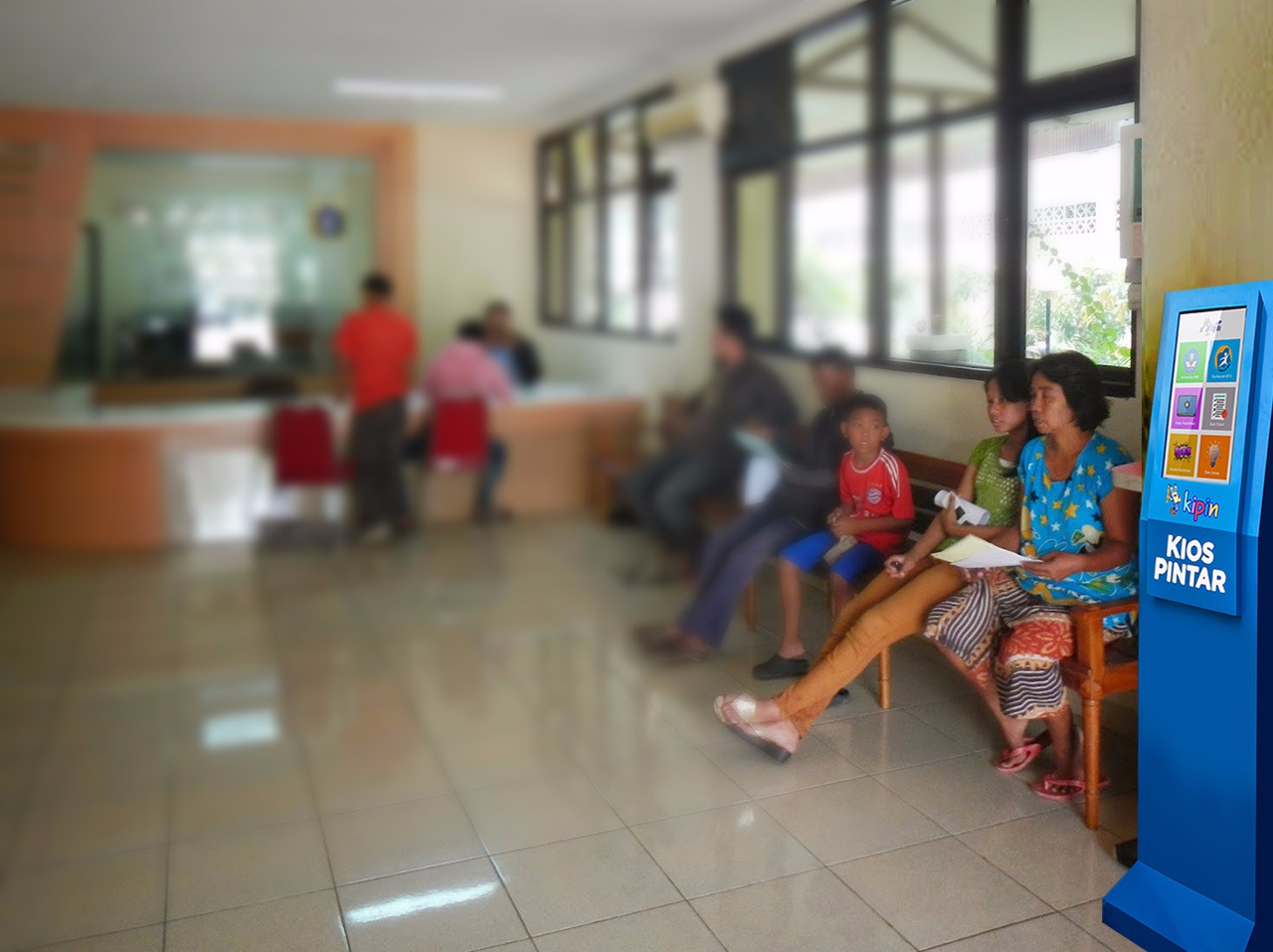 Sekolah SD, SMP, SMA
Perpustakaan umum
Ruang kantor pemerintahan(kelurahan, kecamatan, pemda)
Gedung layanan umum (rumah sakit, mall, dsb)
dan lain-lain
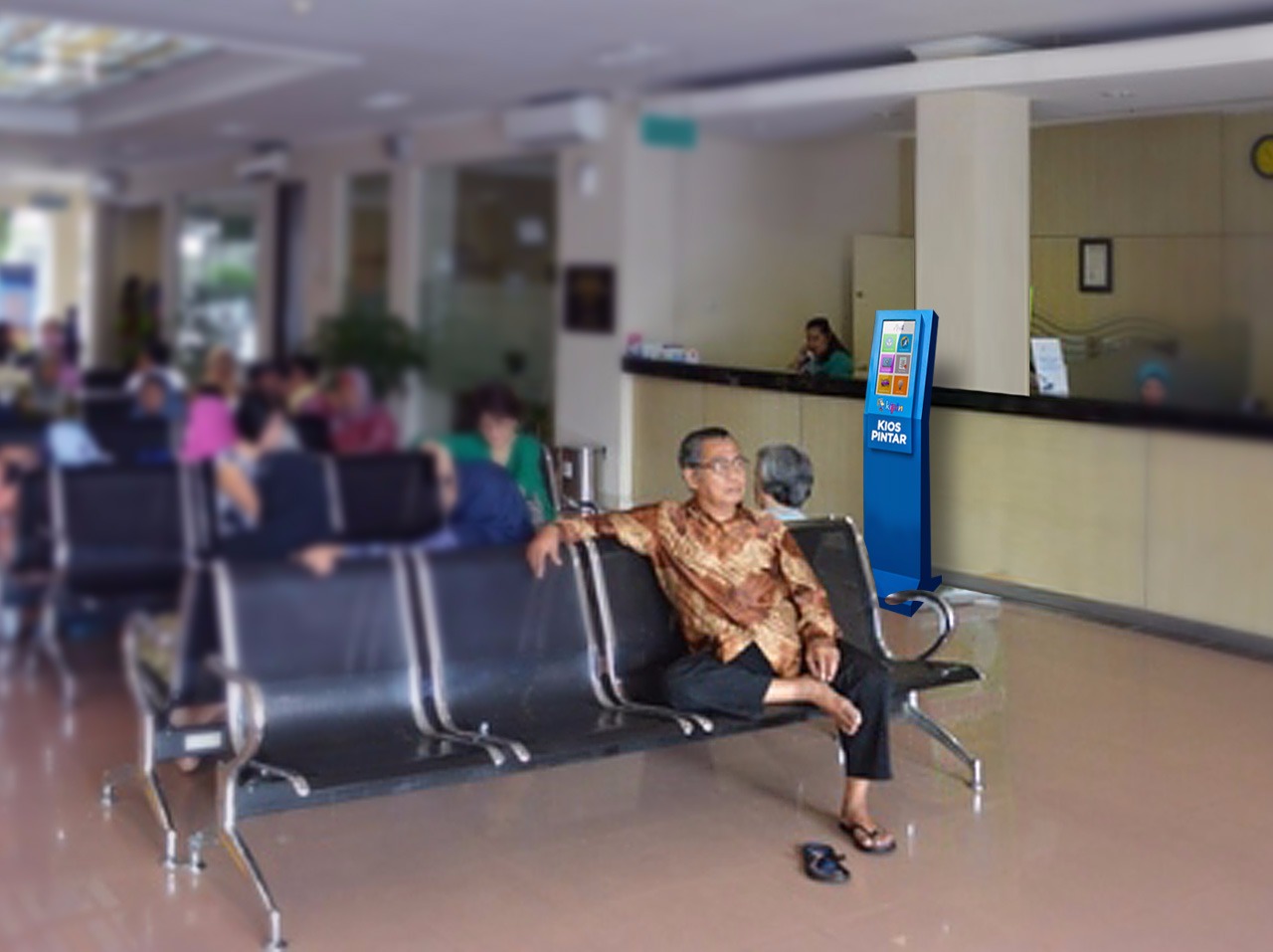 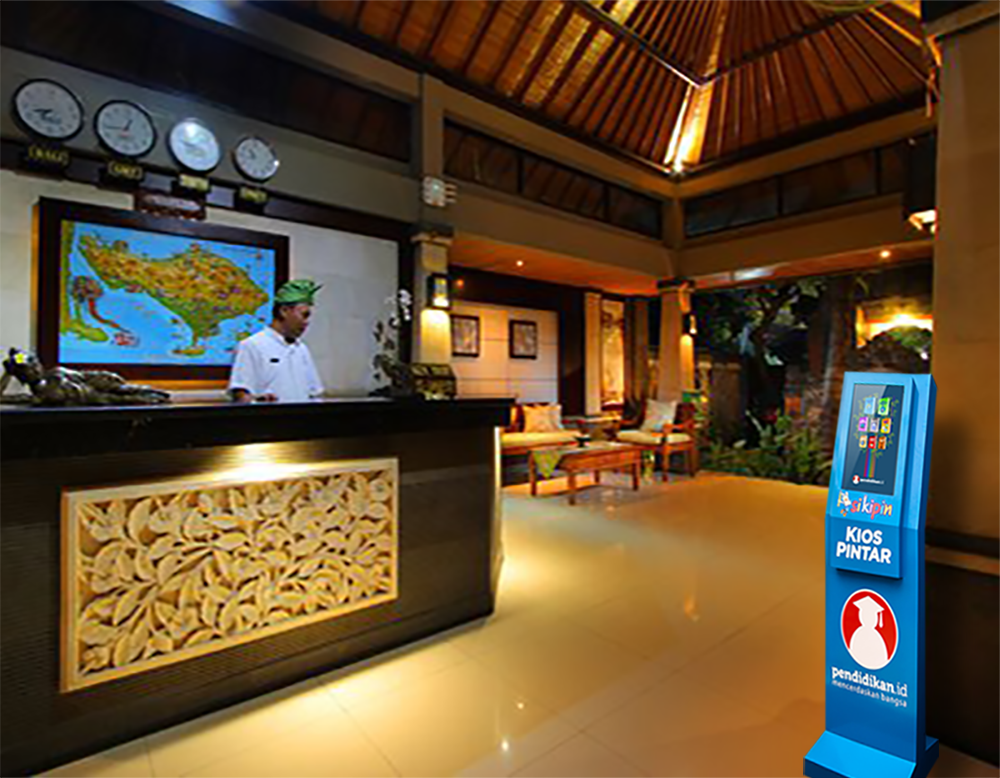 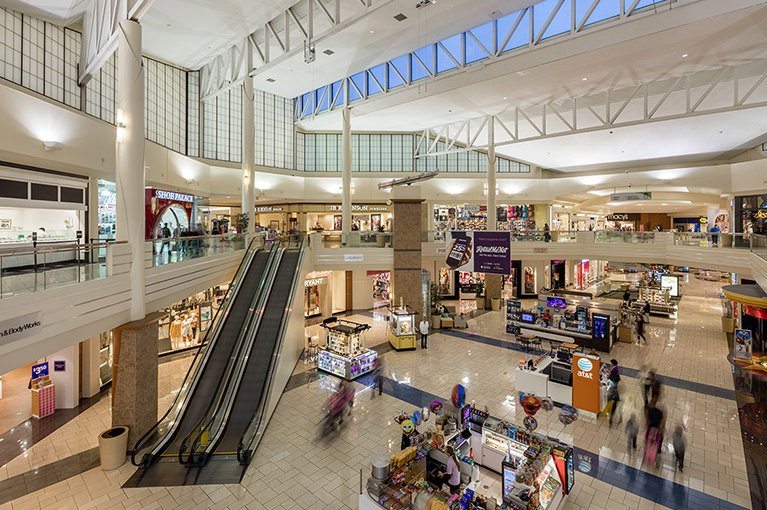 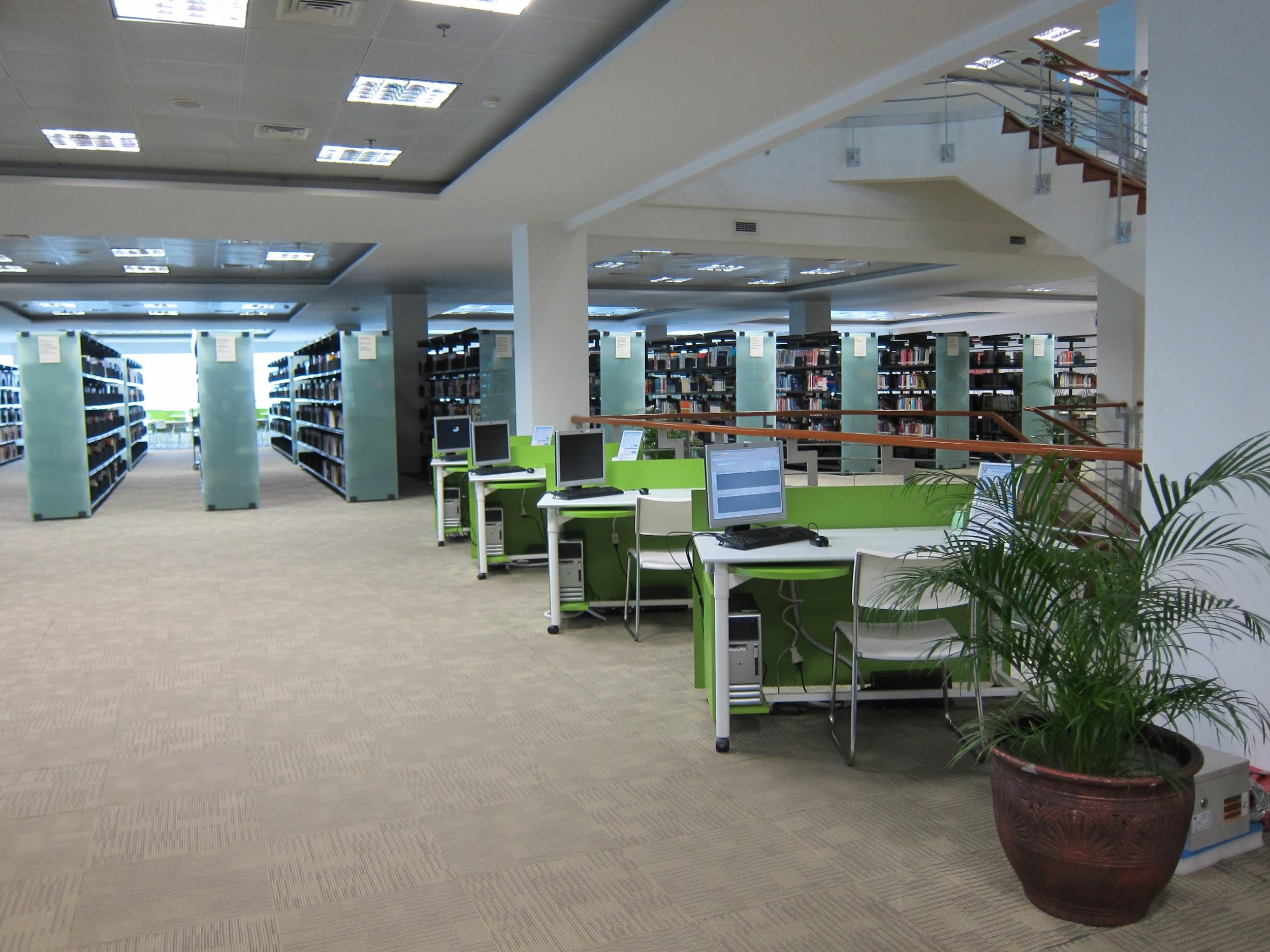 PERPUSTAKAAN SEKOLAH
Kini, setiap siswa dapat mengunduh semua materi pelajaran secara lengkap (ebook, video, latihan tryout & bacaan literasi) tanpa butuh jalur internet dan gratis tanpa biaya sama sekali
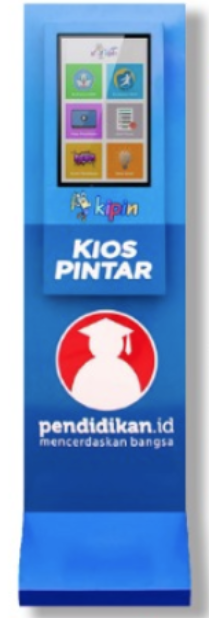 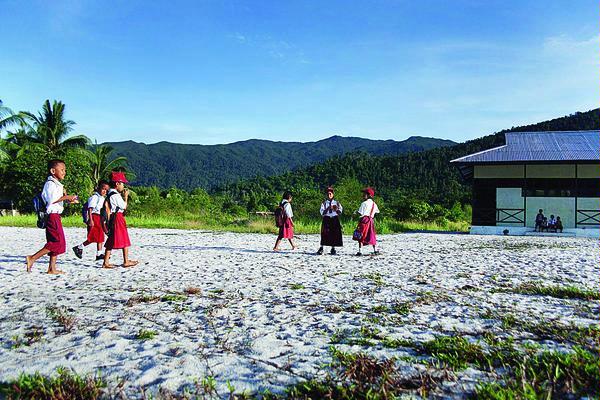 DAERAH 3T
Hanya membutuhkan area kecil & jaringan listrik (atau solar panel), semua siswa di daerah 3T bisa memanfaatkan Kipin ATM untuk sarana belajar cukup dengan jari tangan
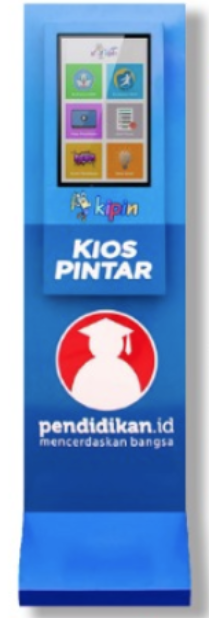 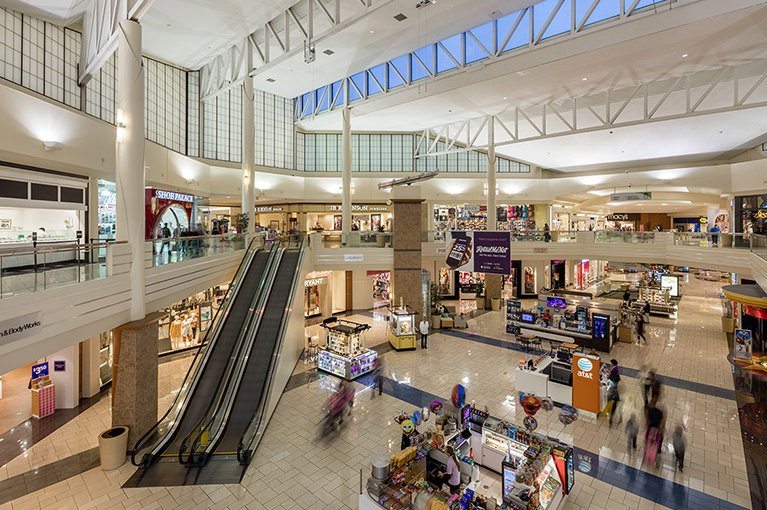 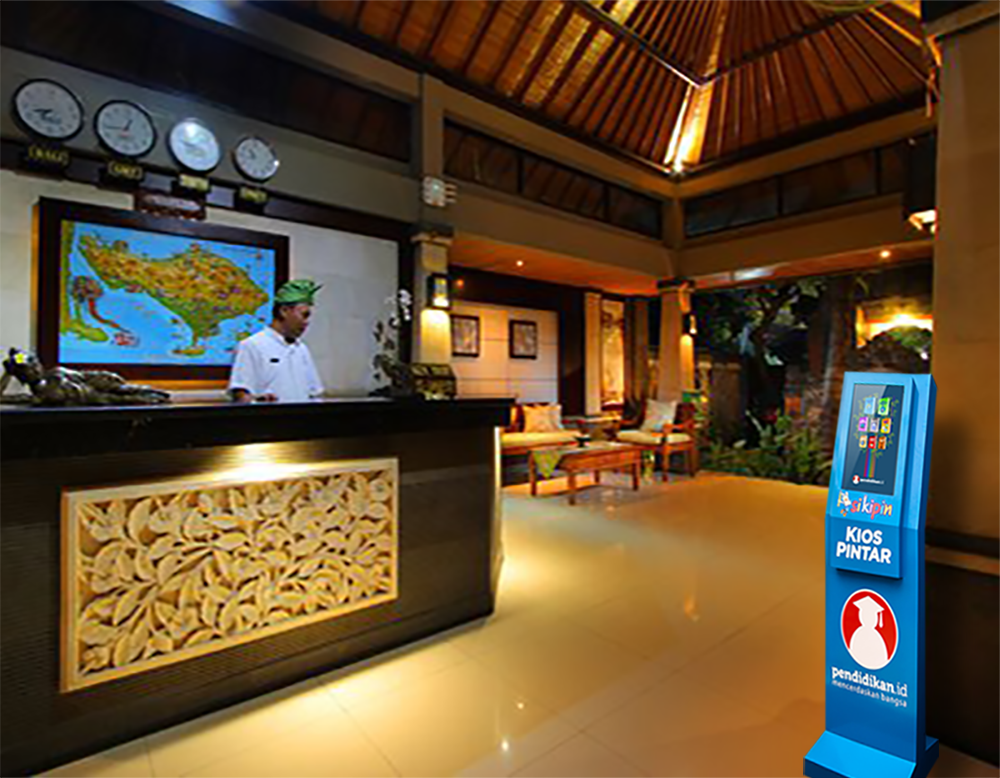 MALL
HOTEL
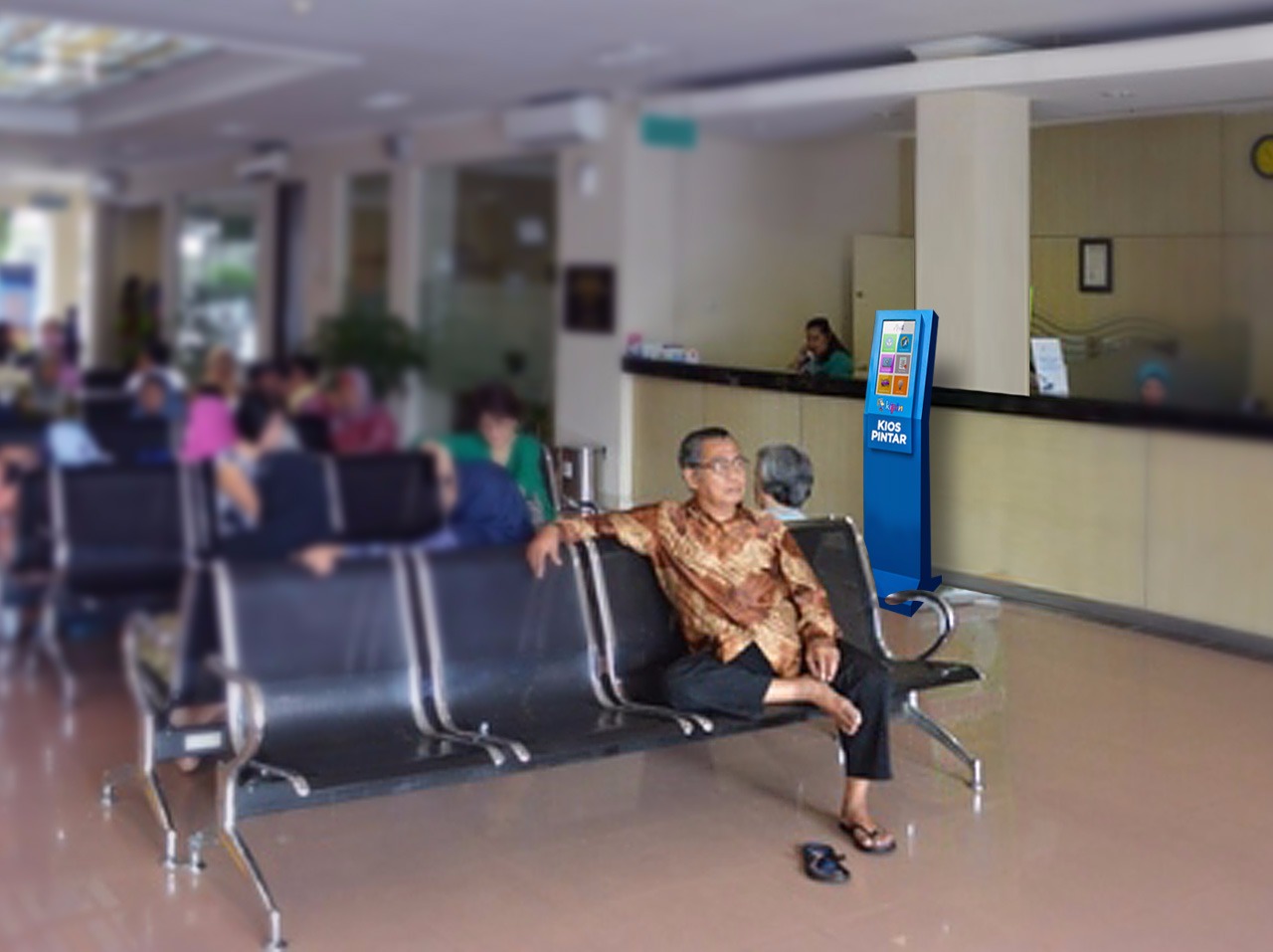 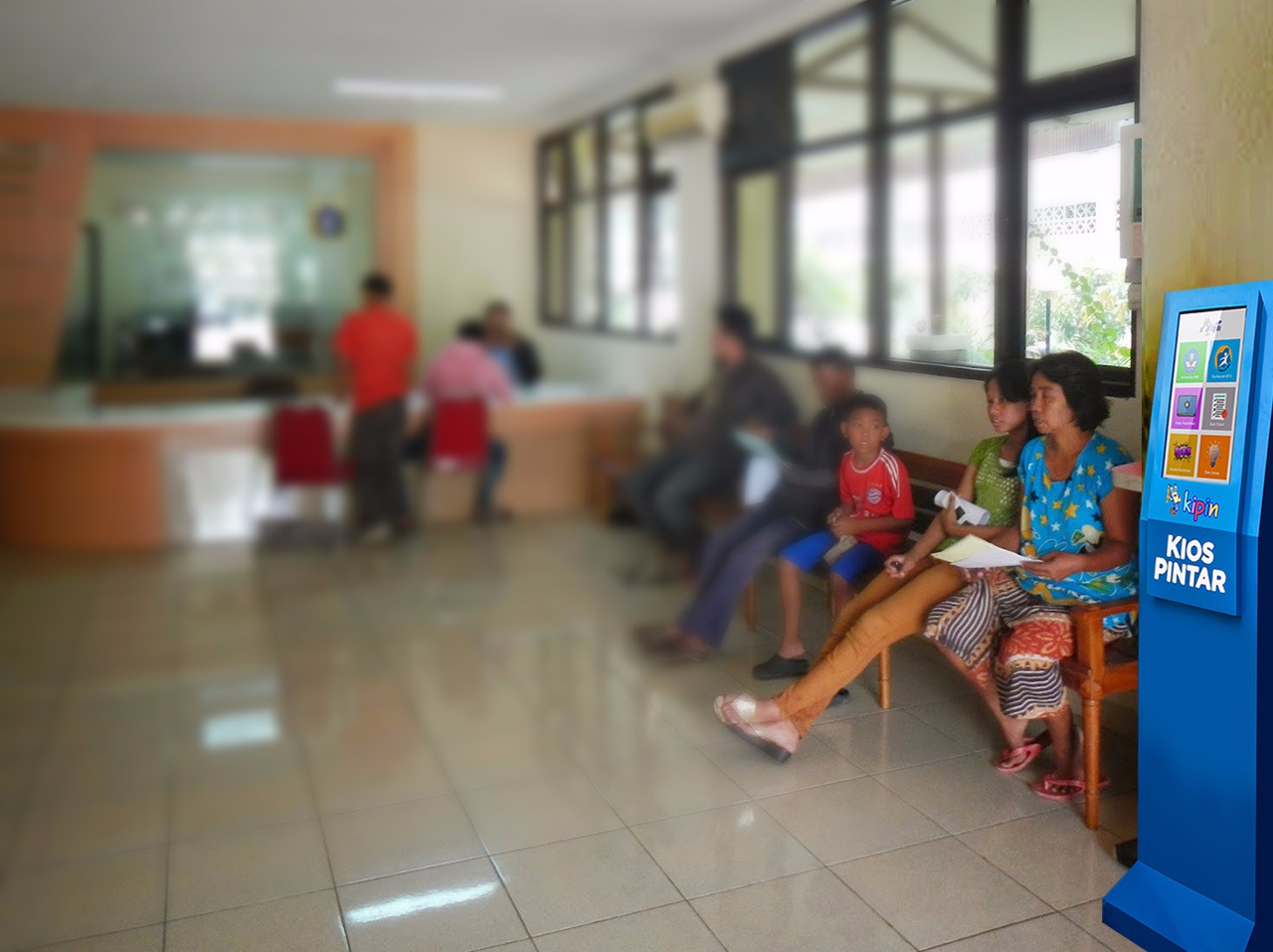 RUMAH SAKIT
INSTANSI
Contoh : Sekolah Indonesia di Singapura
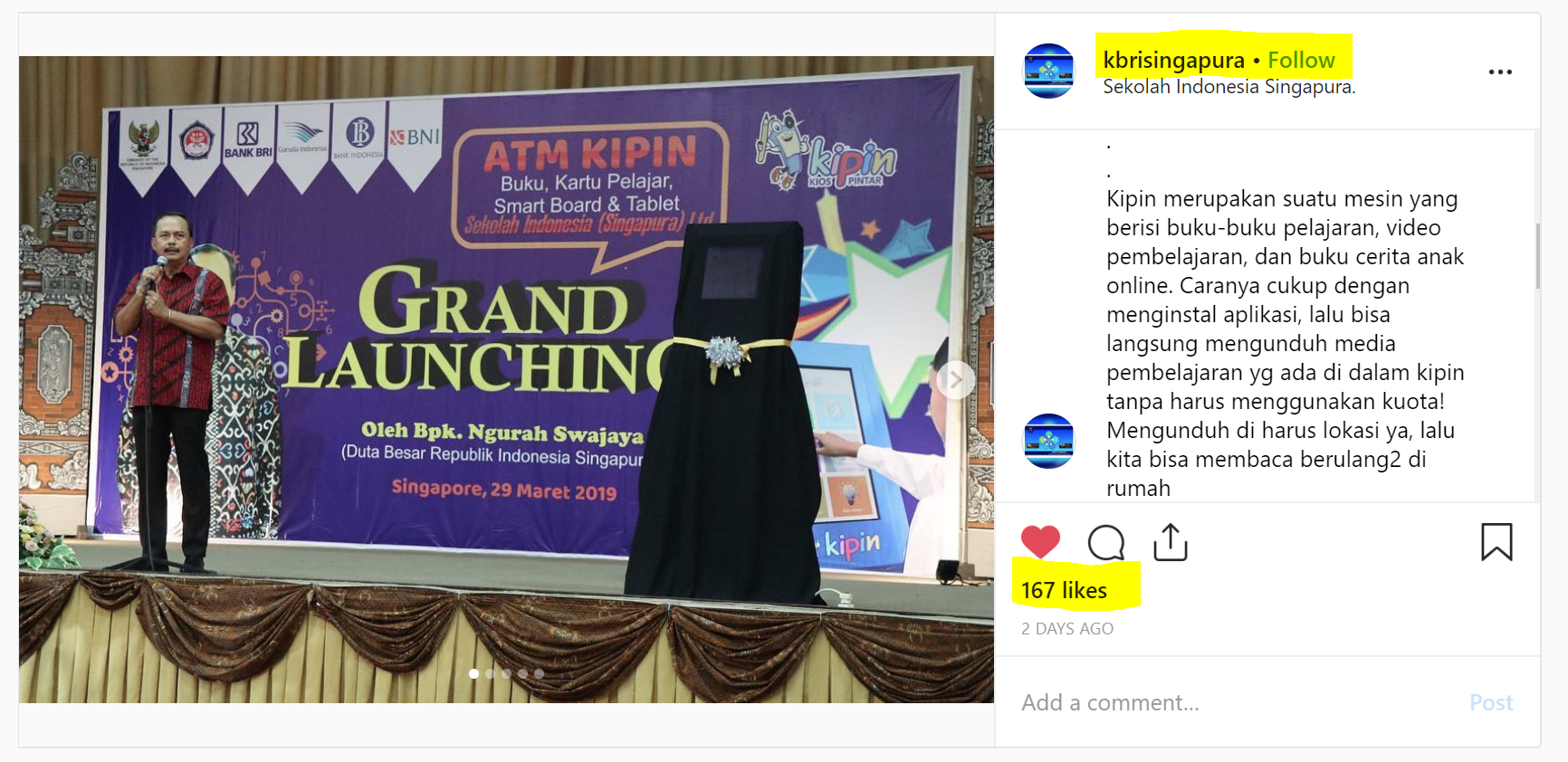 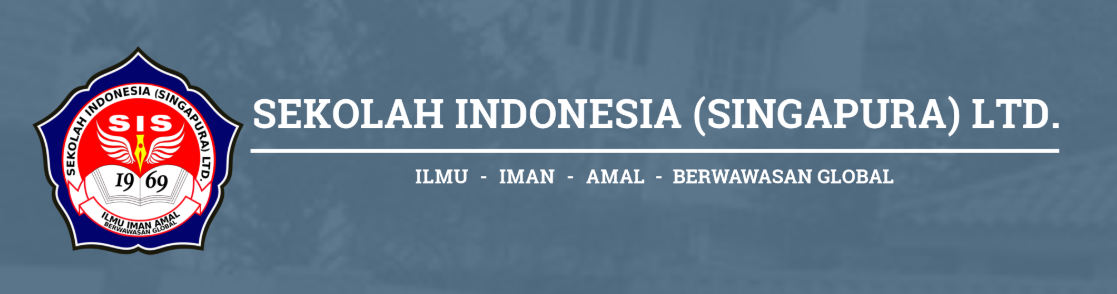 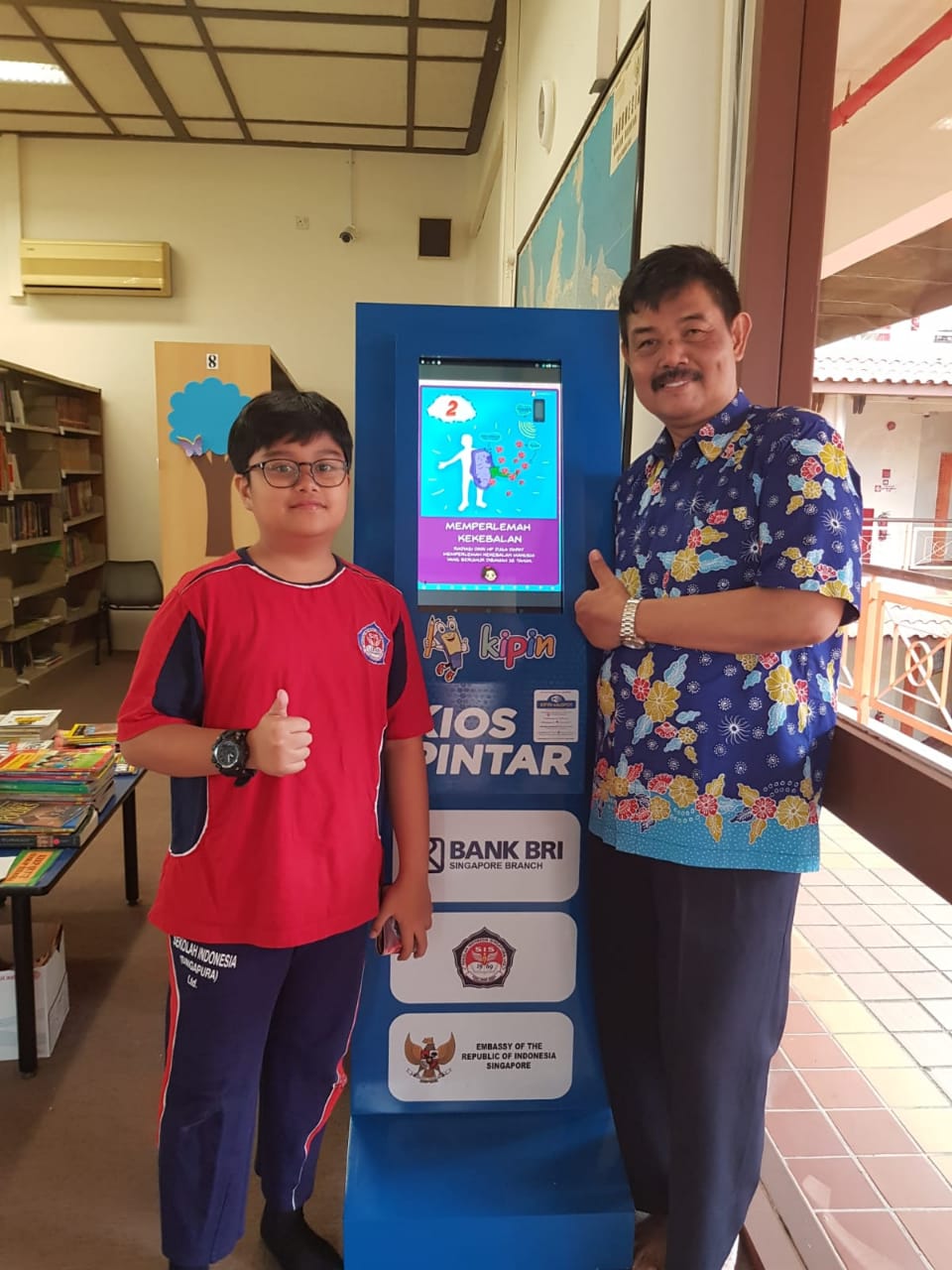 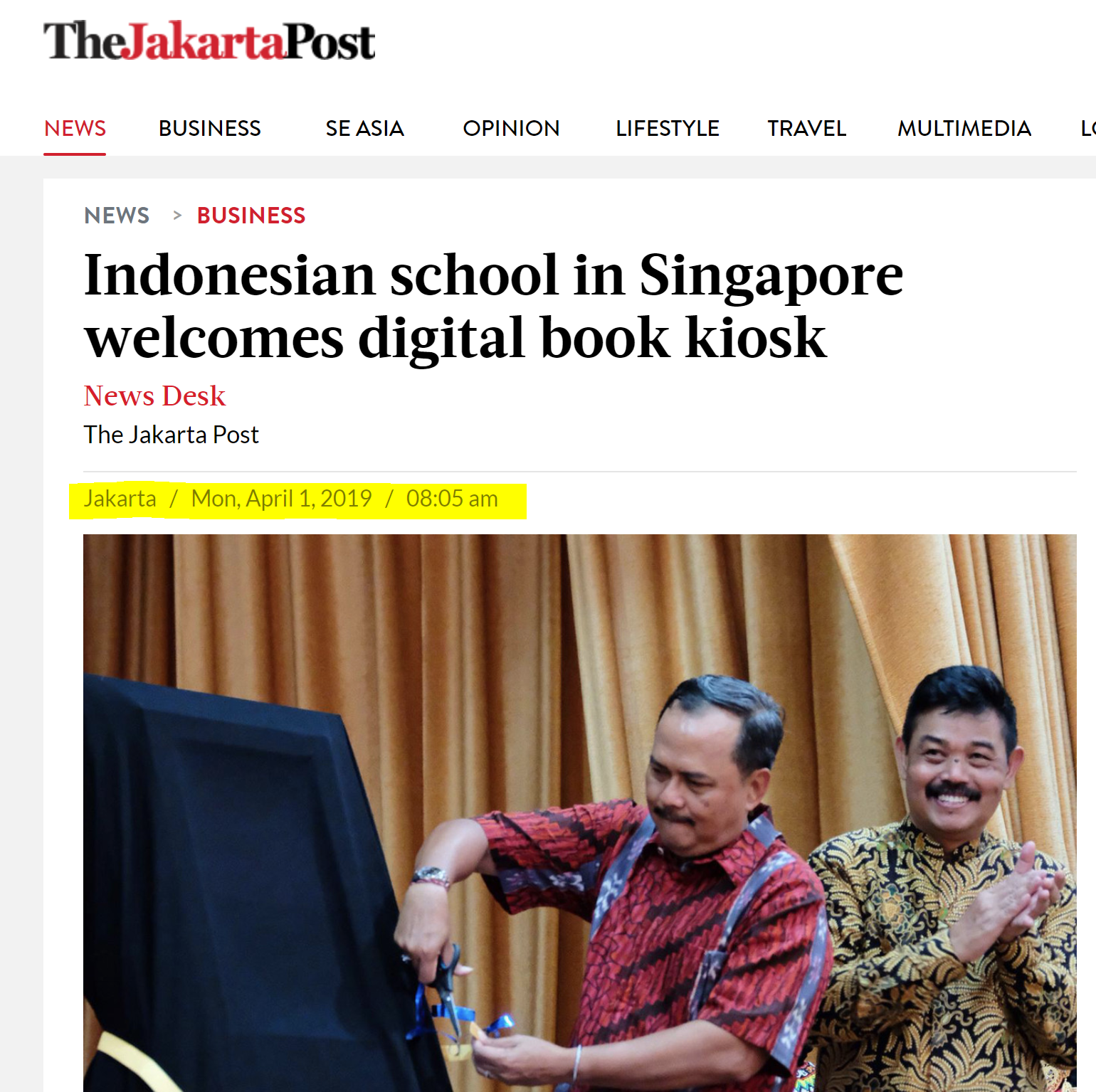 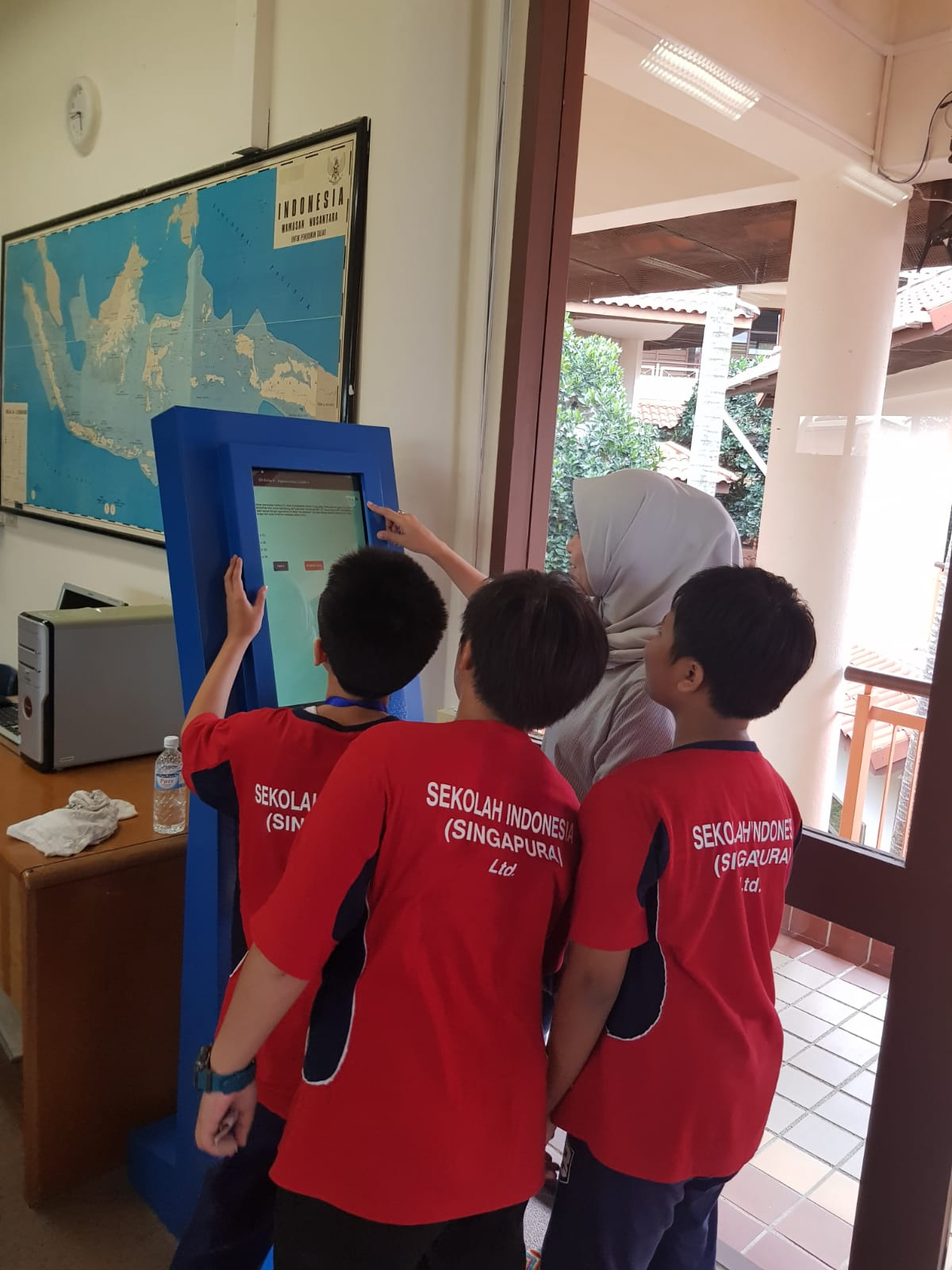 Diresmikan oleh KBRI Singapura: Bapak Dubes Singapura
Guru Mendukung KIPIN ATM untuk Sekolah
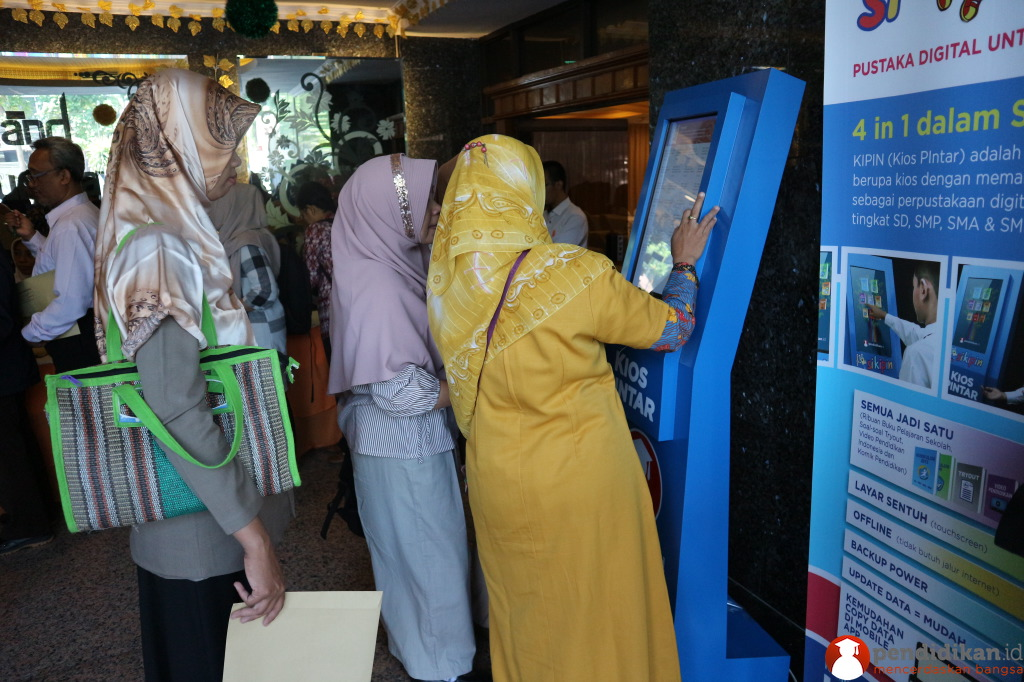 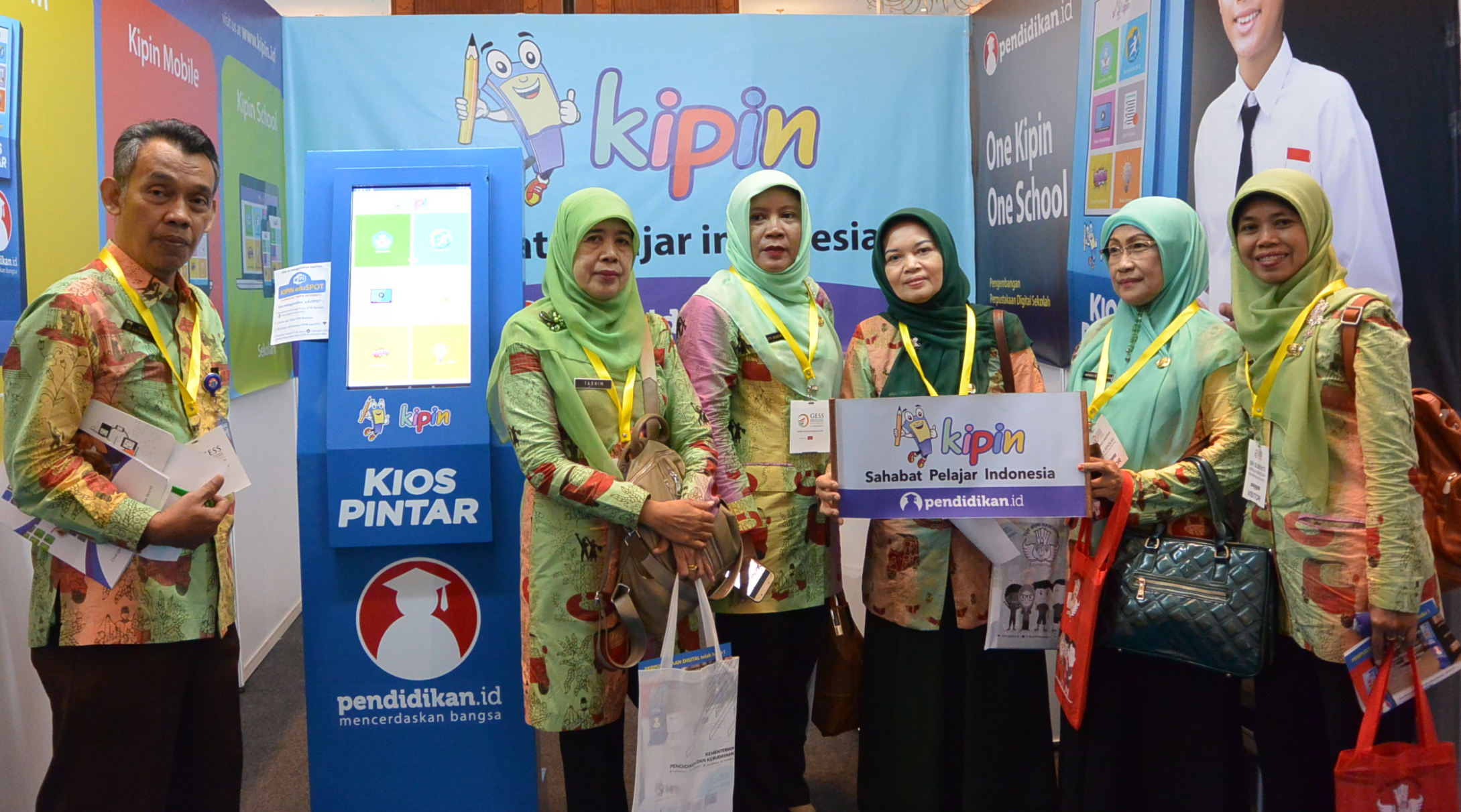 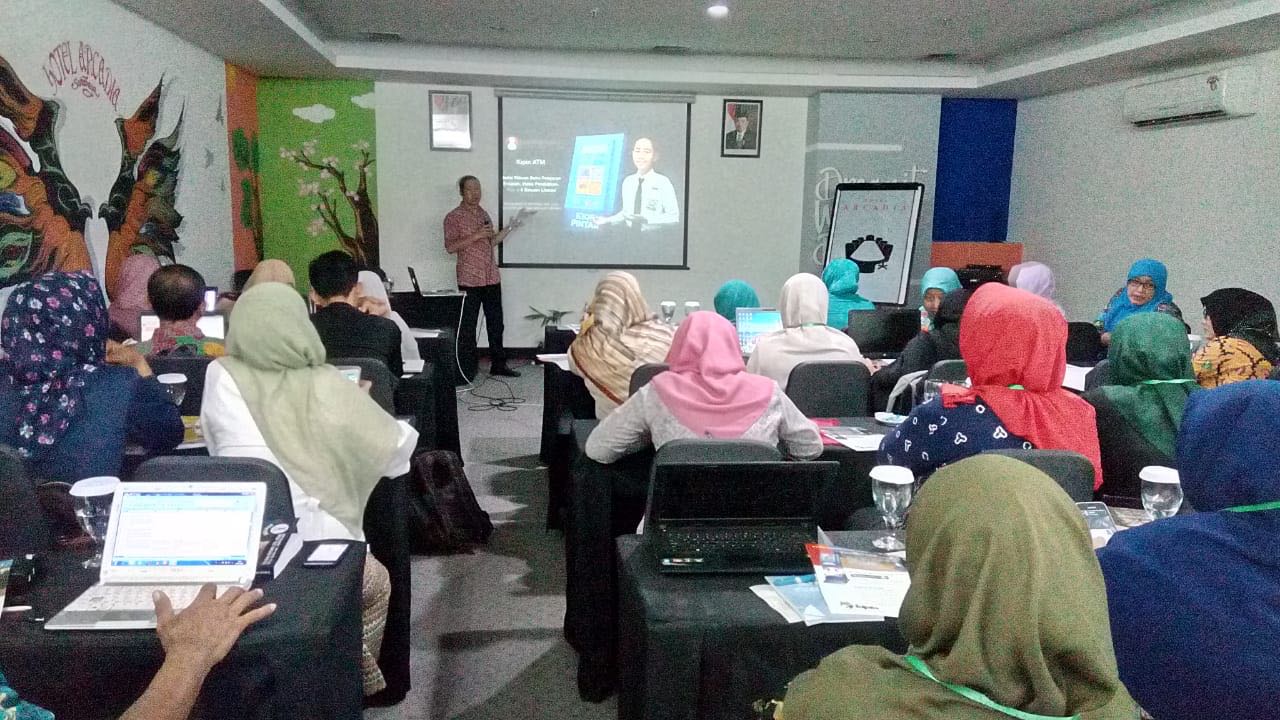 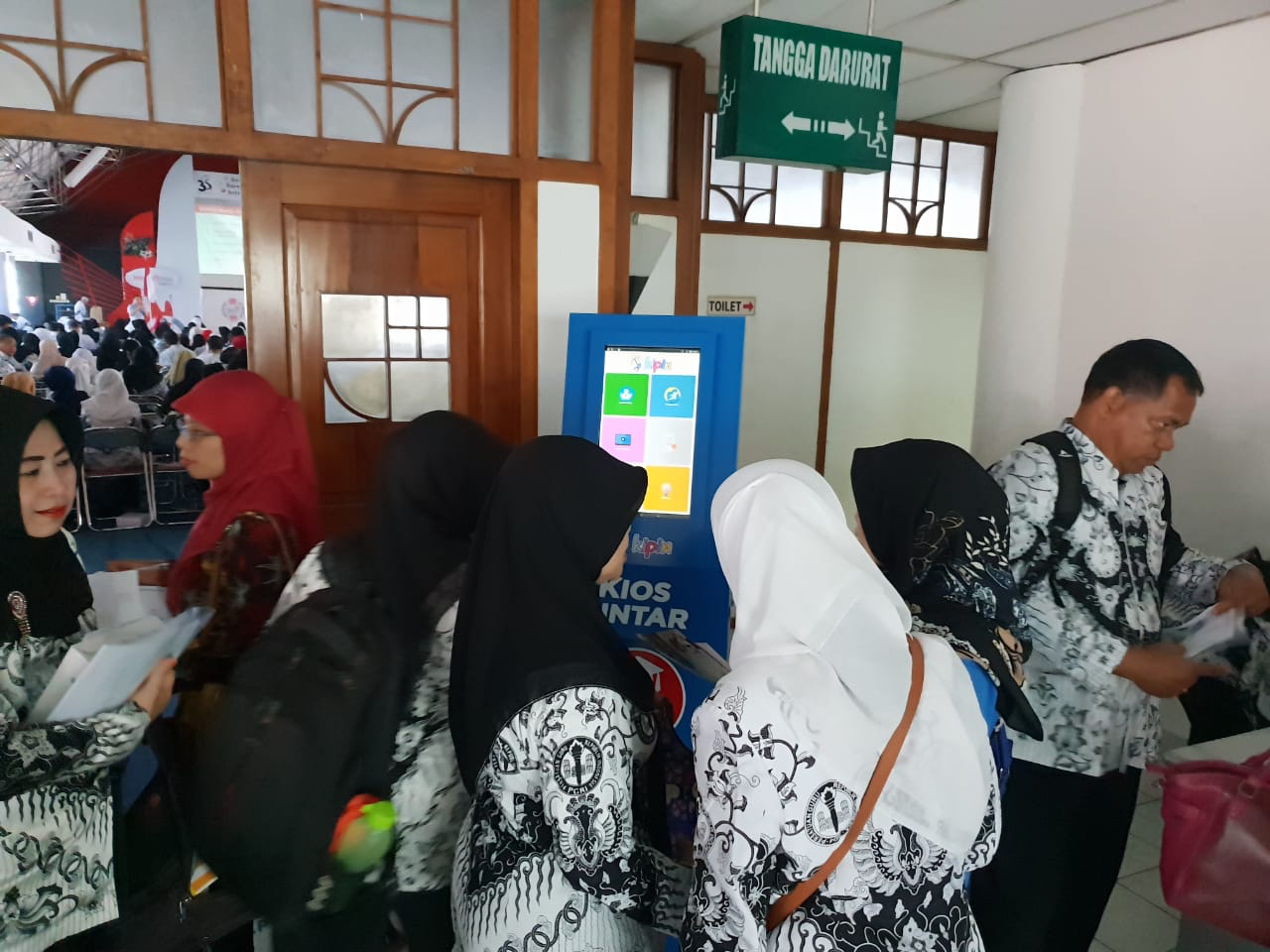 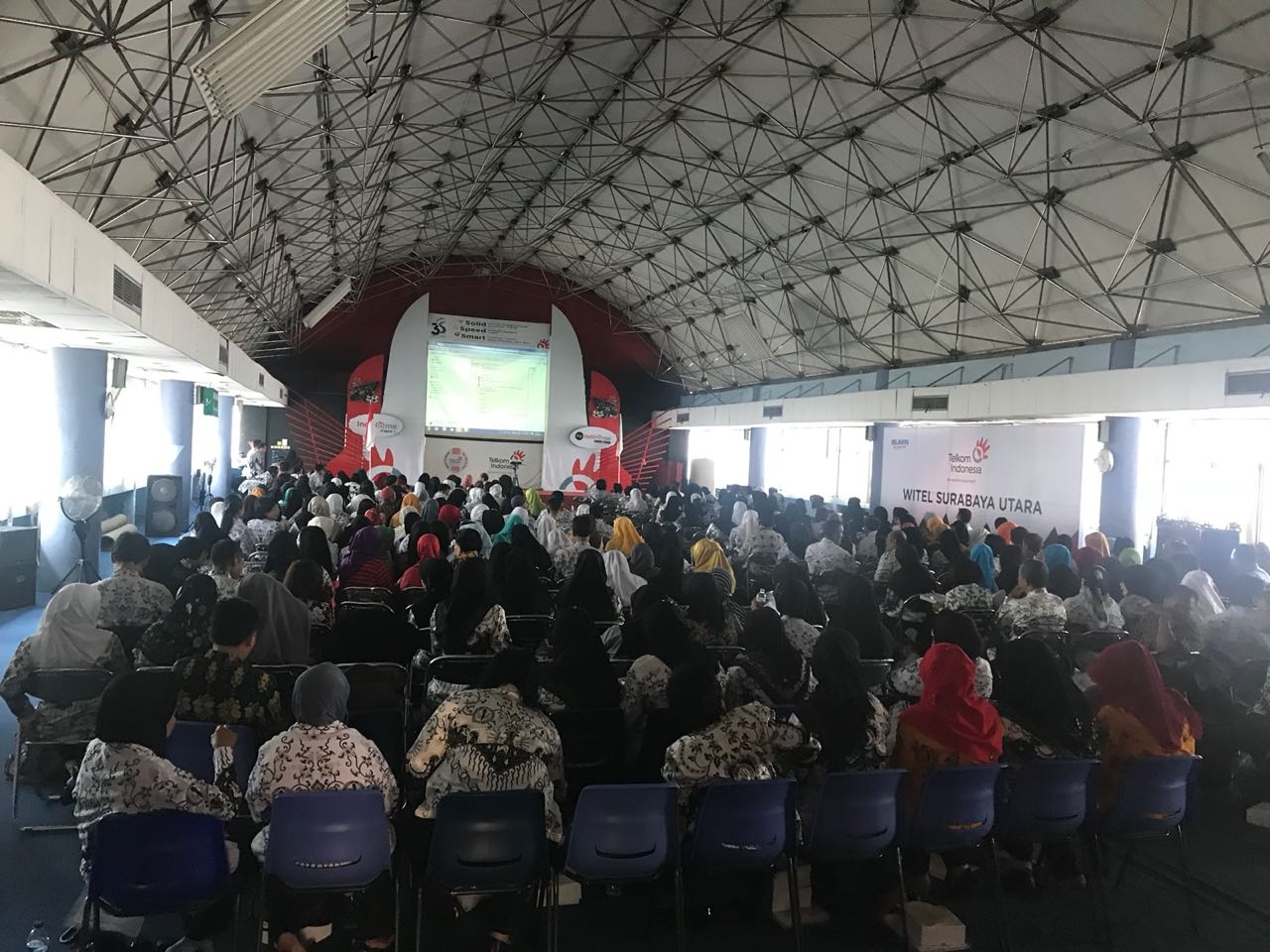 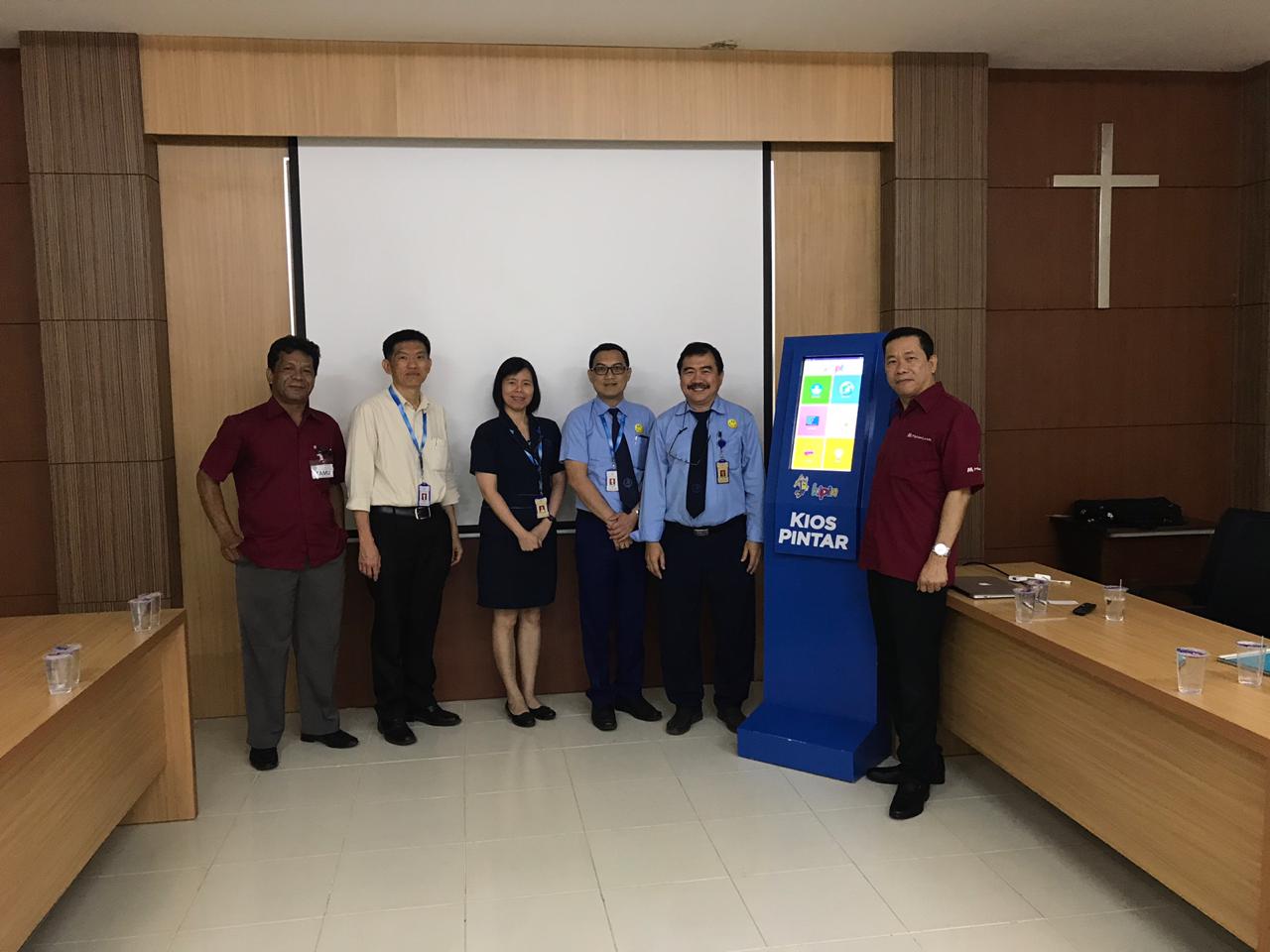 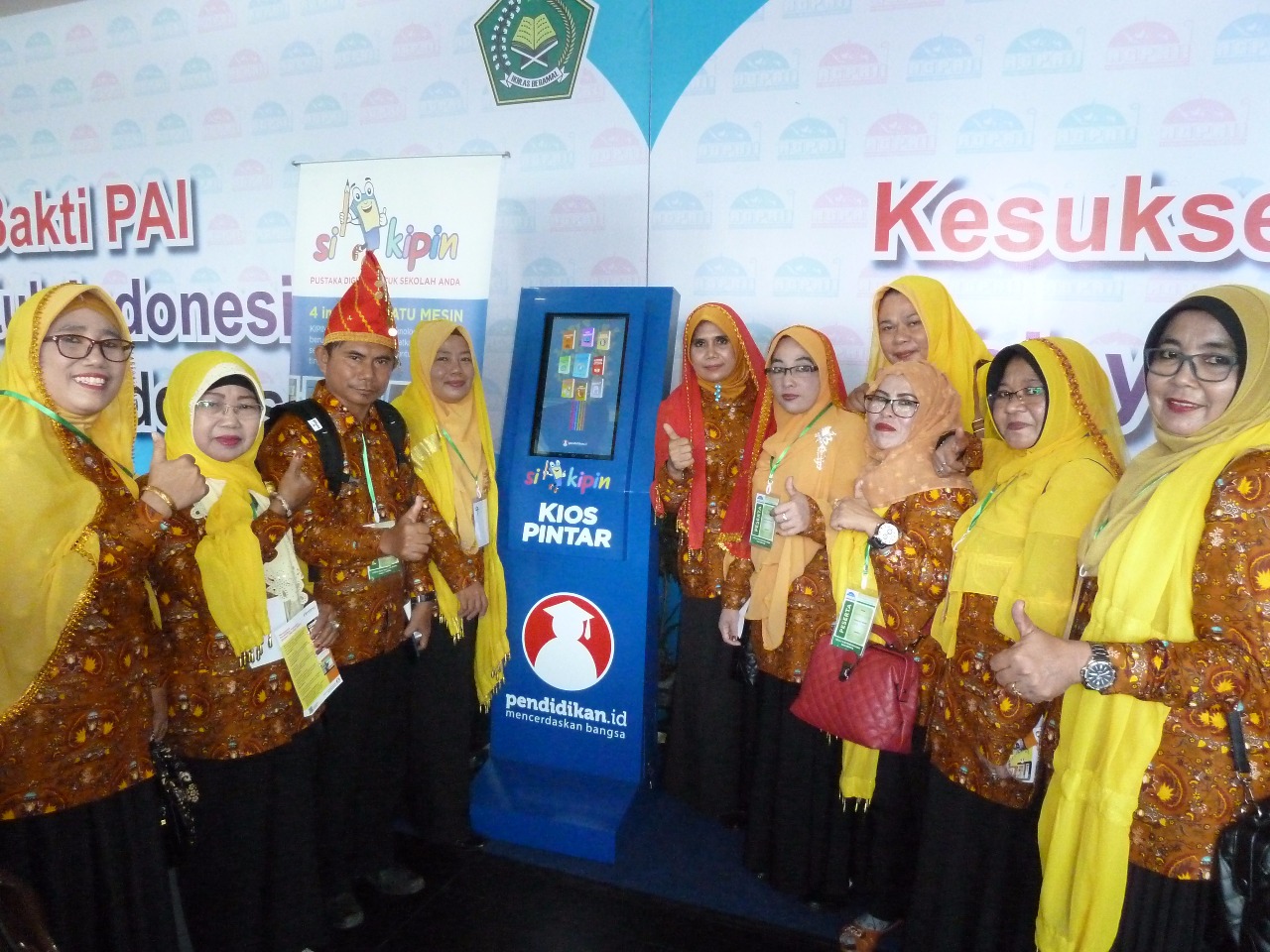 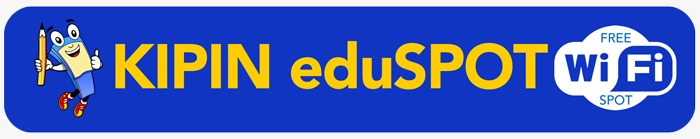 KIPIN ATM: DI PERPUSTAKAAN DAN ARSIP KOTA
Jakarta Selatan
Jakarta Barat
Sukabumi
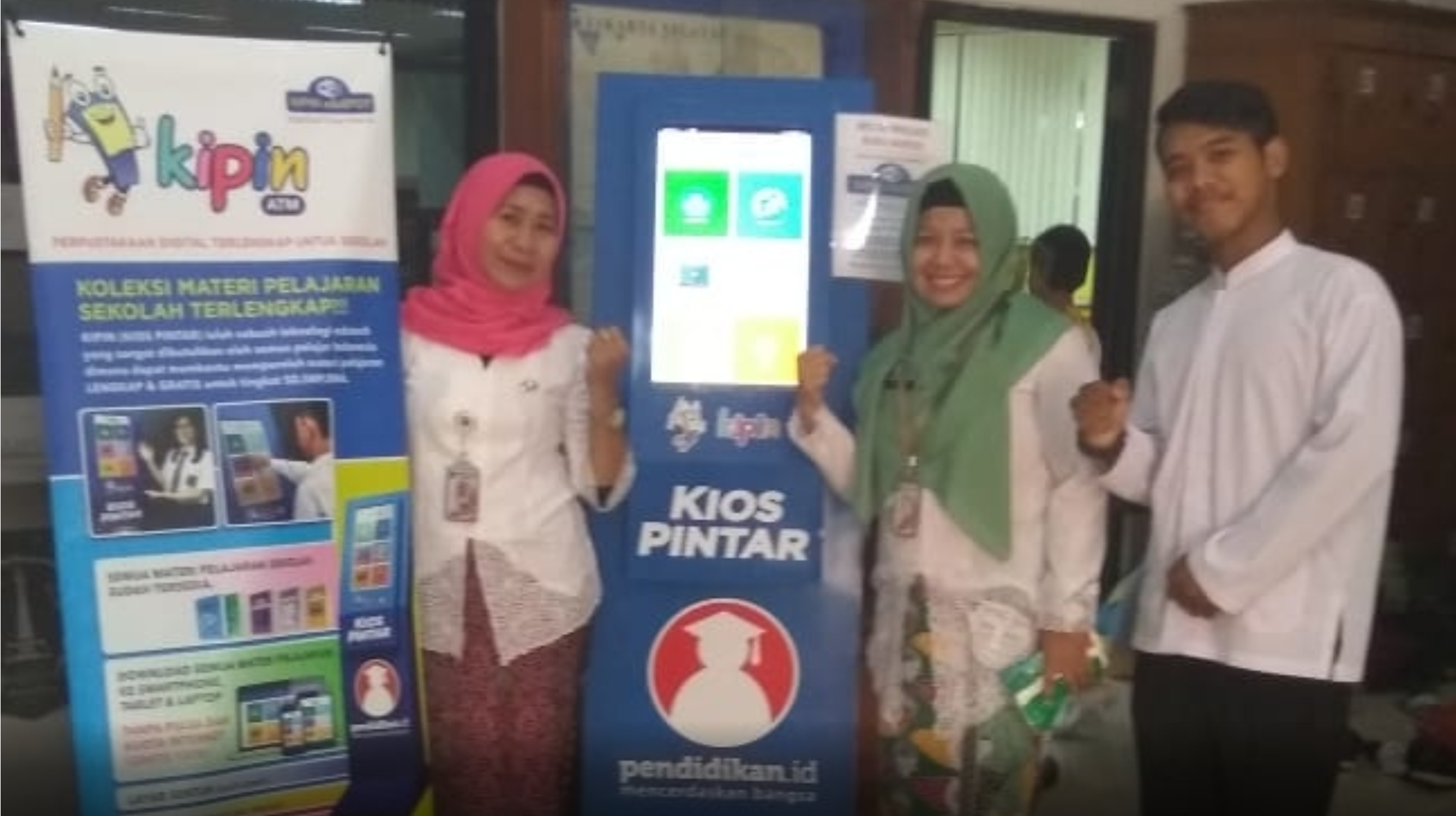 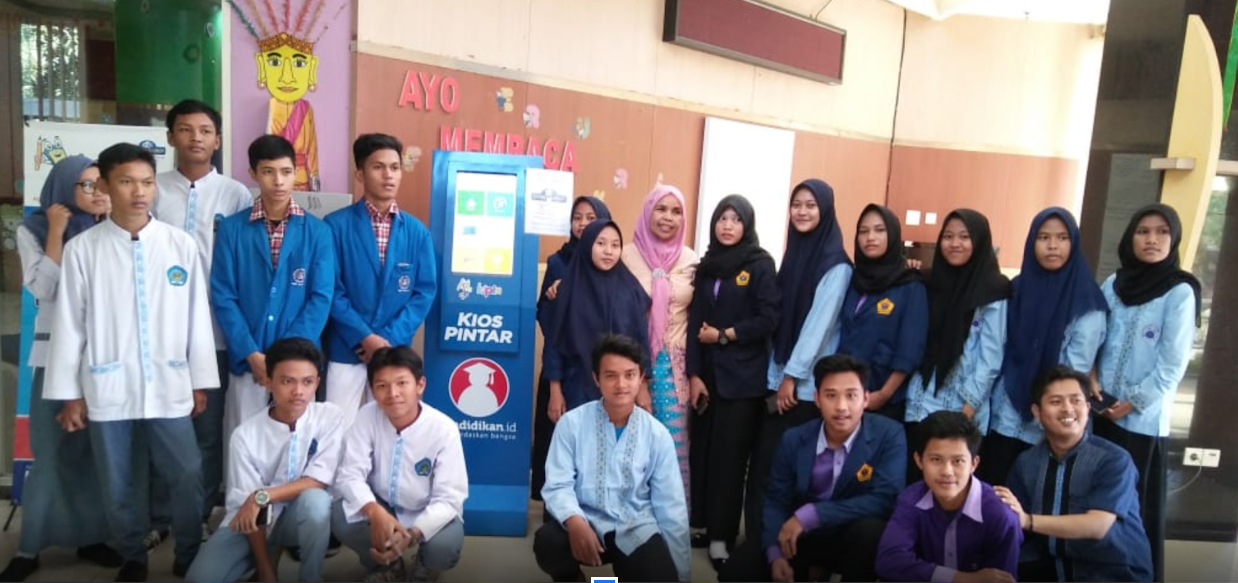 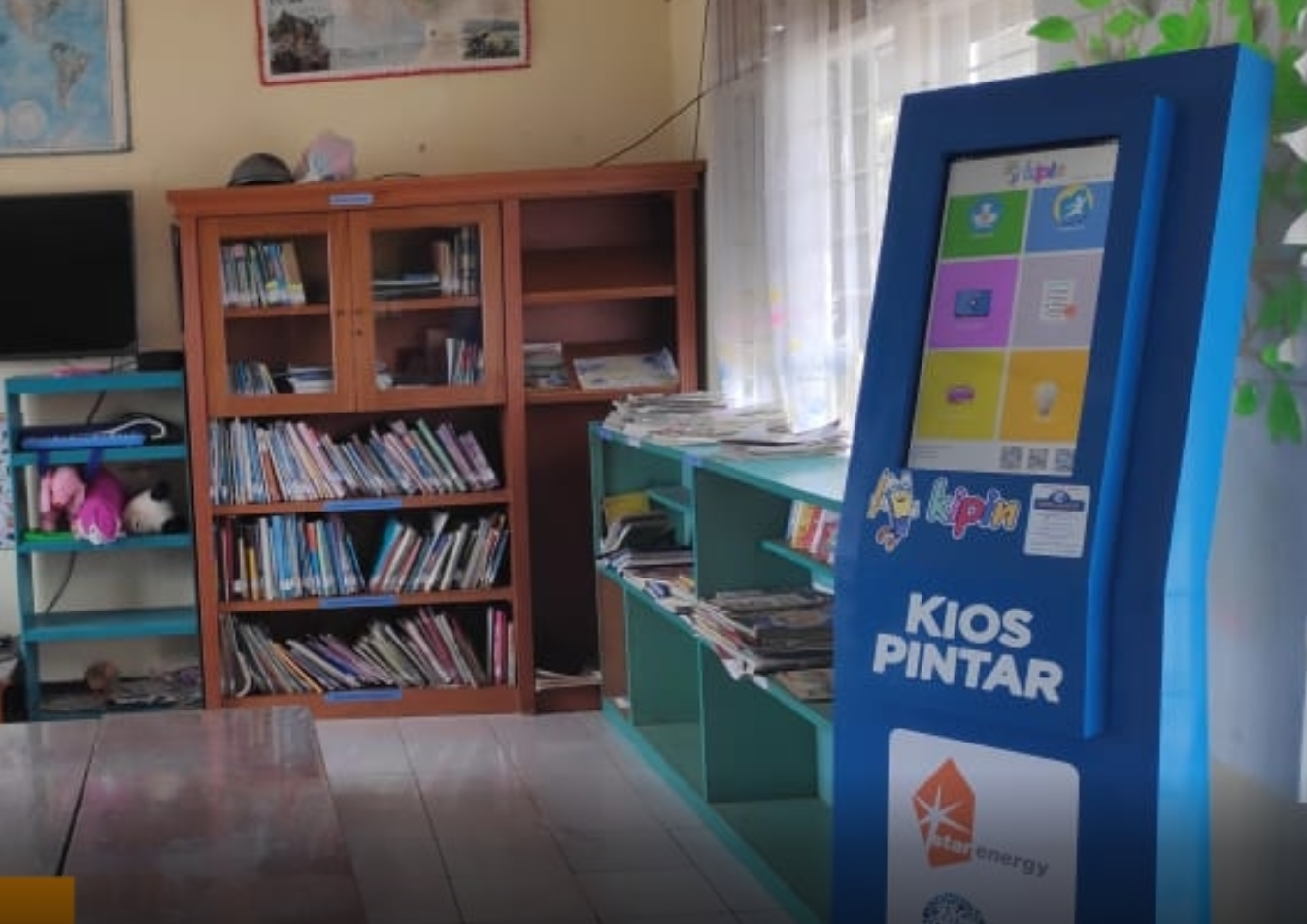 Gresik
Sidoarjo
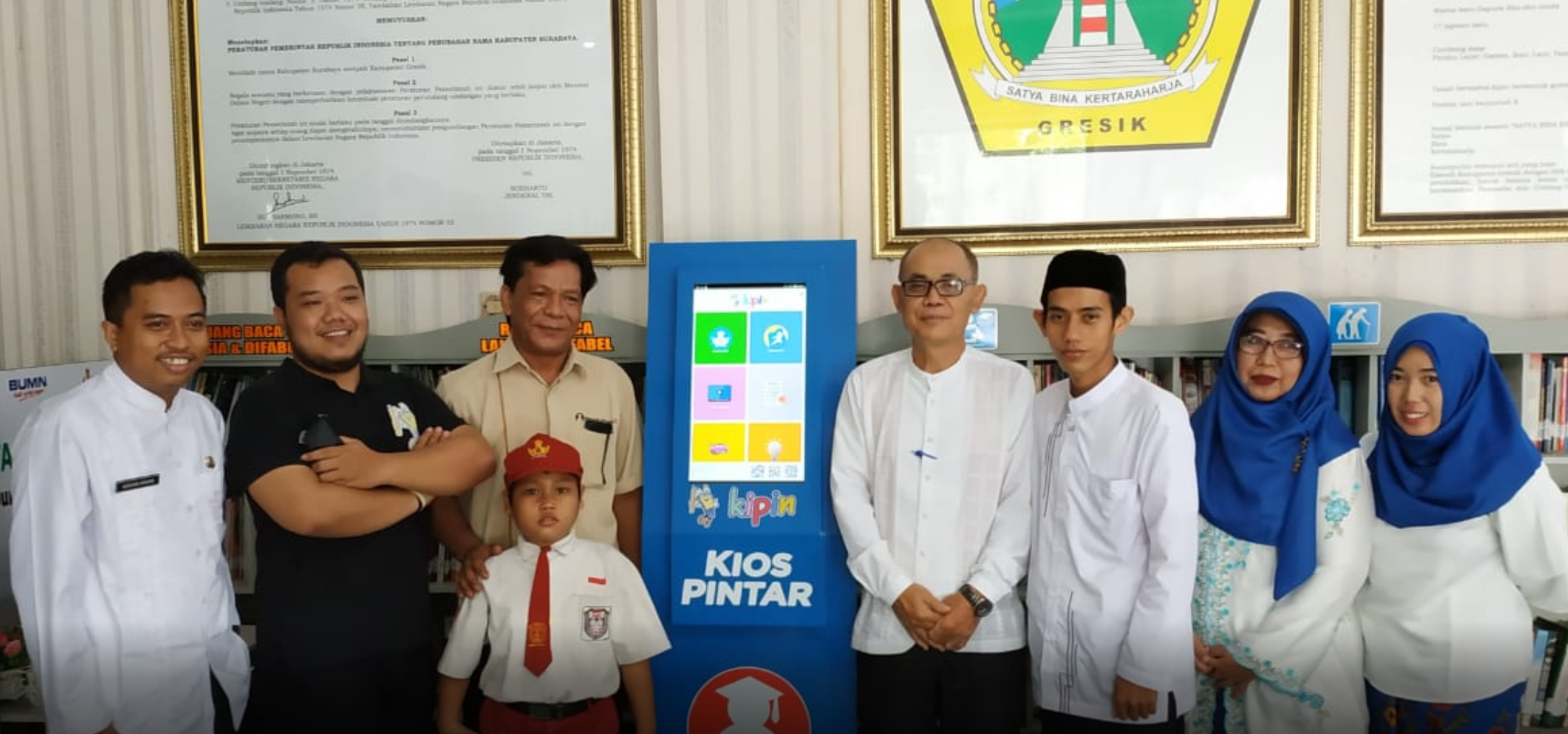 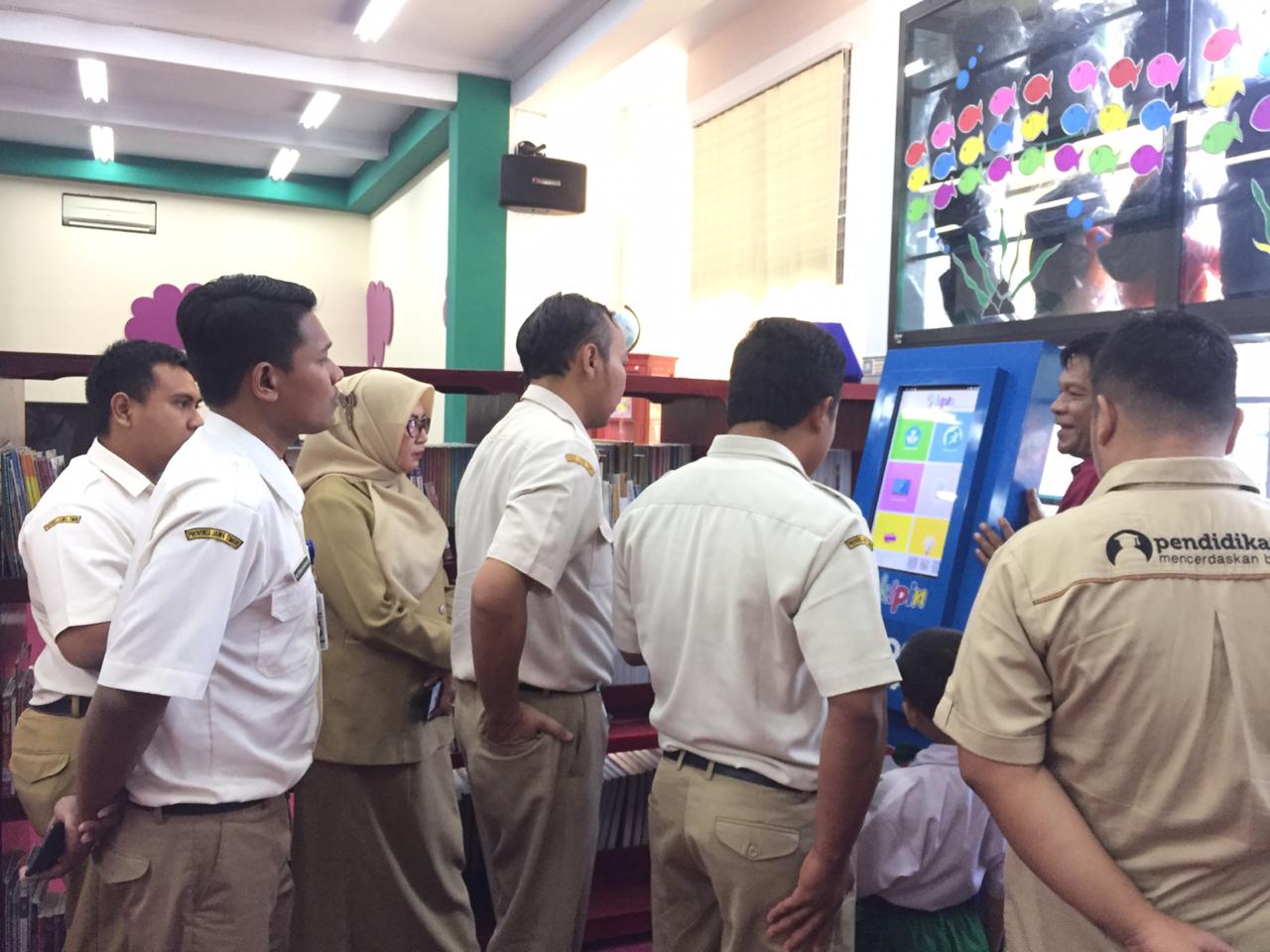 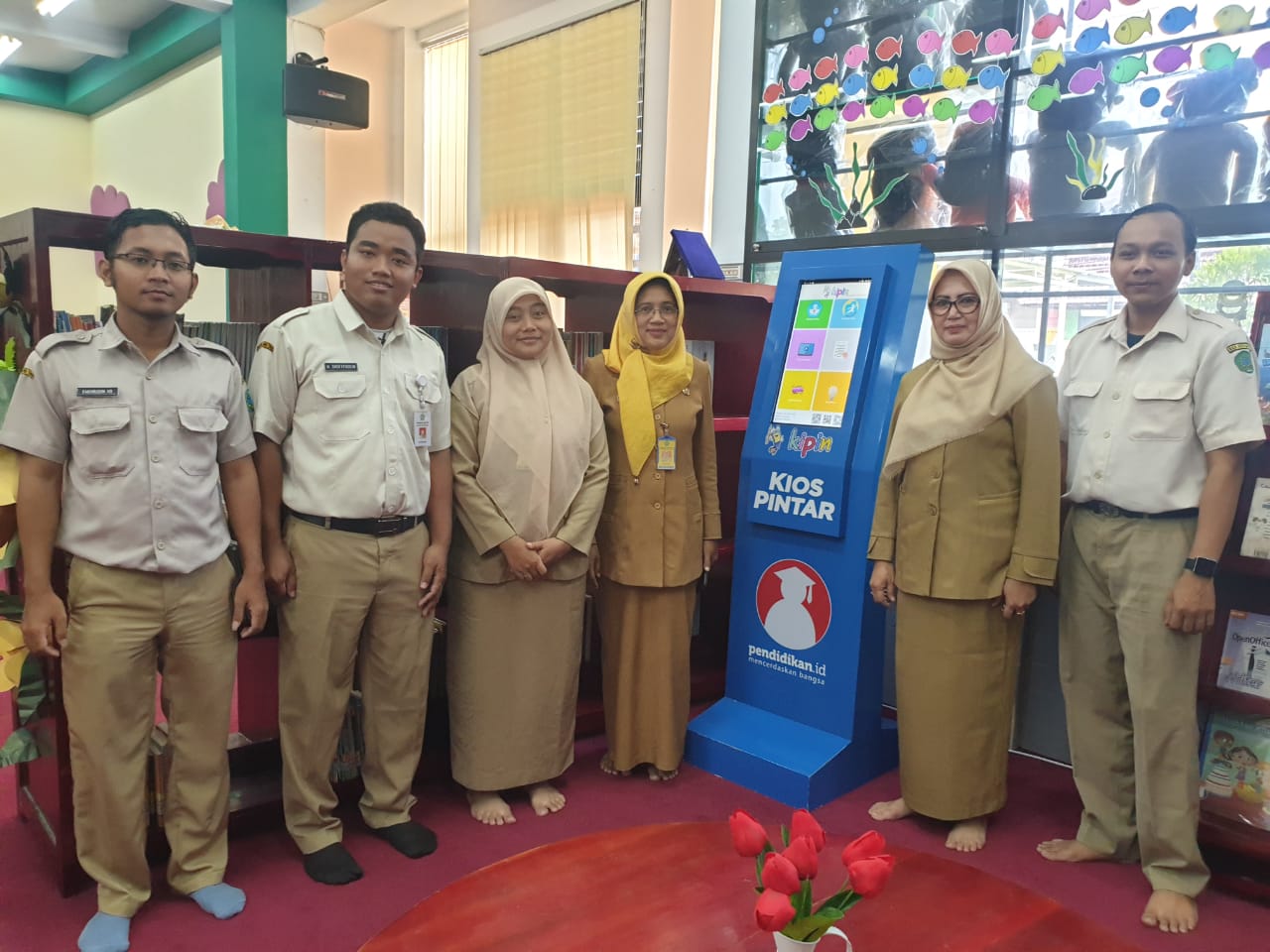 Melengkapi Perpustakaan di Sekolah
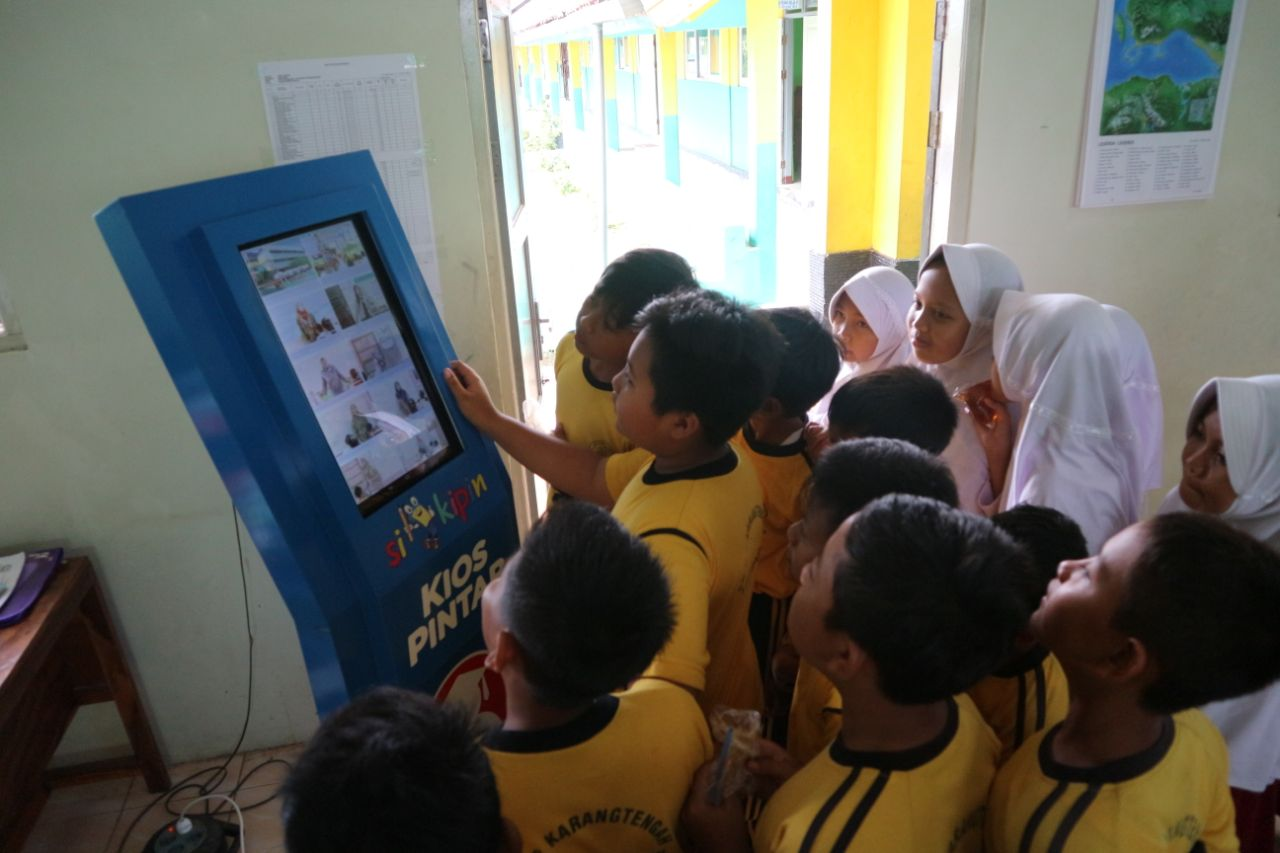 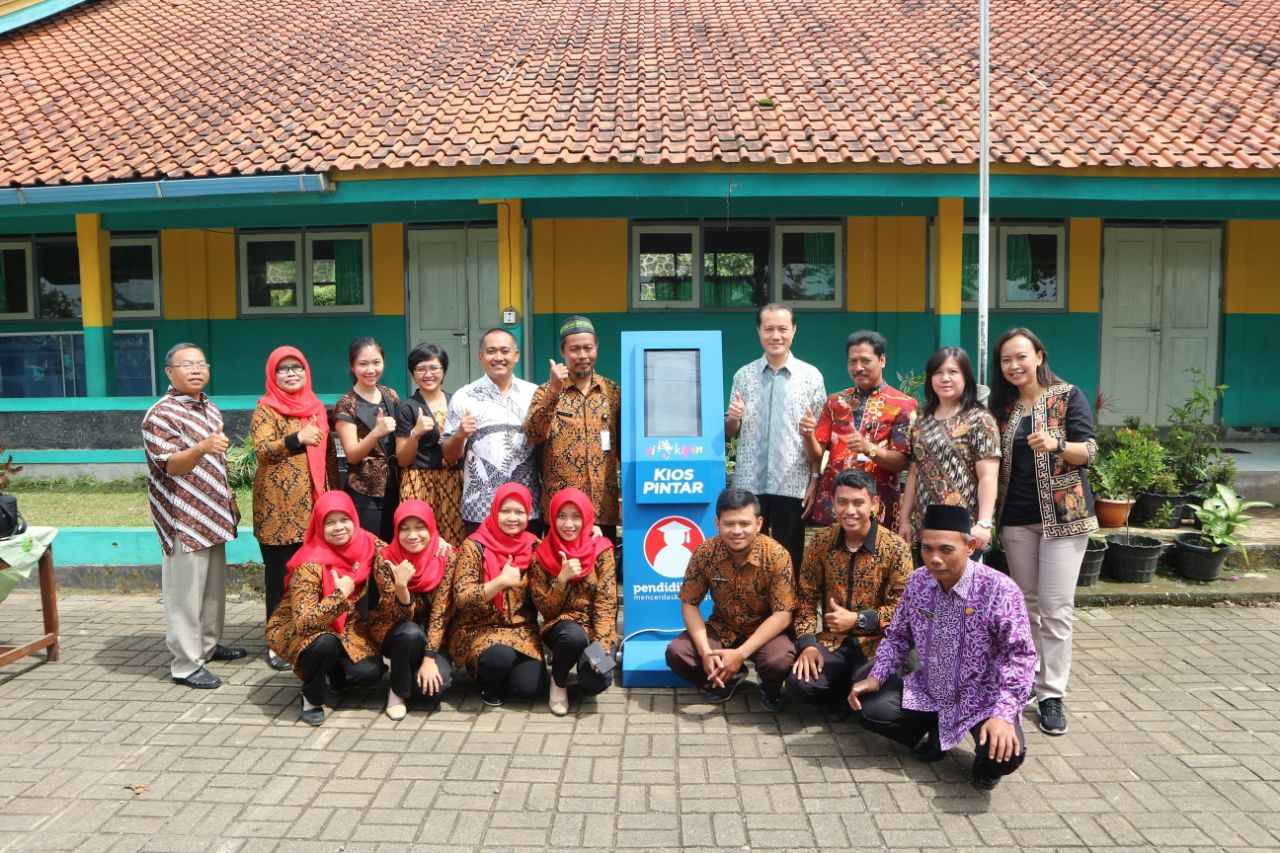 TIDAK PUNYA KOLEKSI MATERI PELAJARAN? TIDAK MASALAH !
KIPIN ATM menyediakan materi pelajaran yang lengkap sesuai dengan kurikulum yang dipakai oleh pemerintah. Semua isi bisa diunduh dengan cepat &  gratis tanpa perlu jalur internet
Daerah 3T, Terpencil atau Rural
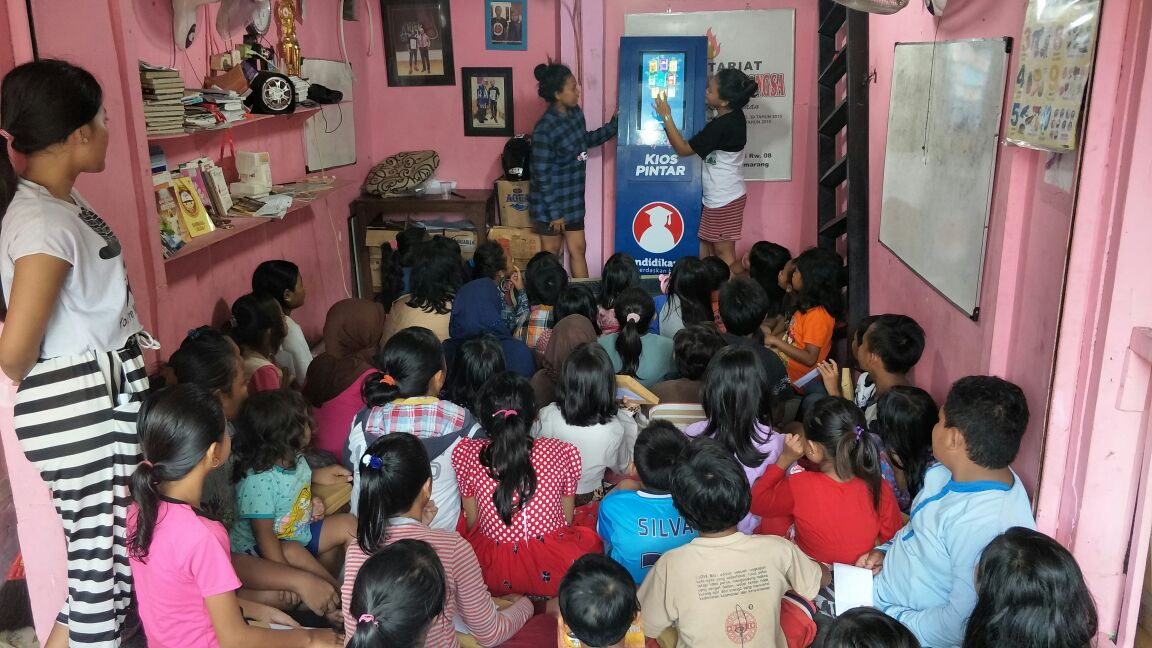 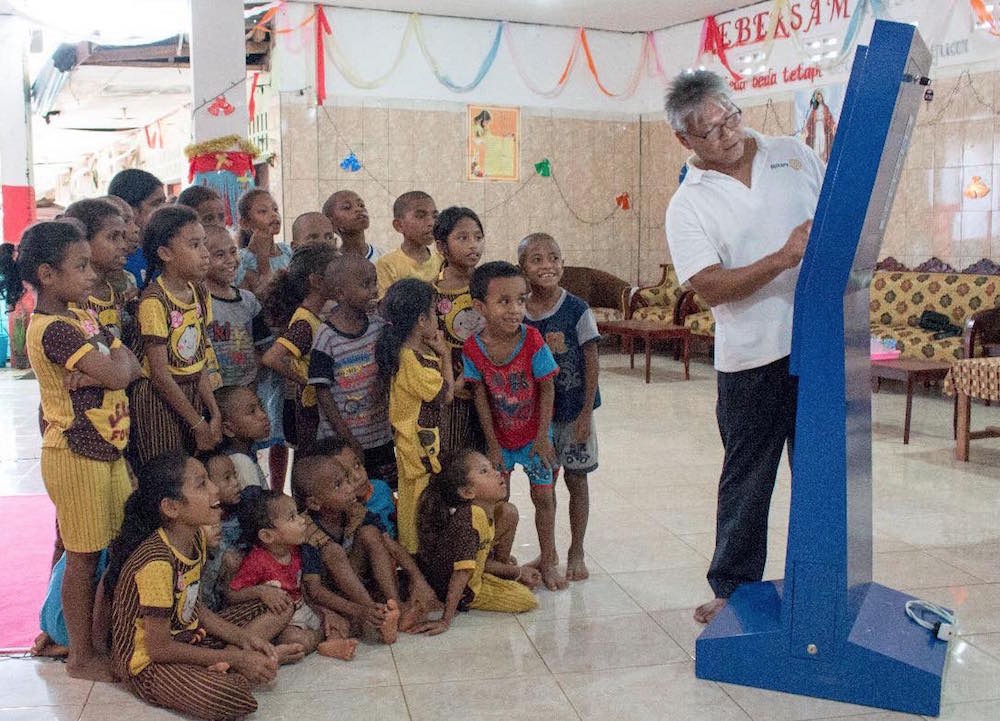 KEKURANGAN GURU? TAK ADA INTERNET? TIDAK MASALAH ! 
Setiap orang dewasa dapat berperan sebagai koordinator untuk mengoperasikan Kipin ATM untuk dipakai anak-anak untuk belajar.
Customers
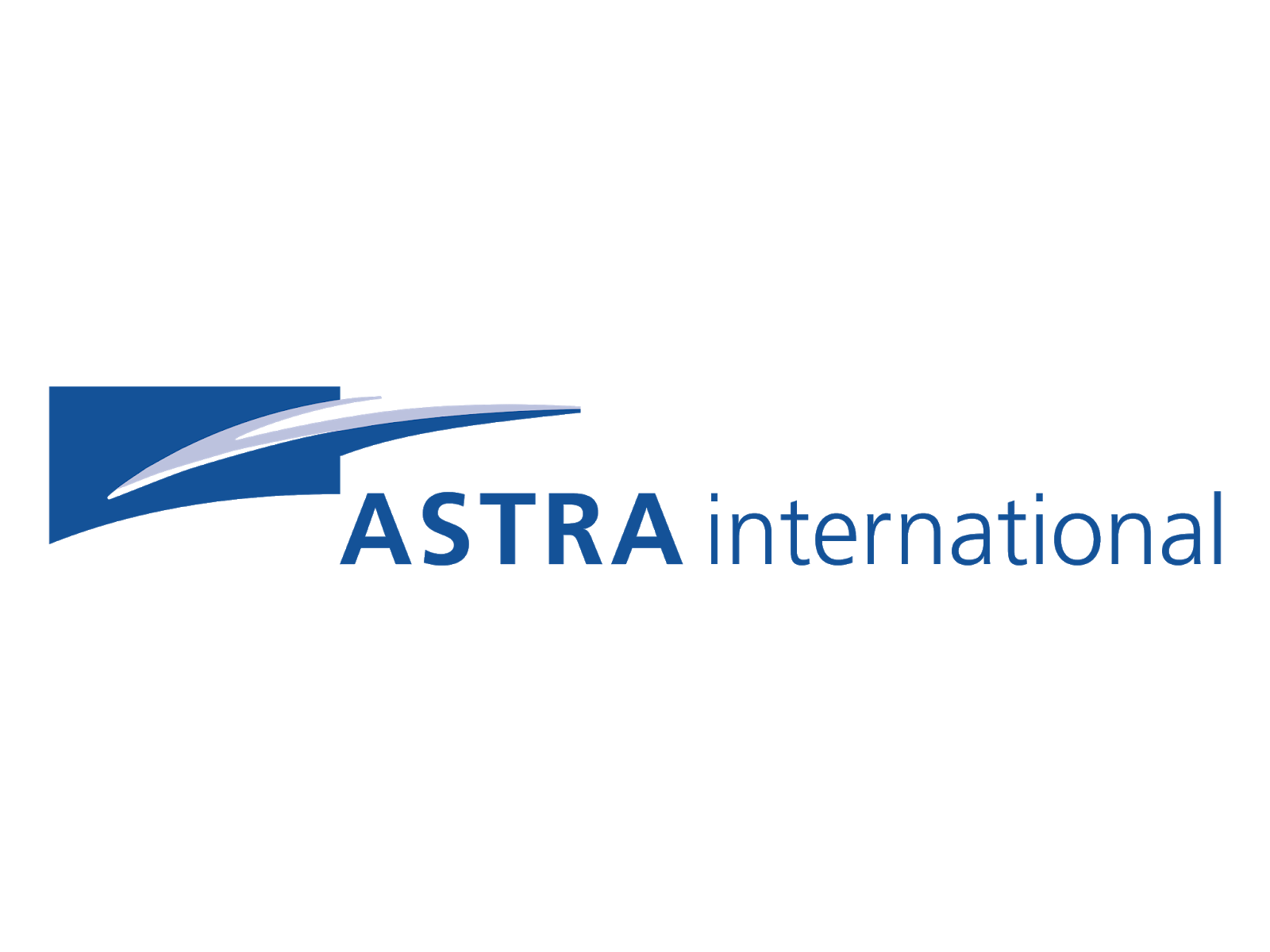 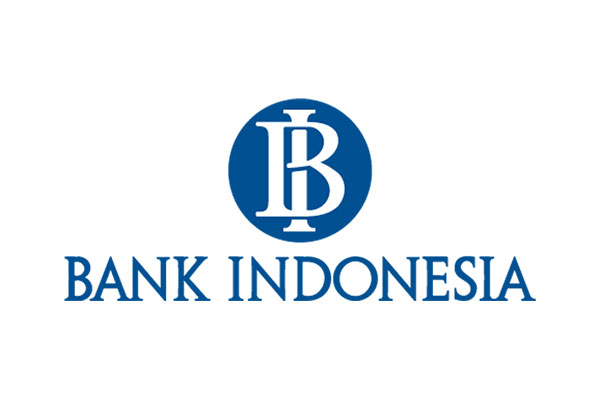 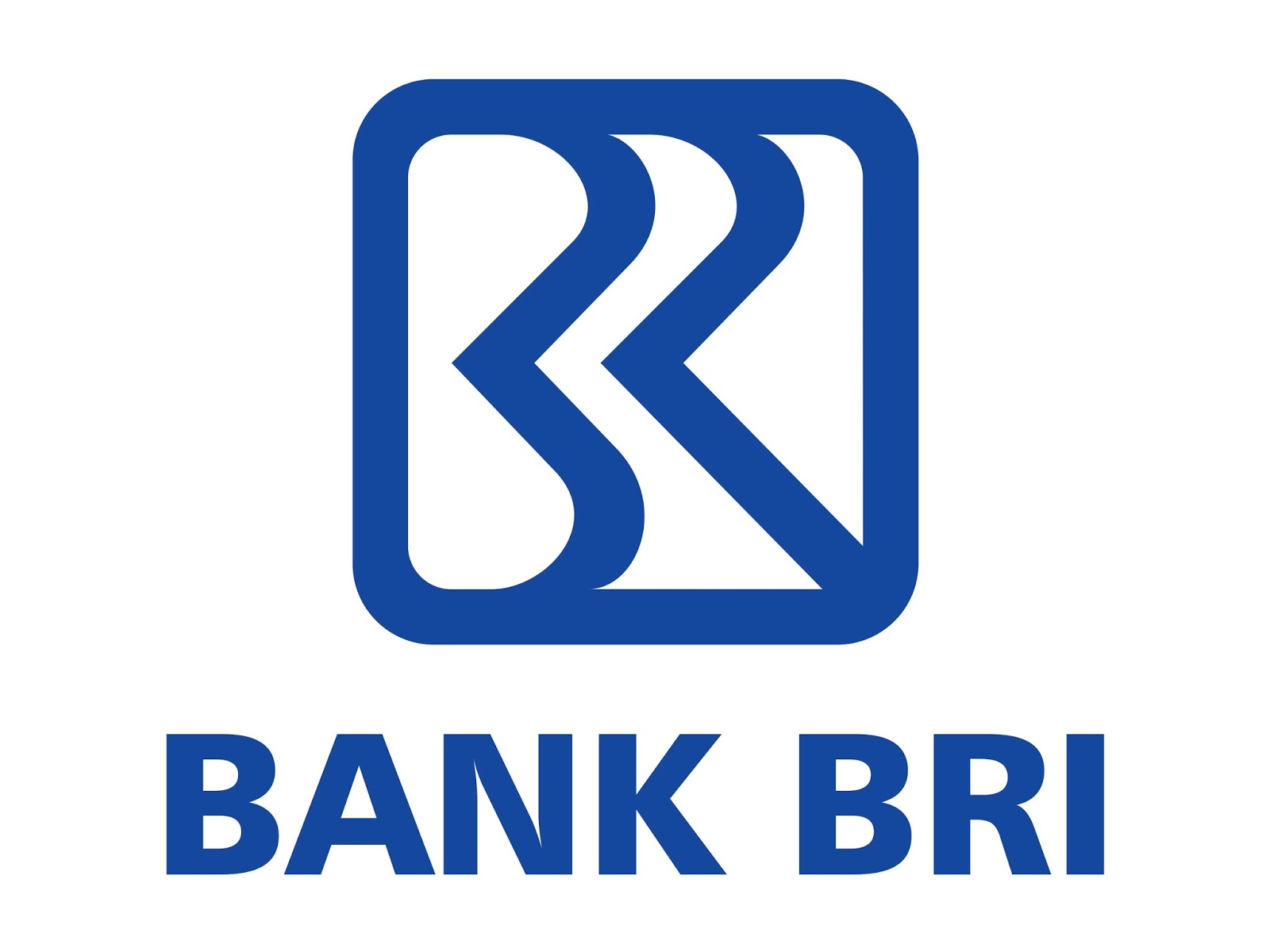 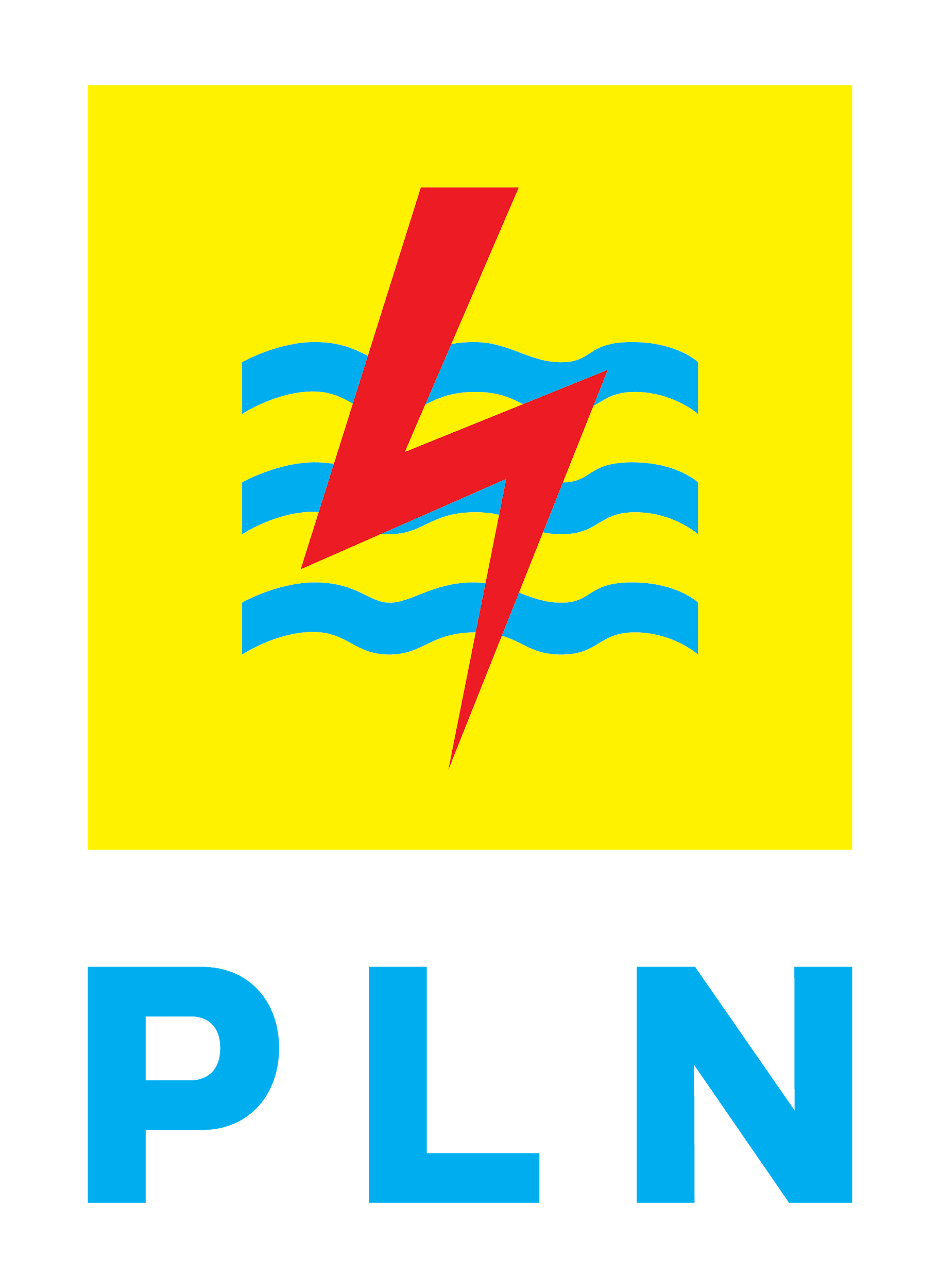 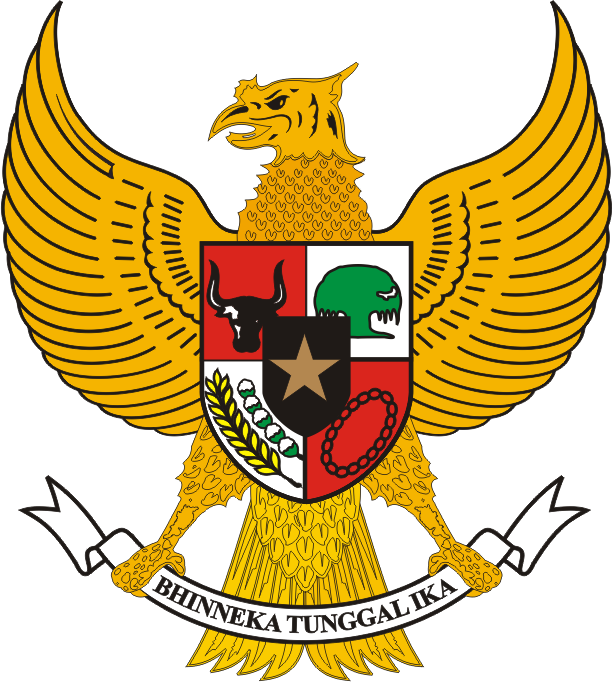 Singapore Embassy RI
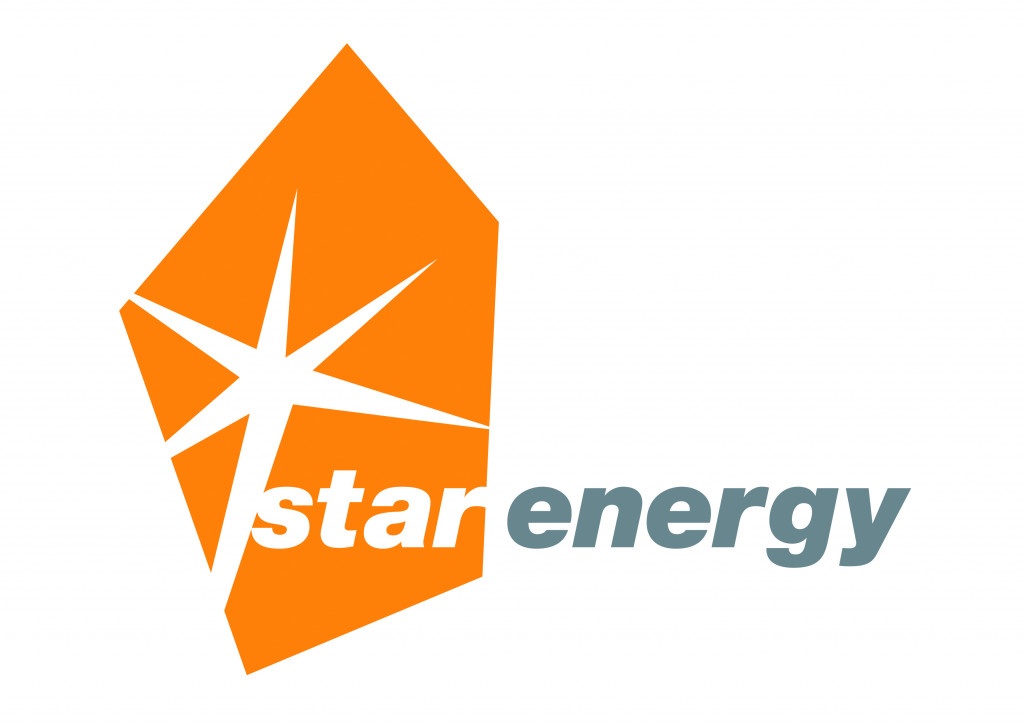 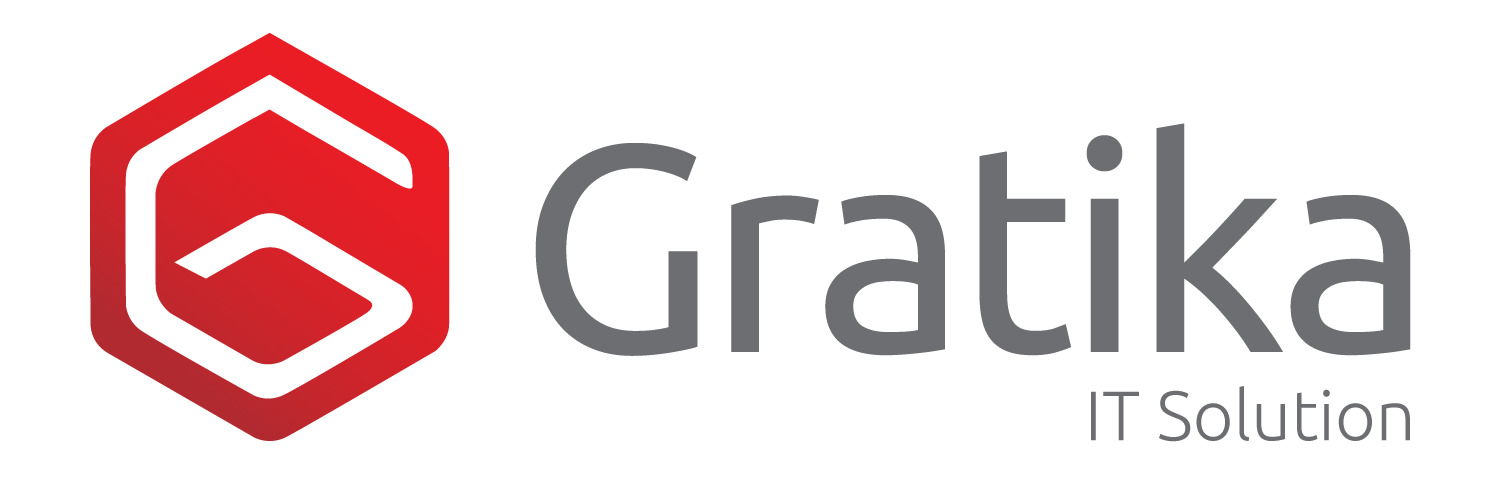 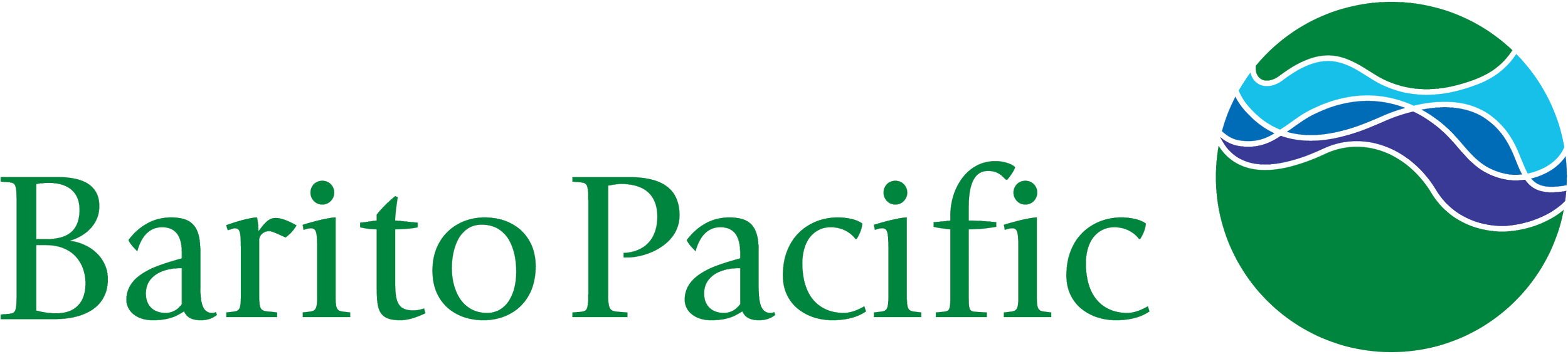 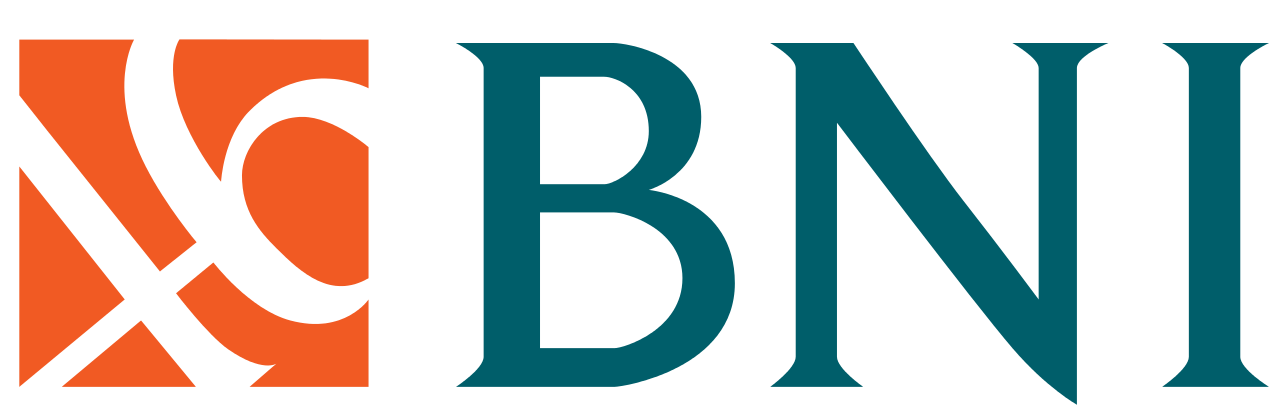 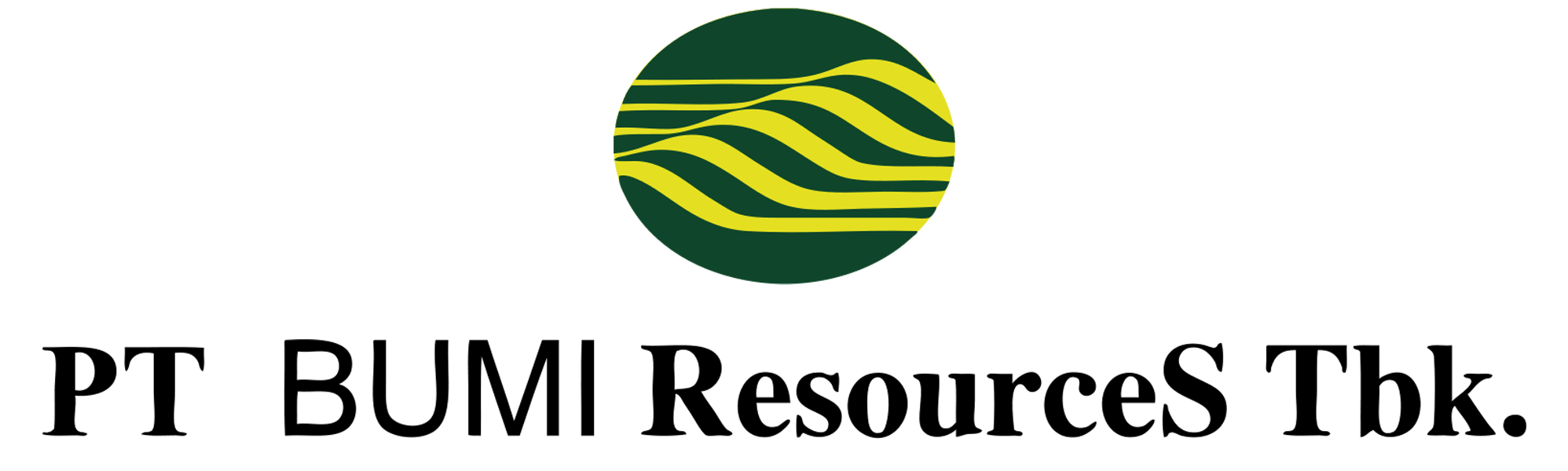 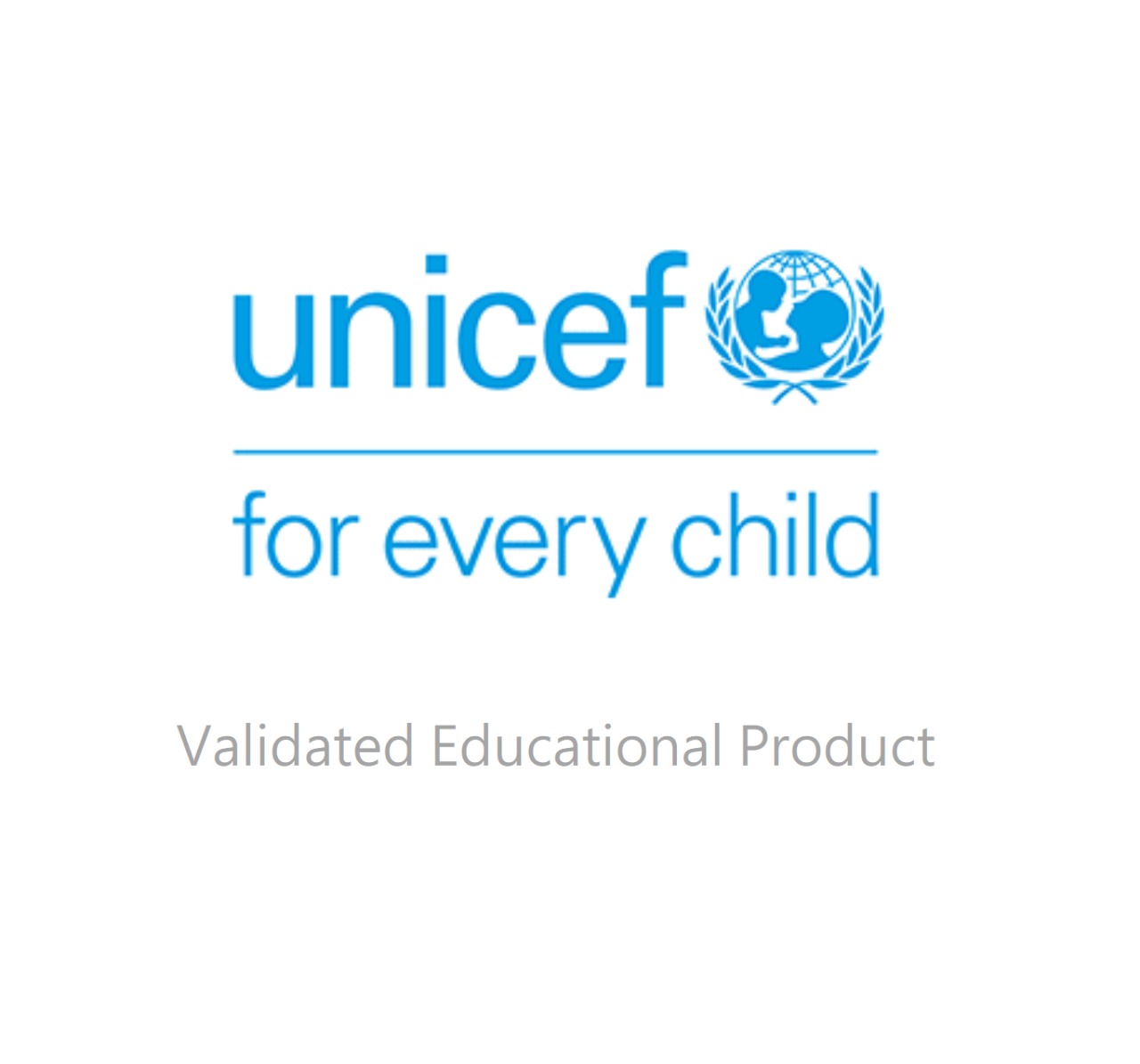 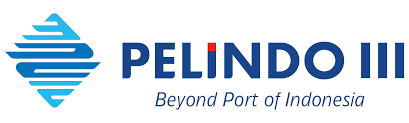 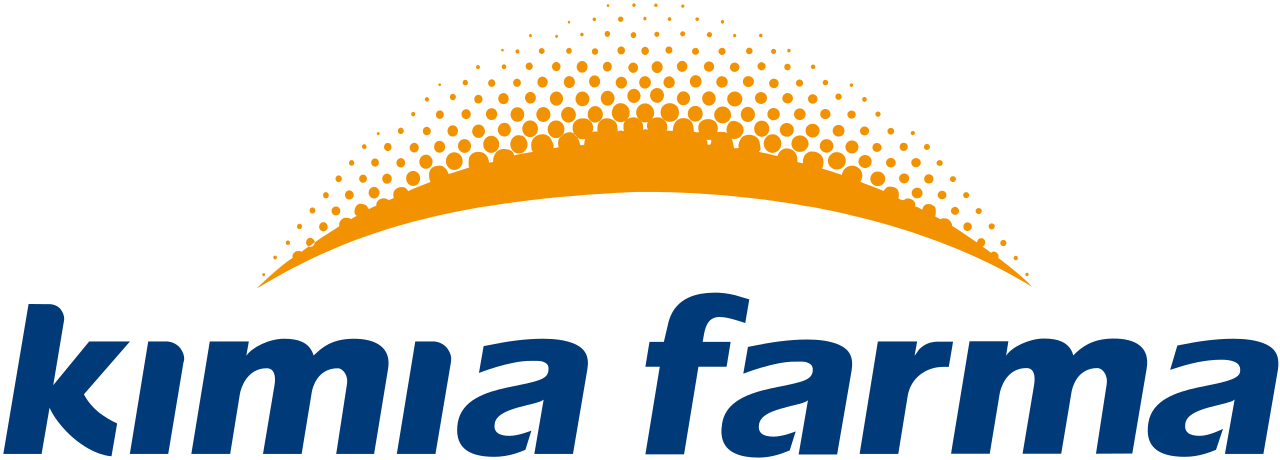 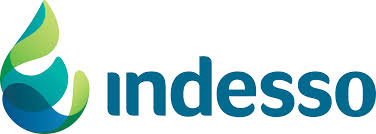 info@pendidikan.id
Media Coverage
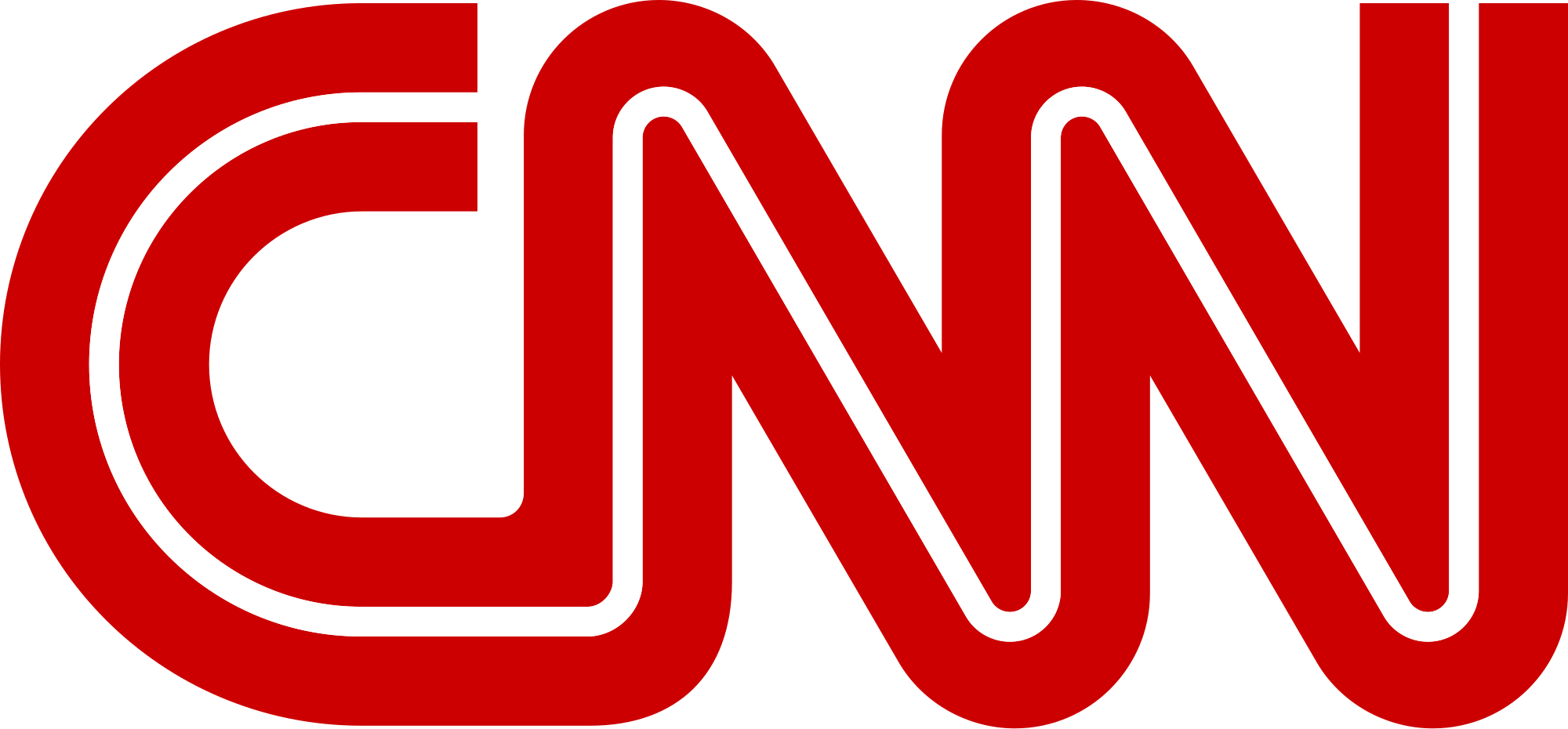 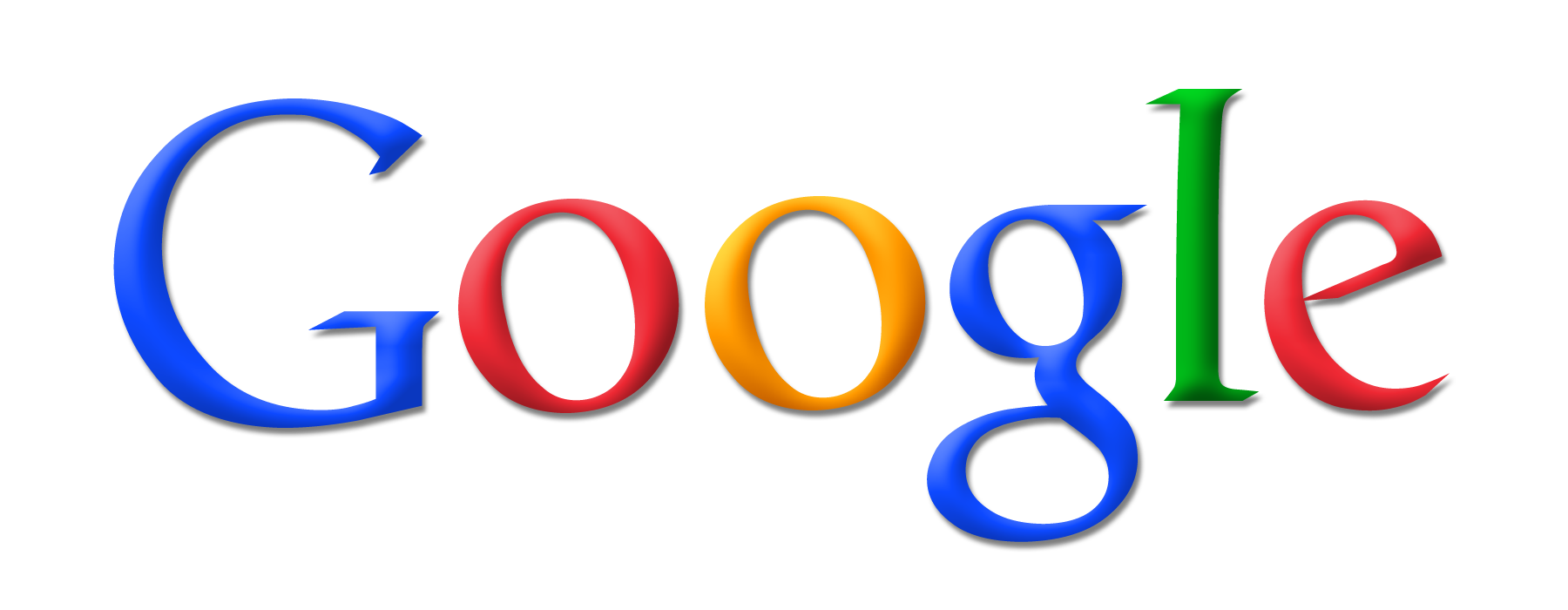 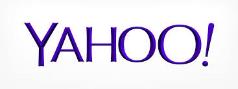 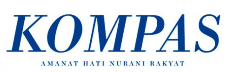 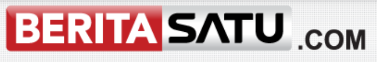 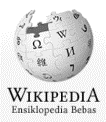 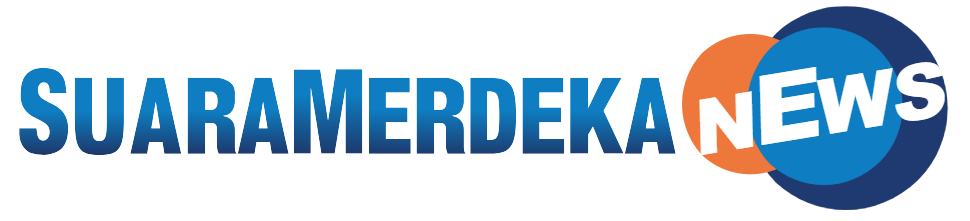 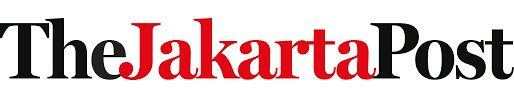 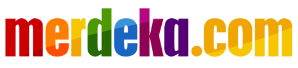 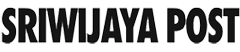 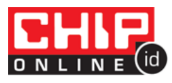 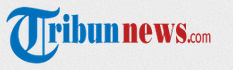 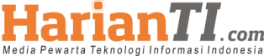 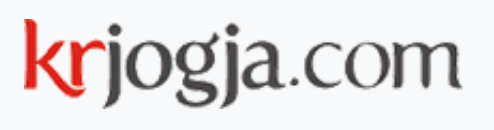 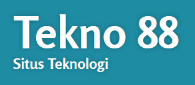 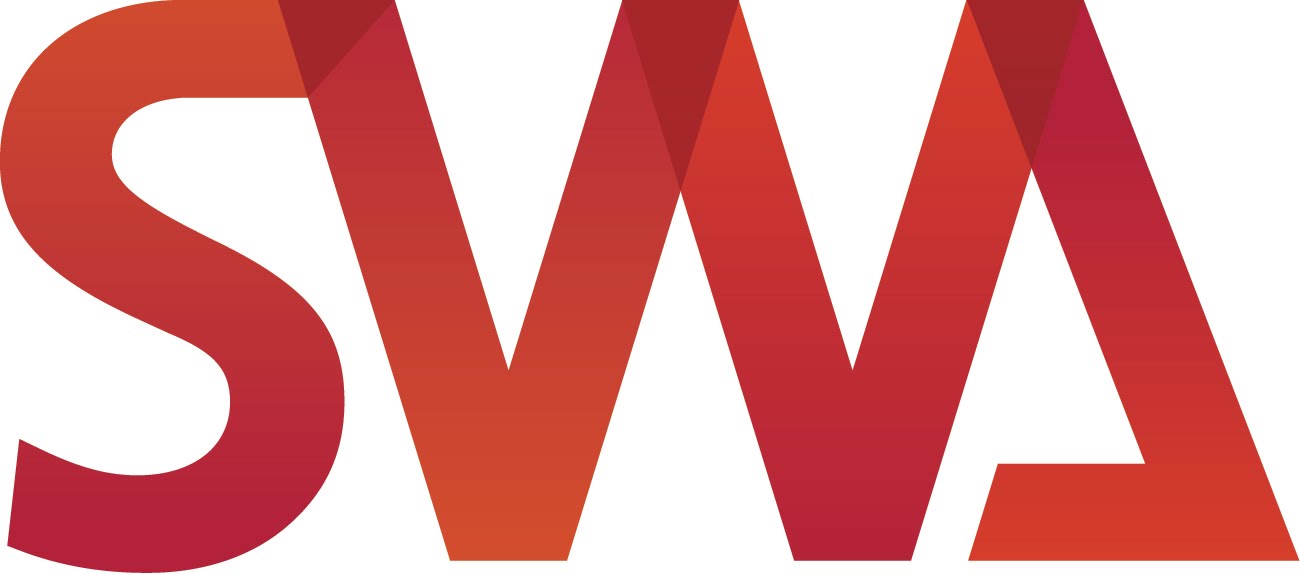 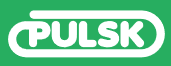 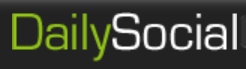 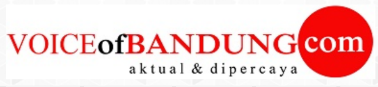 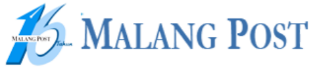 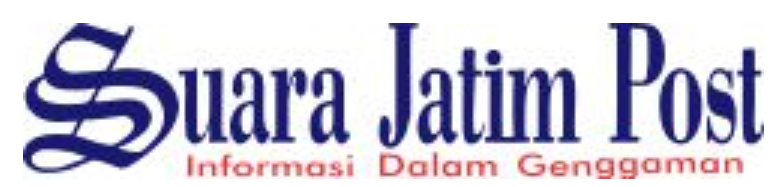 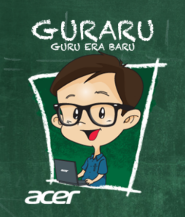 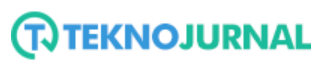 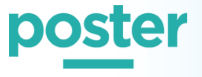 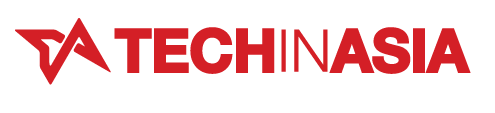 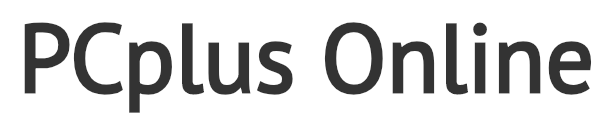 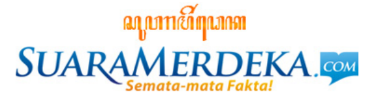 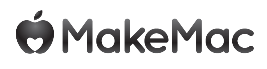 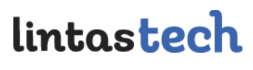 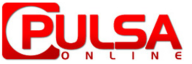 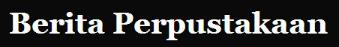 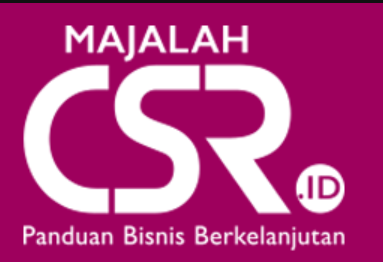 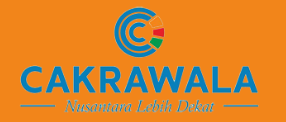 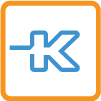 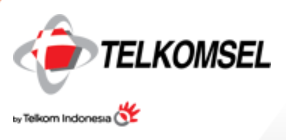 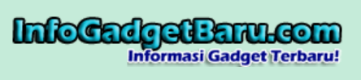 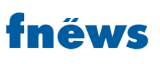 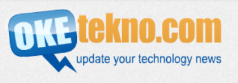 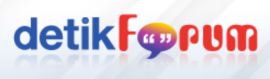 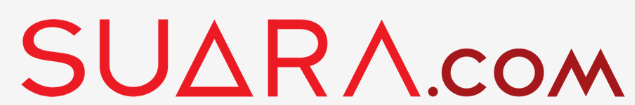 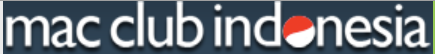 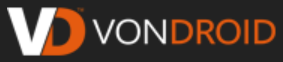 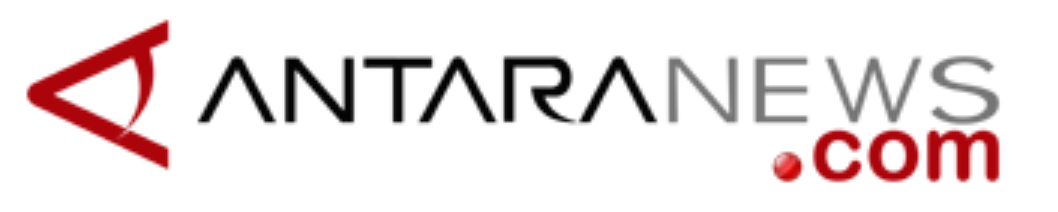 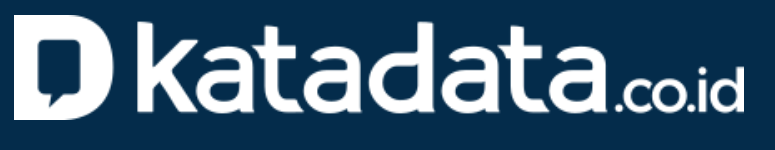 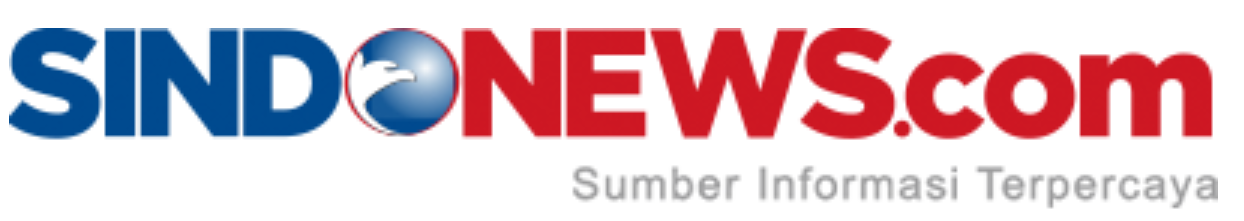 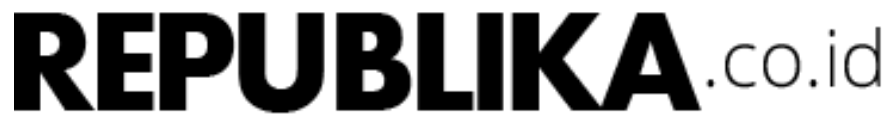 Mampu menjangkau 17.000 pulau Indonesia
Instalasi mudah, tidak memerlukan IT support, tidak butuh jalur internet, perawatan mudah, daerah perkotaan, pinggiran kota, rural dan 3T semua cocok terpasang Kipin ATM!
Hanya butuh listrik/solar panel saja
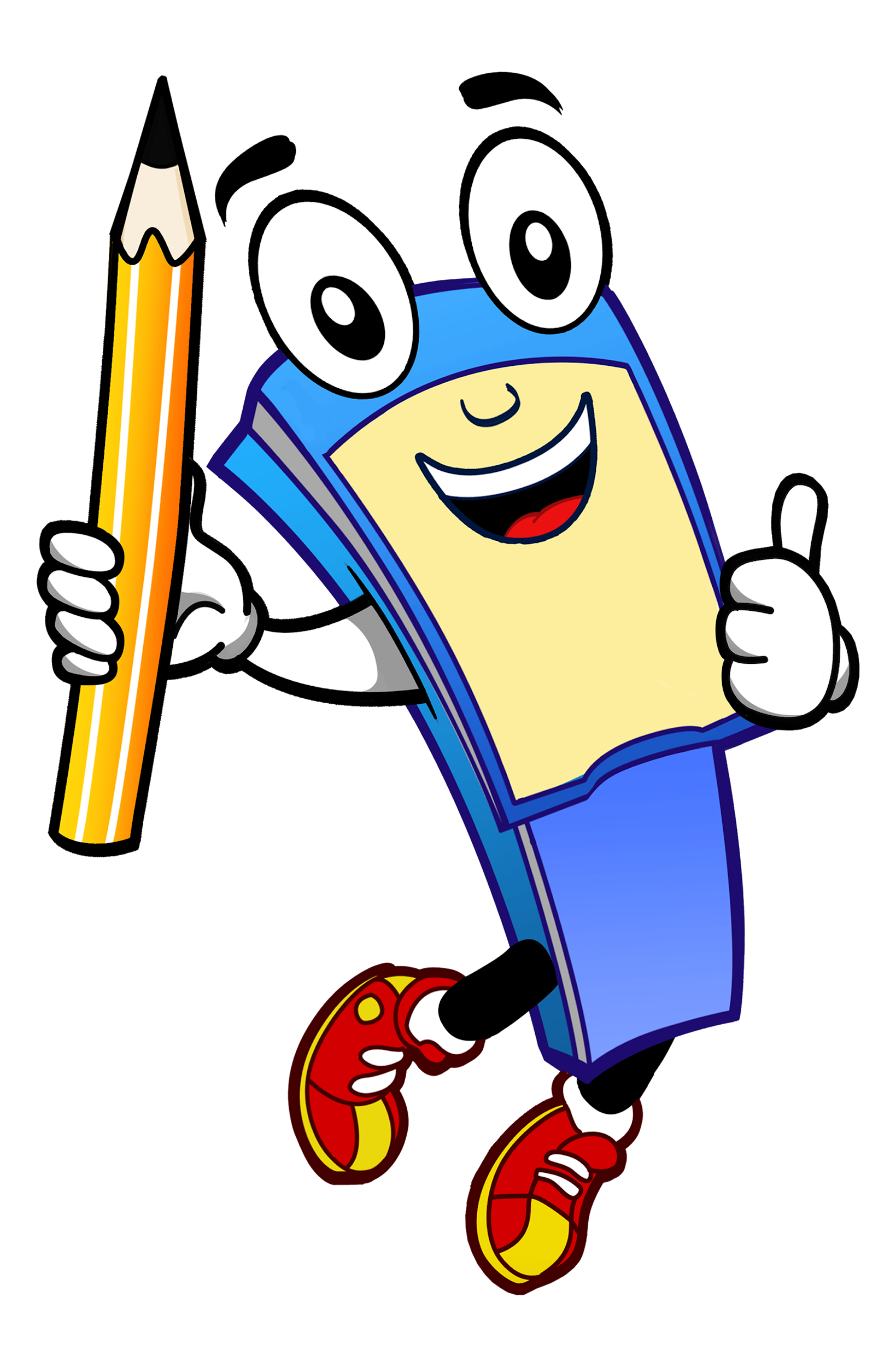 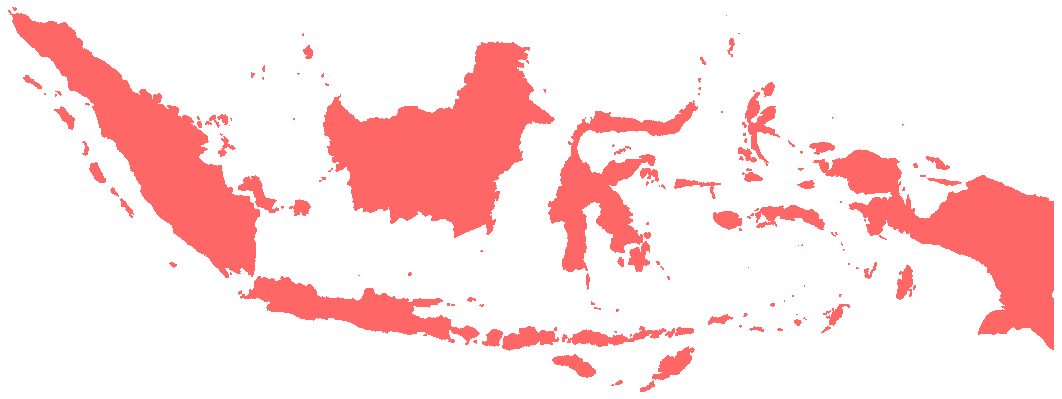 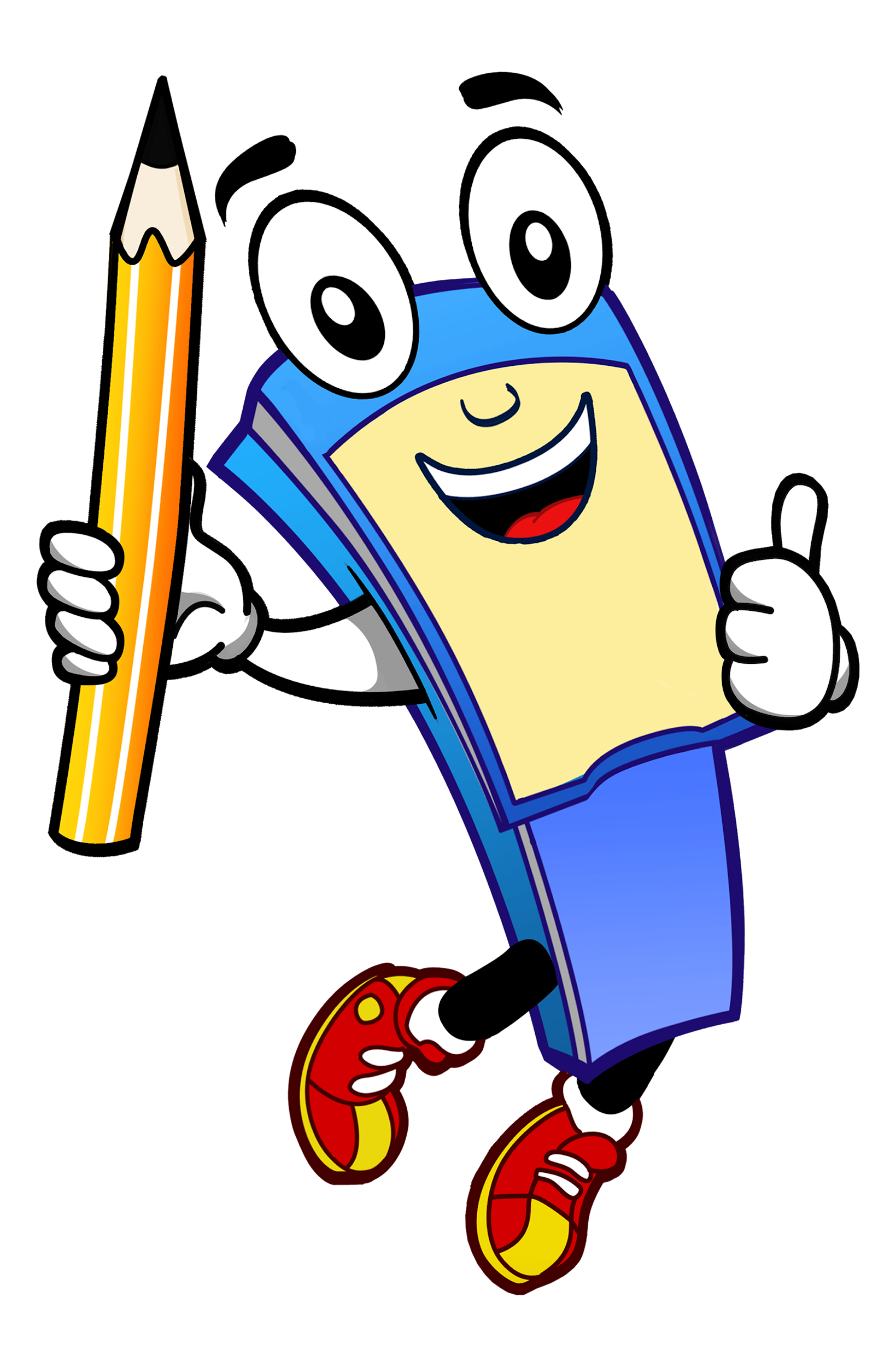 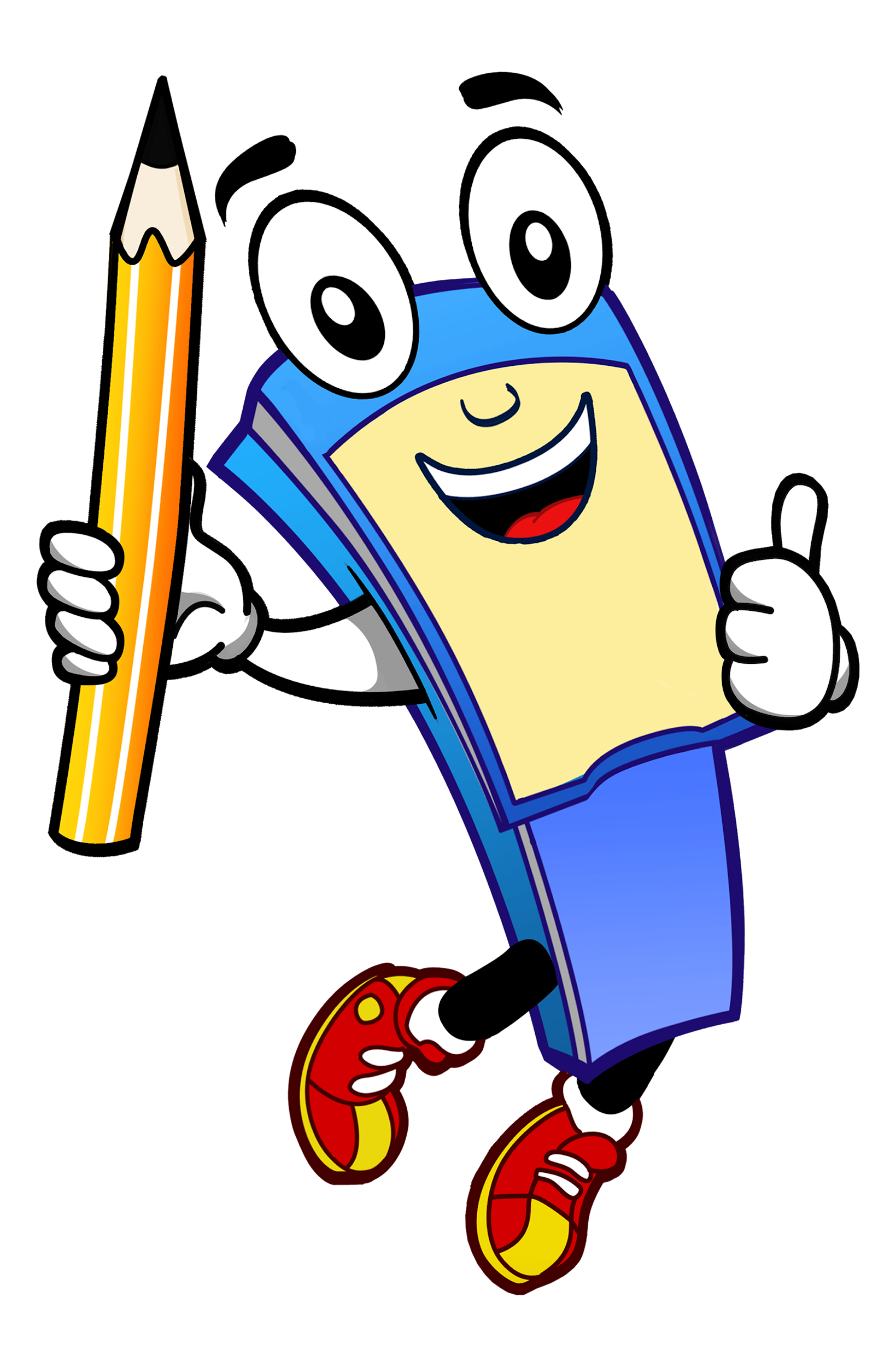 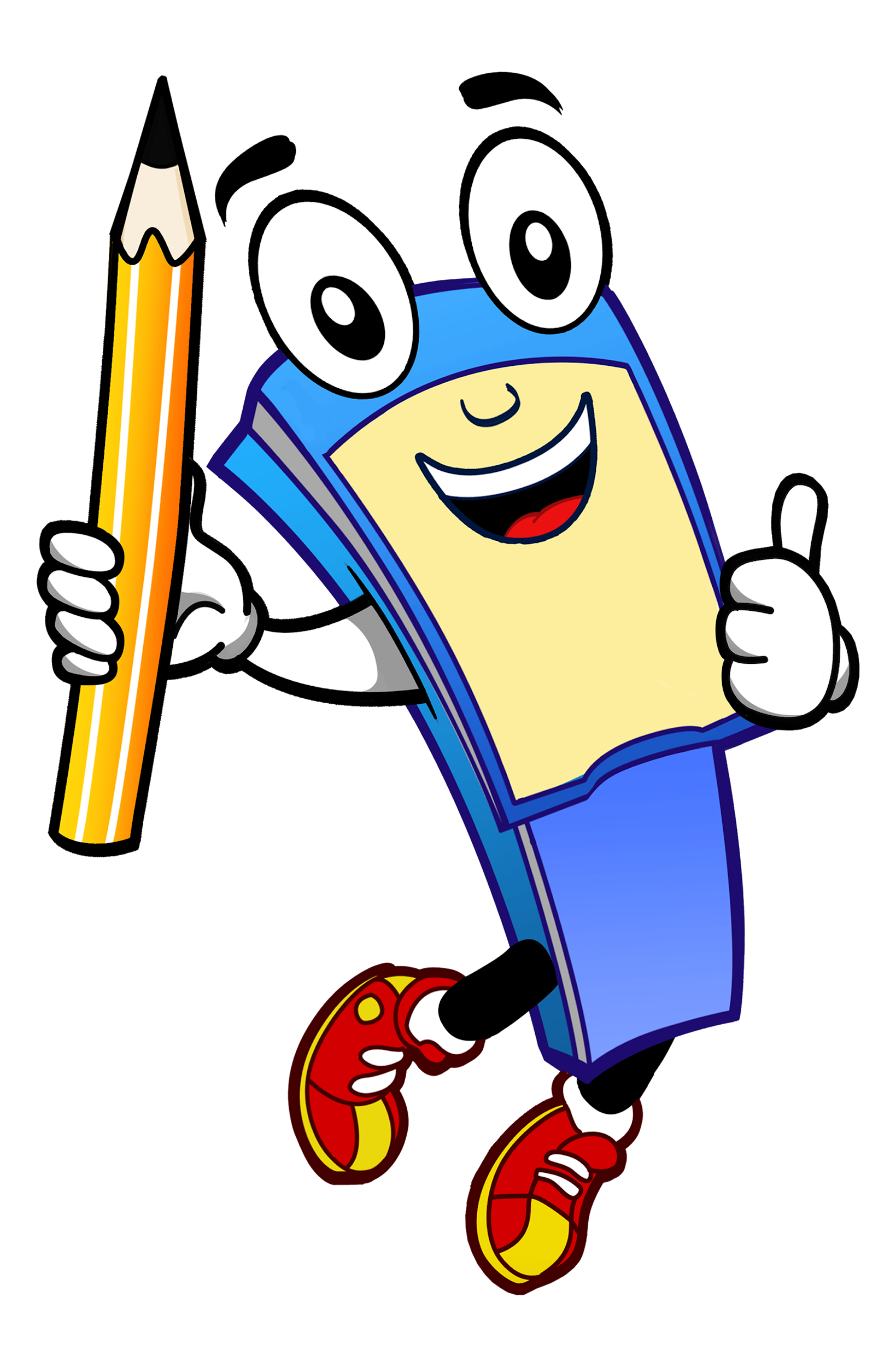 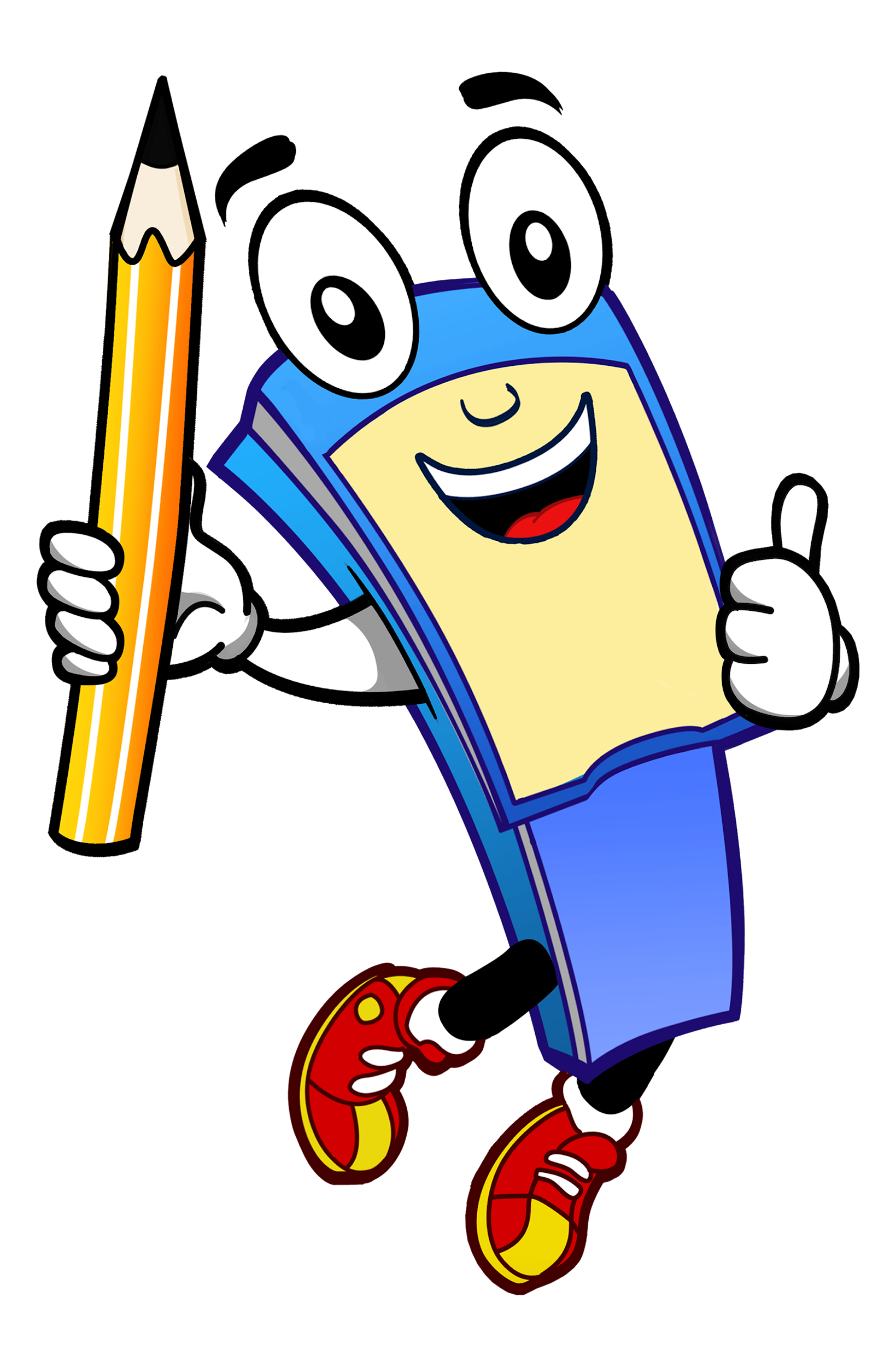 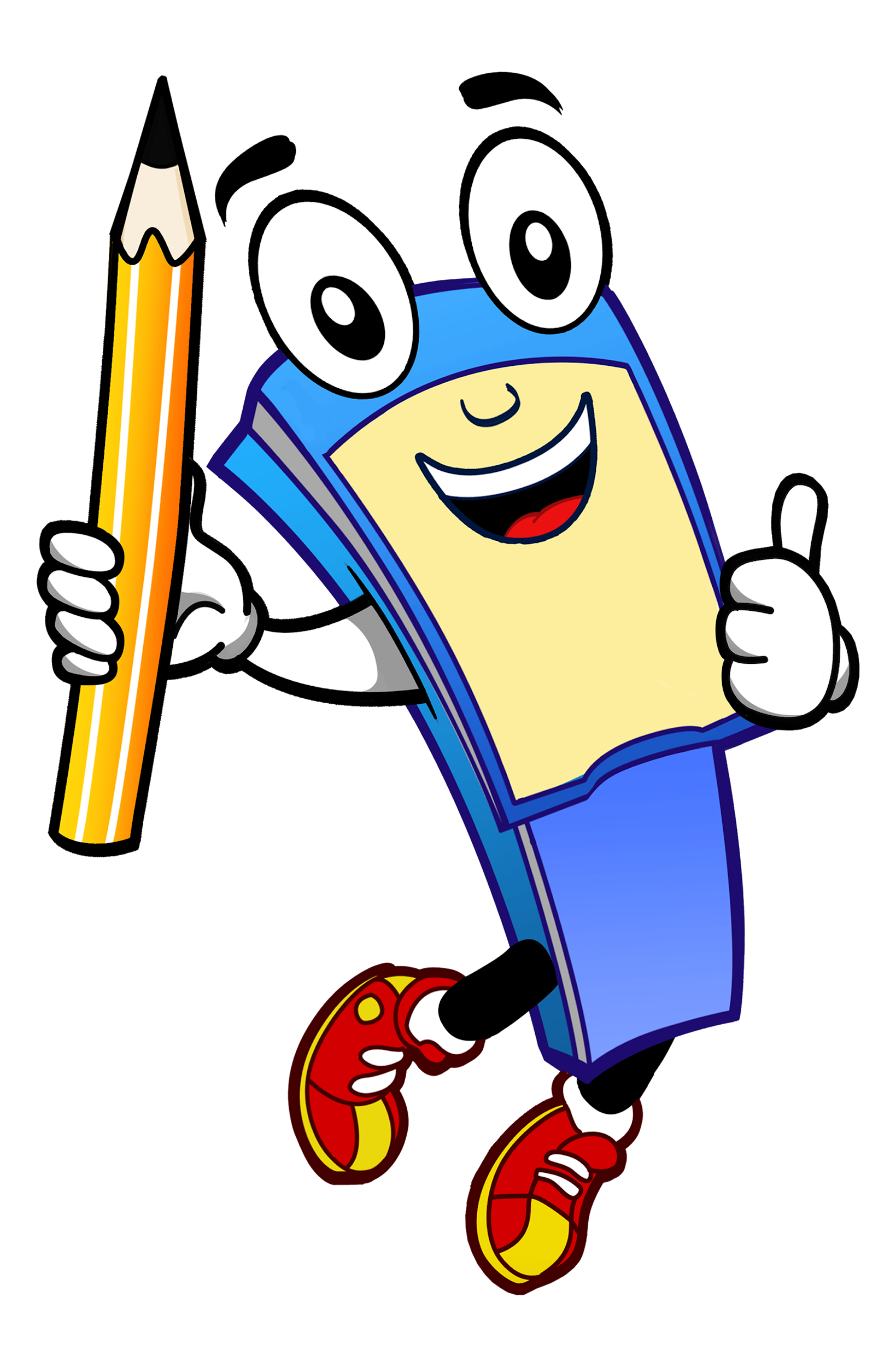 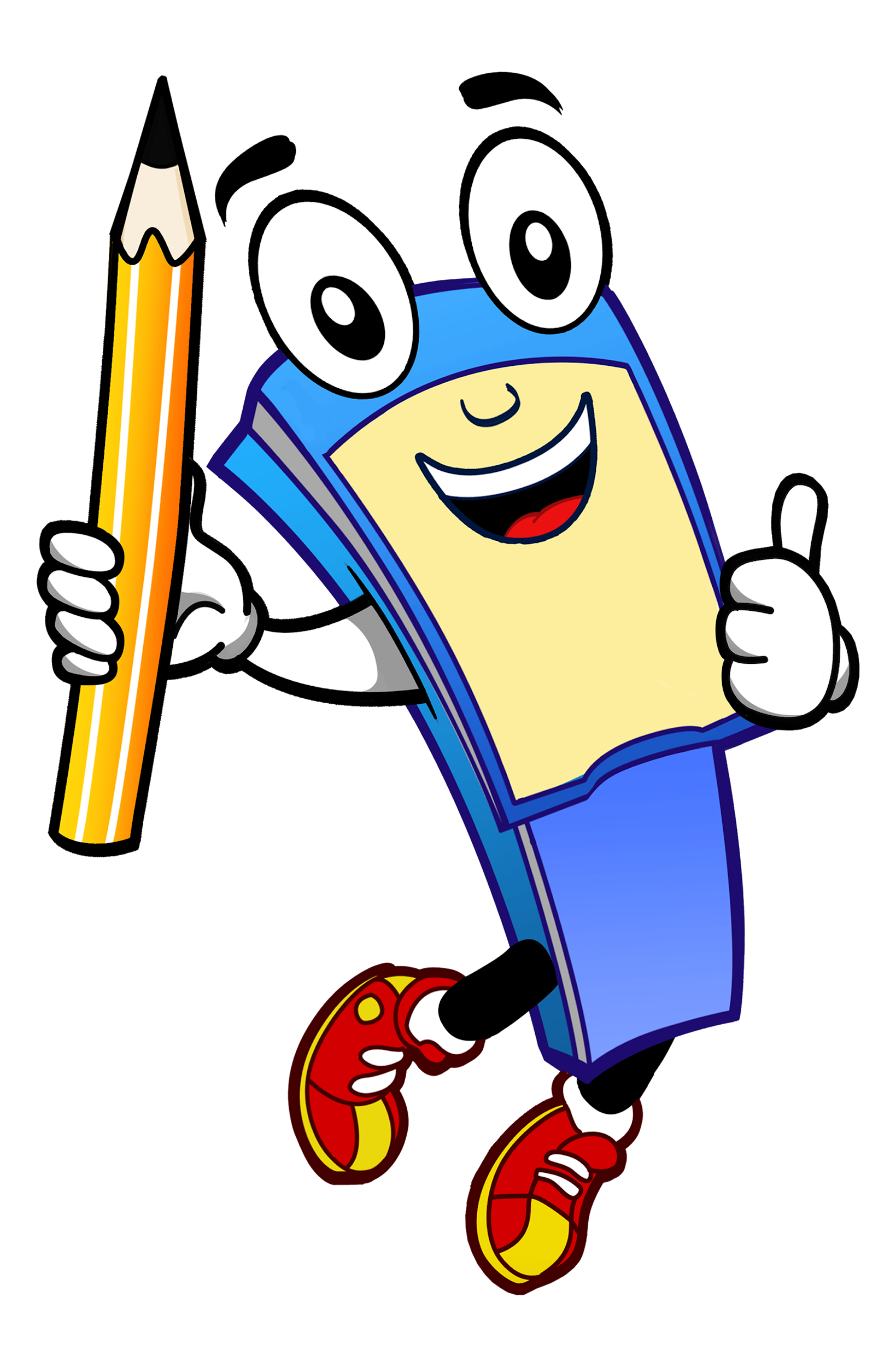 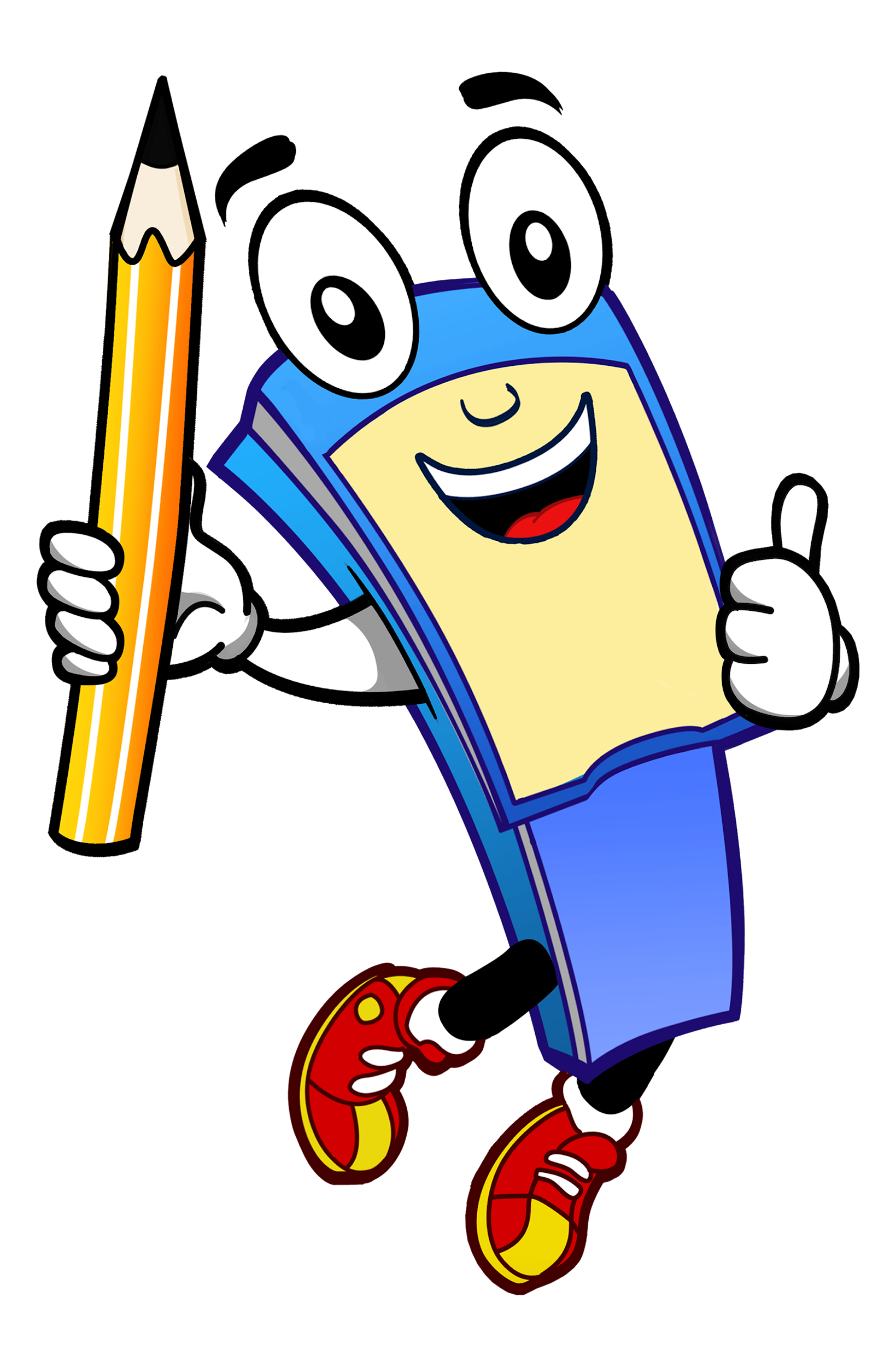 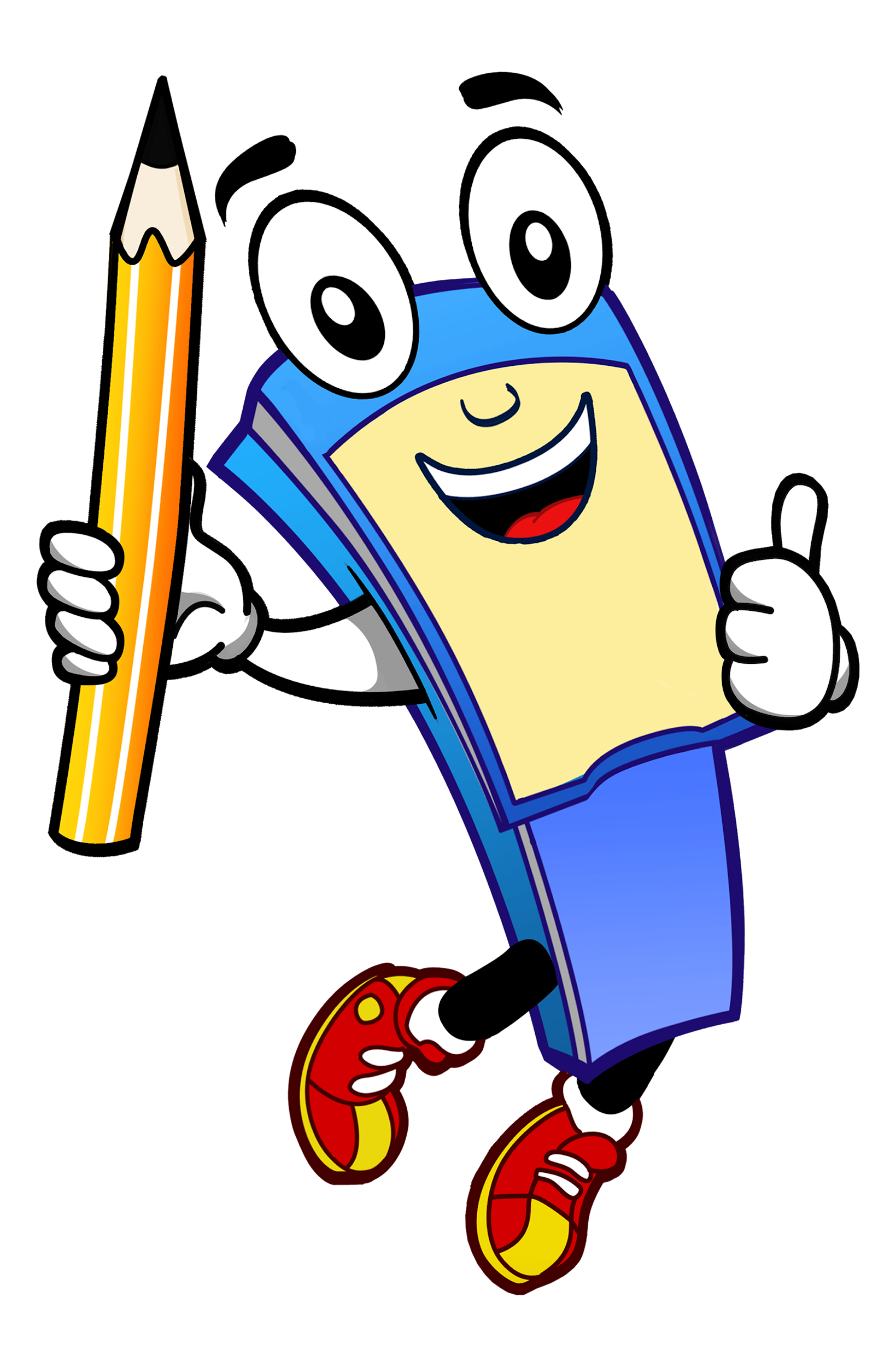 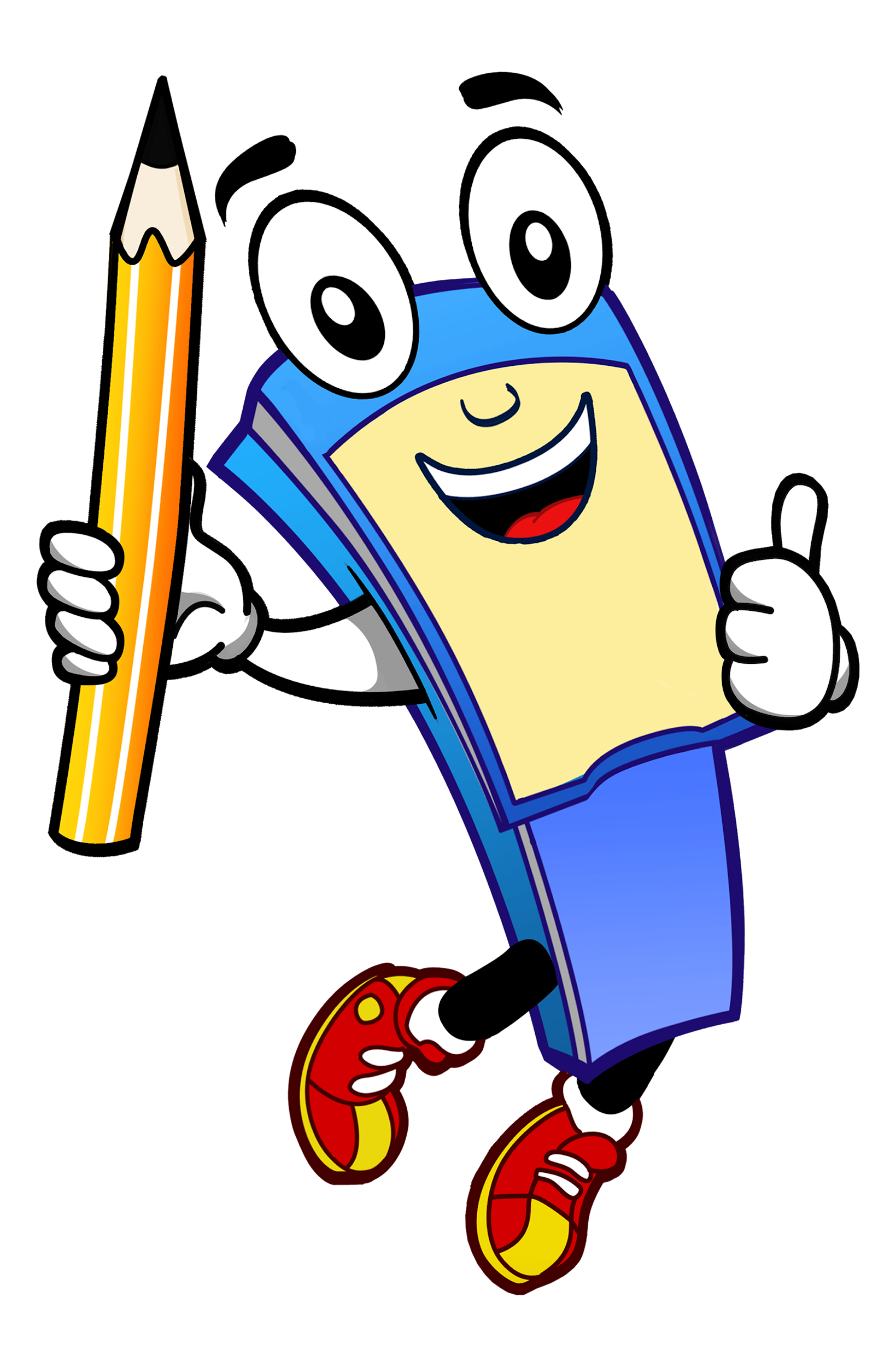 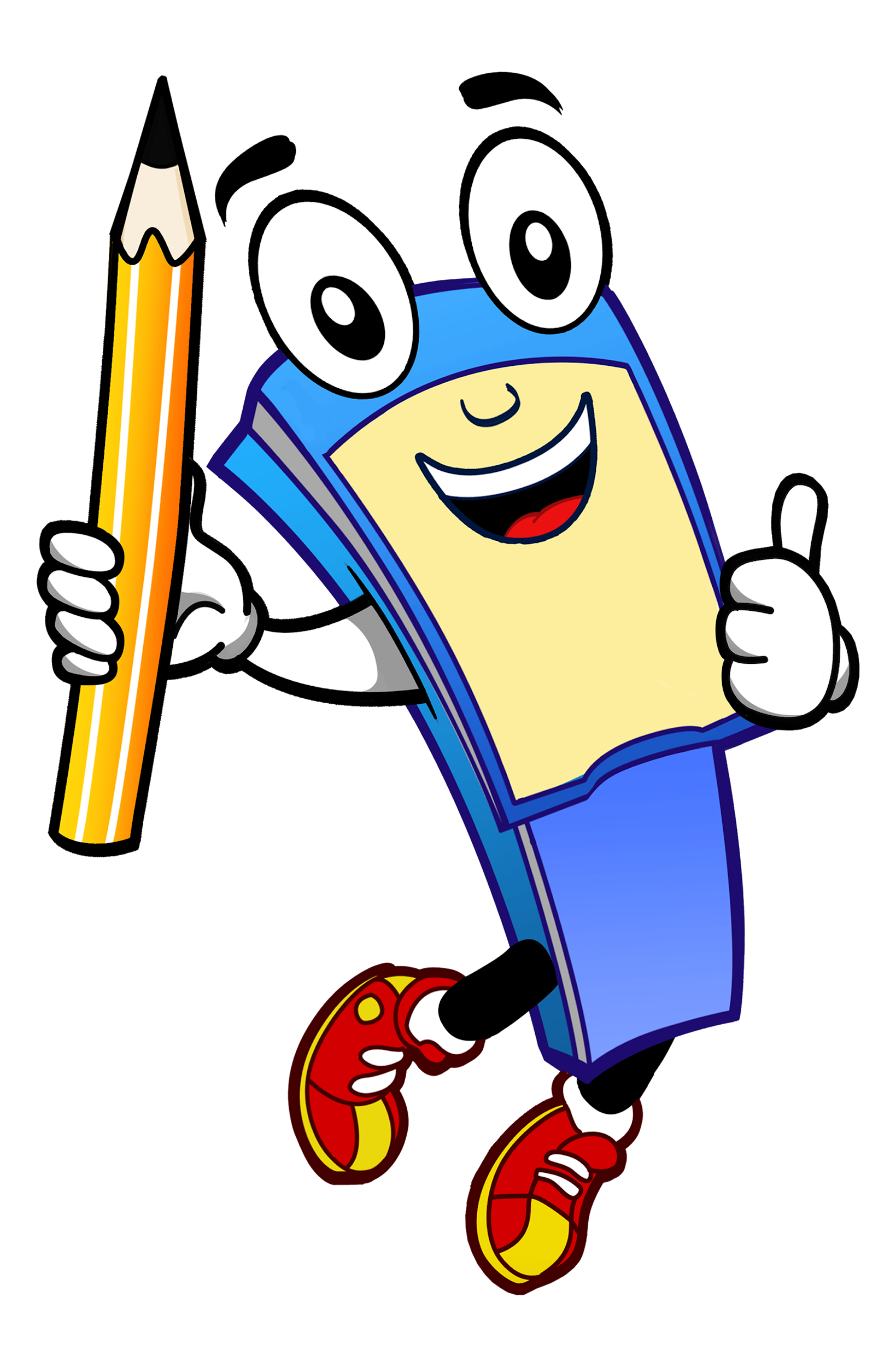 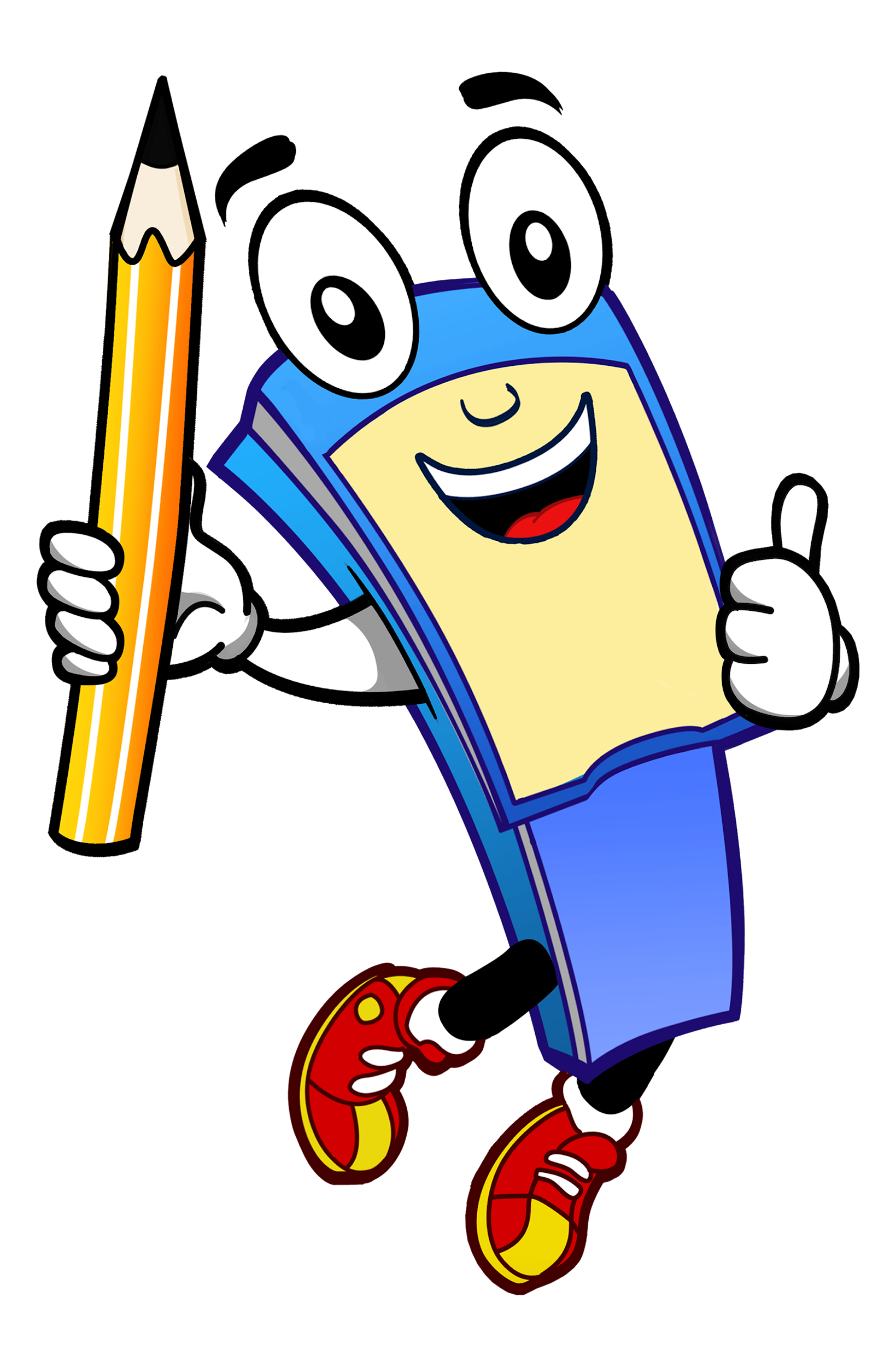 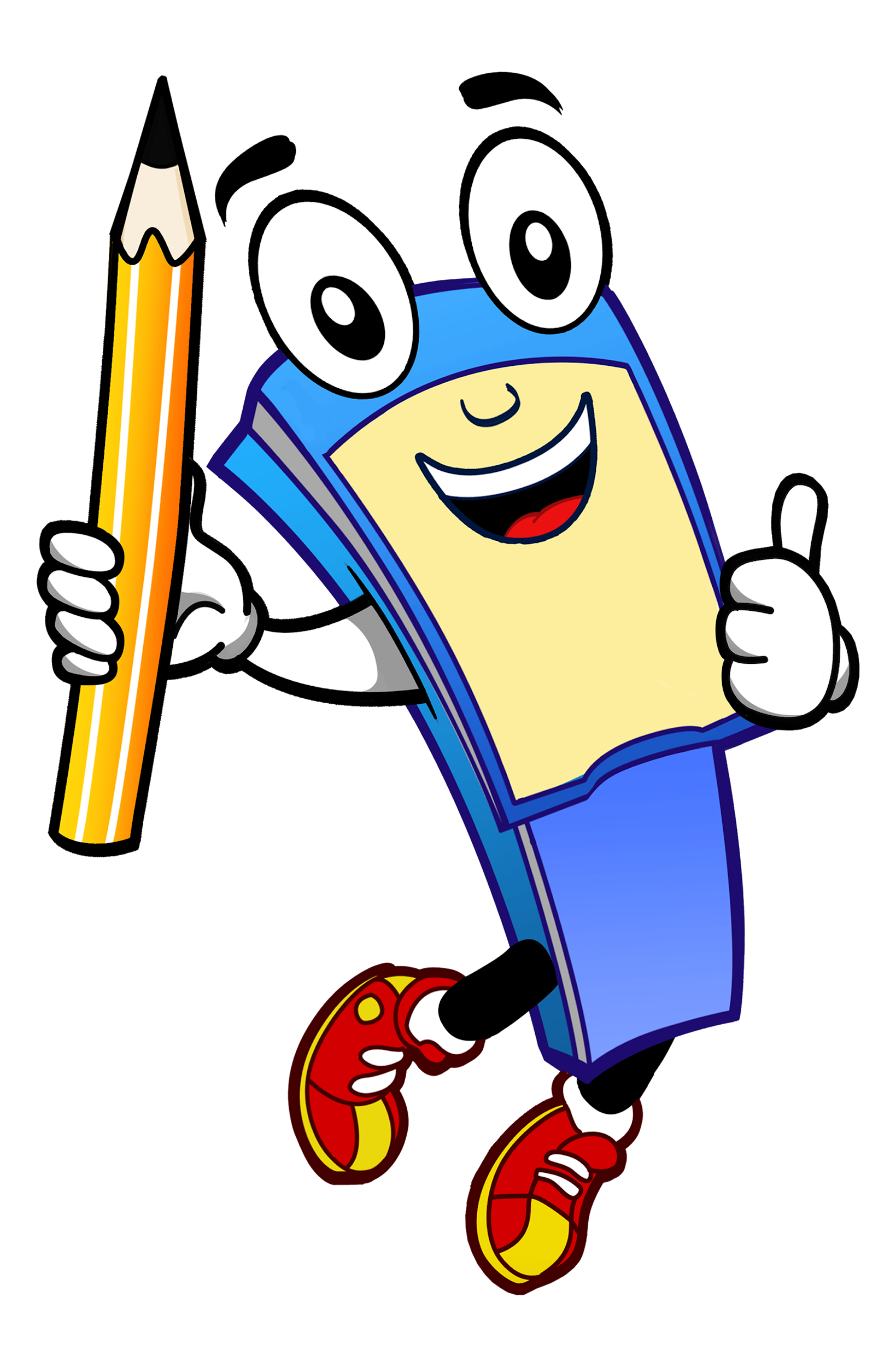 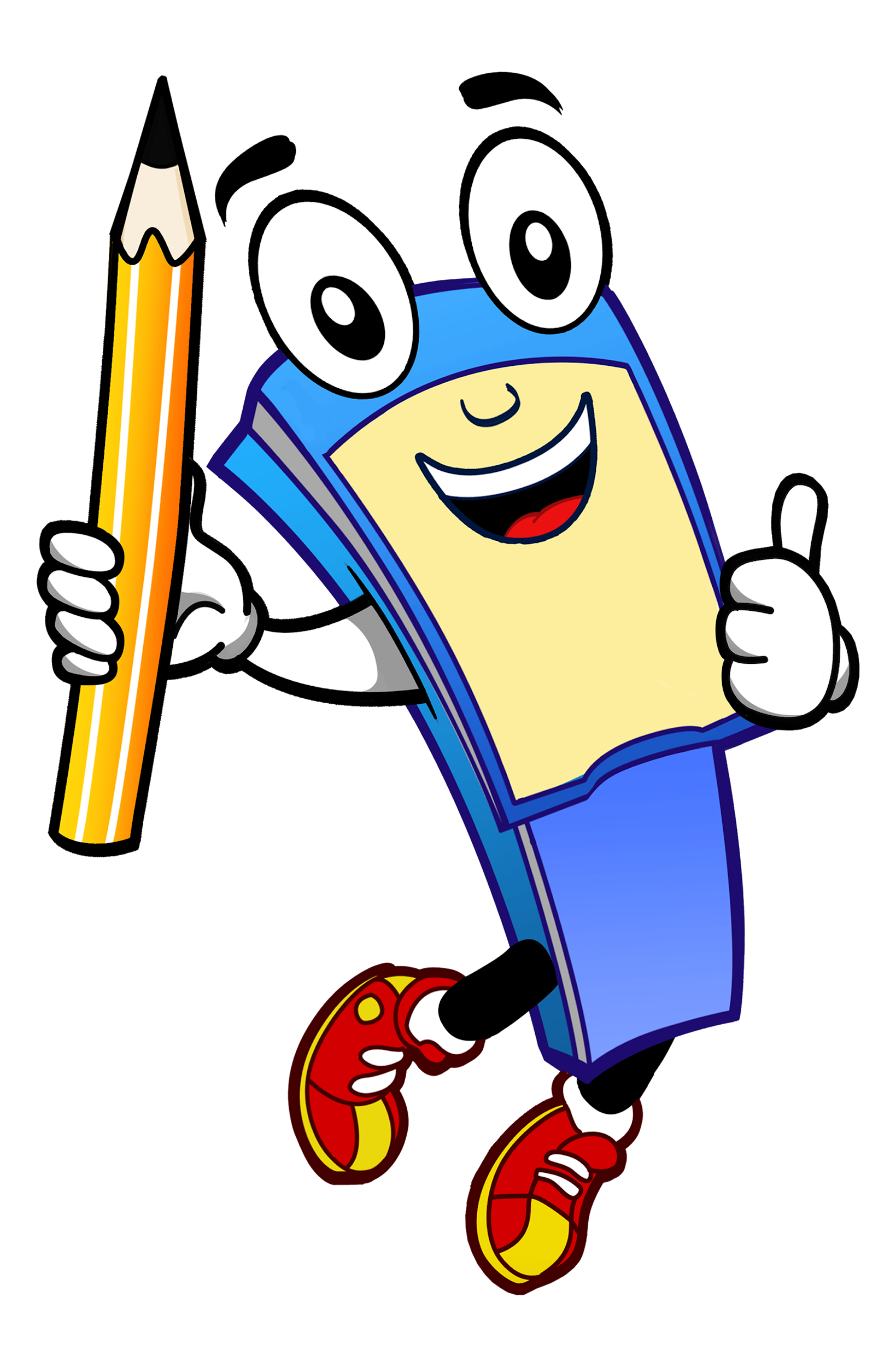 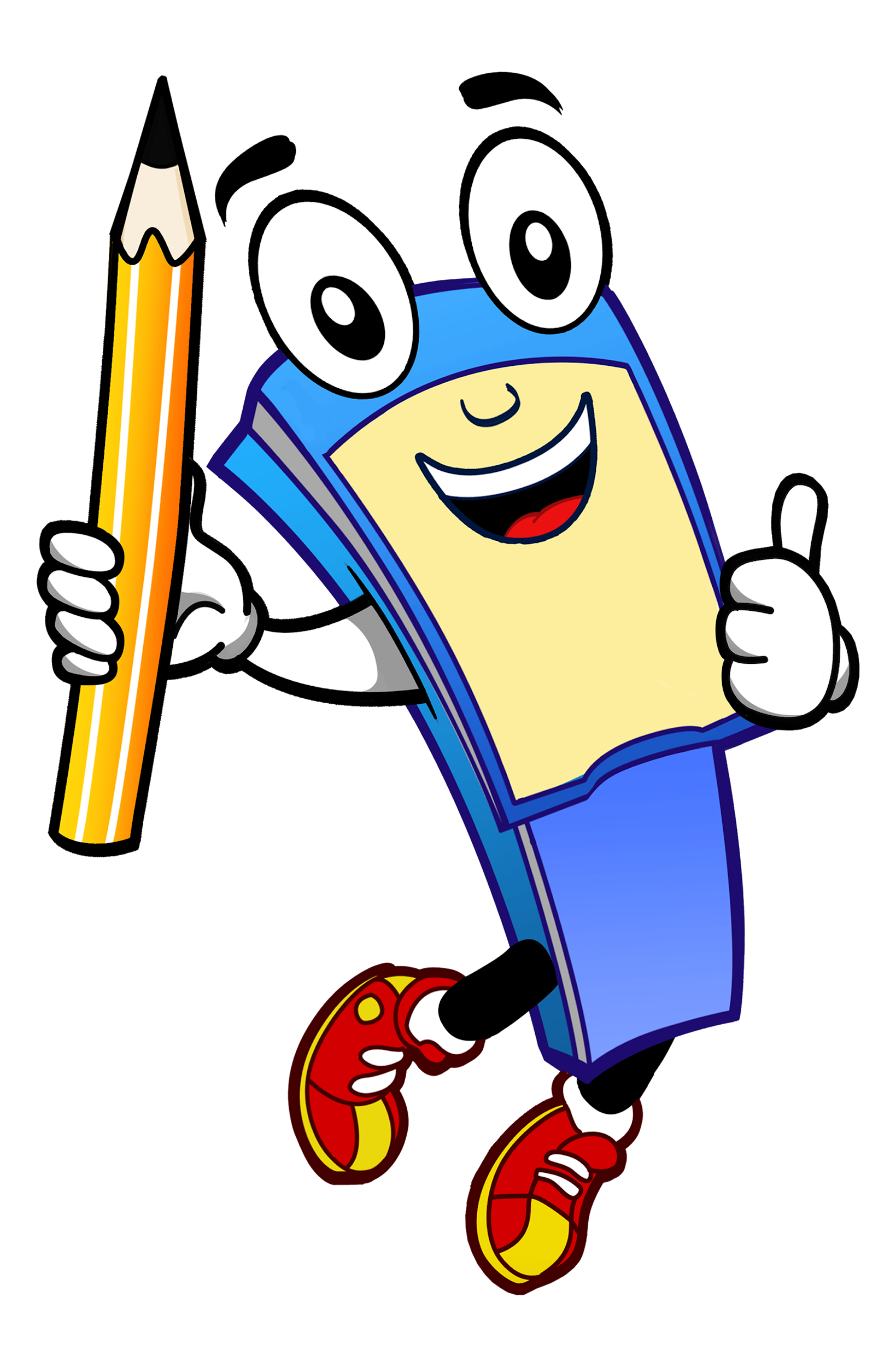 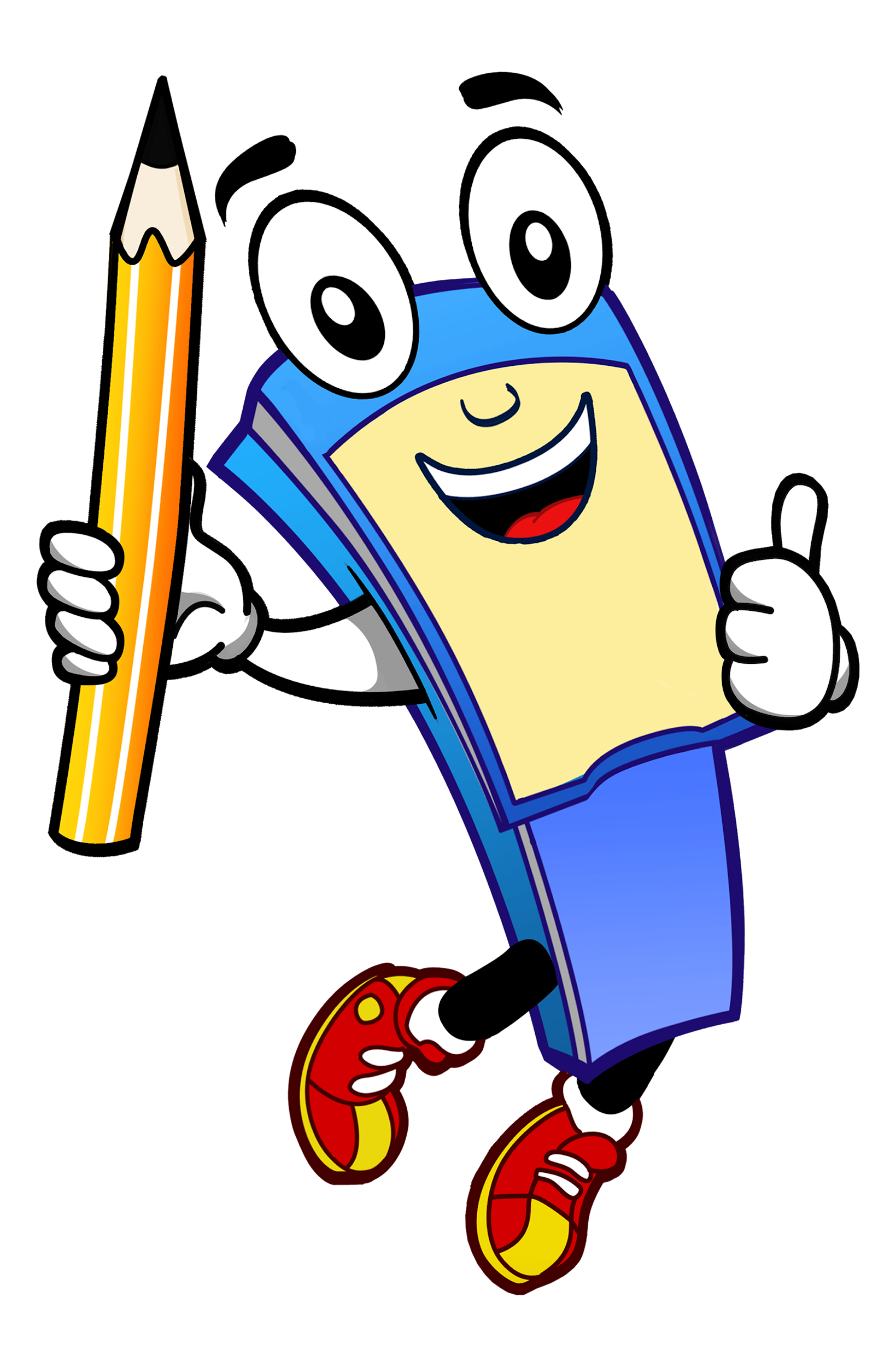 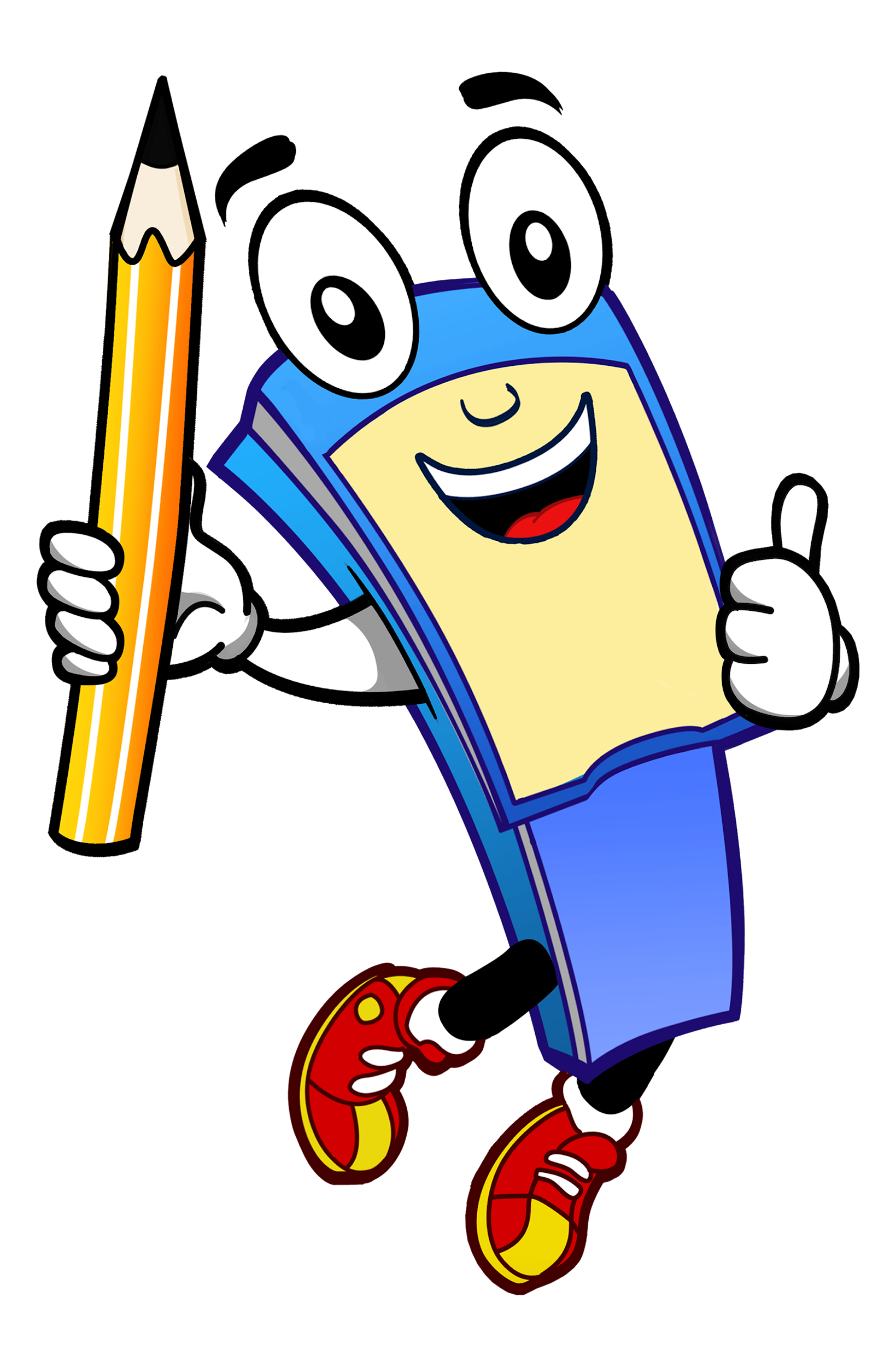 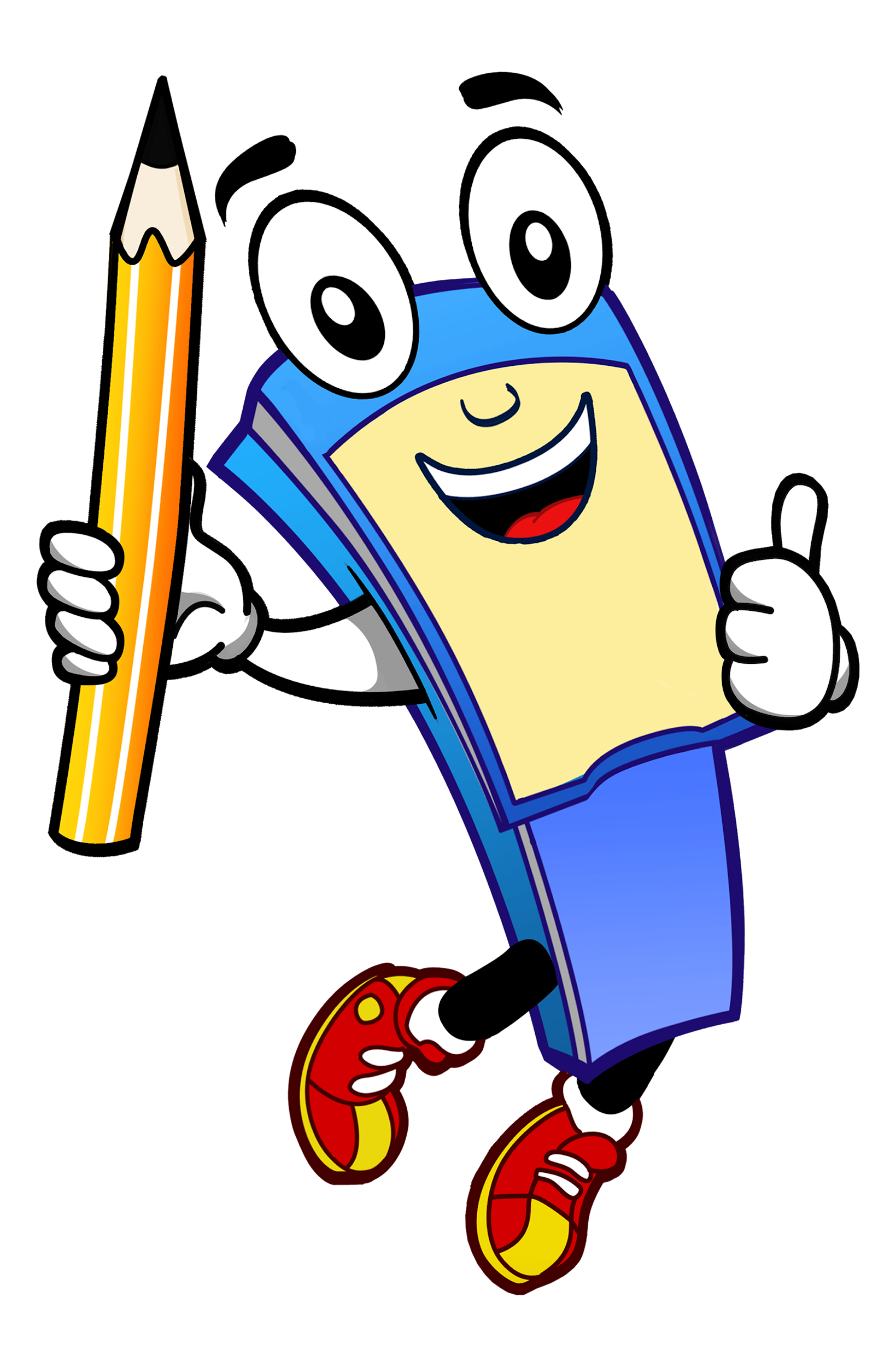 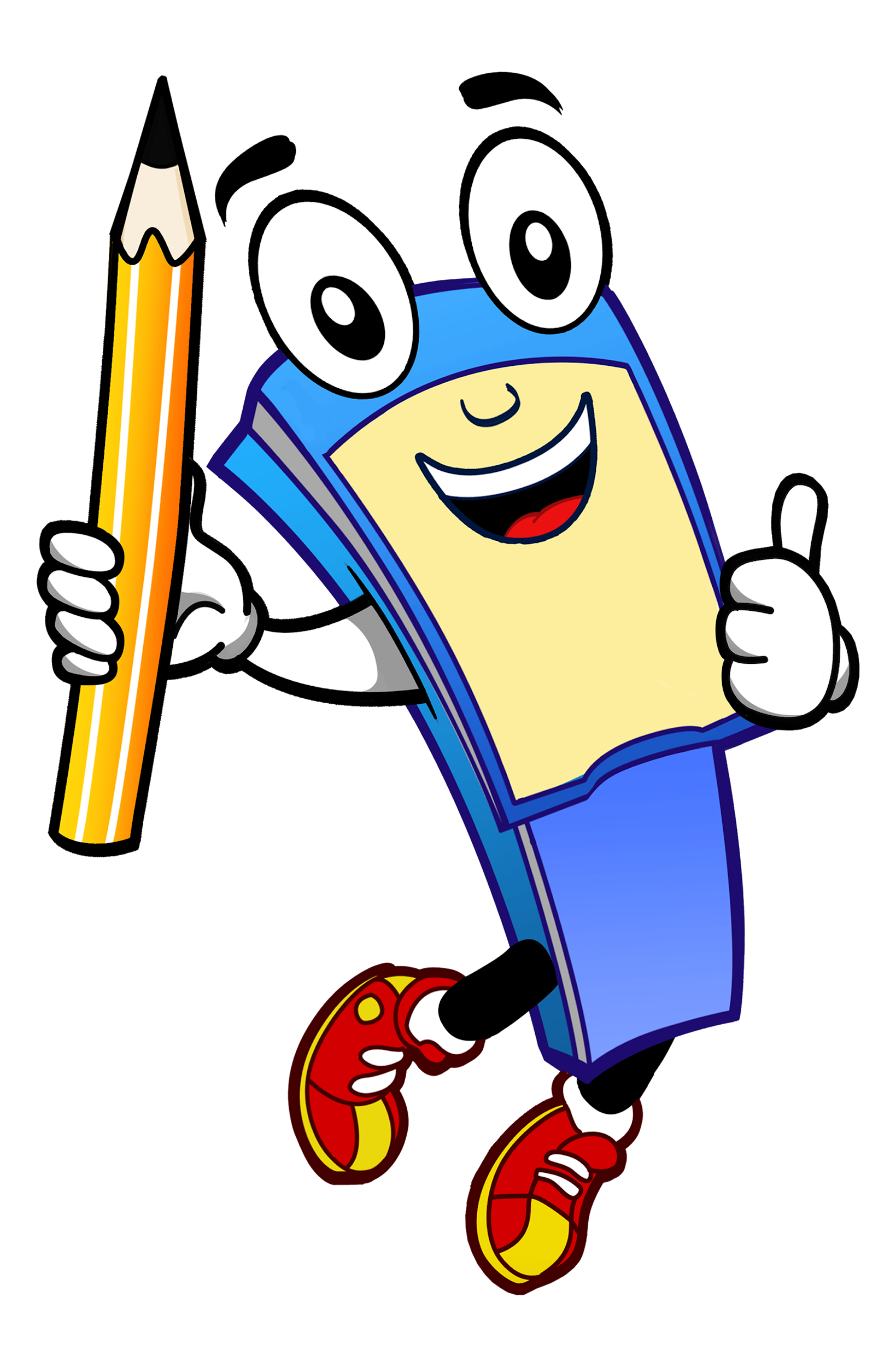 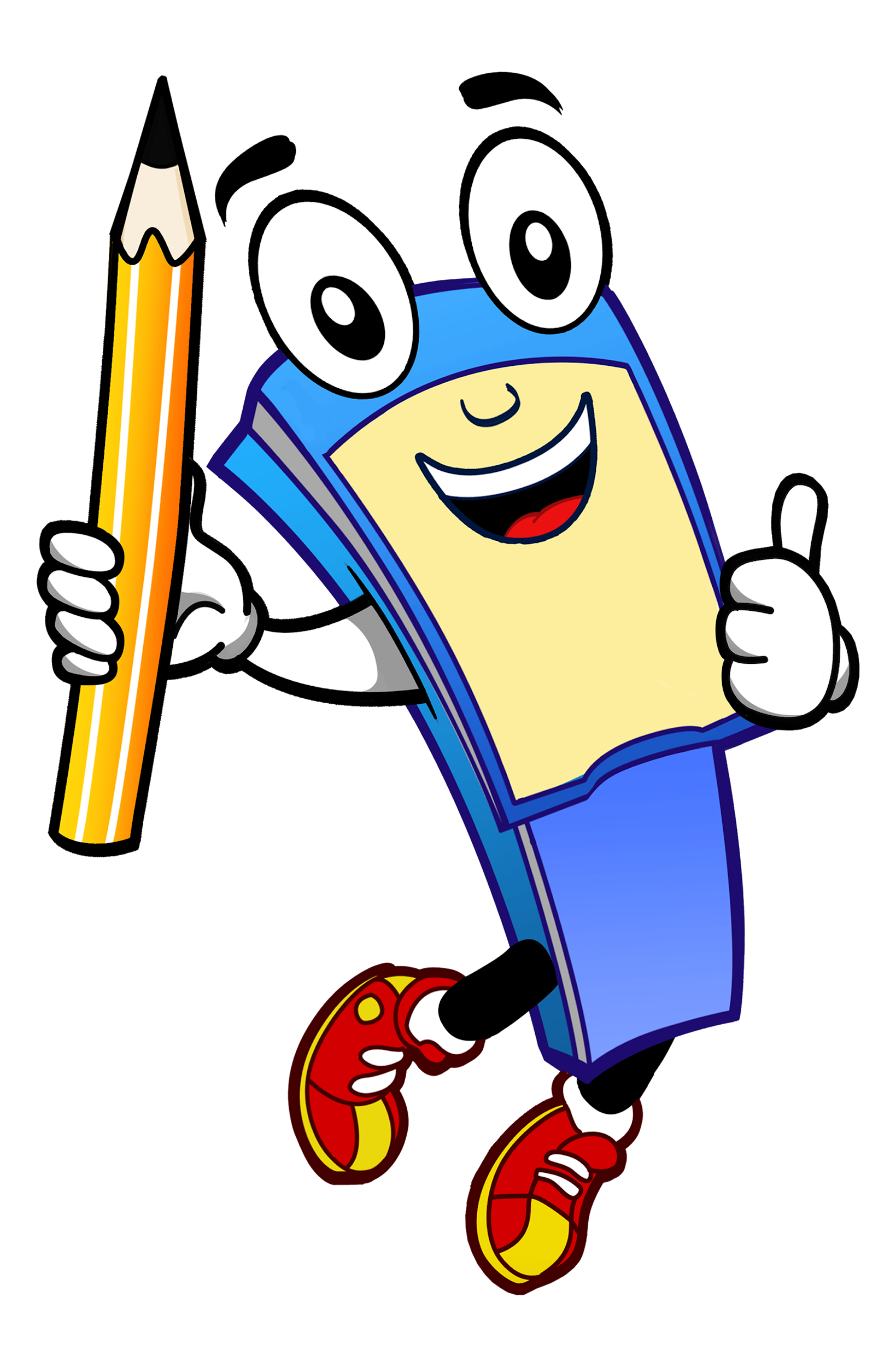 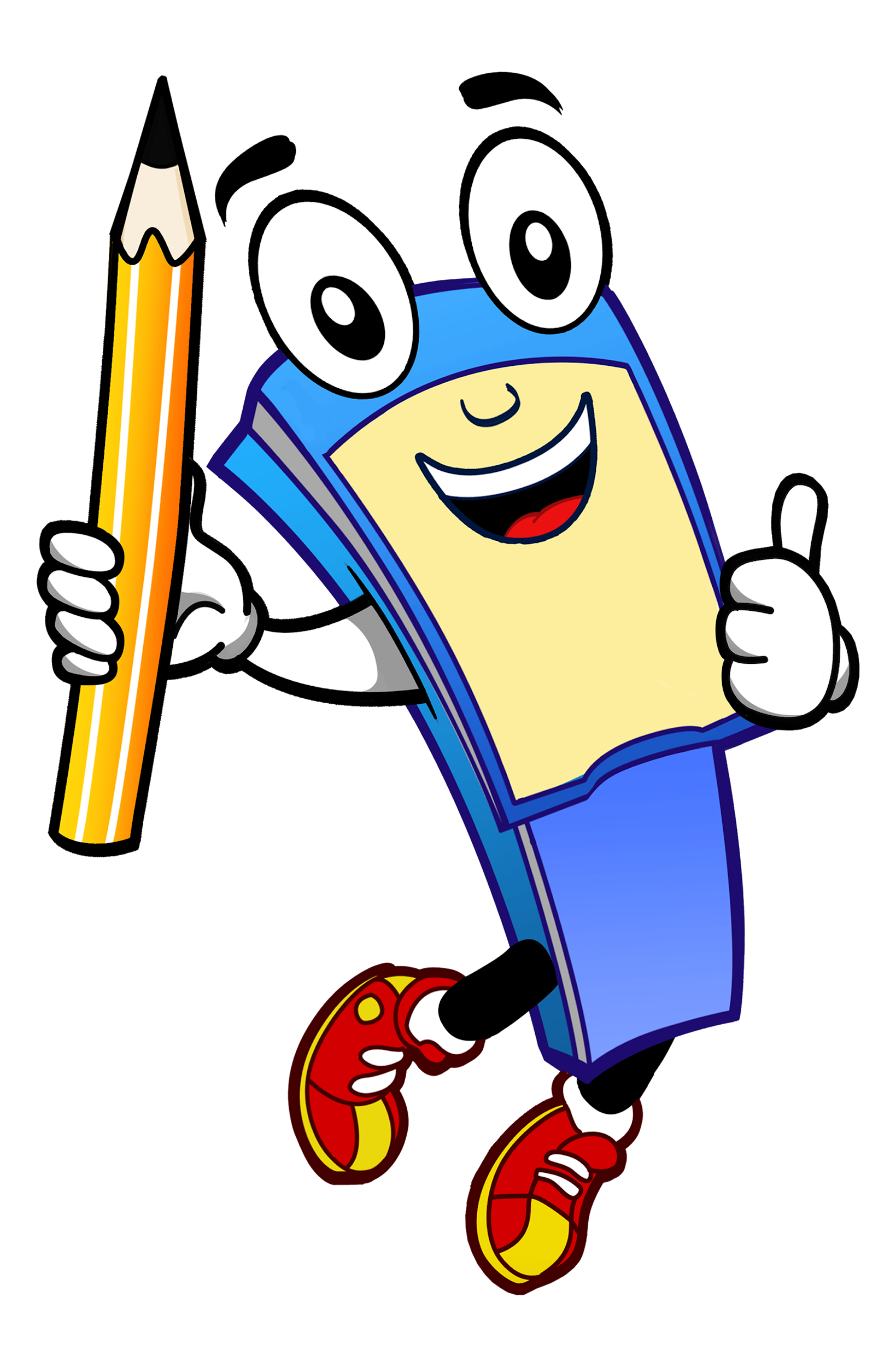 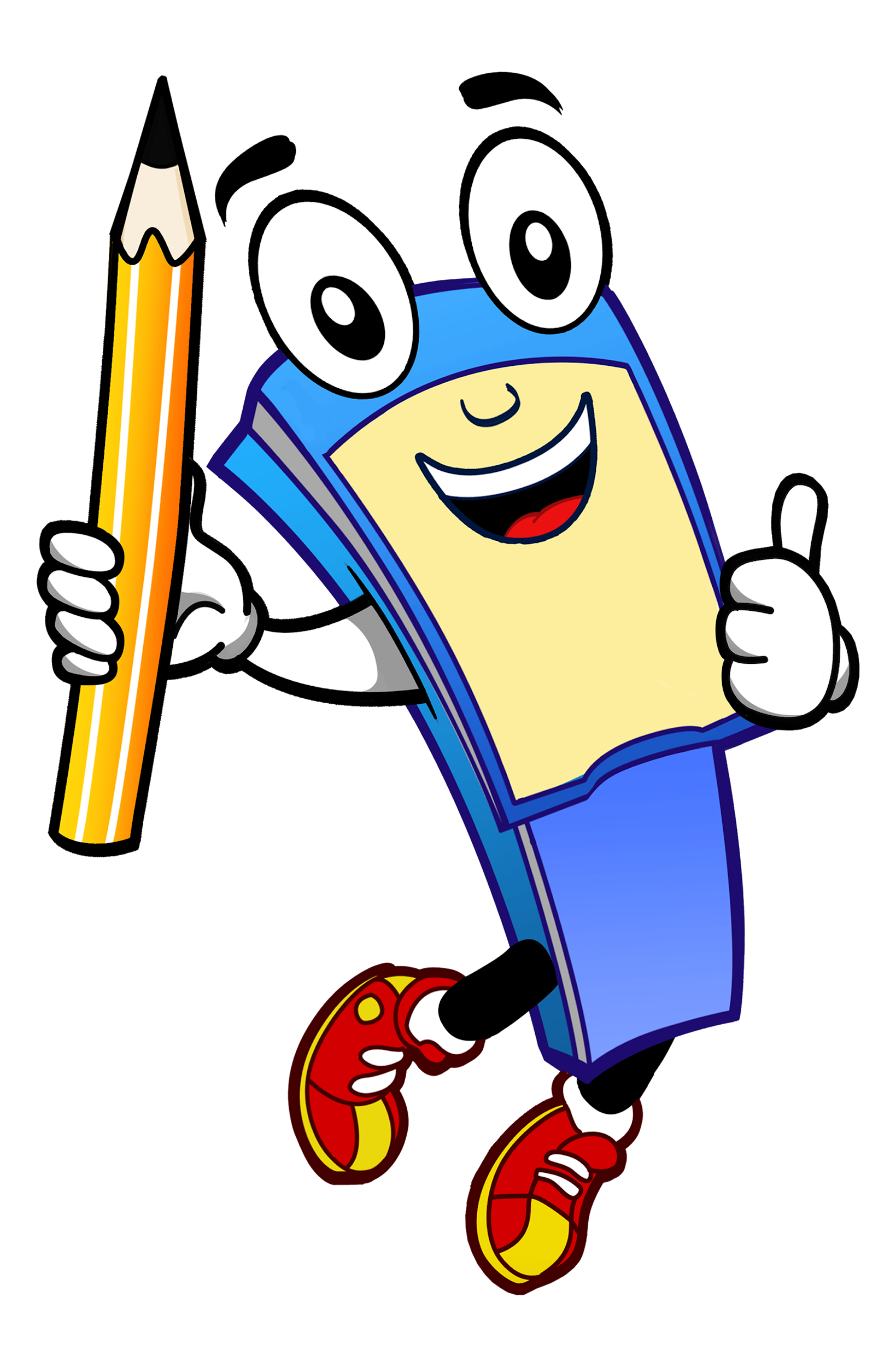 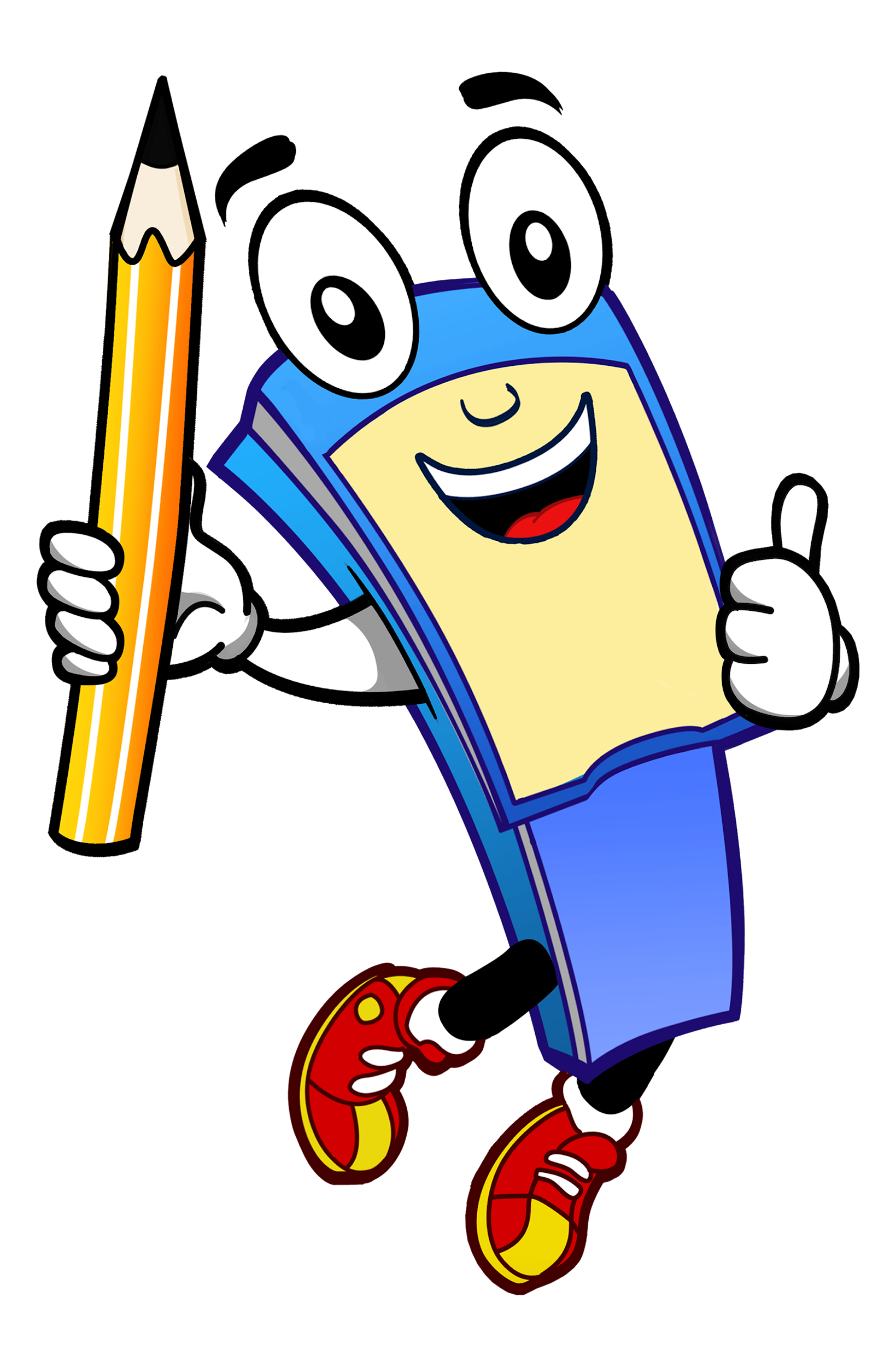 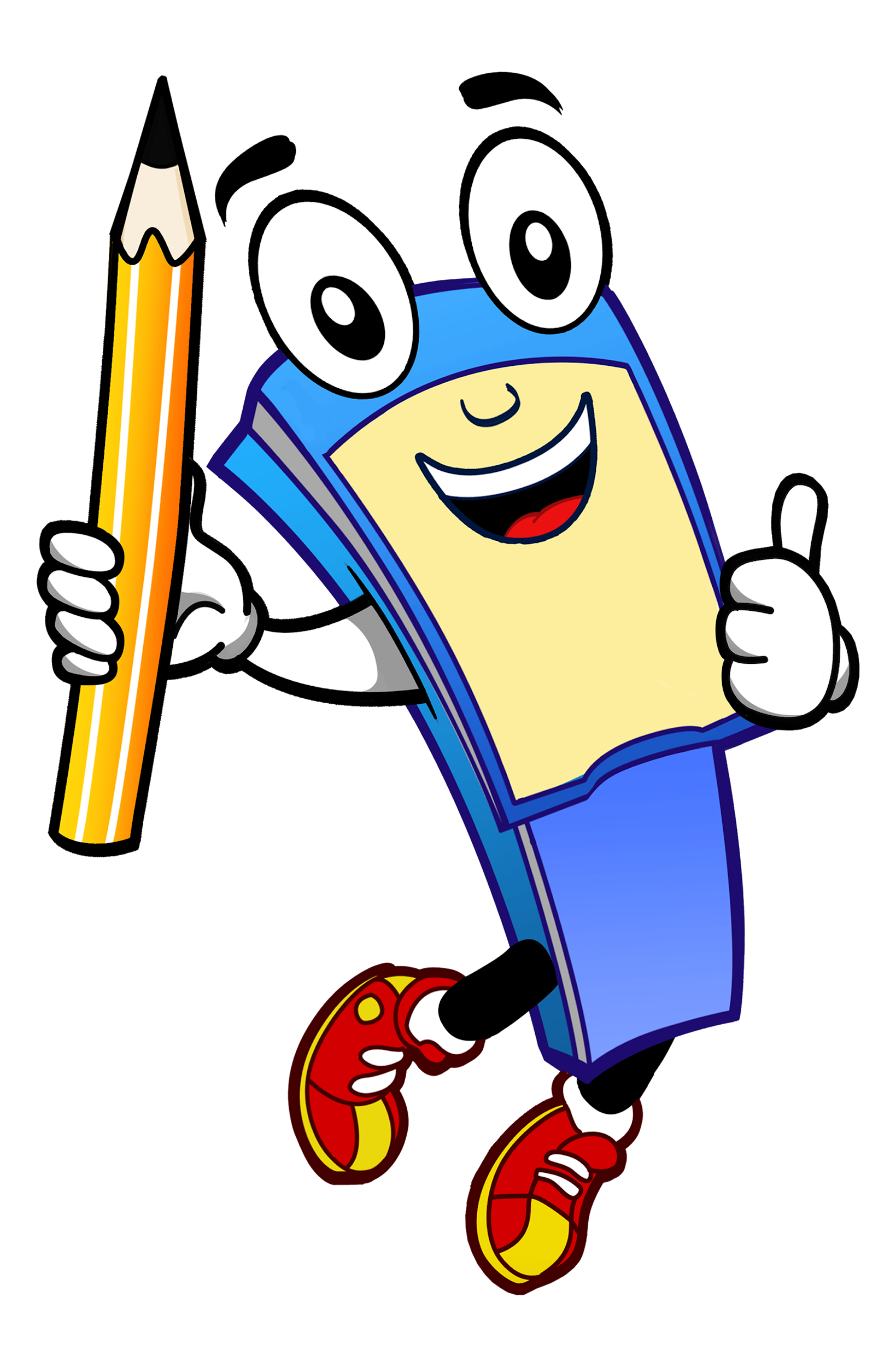 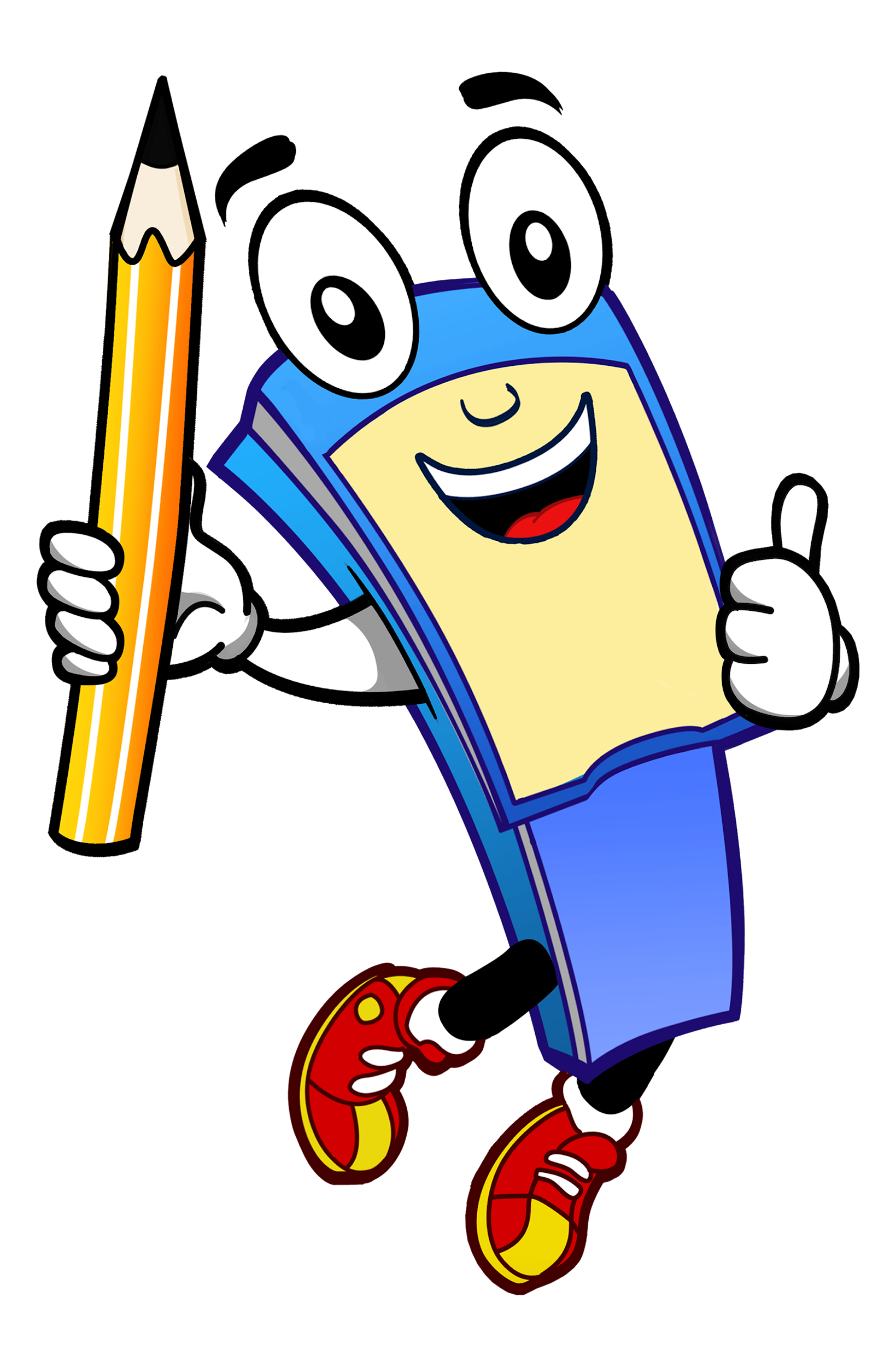 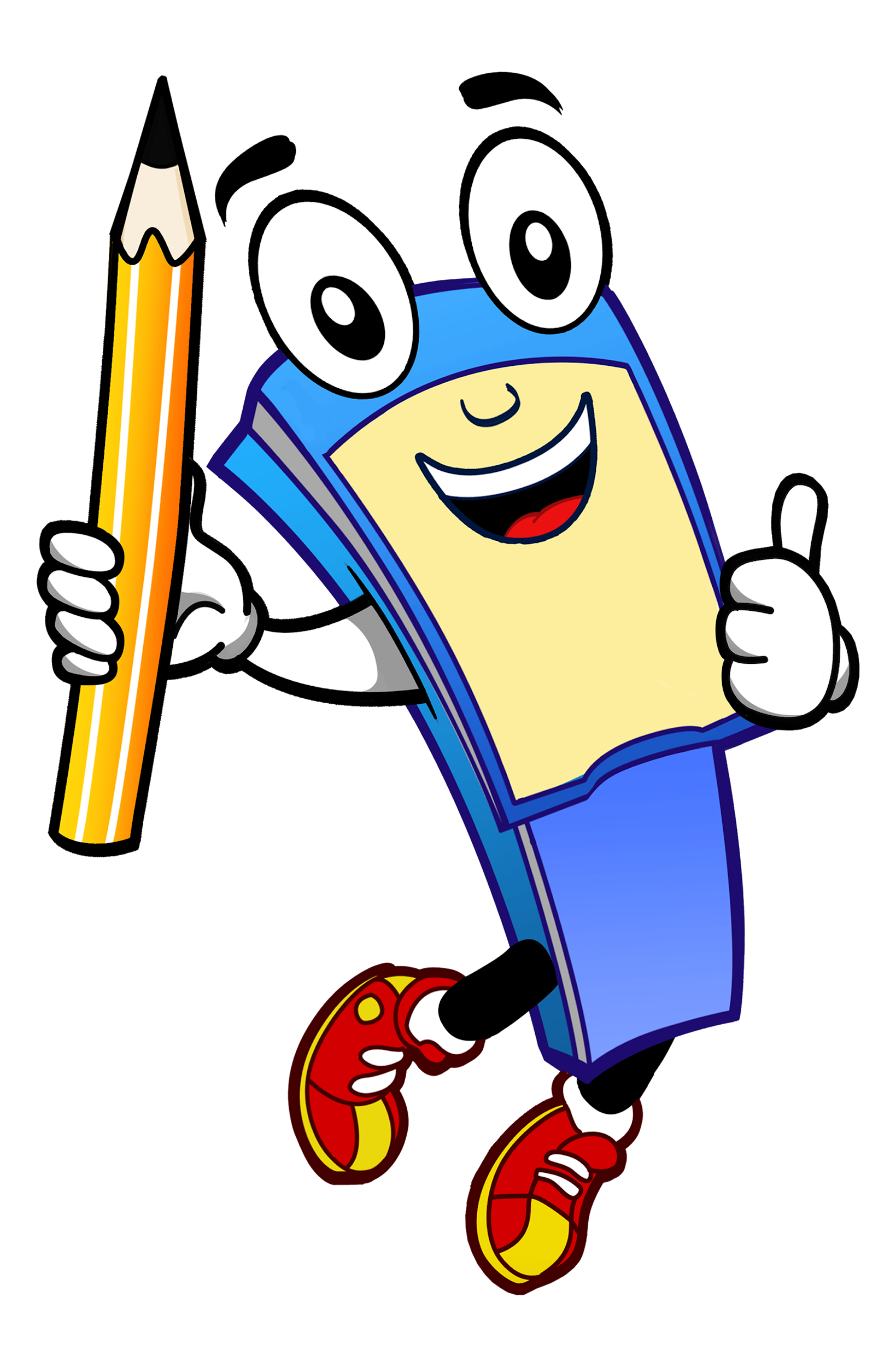 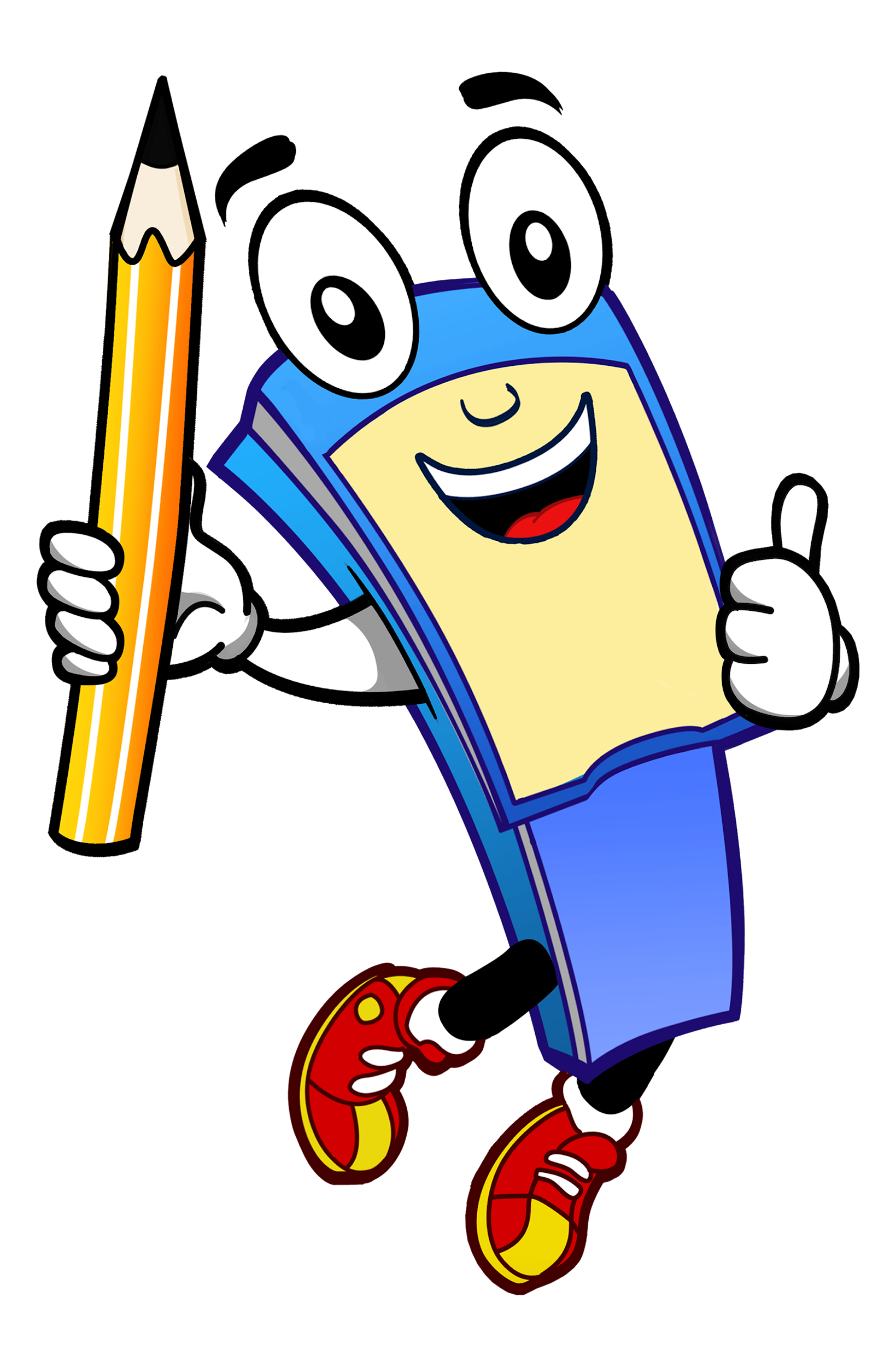 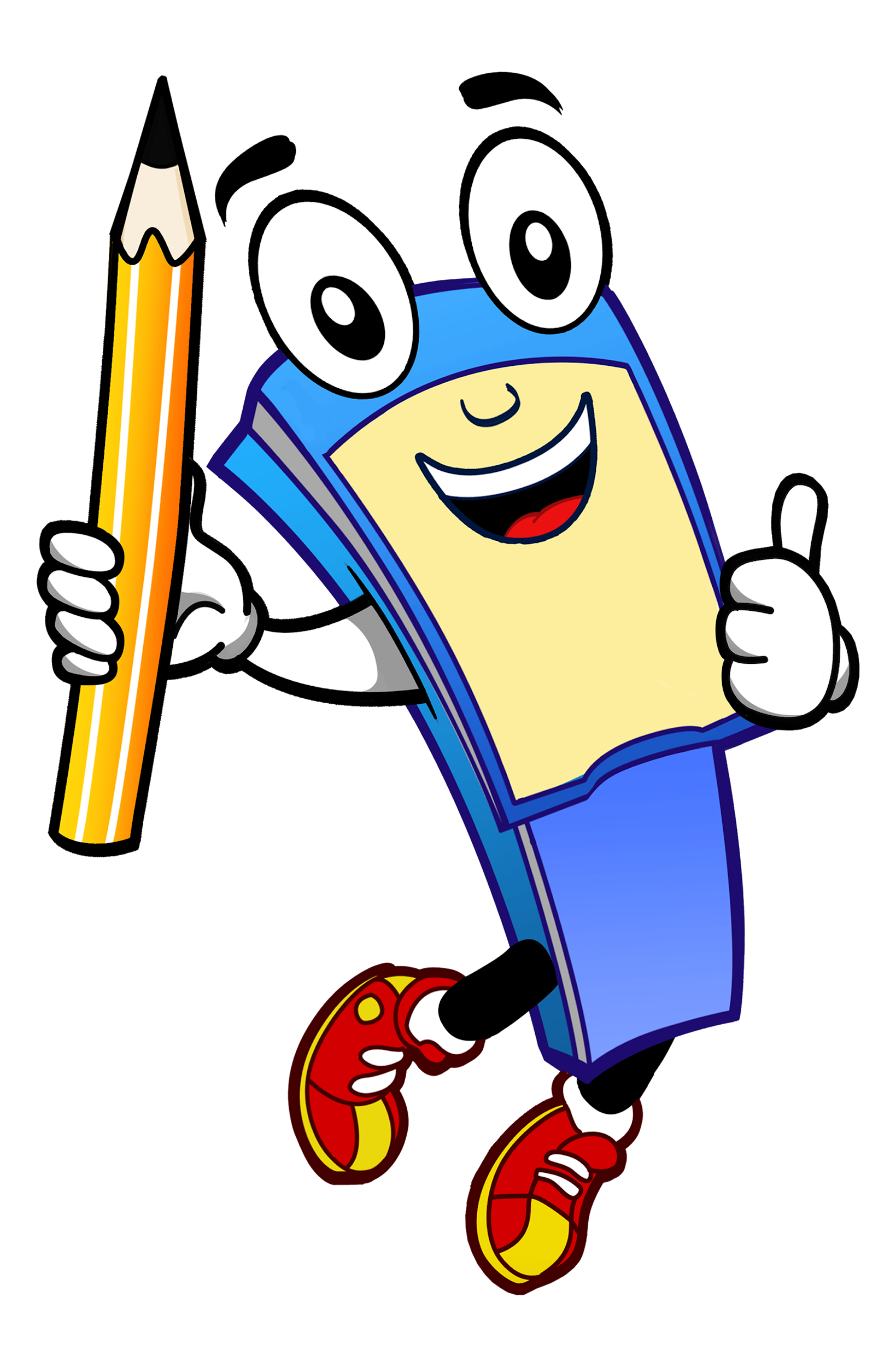 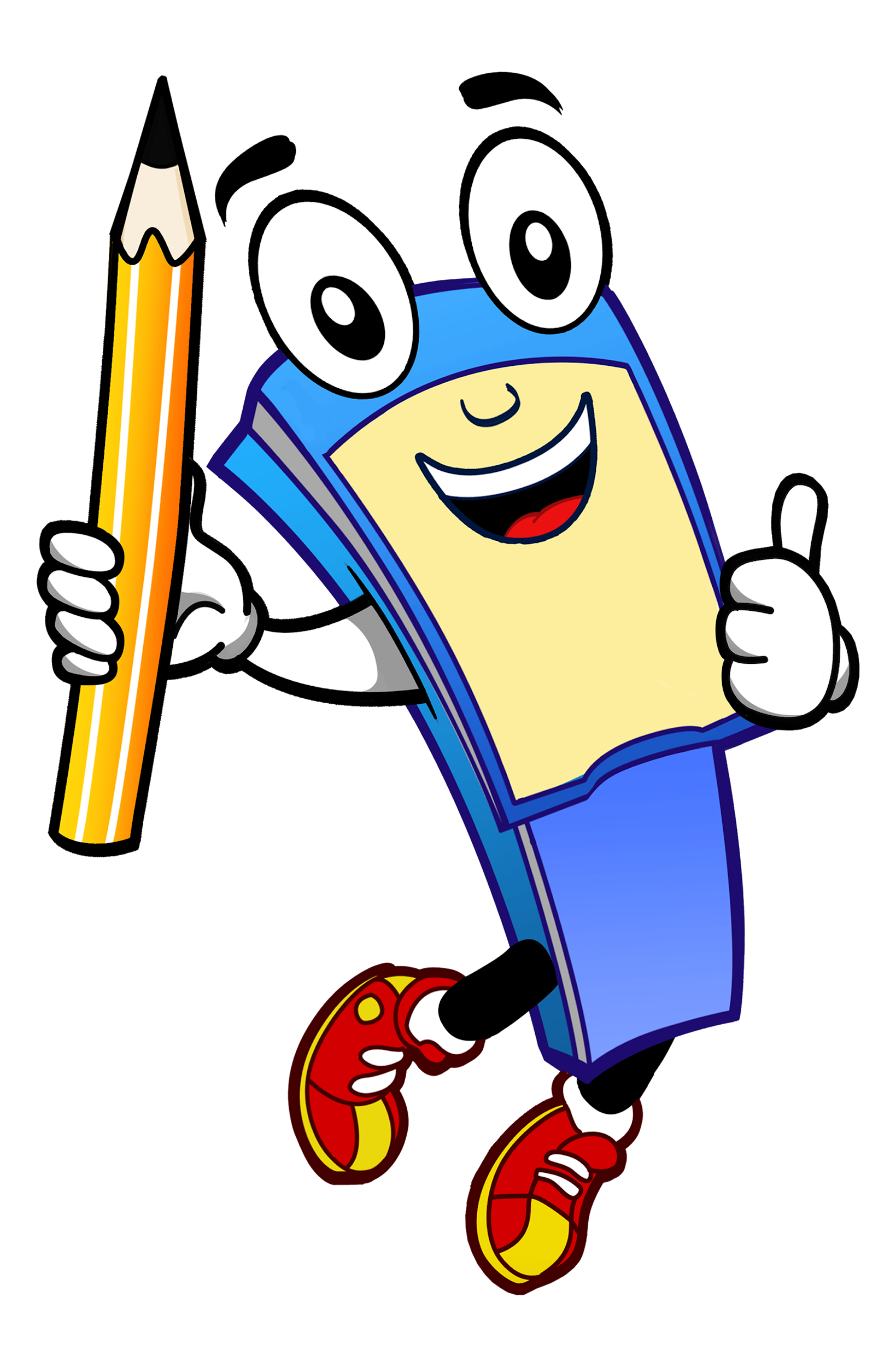 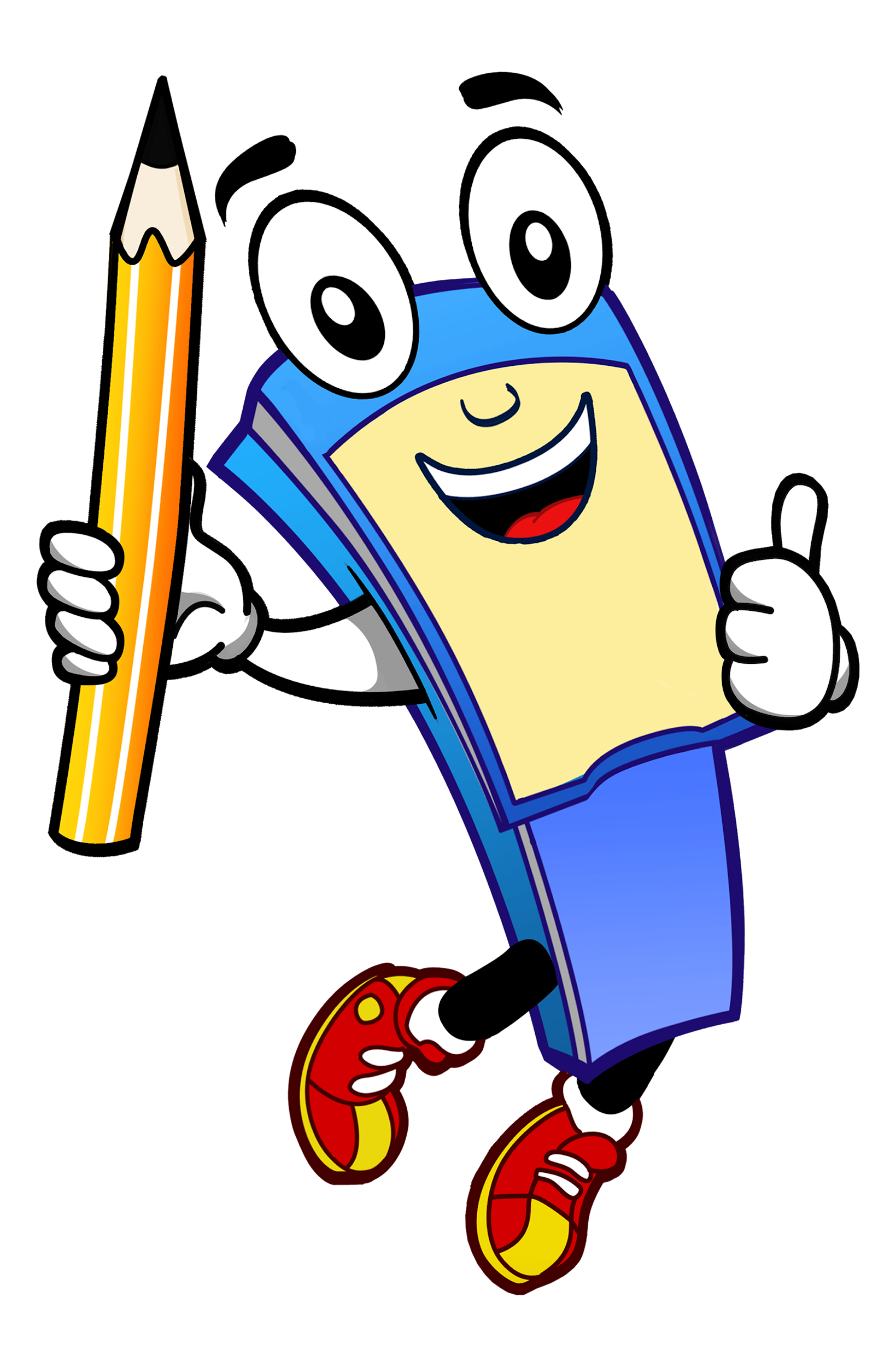 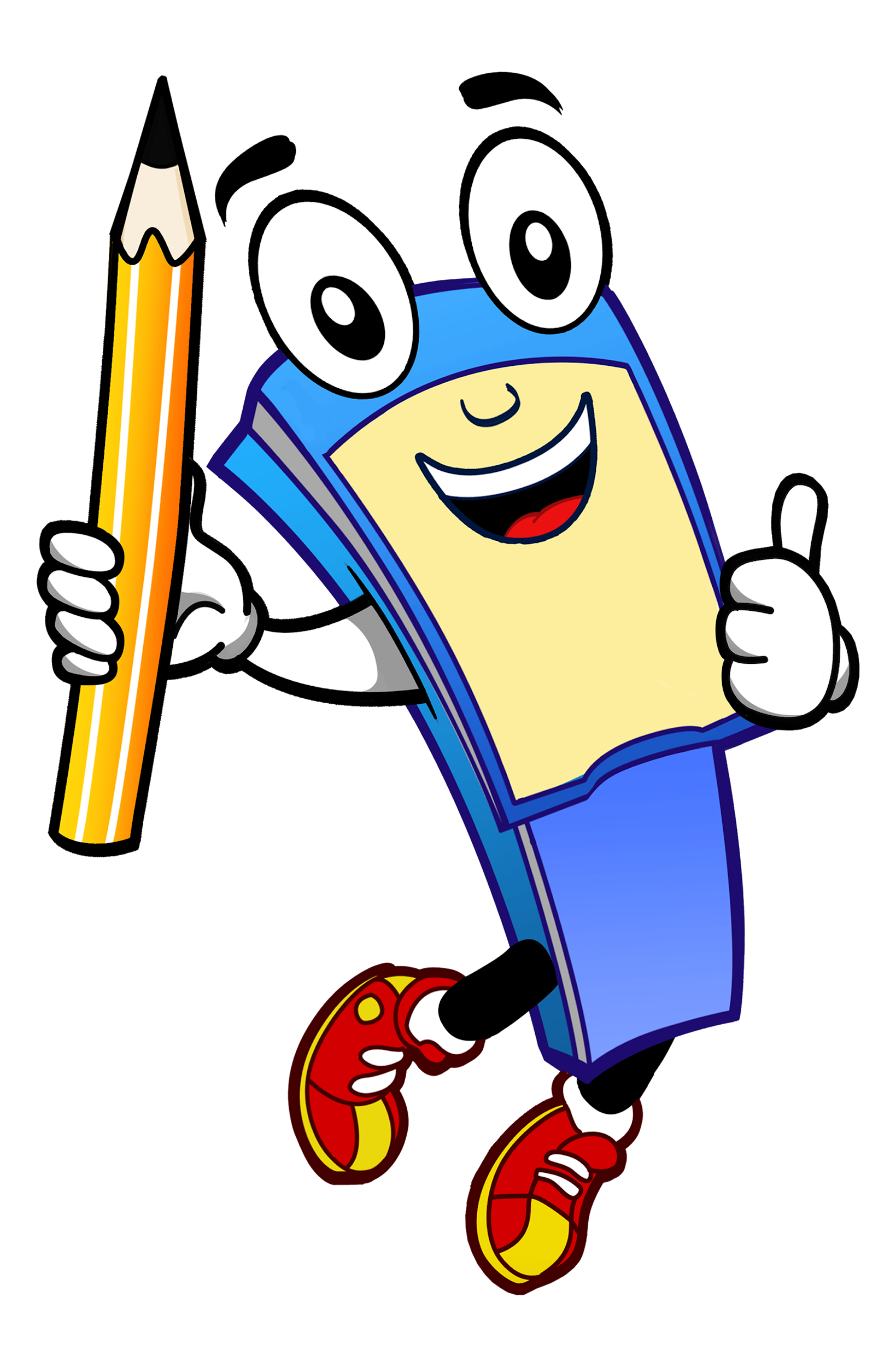 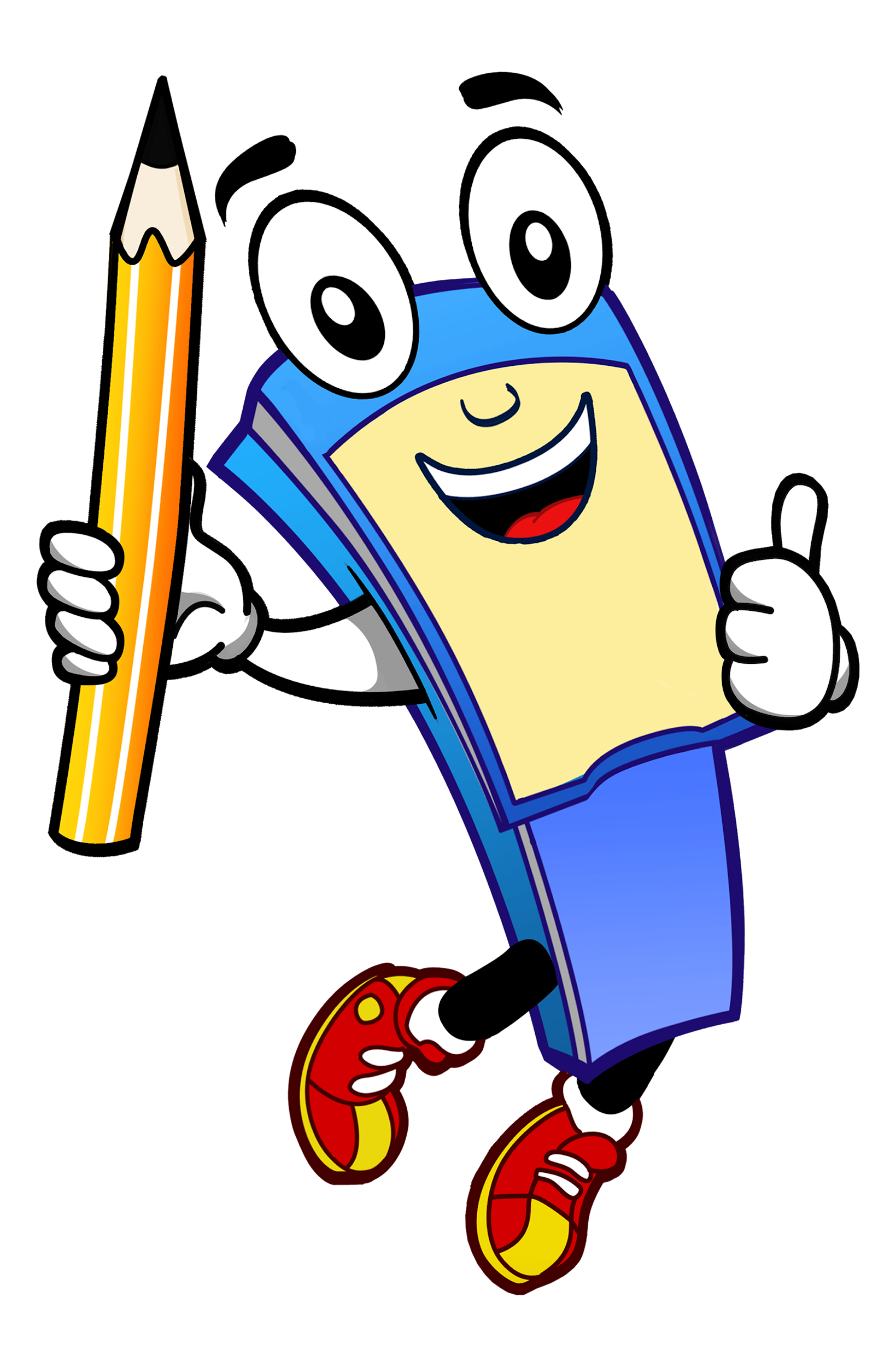 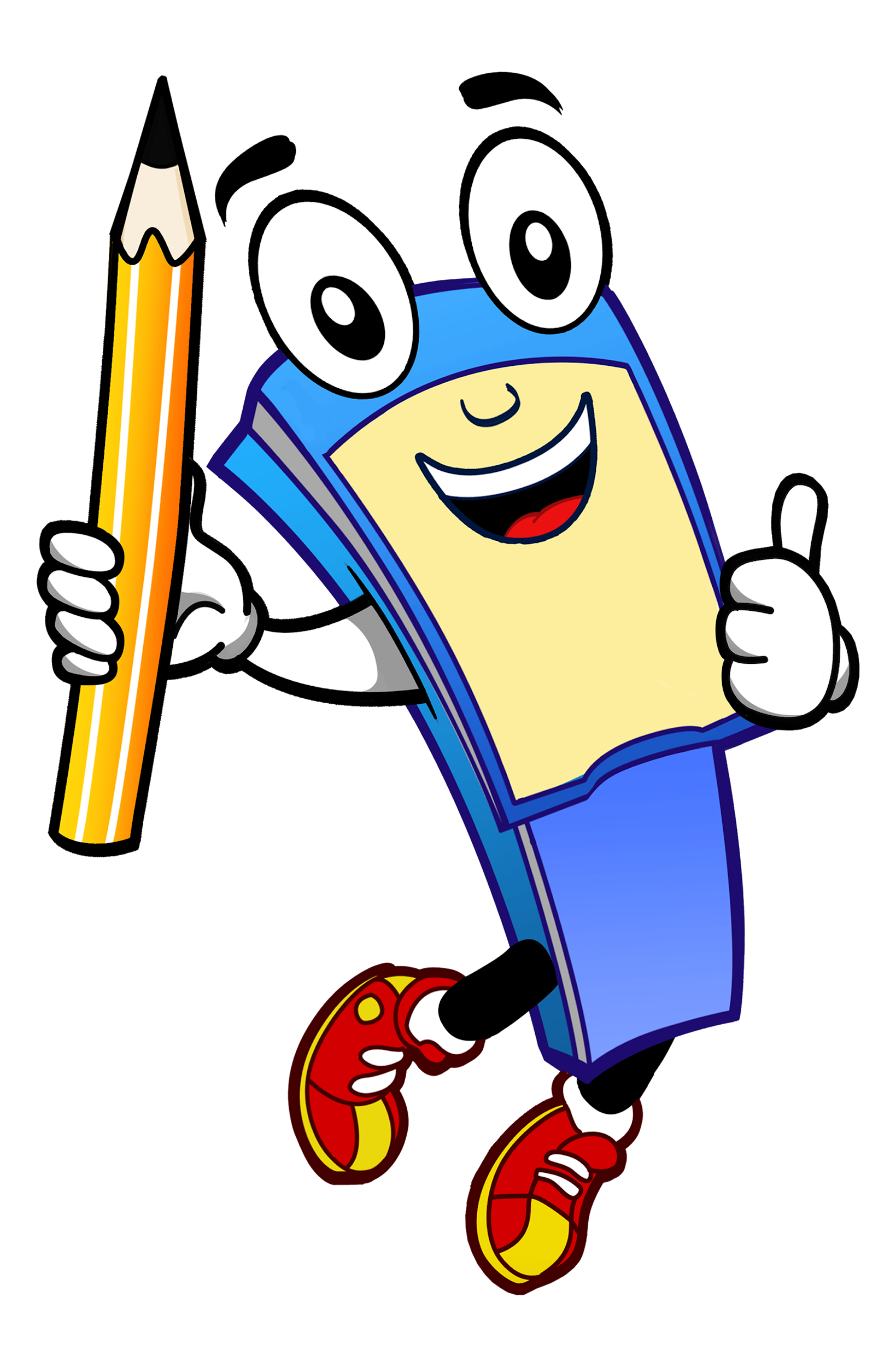 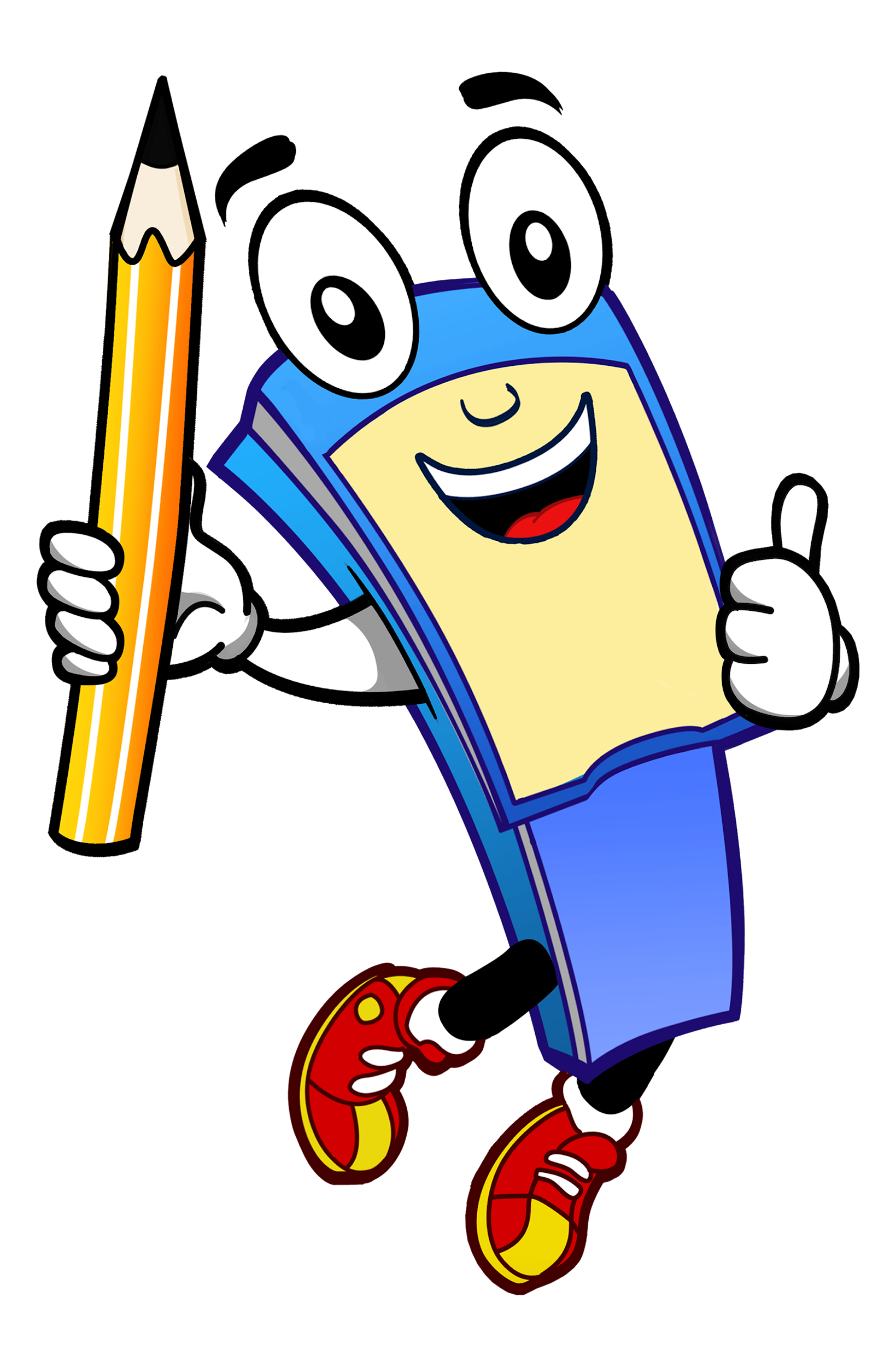 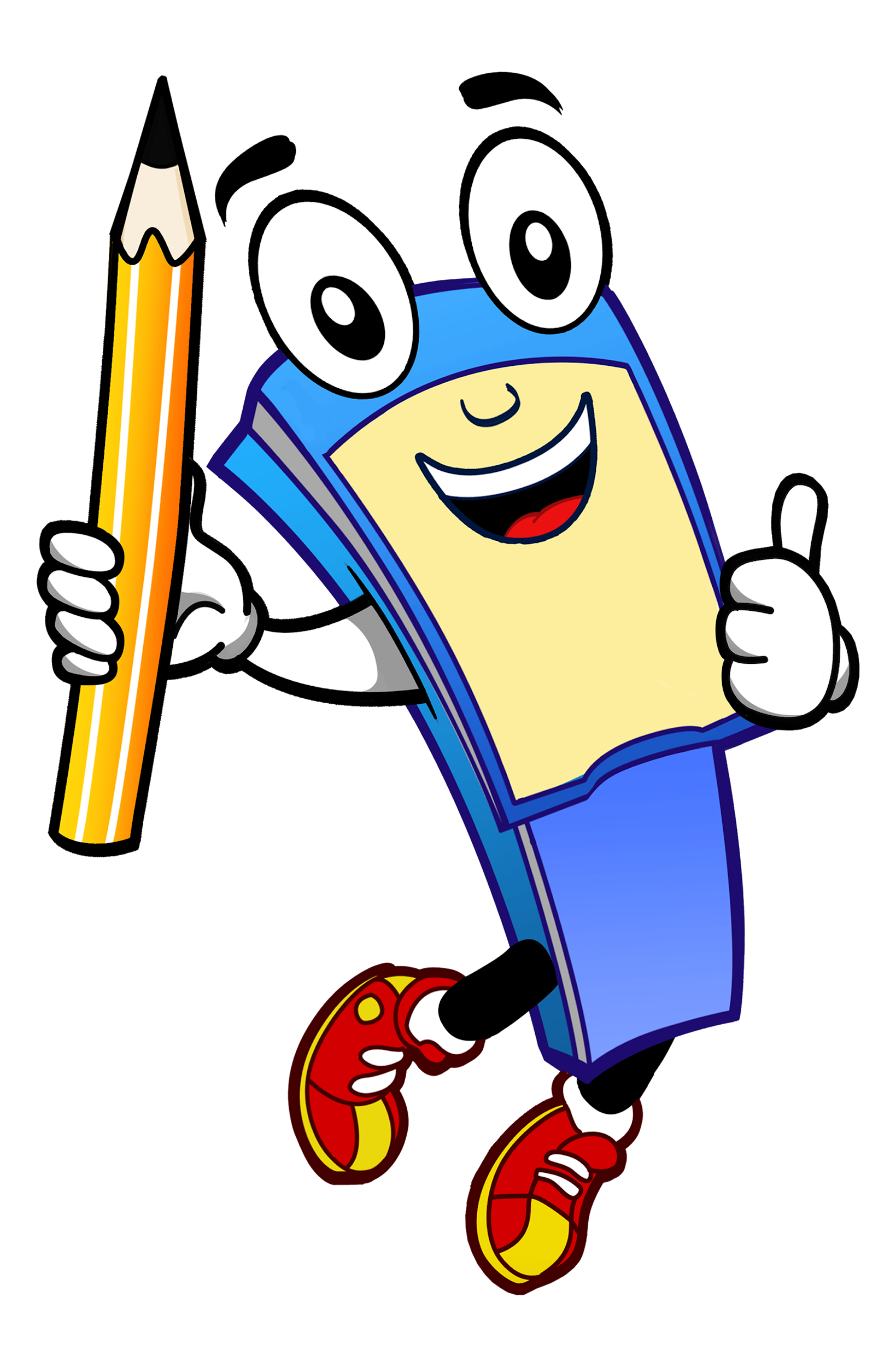 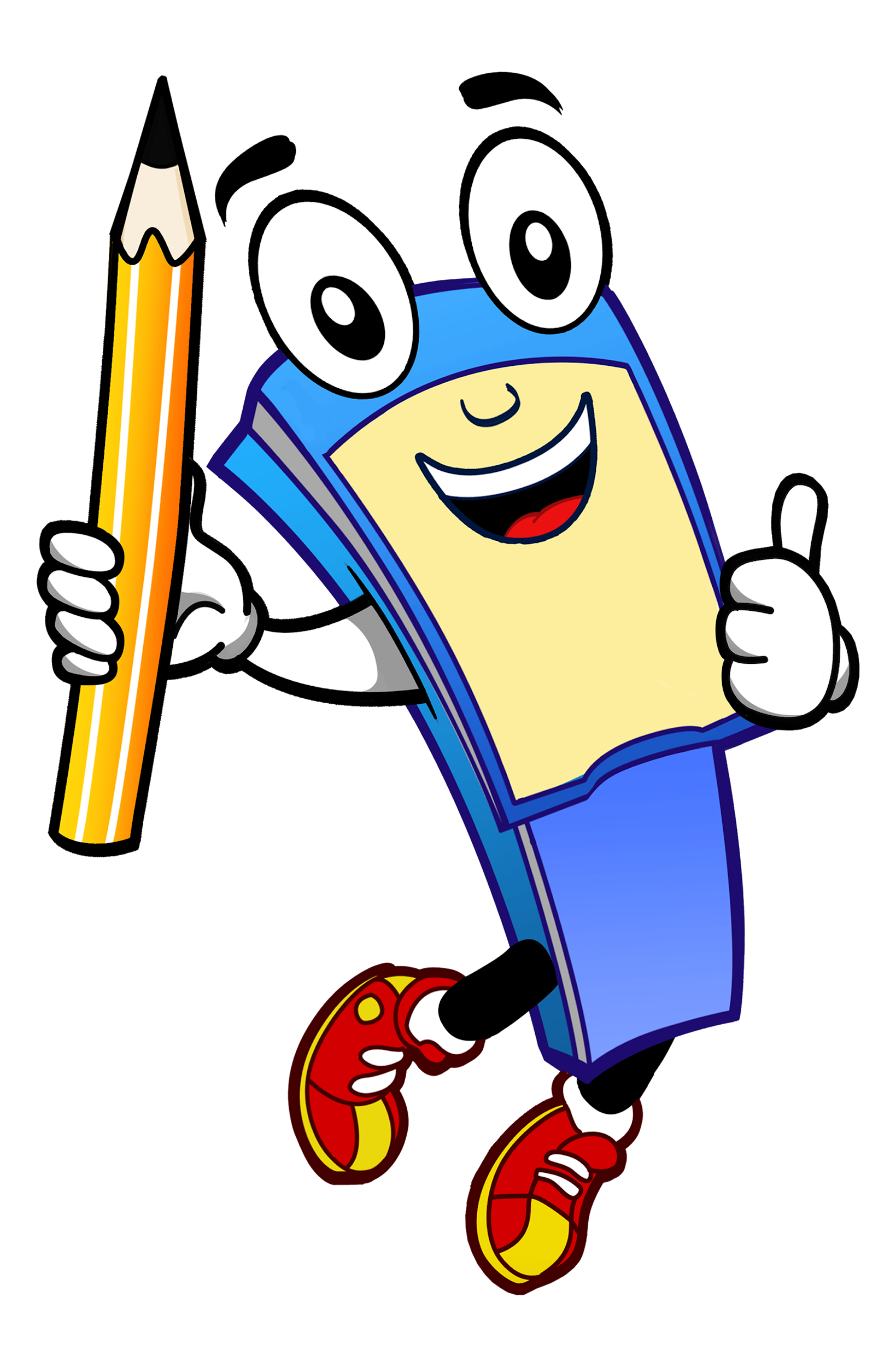 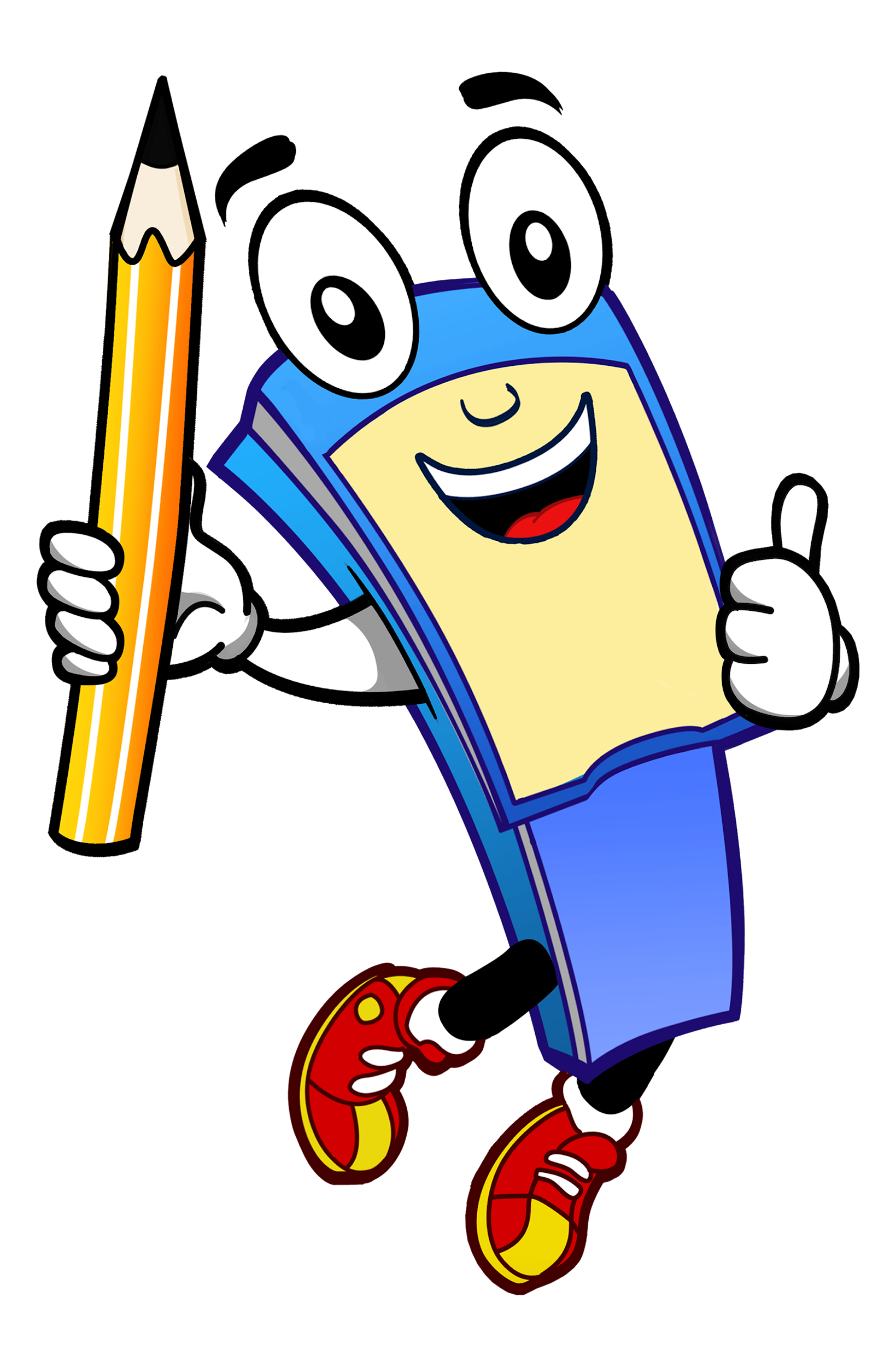 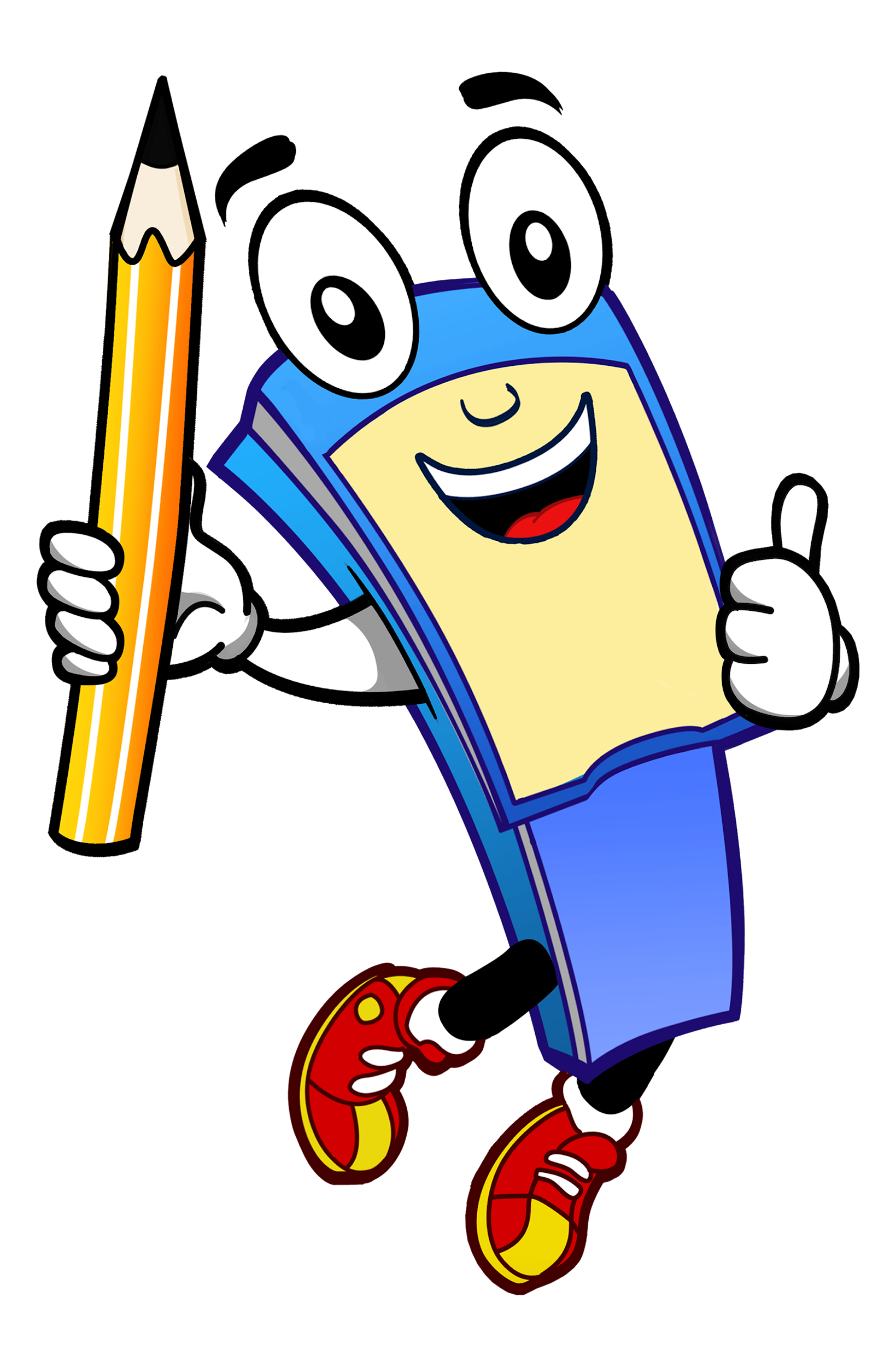 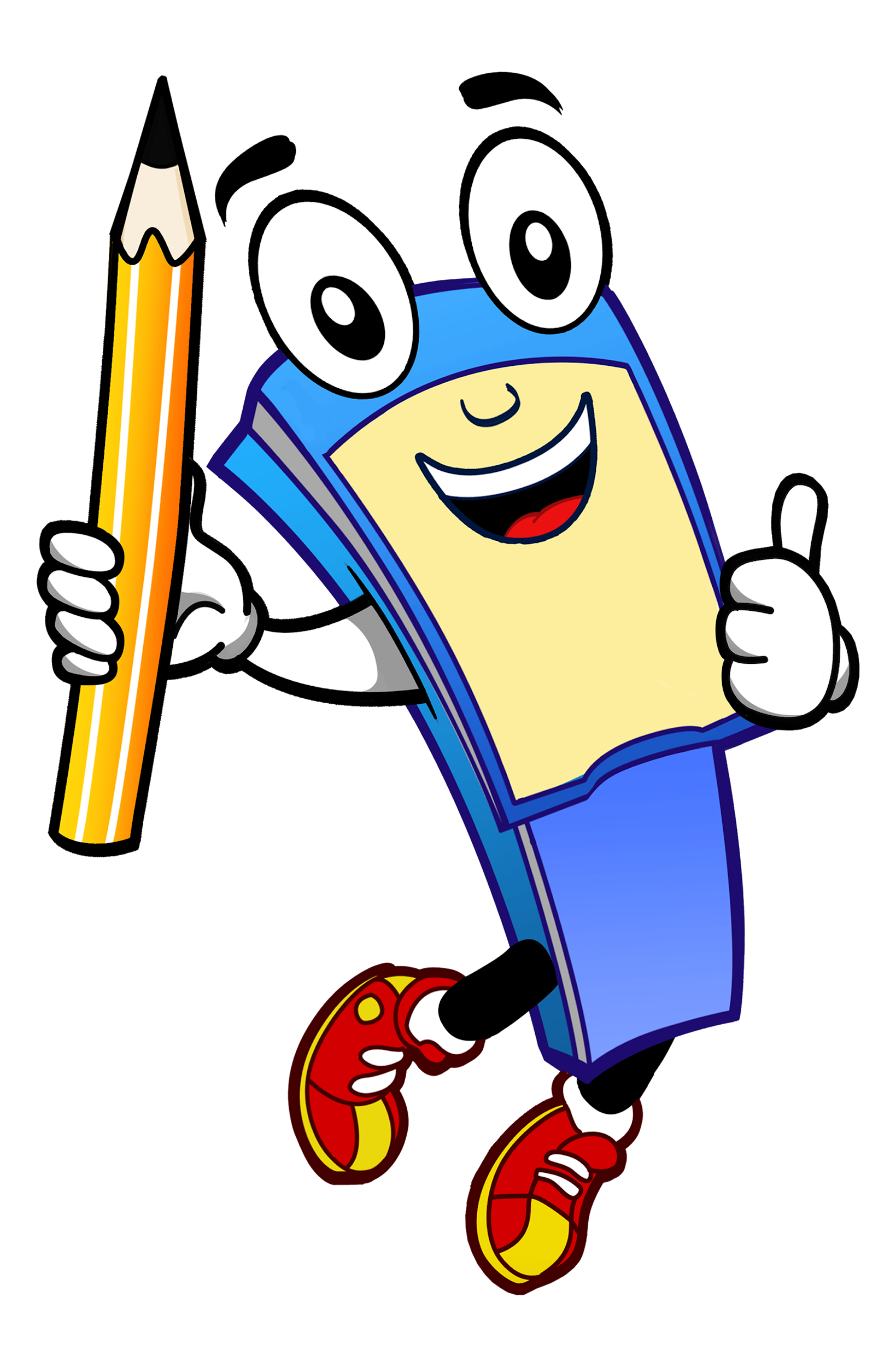 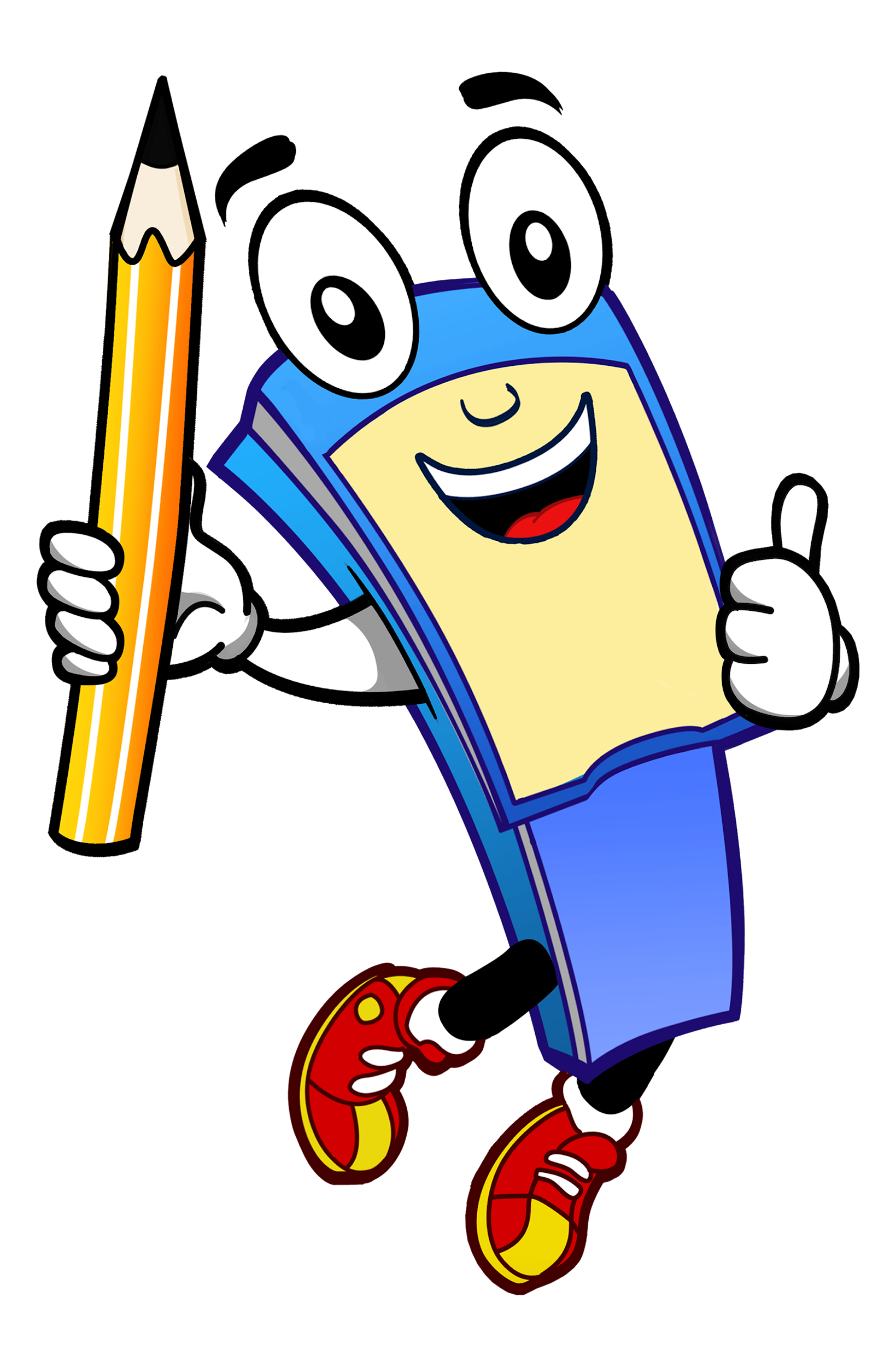 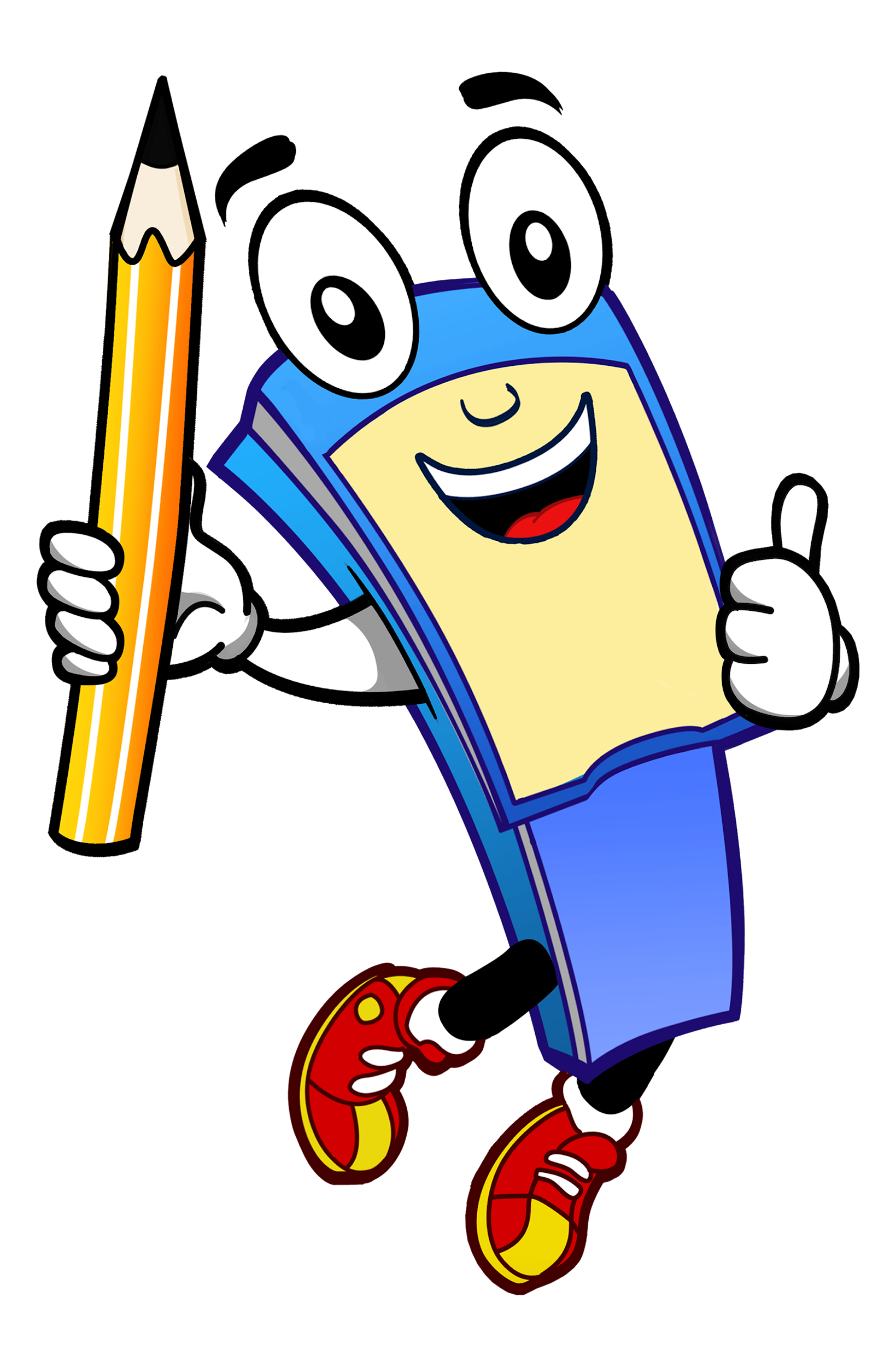 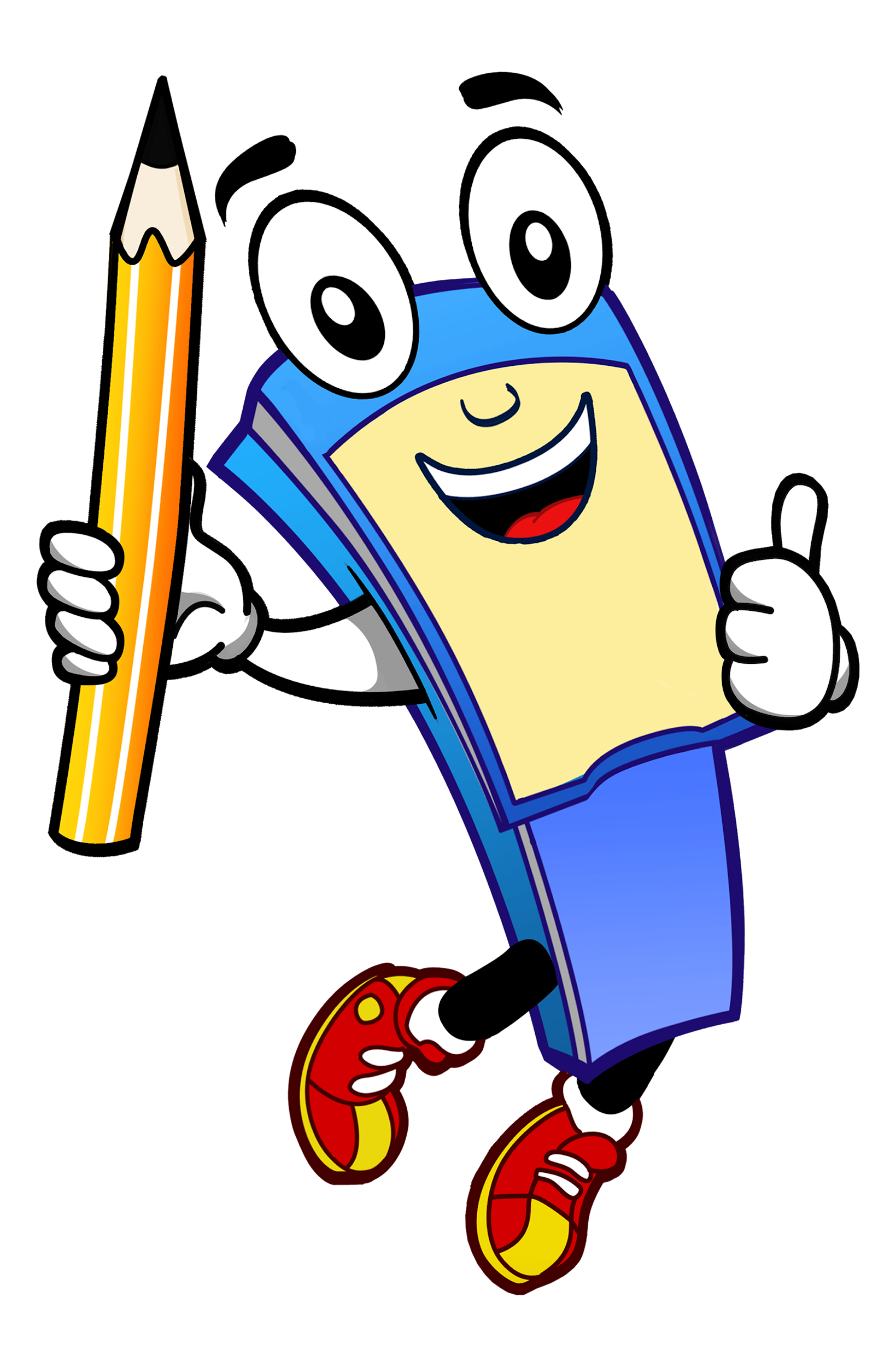 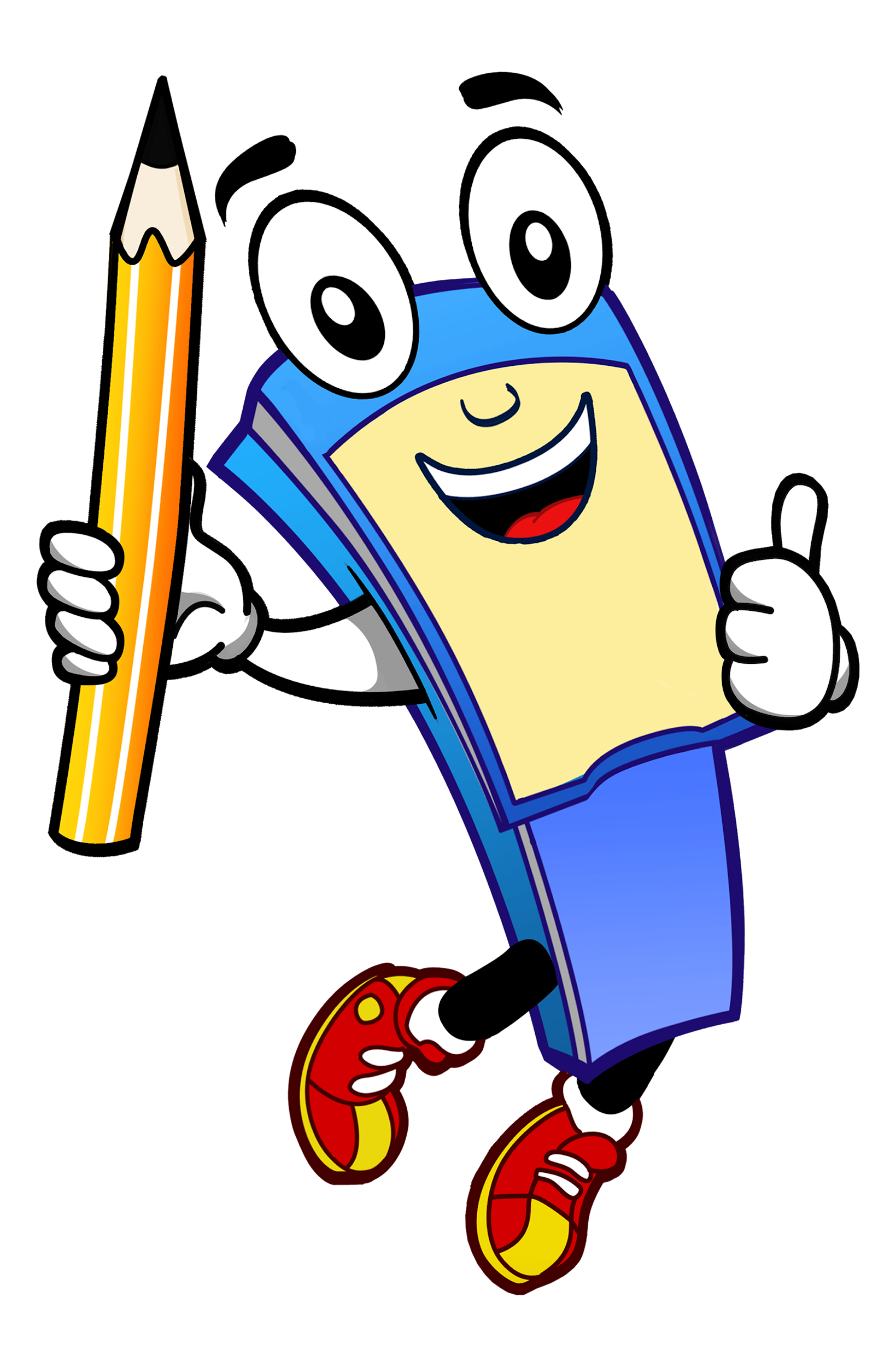 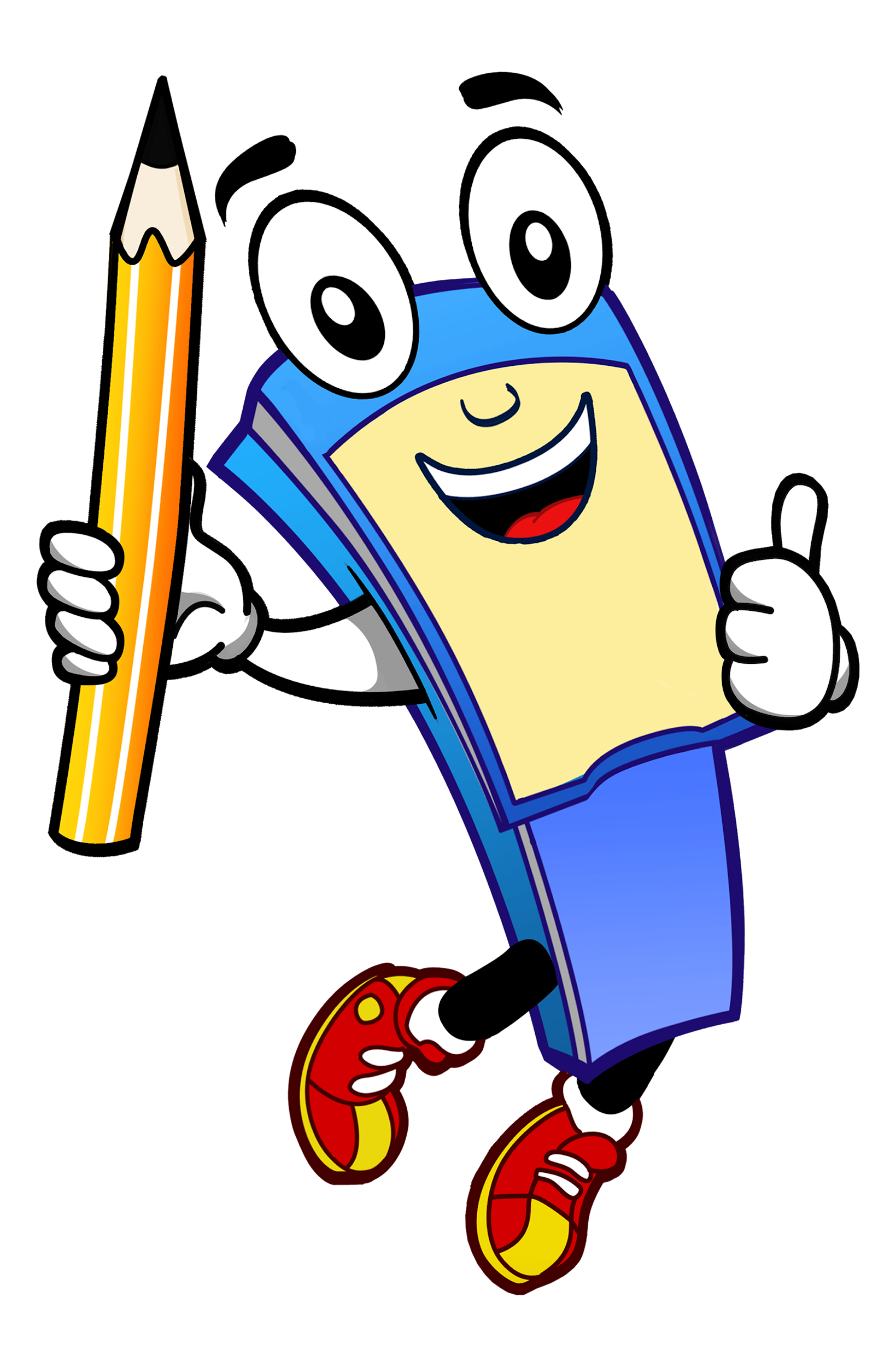 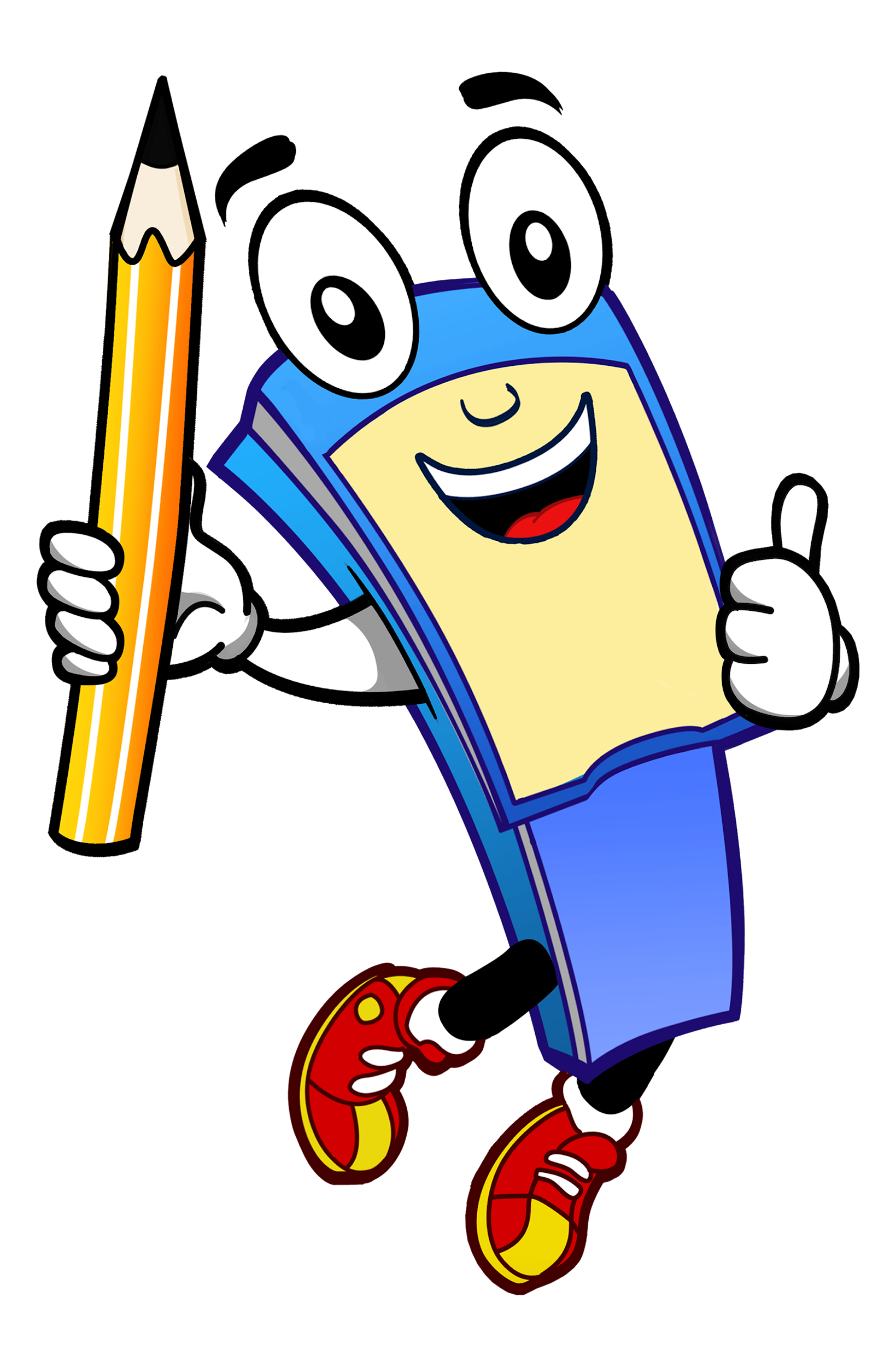 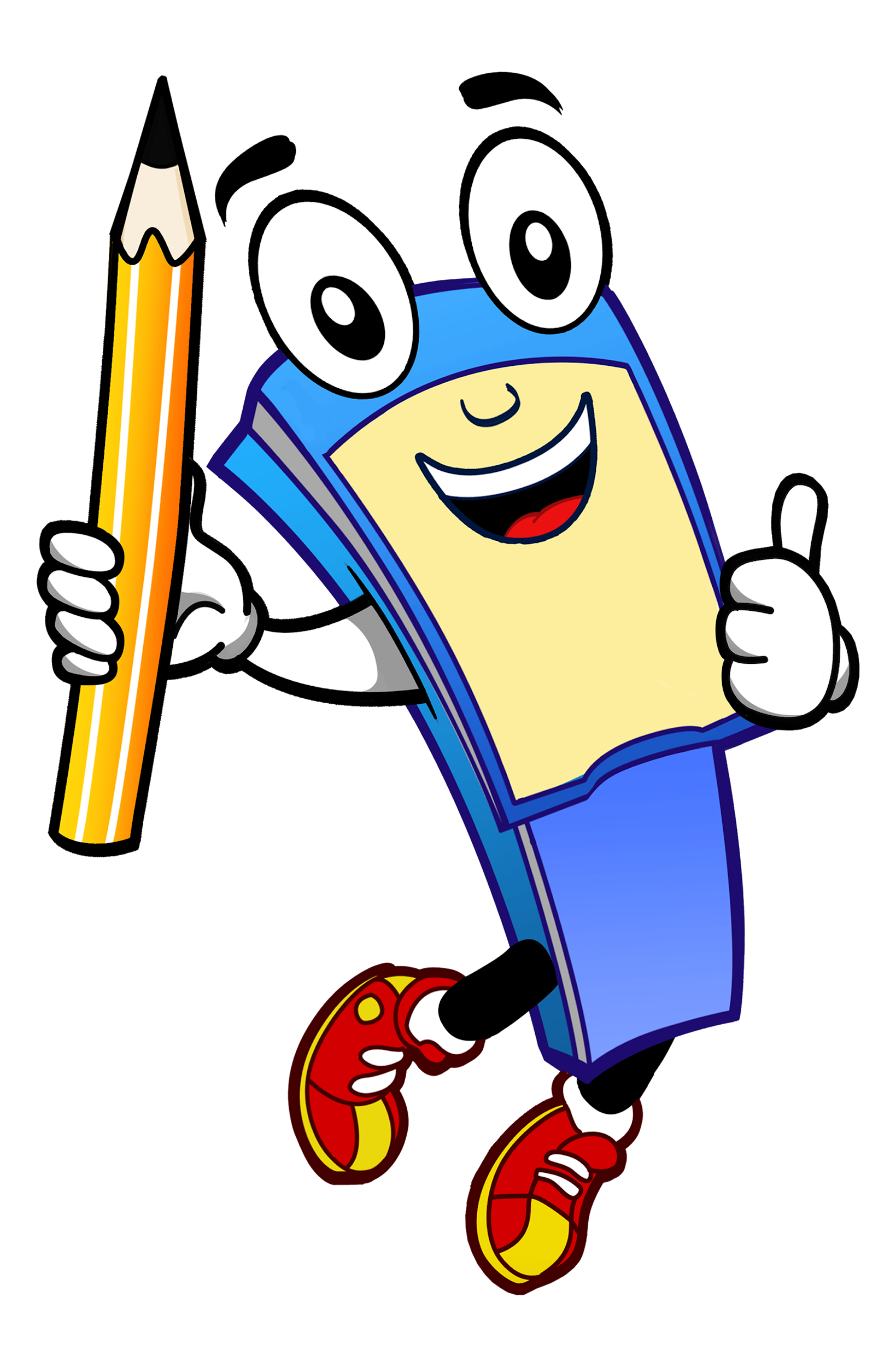 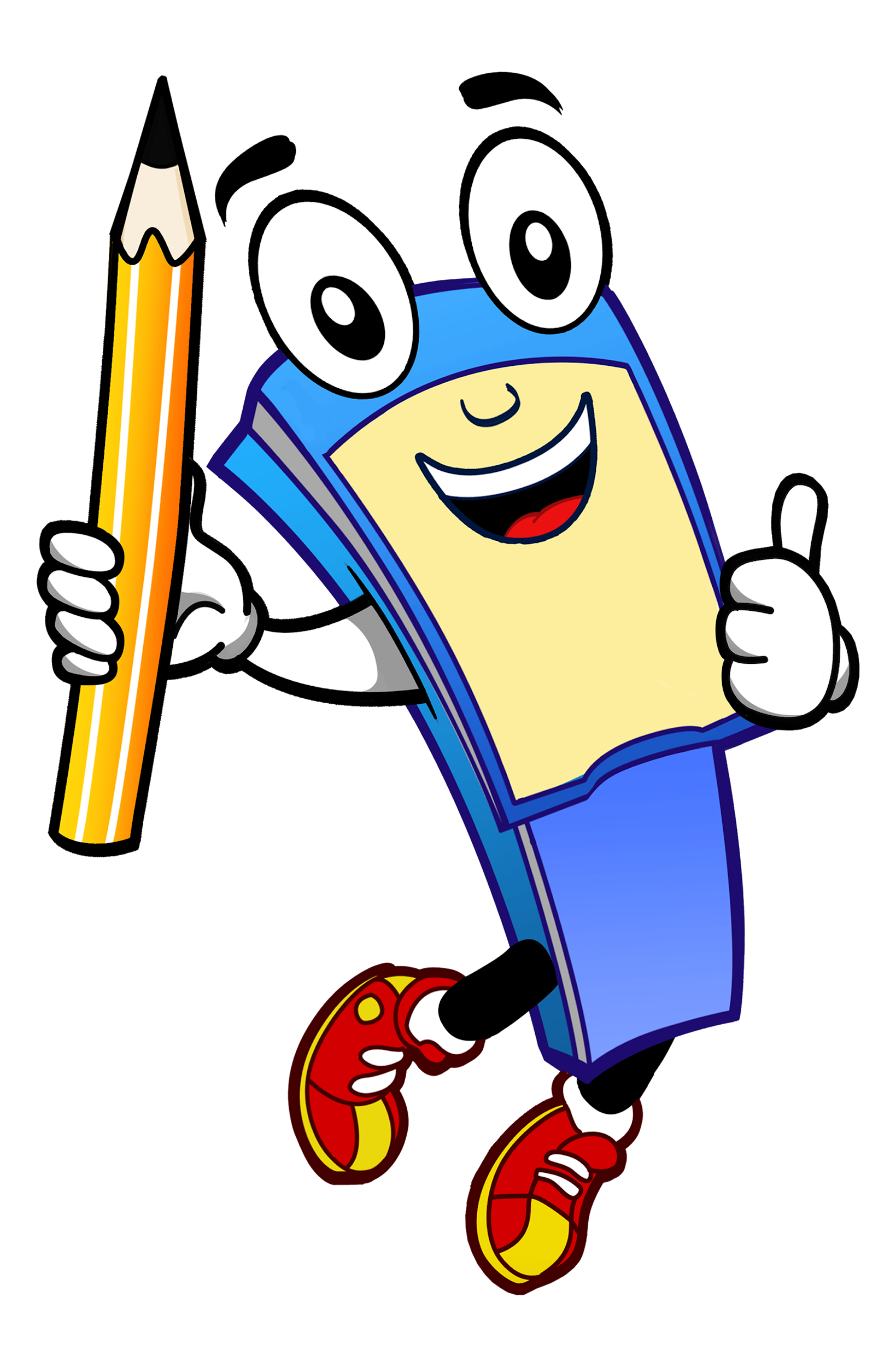 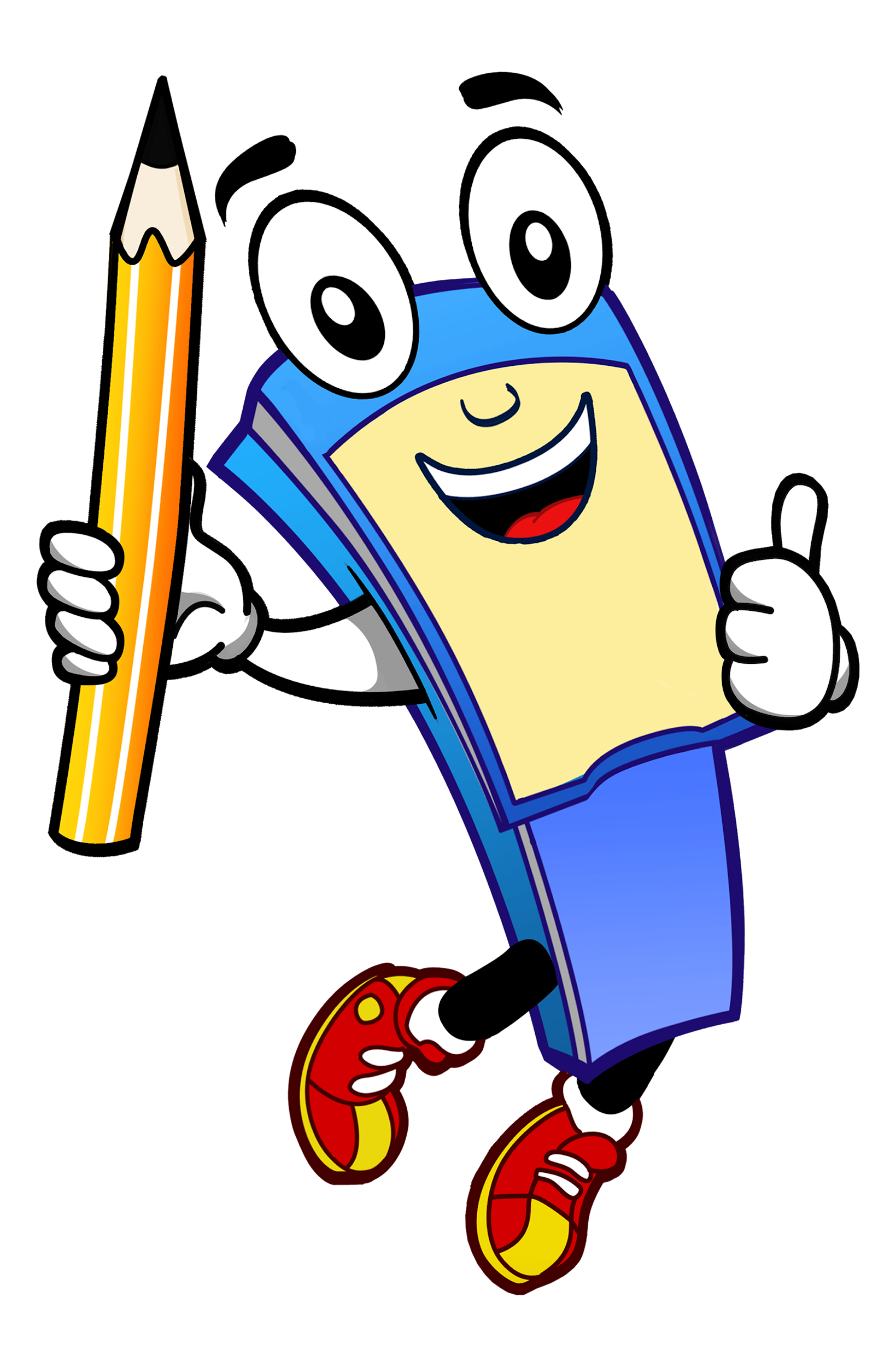 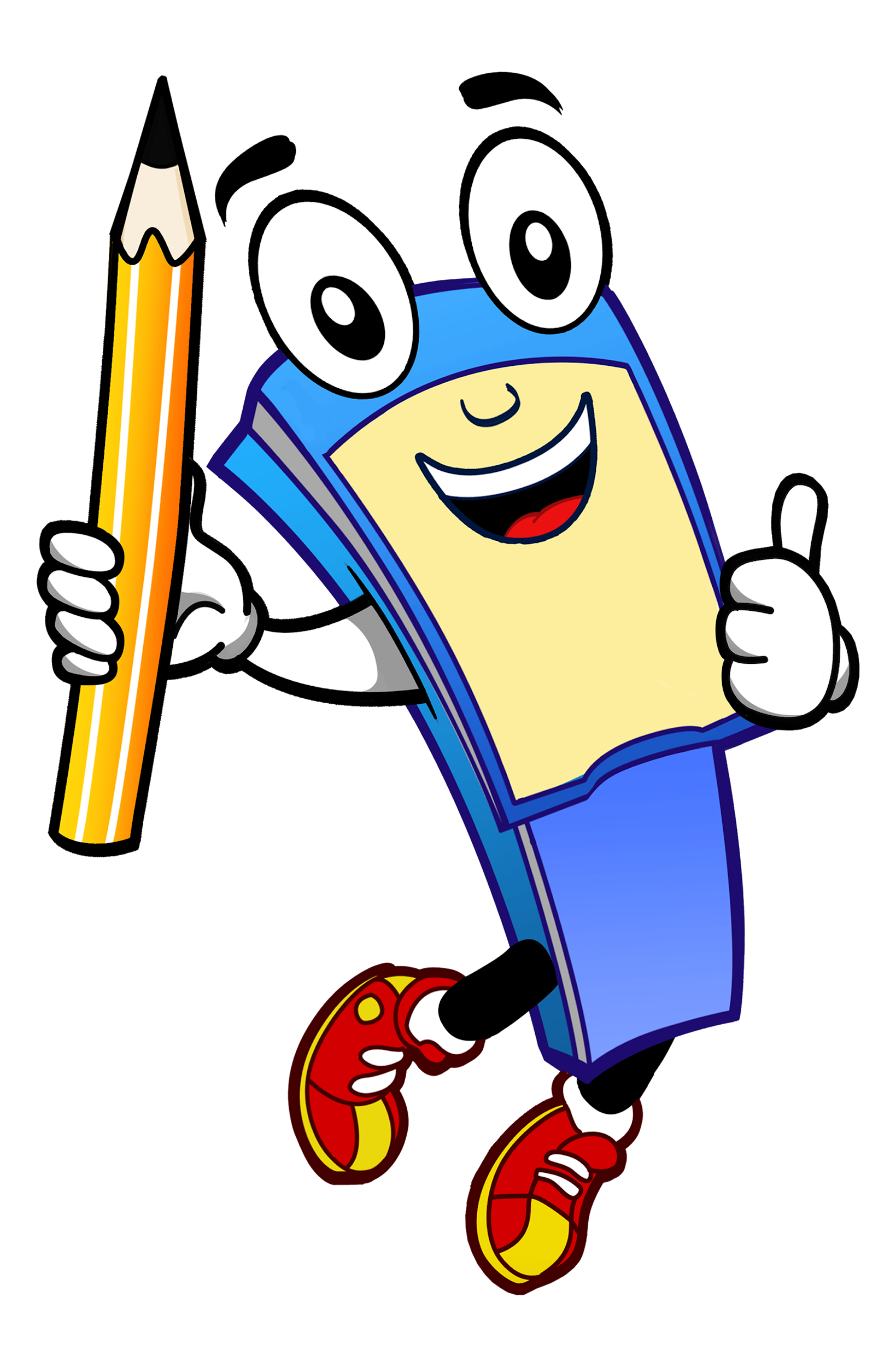 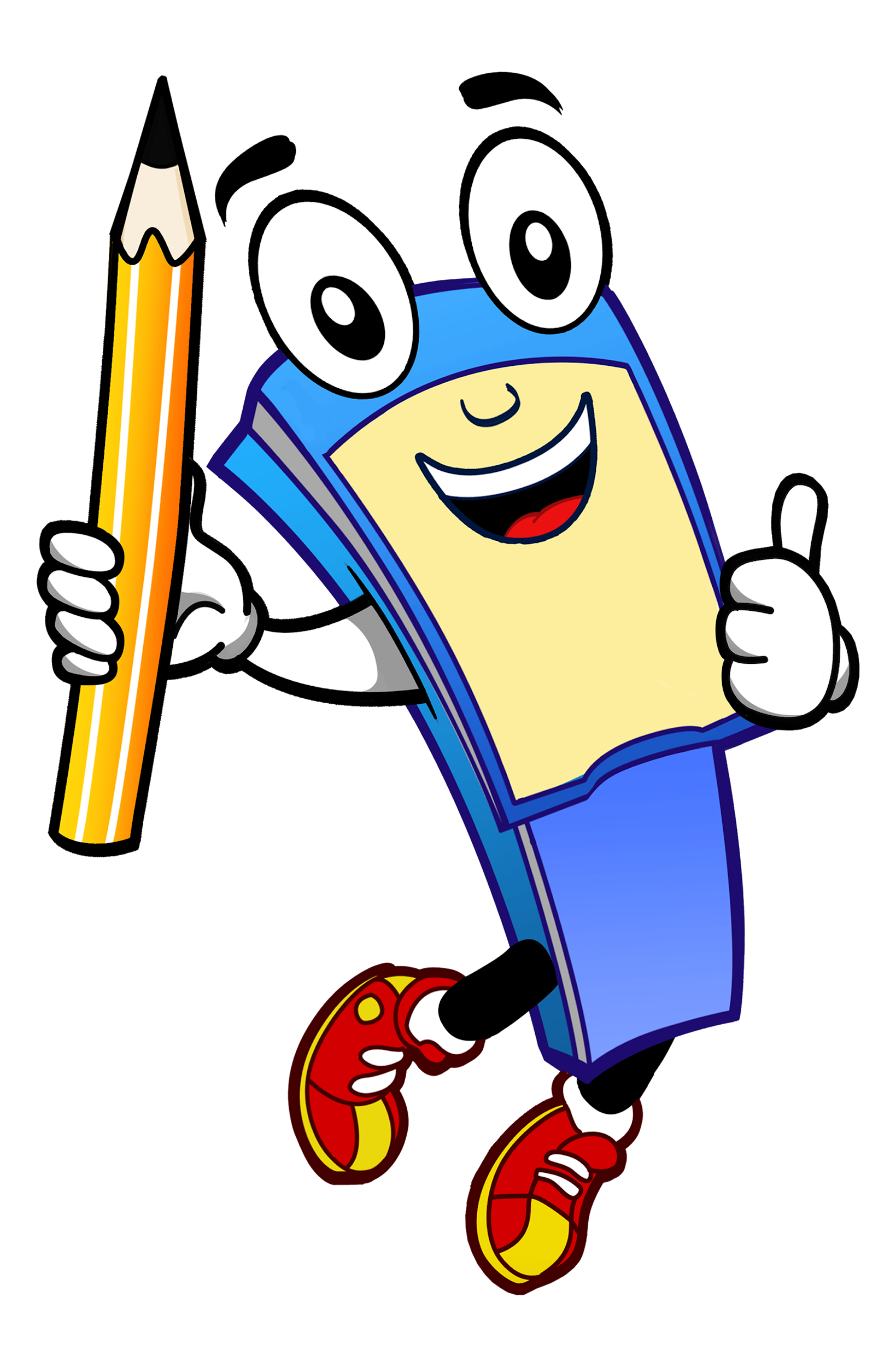 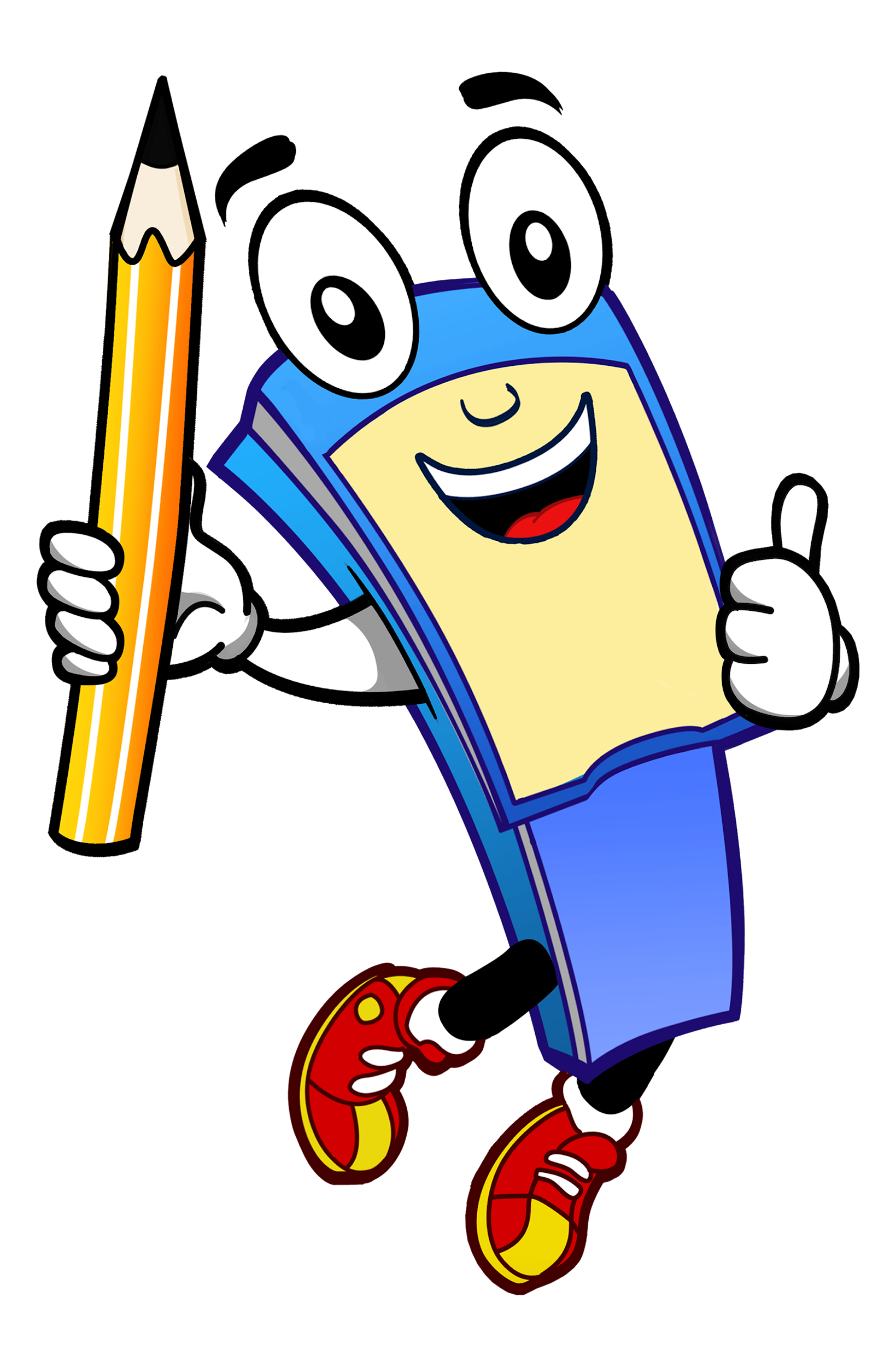 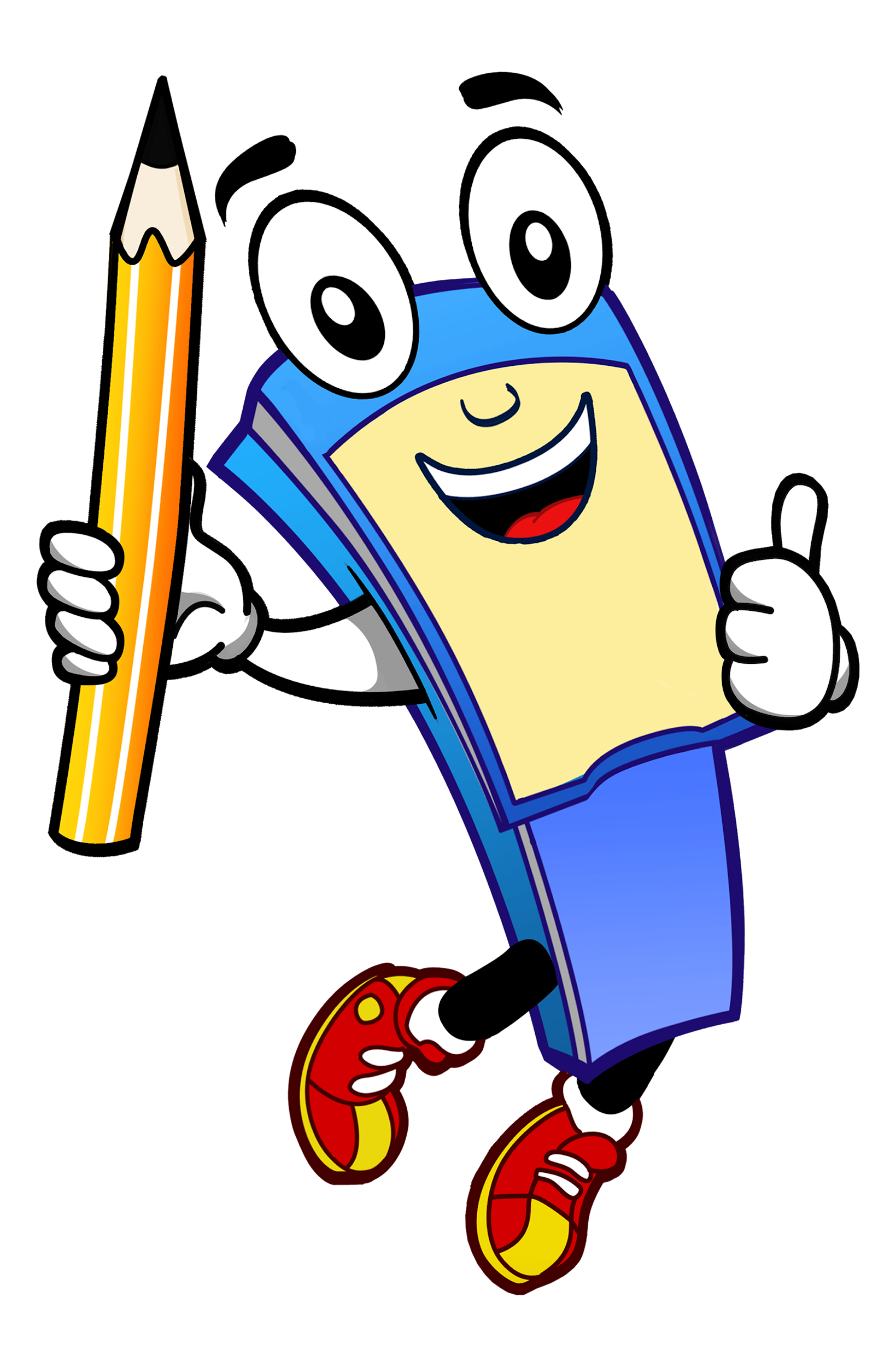 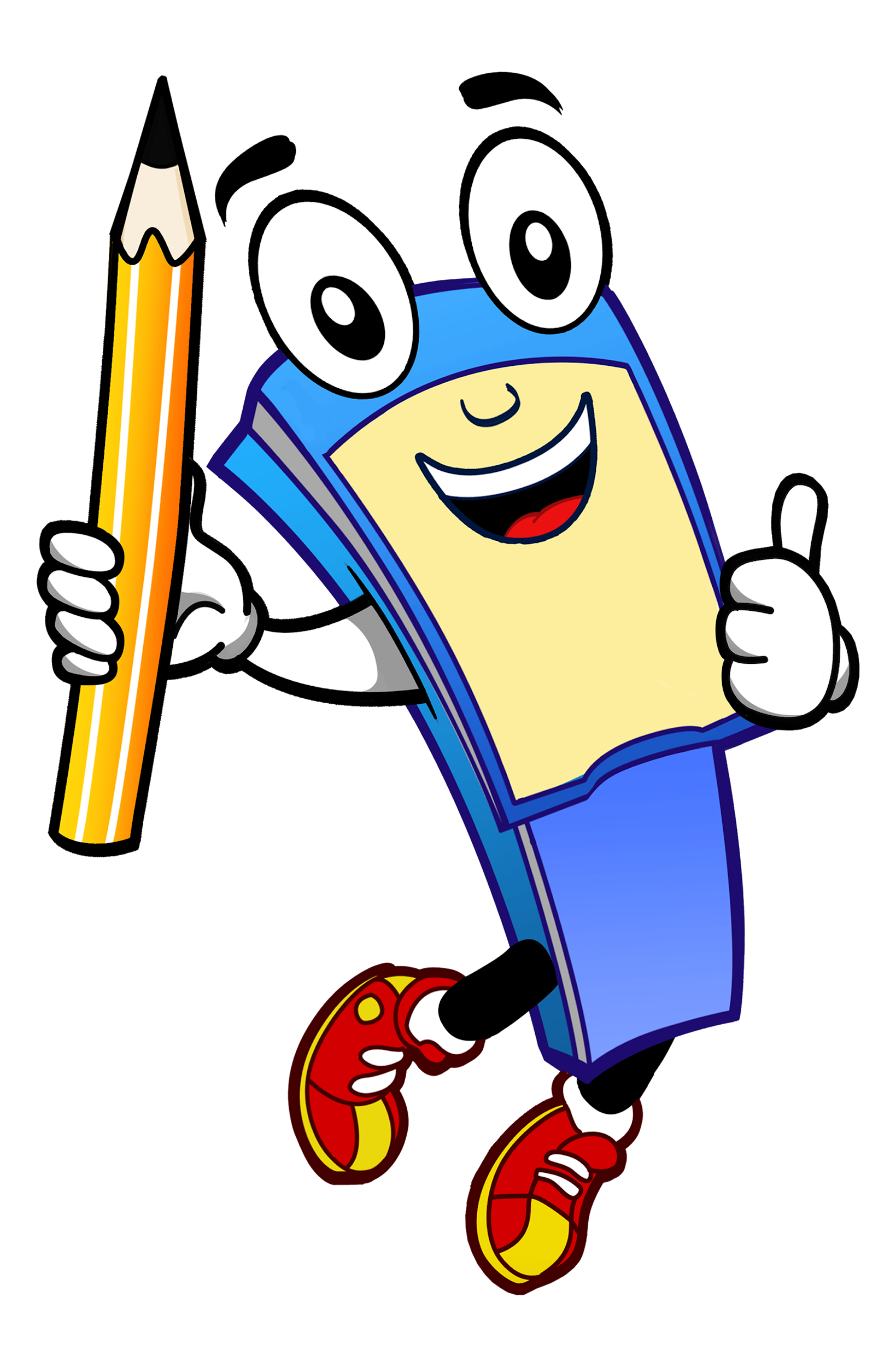 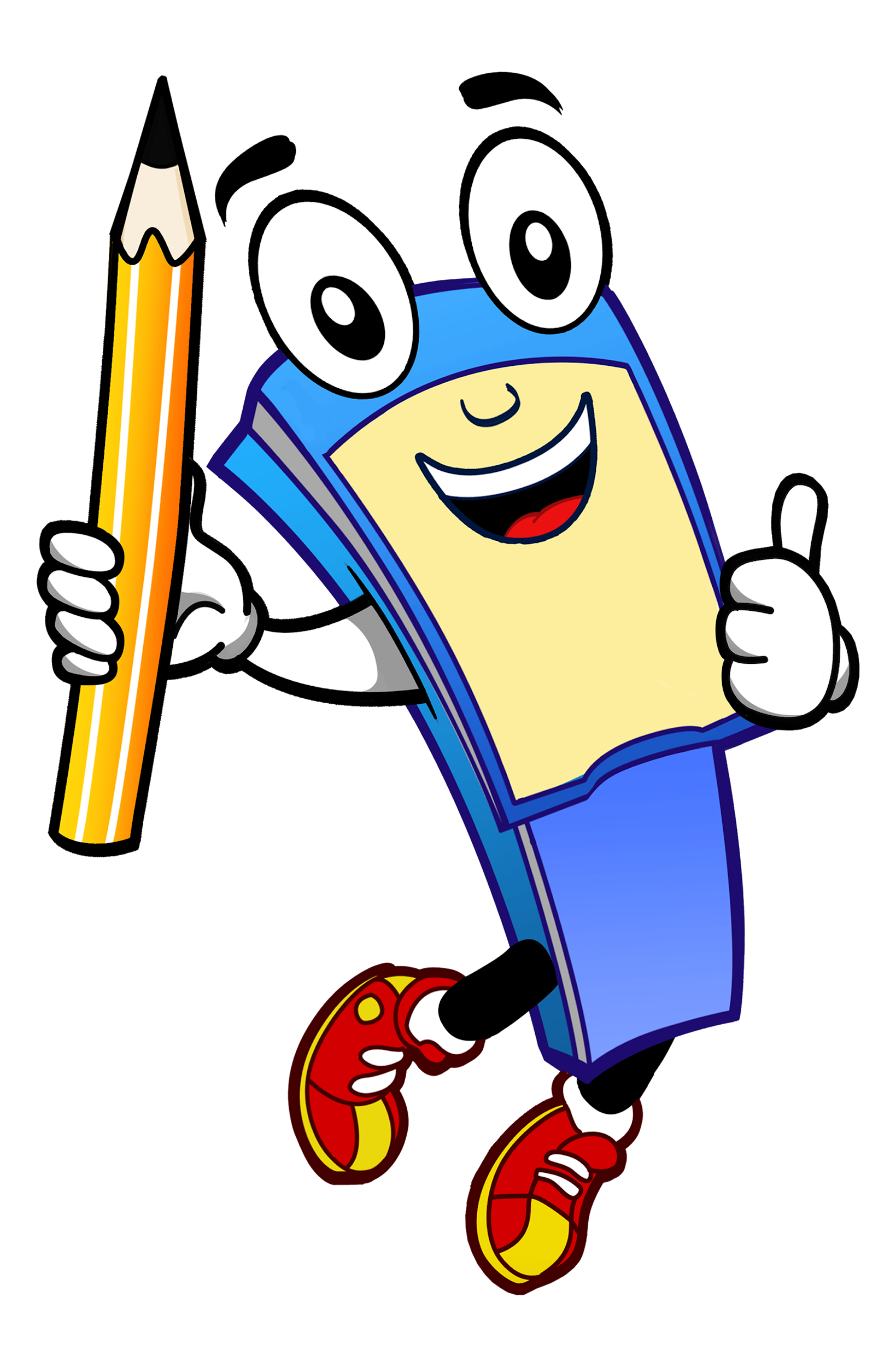 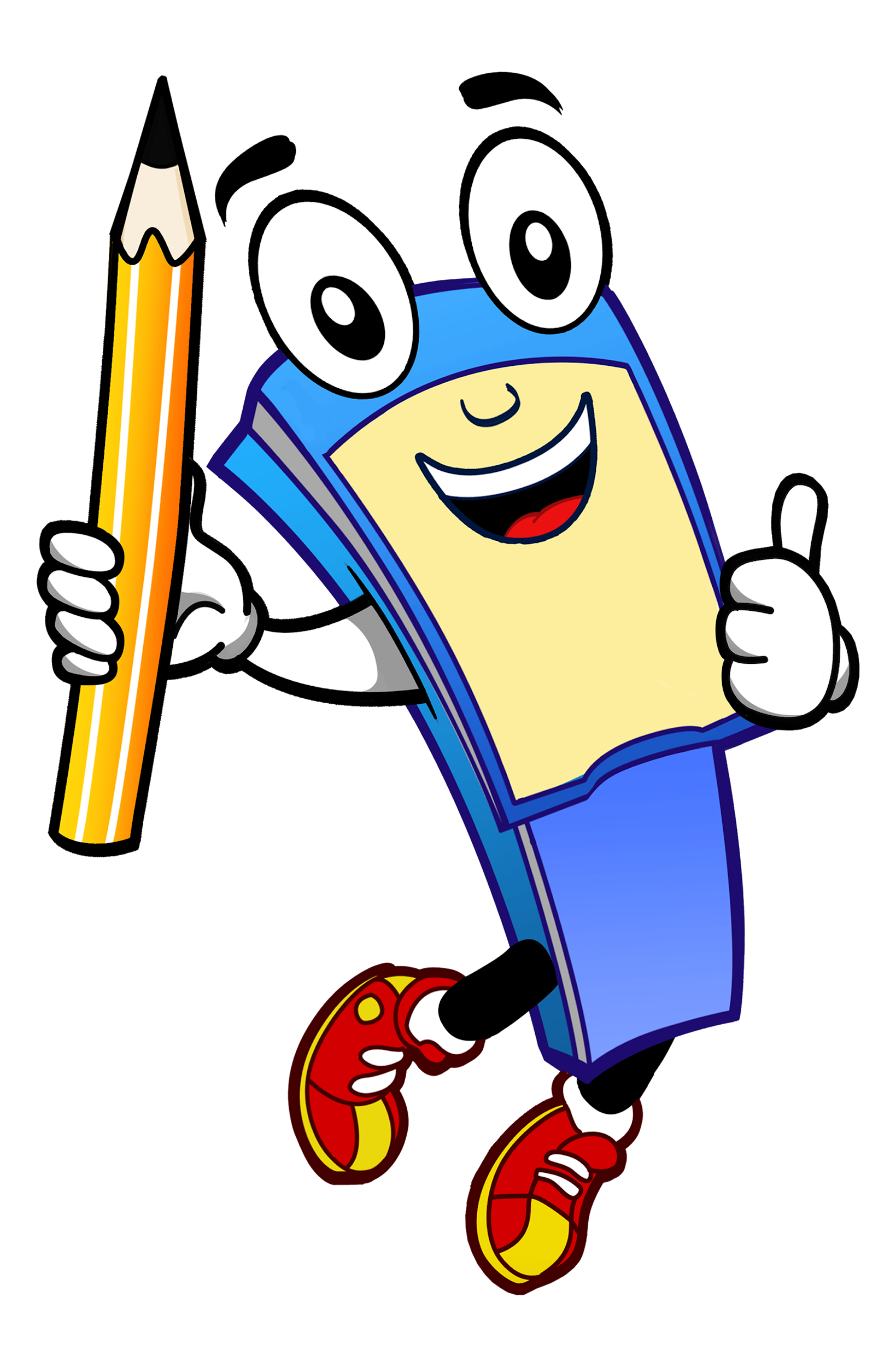 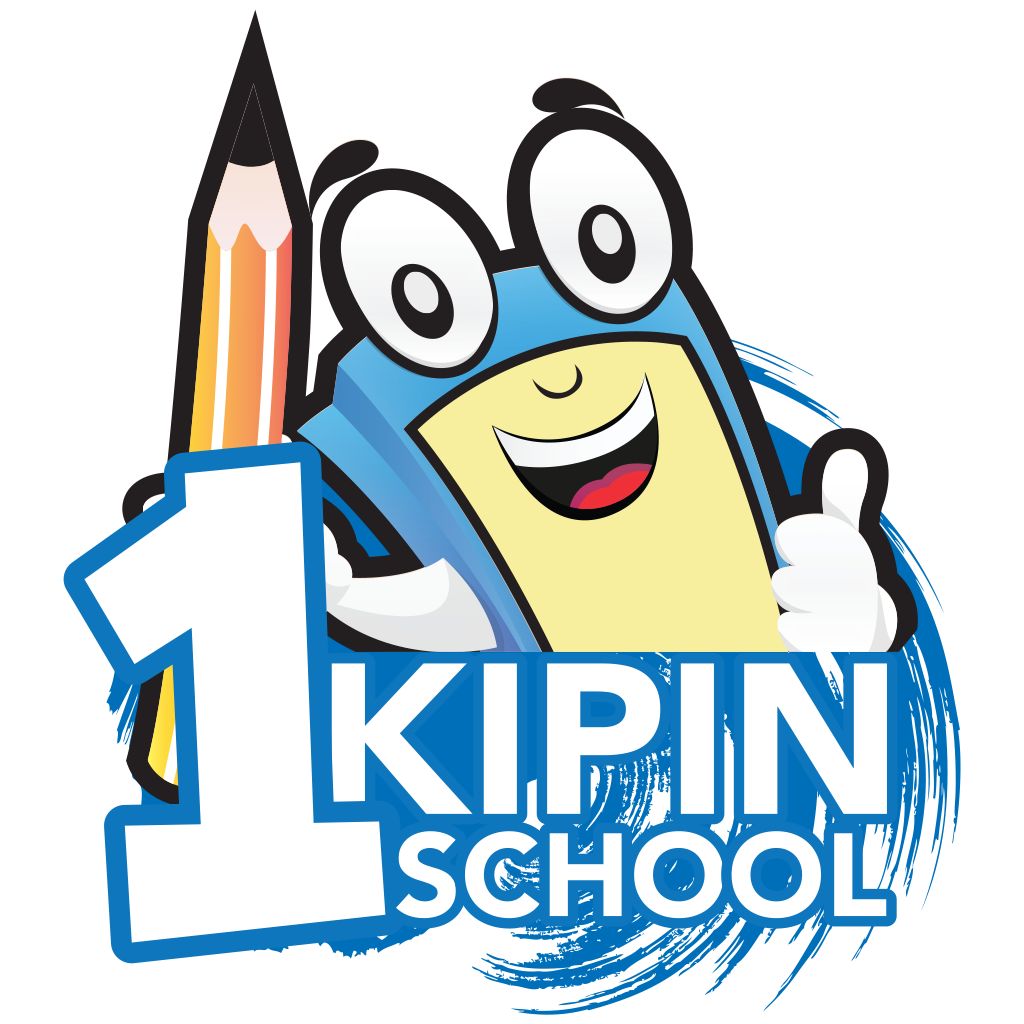 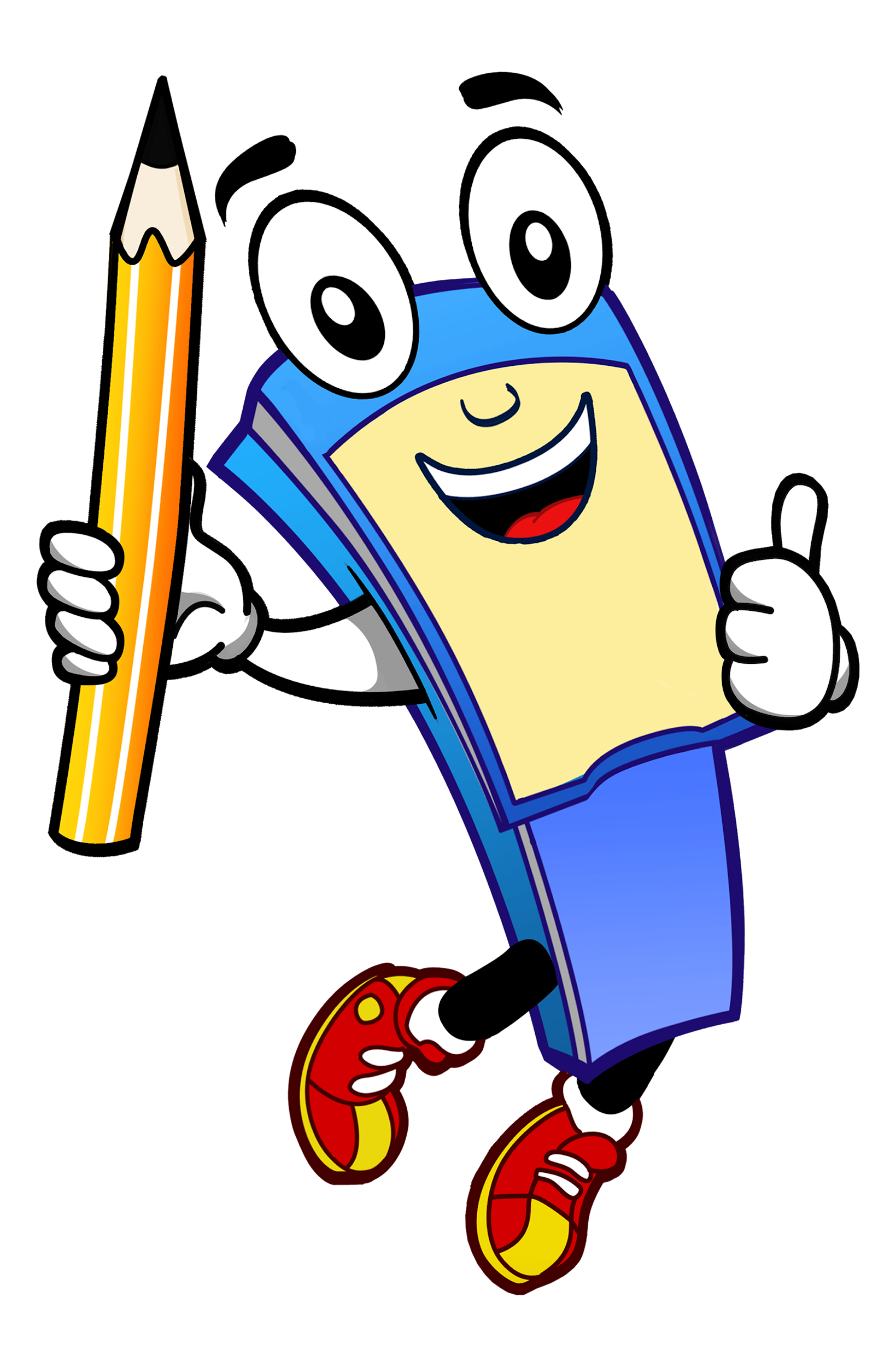 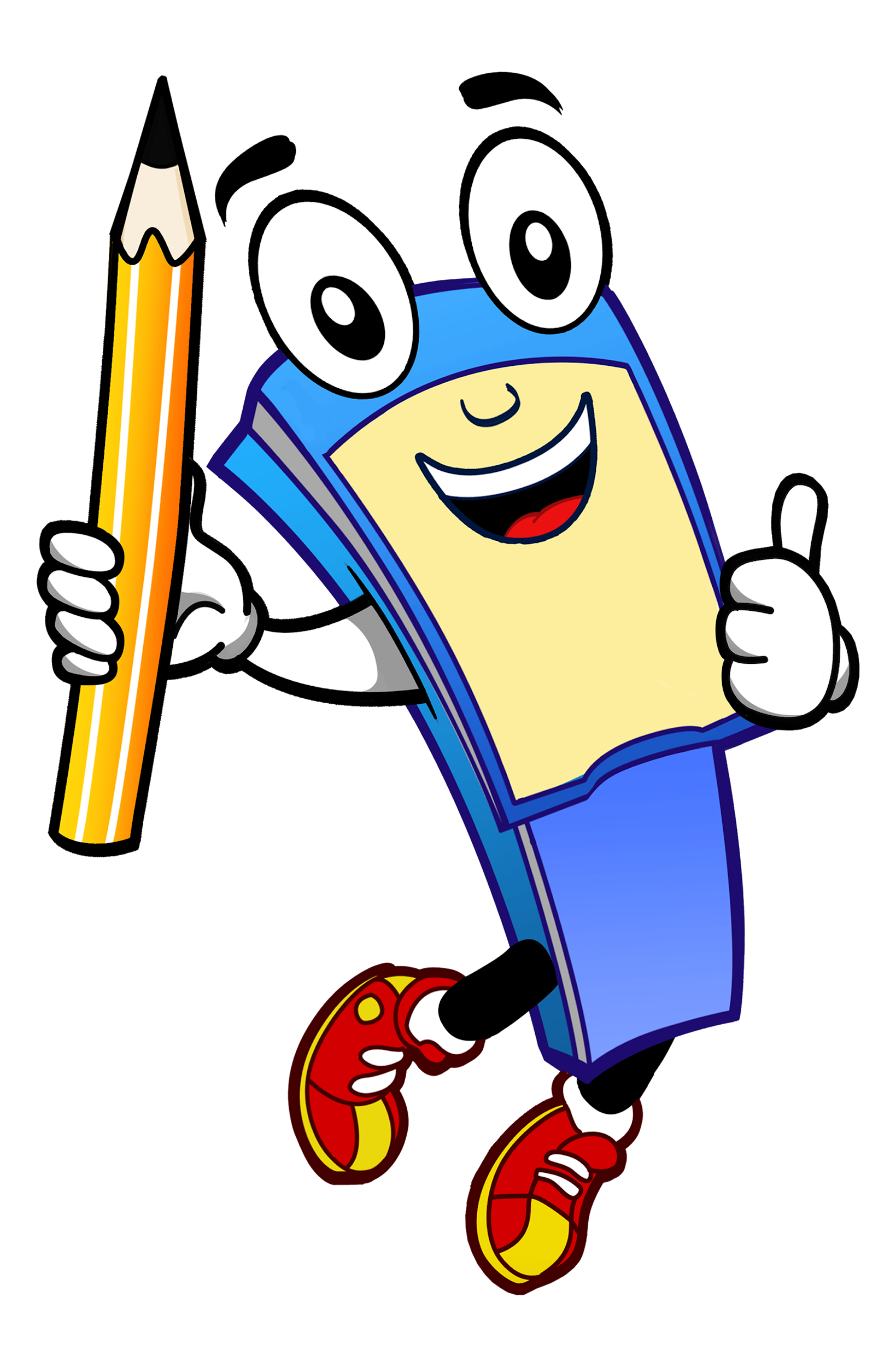 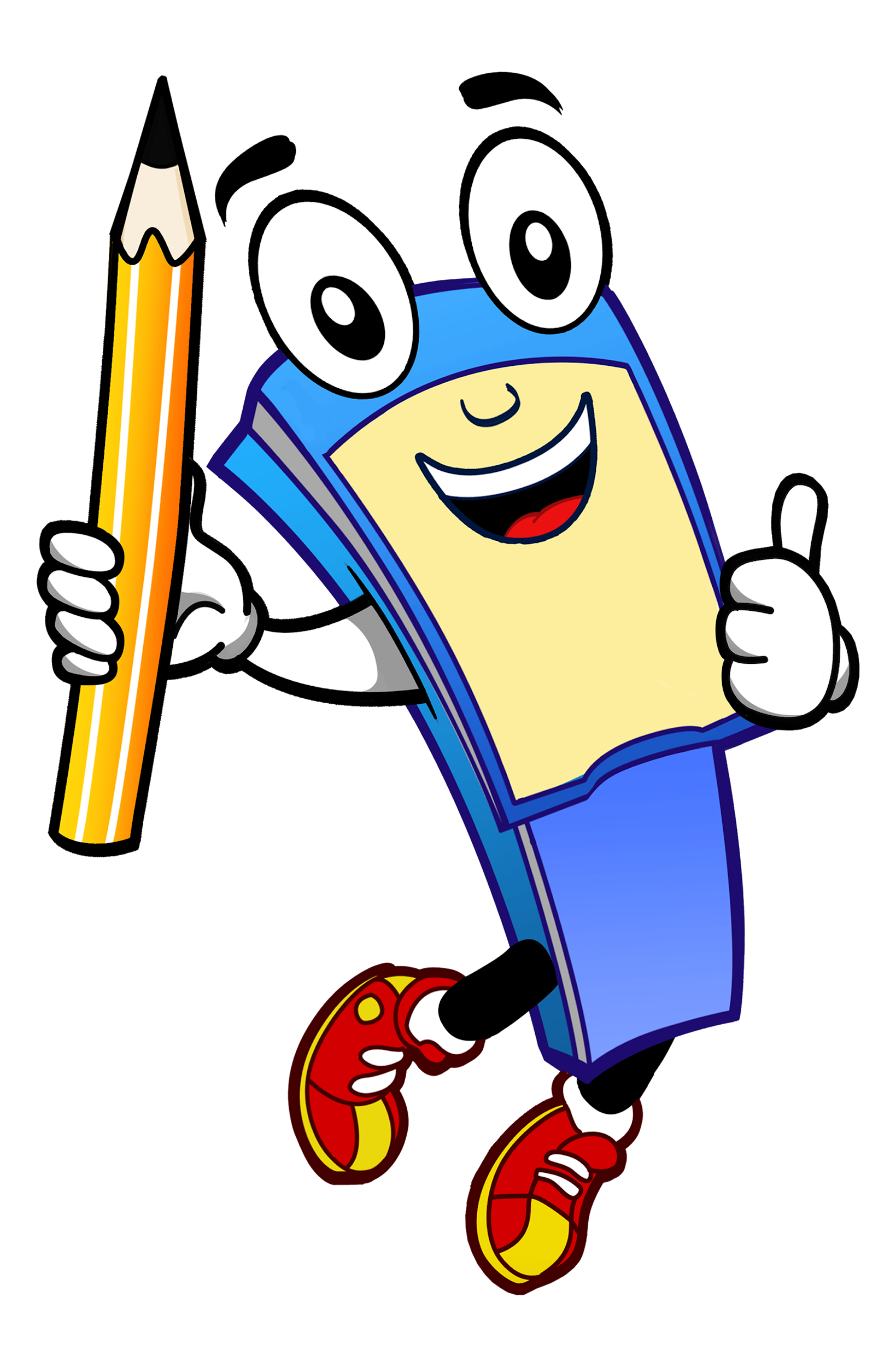 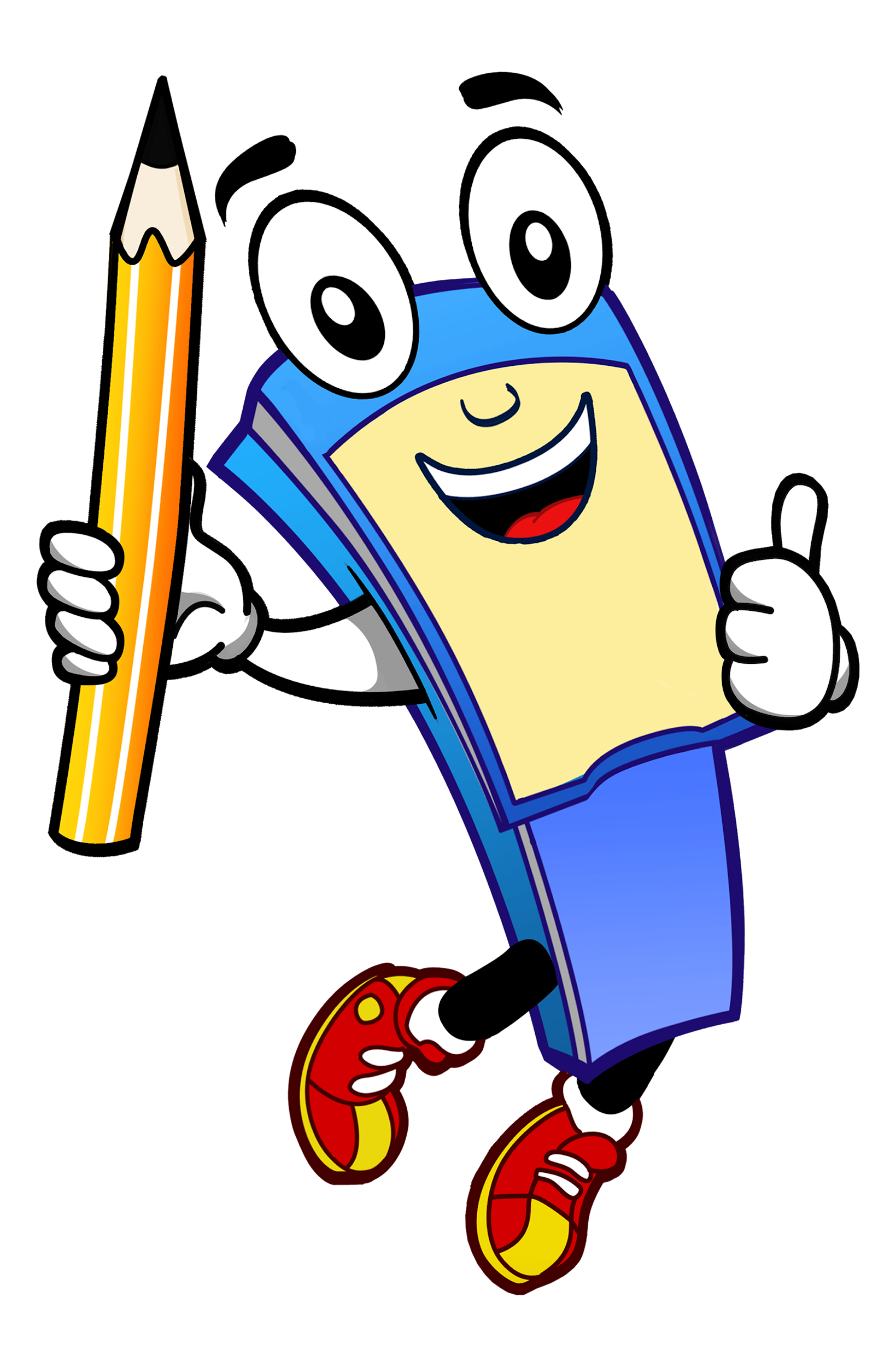 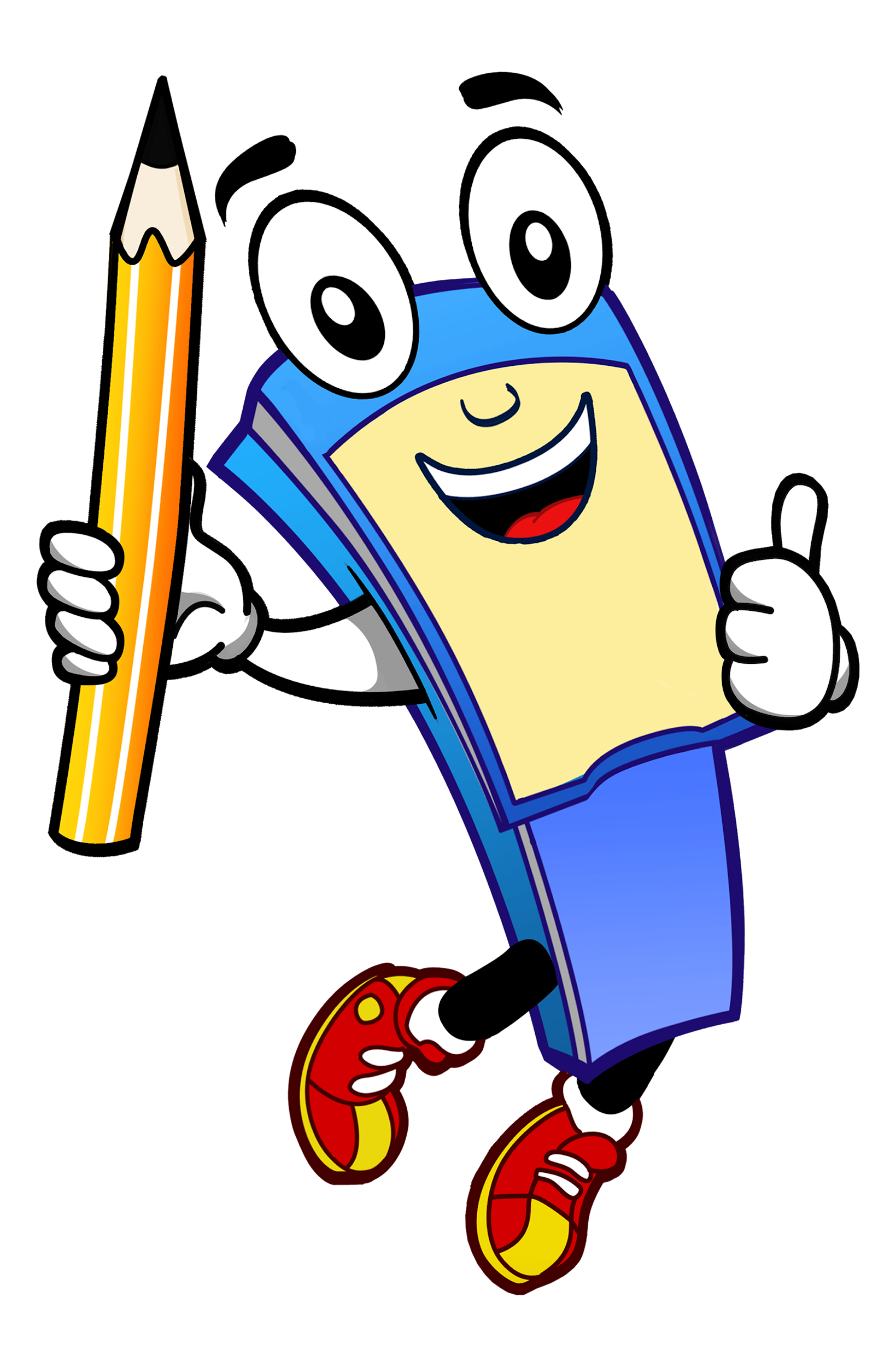 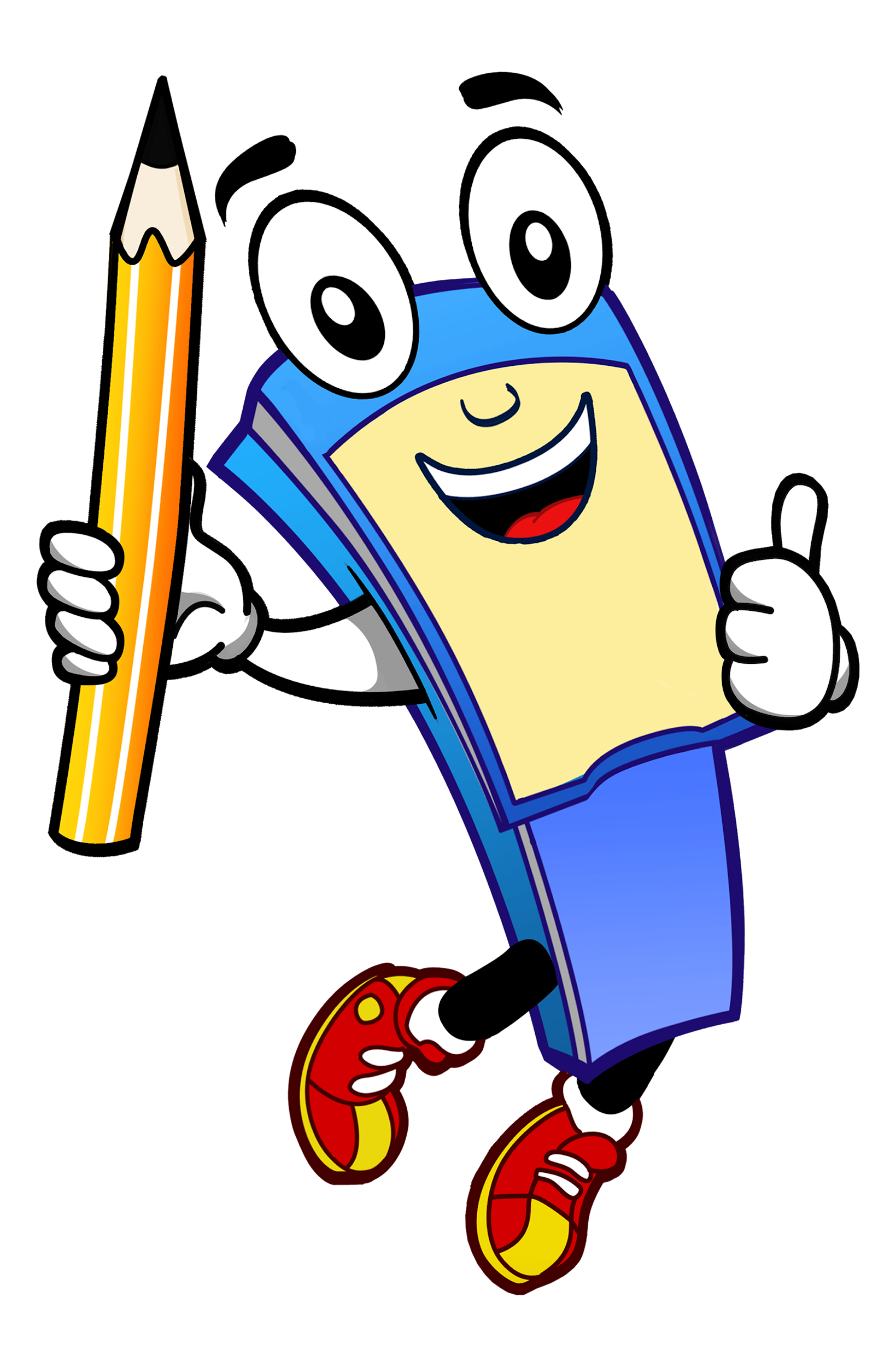 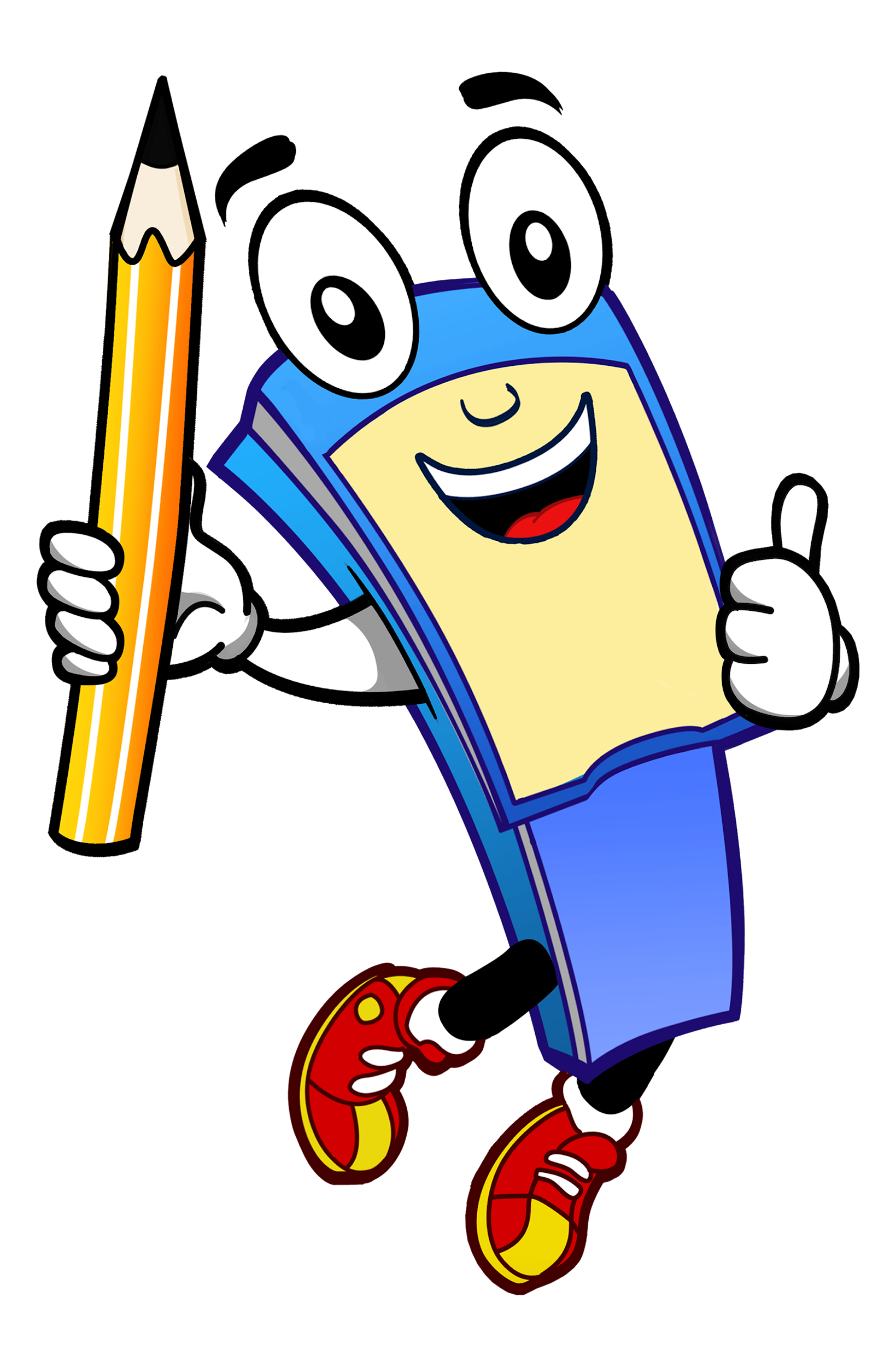 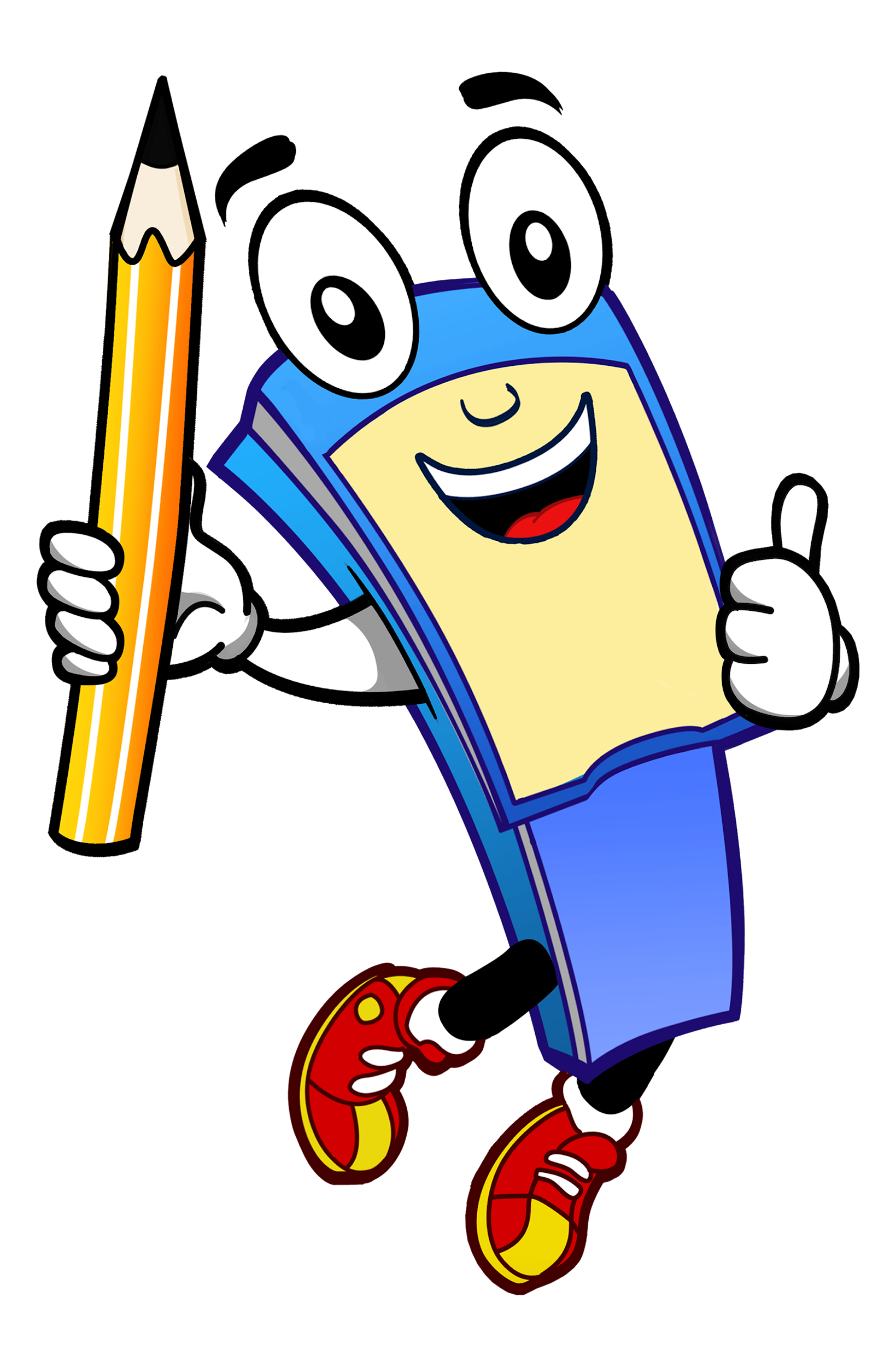 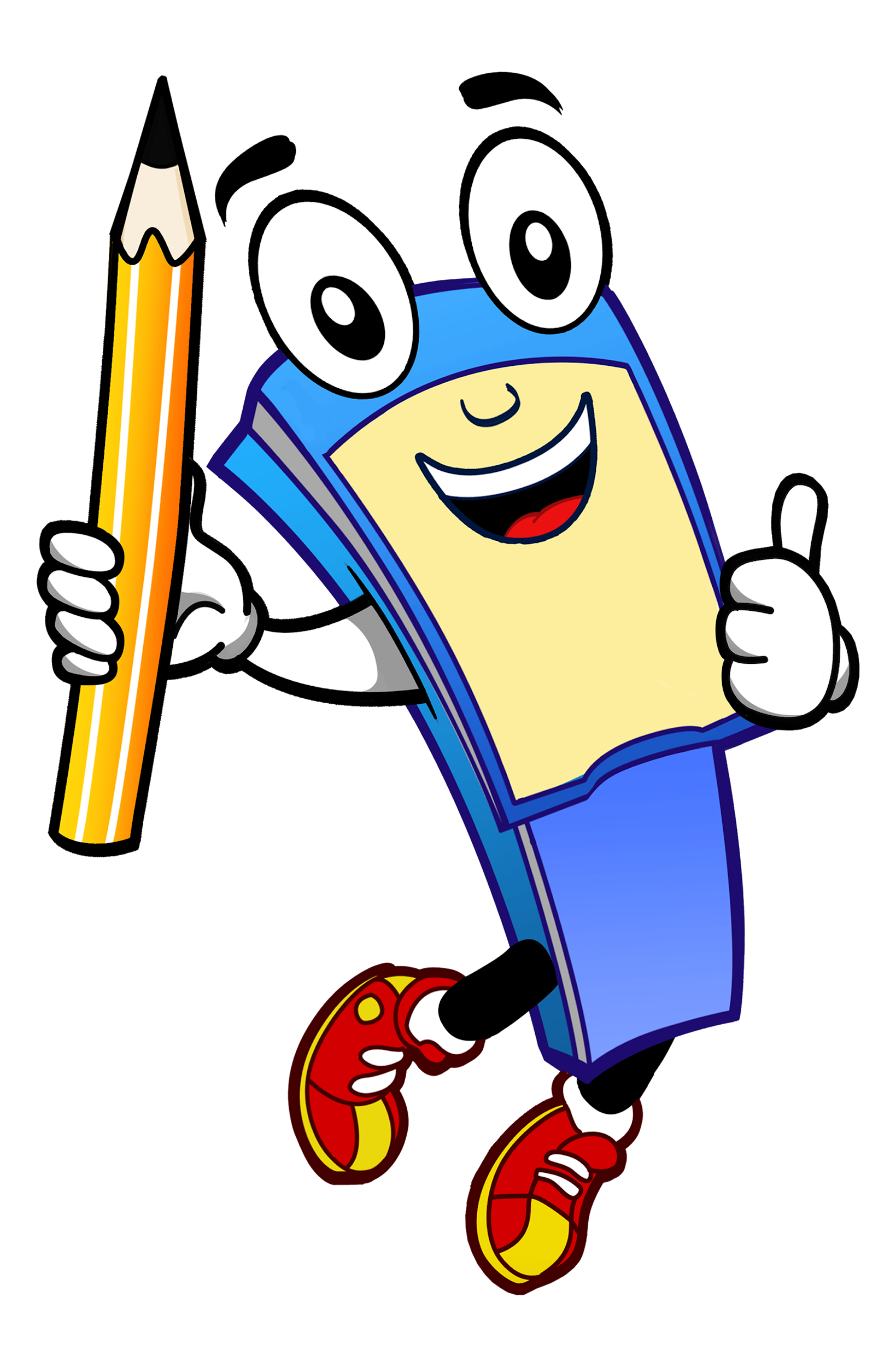 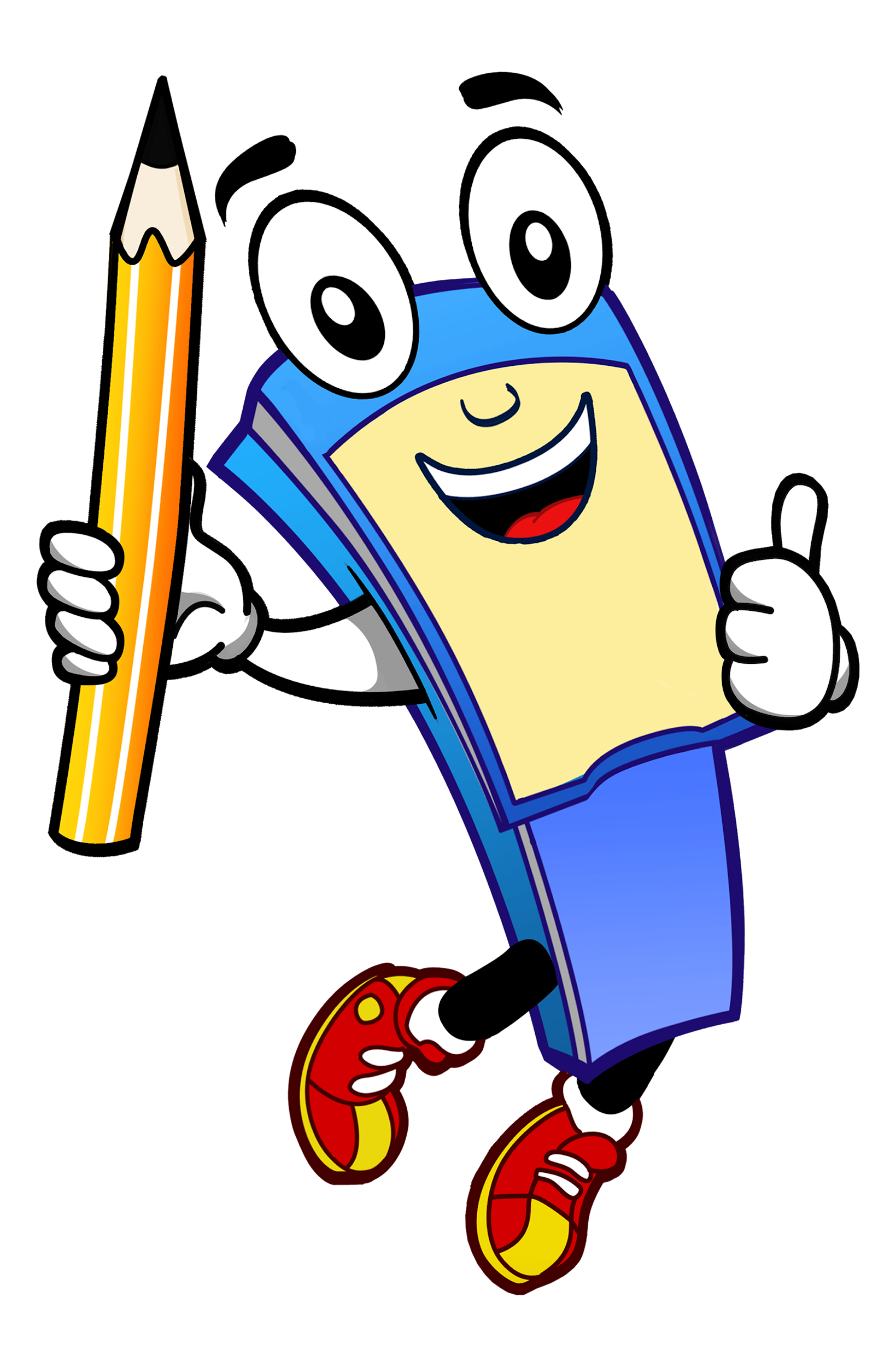 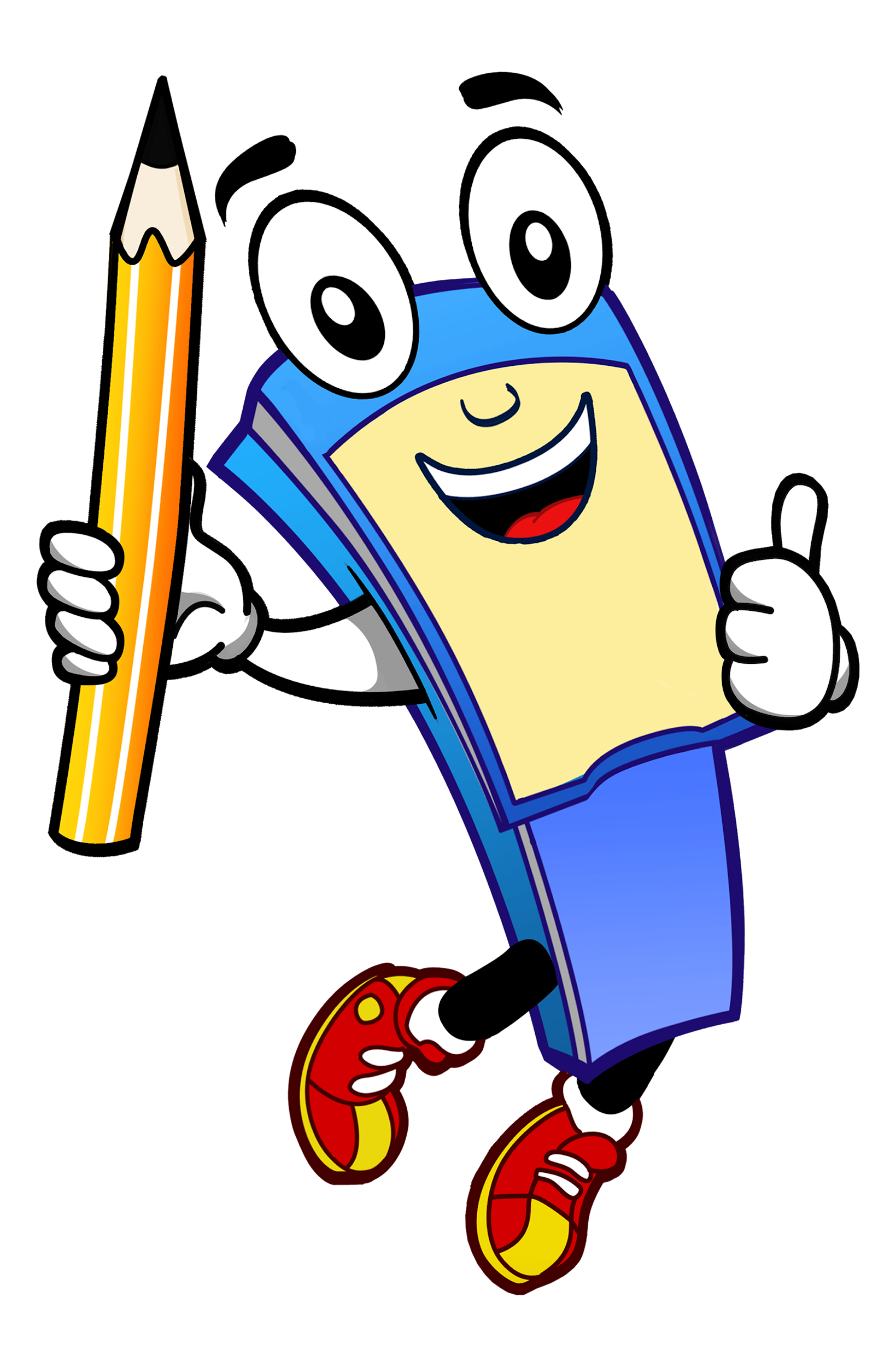 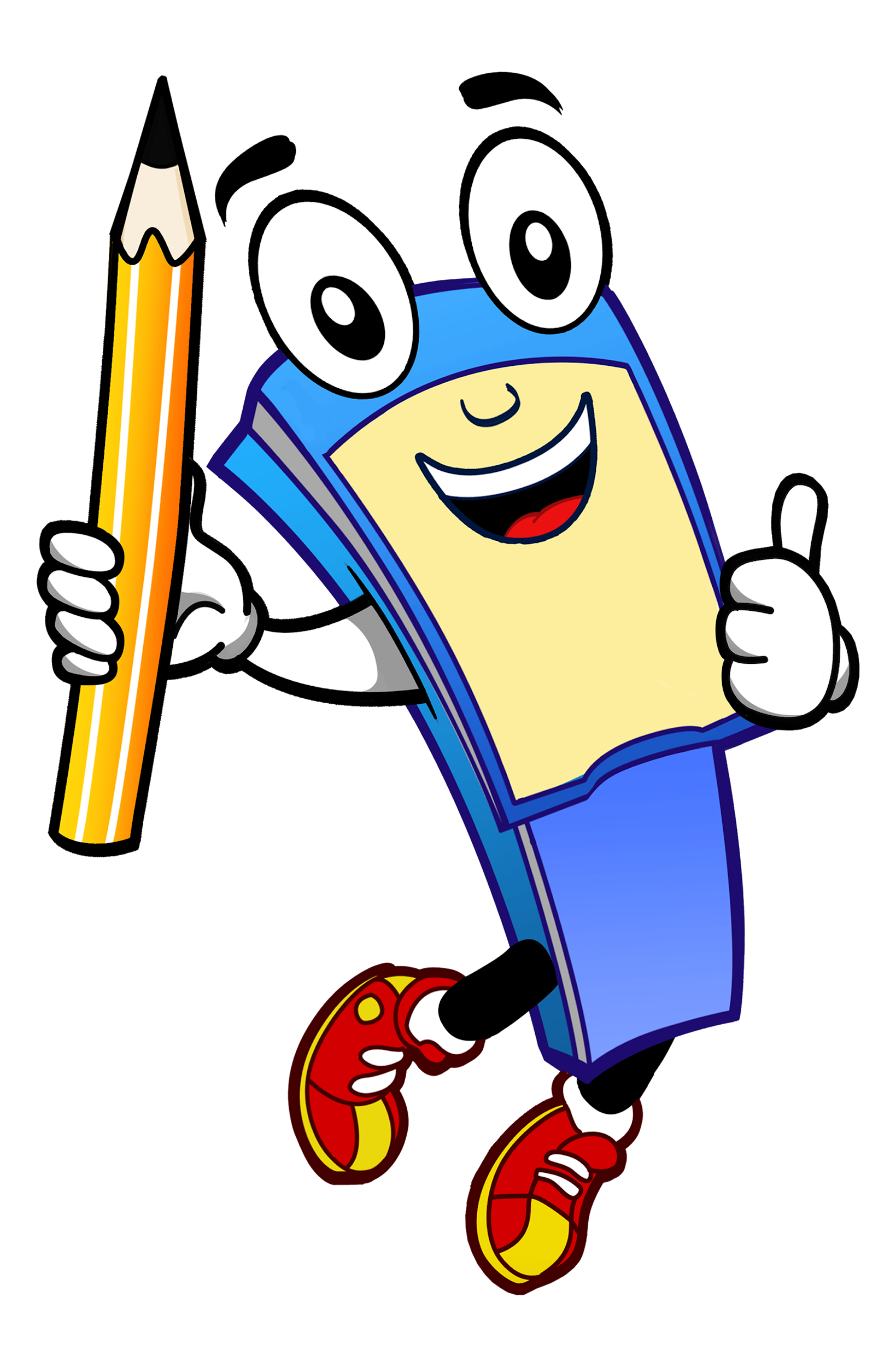 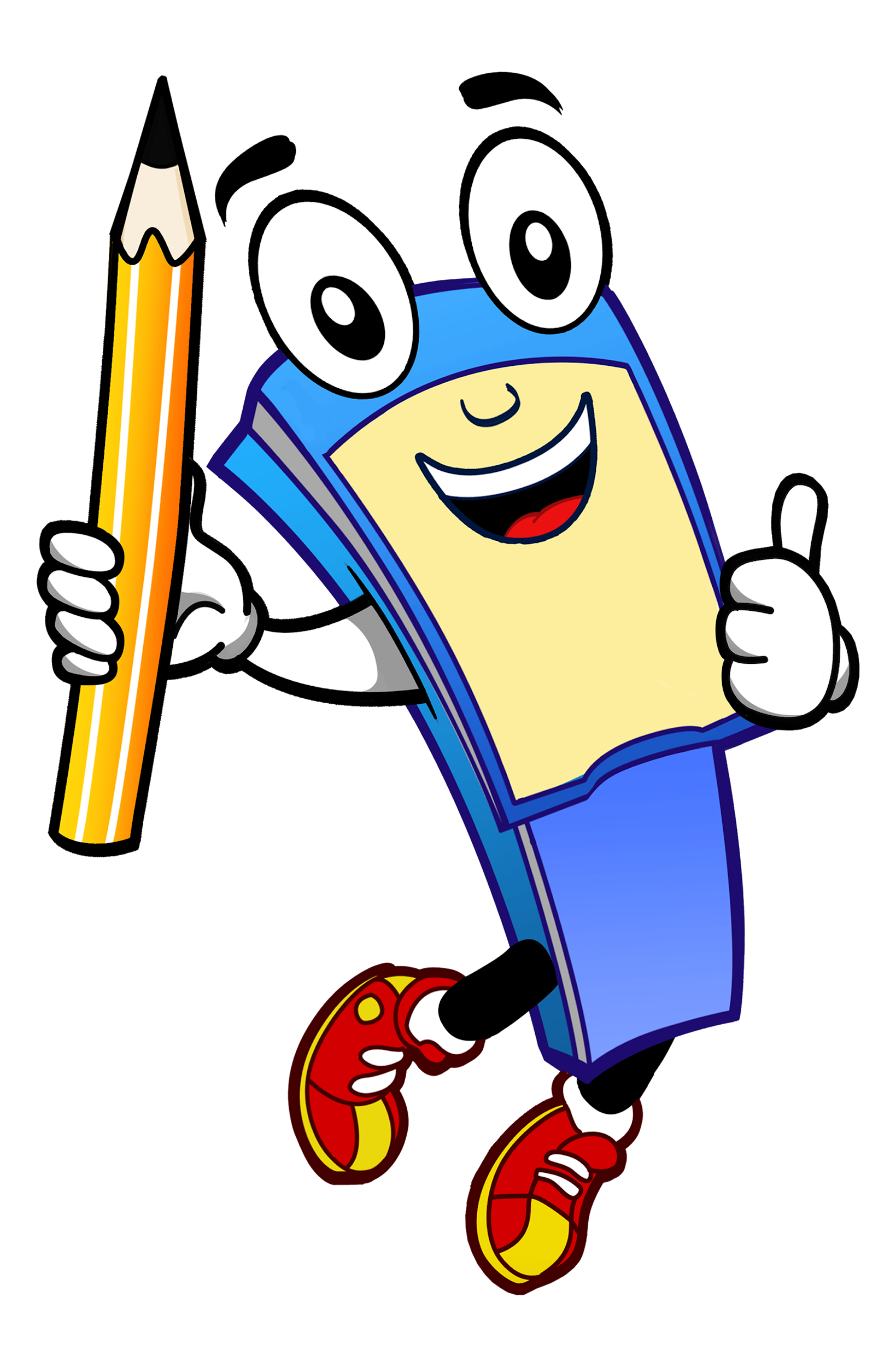 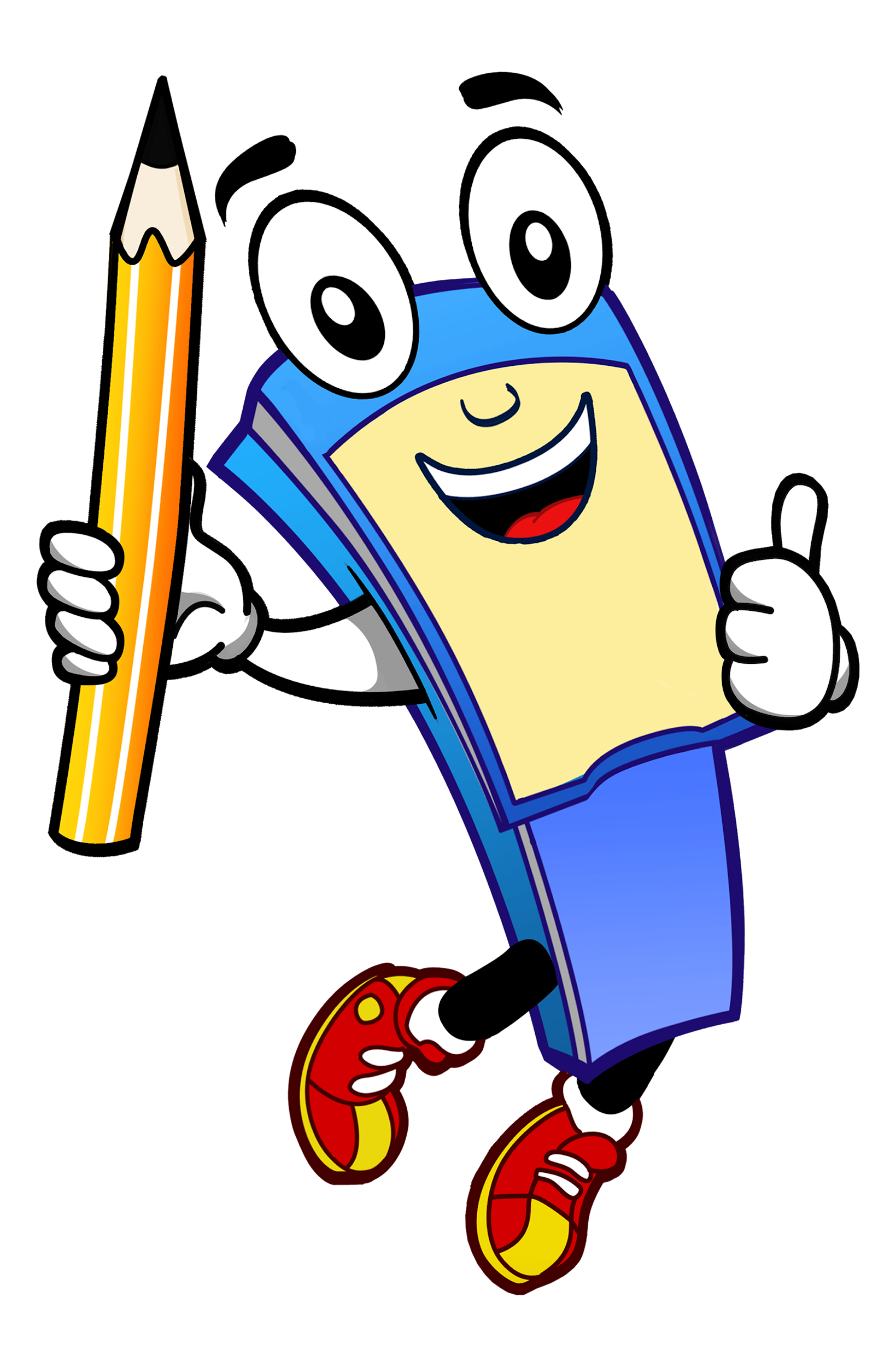 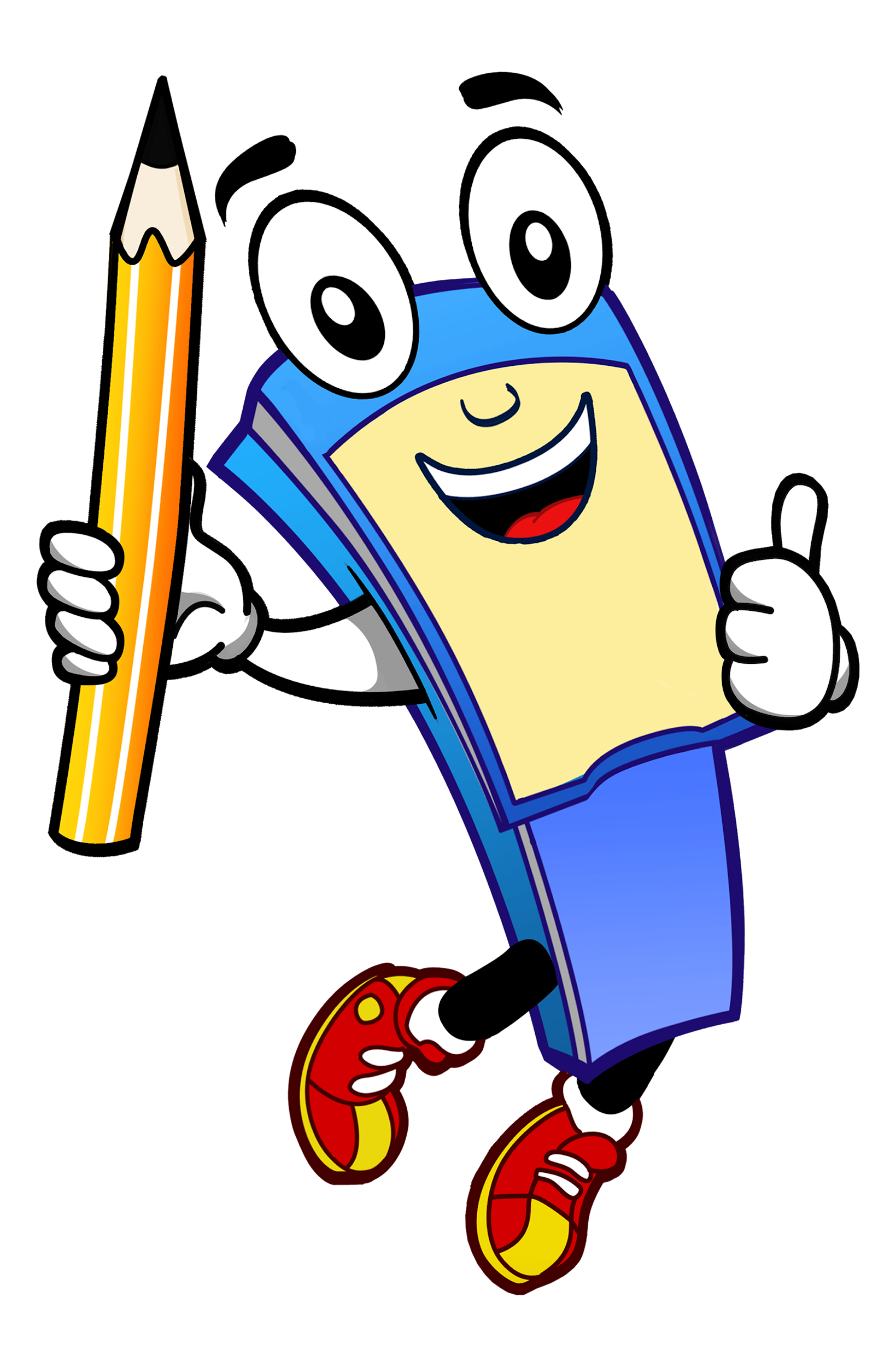 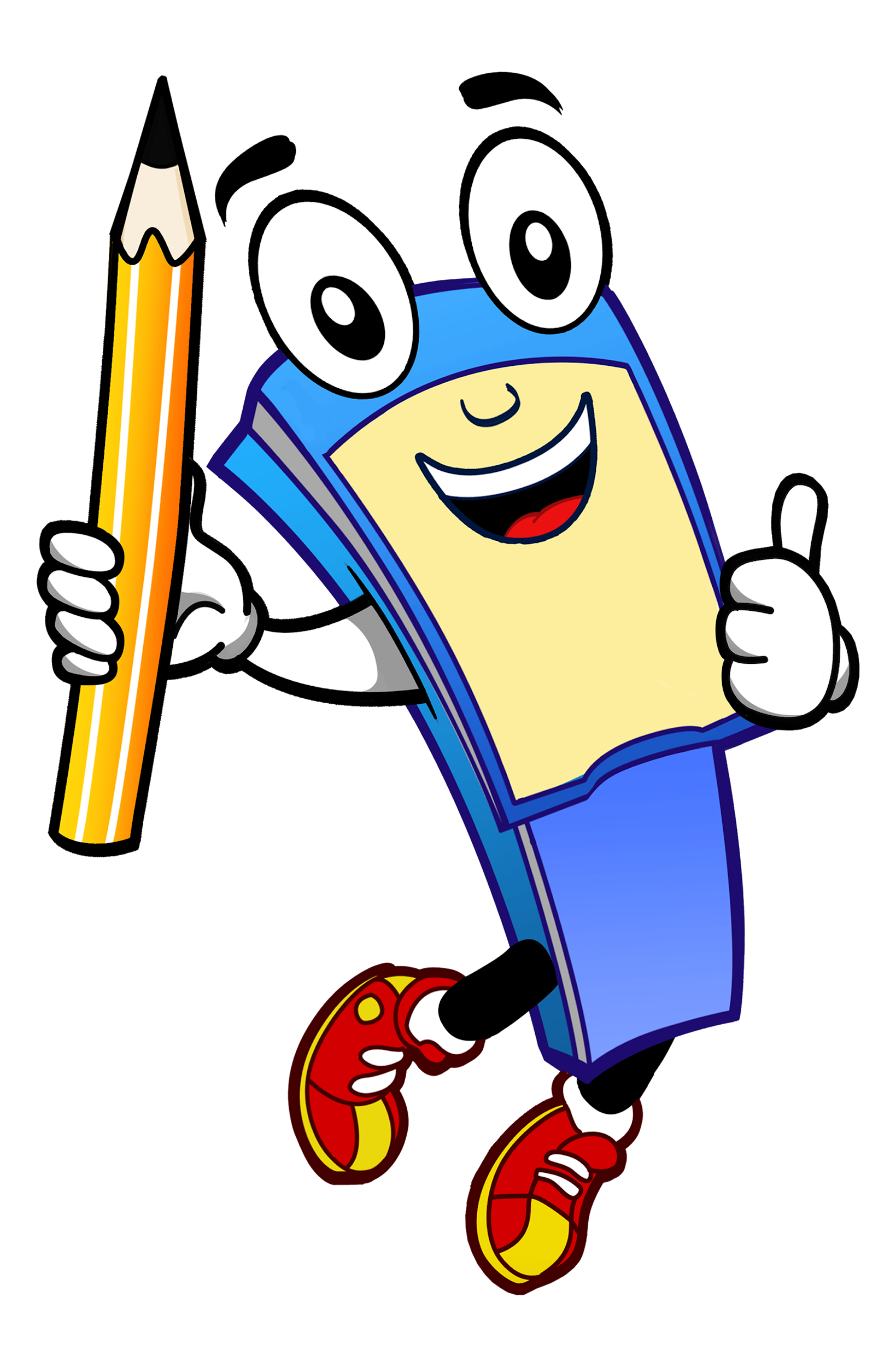 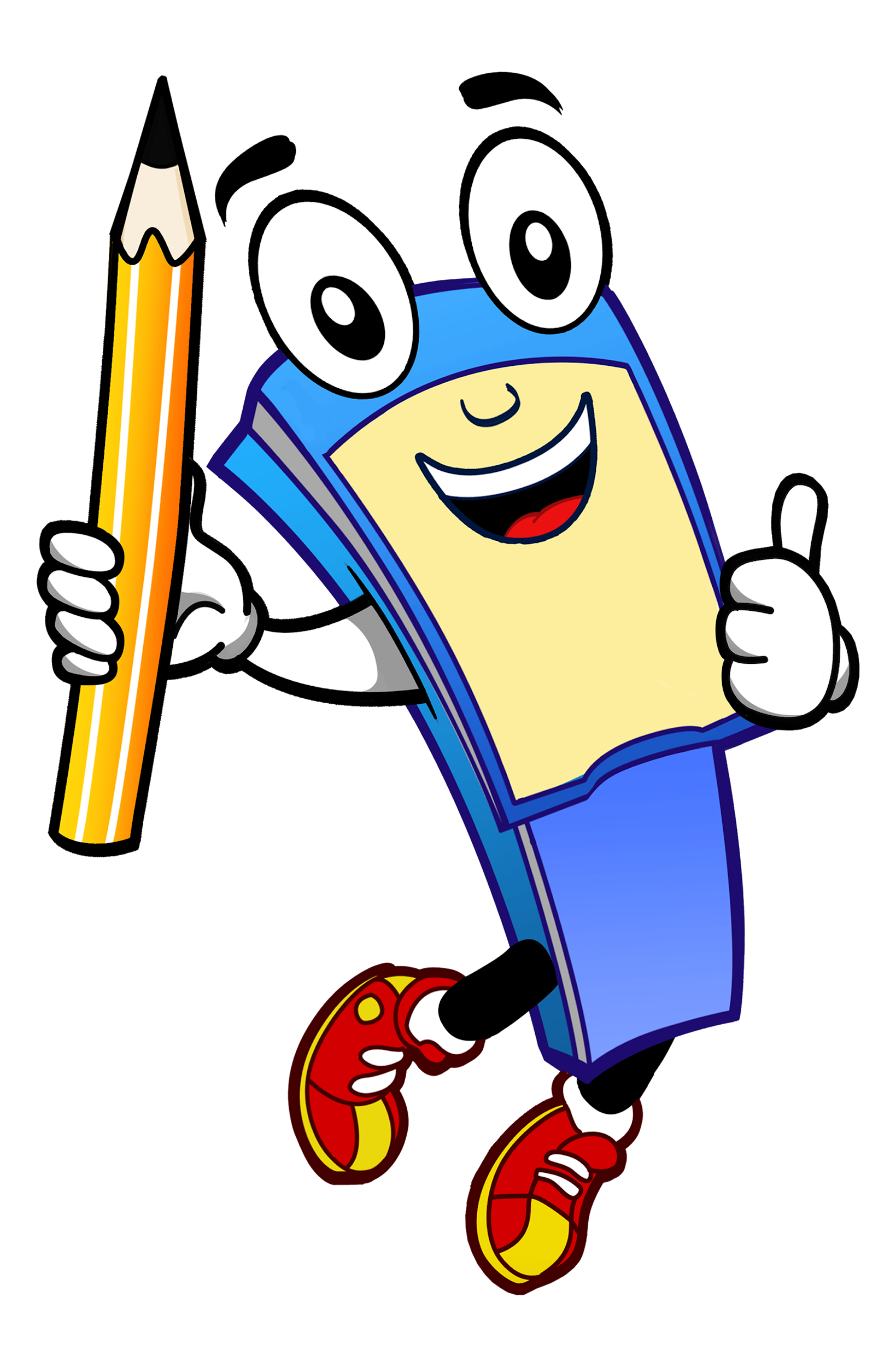 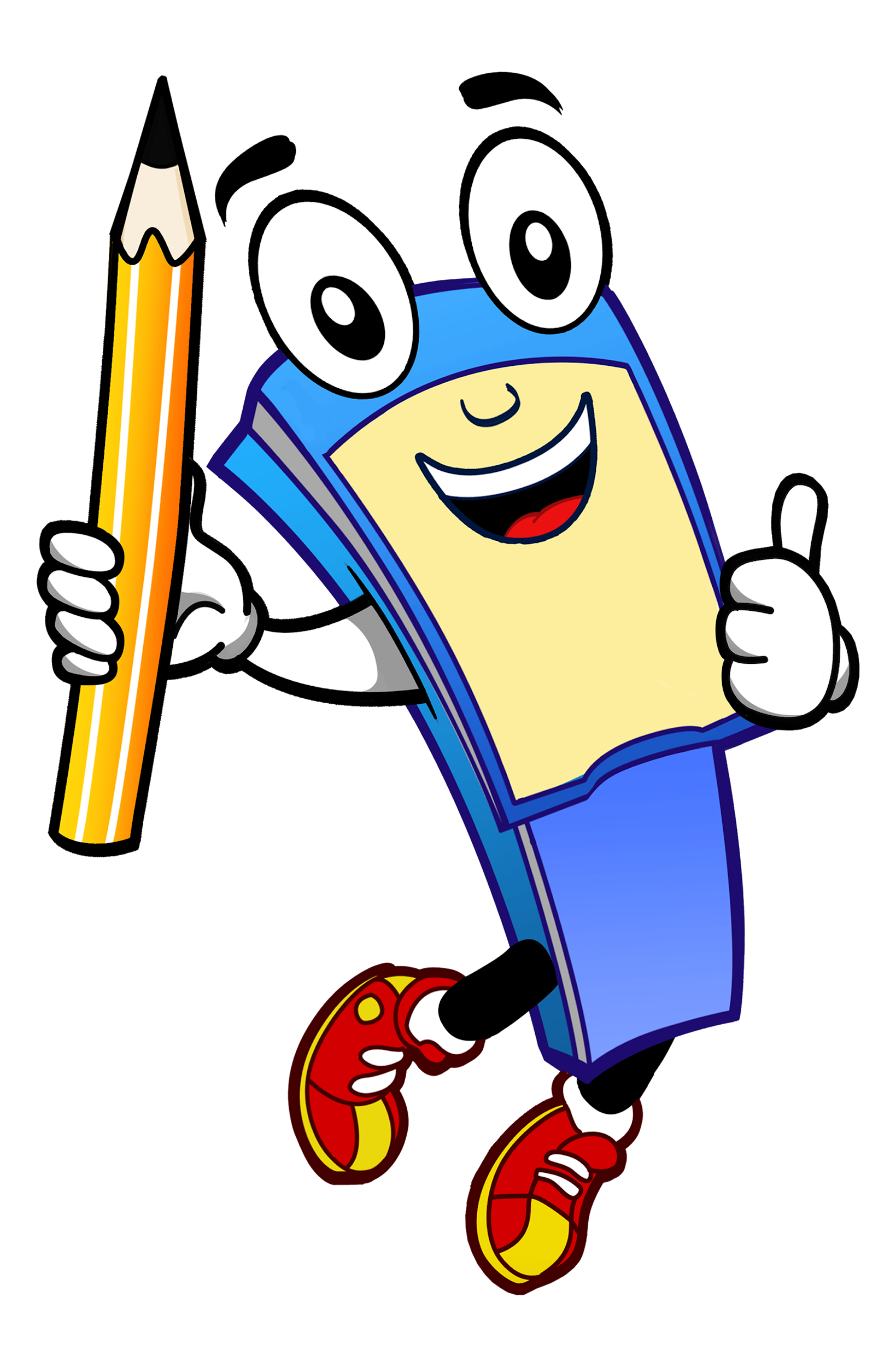 Platform KIPIN: software, hardware, konten dan distribusi terintegrasi
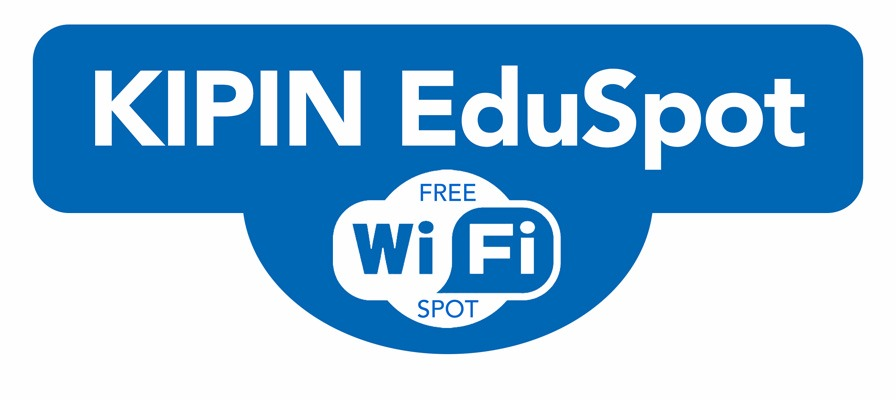 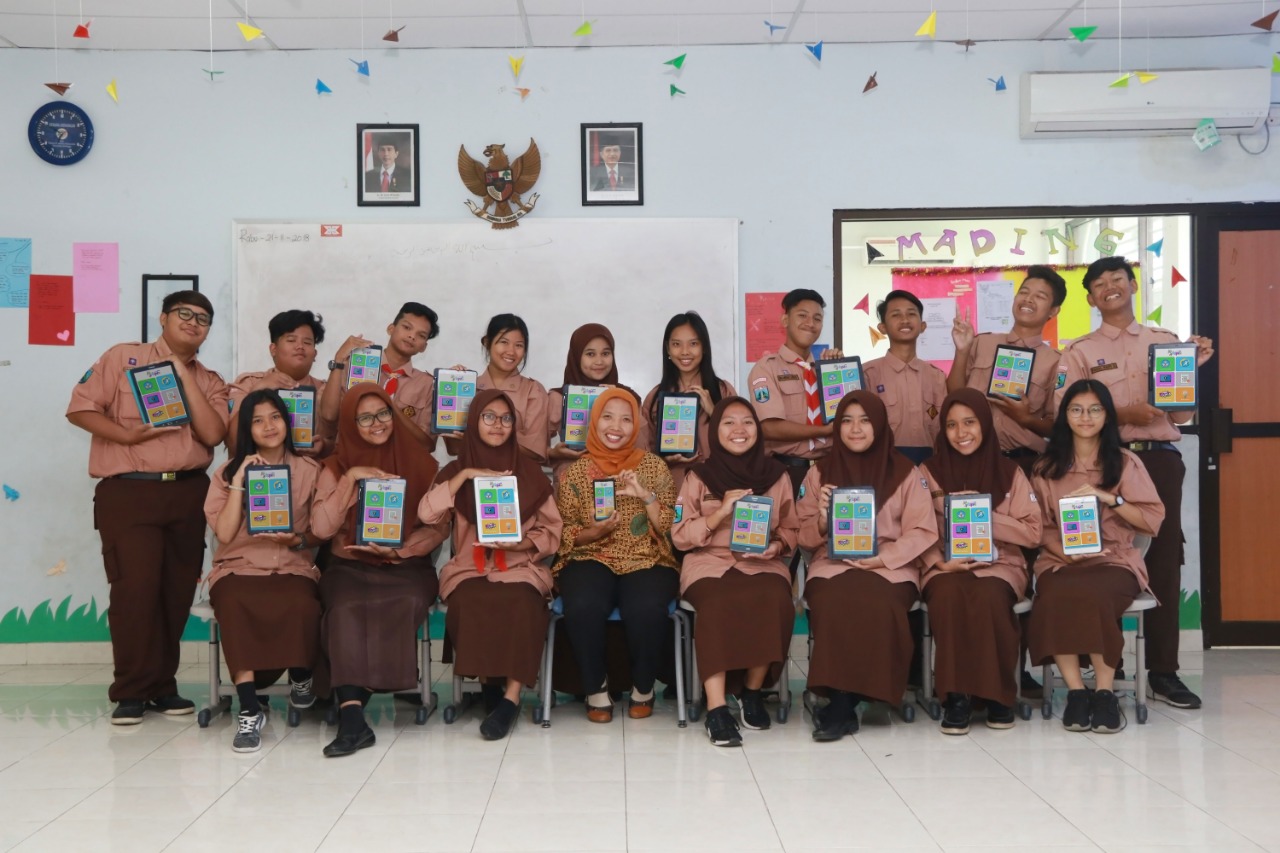 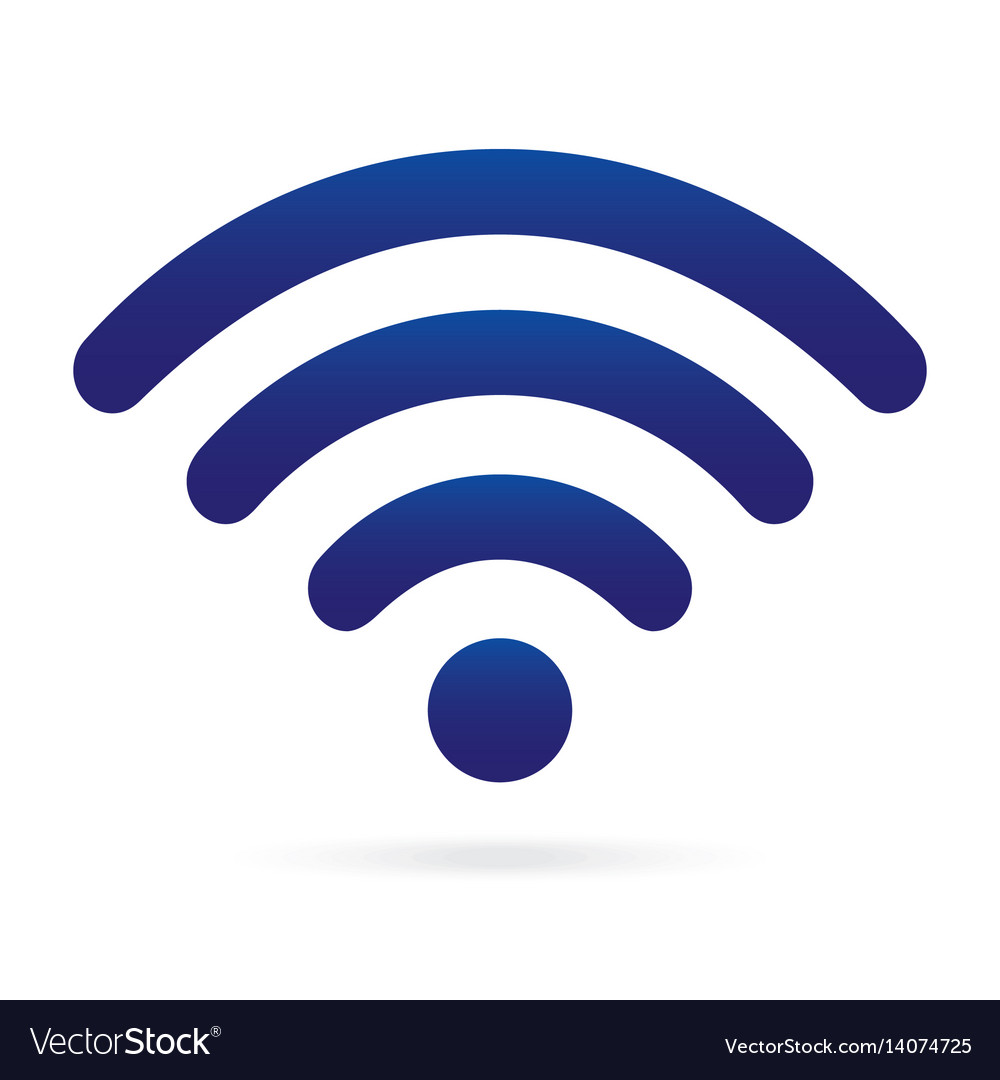 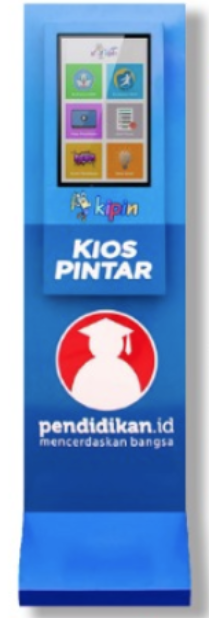 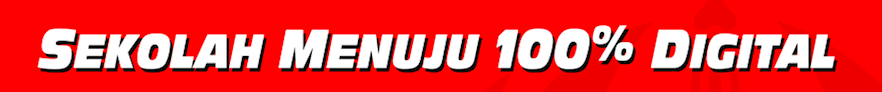 Visi:
One Kipin
One School
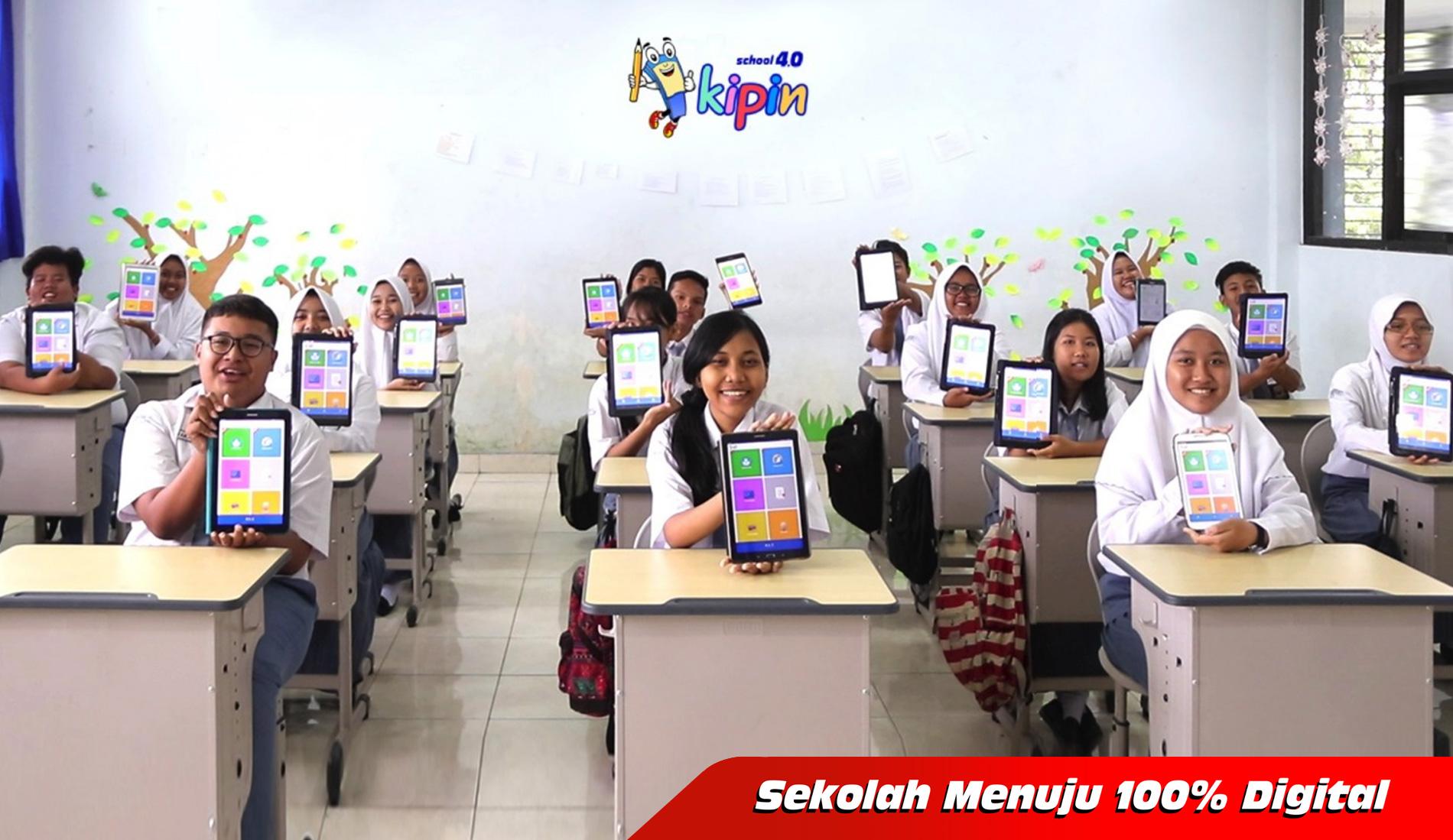 Dengan teknologi Kipin, kini seluruh siswa di Indonesia bisa mendapatkan materi pelajaran yang lengkap & menarik secara gratis tanpa biaya sama sekali
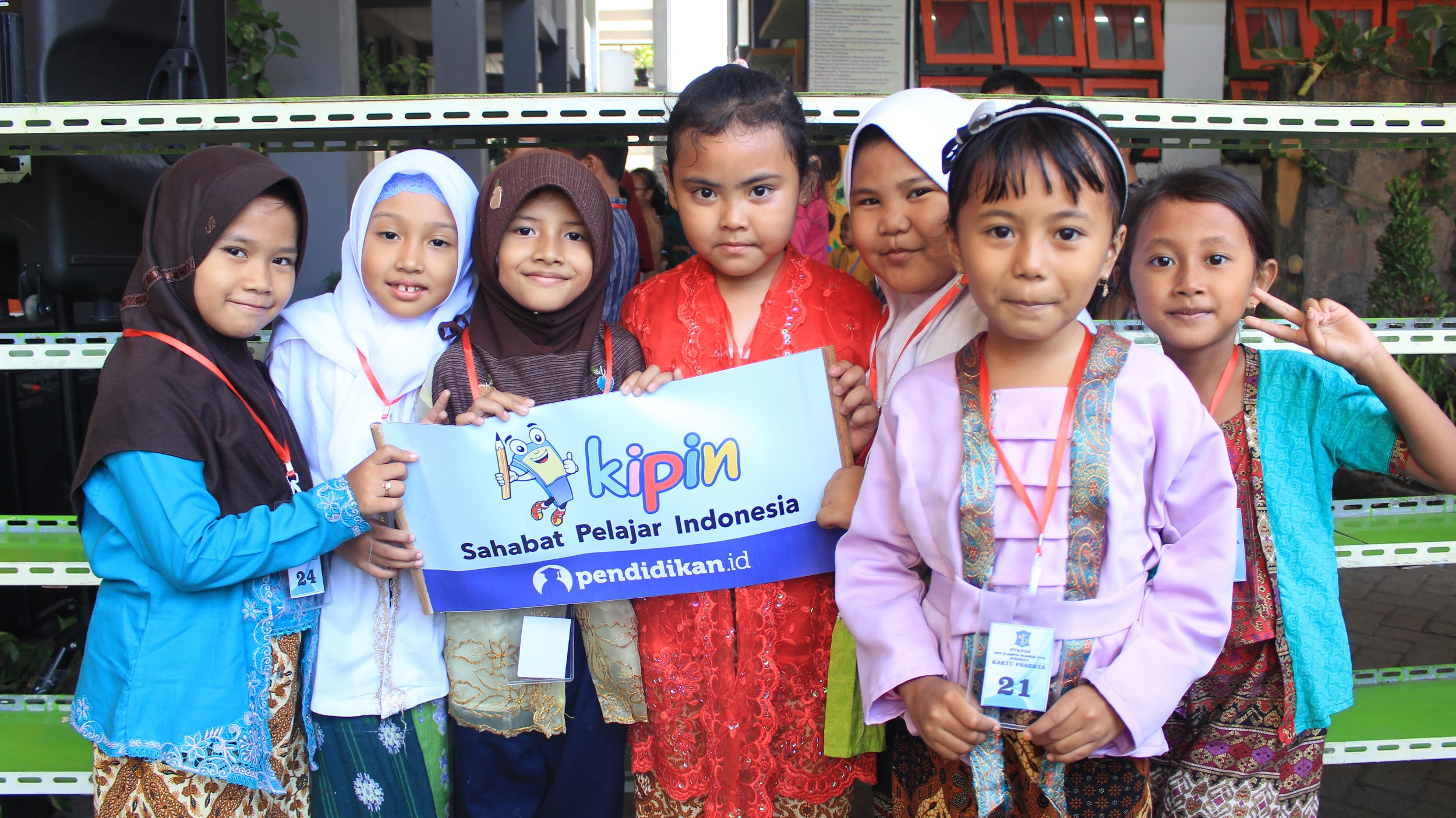 Terima Kasih
KIPIN ATM - Sahabat Pelajar Indonesia